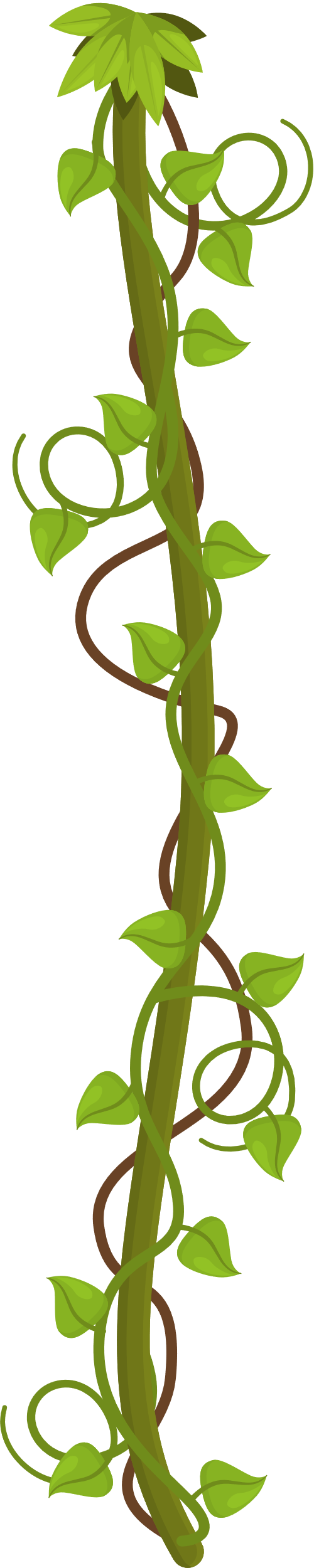 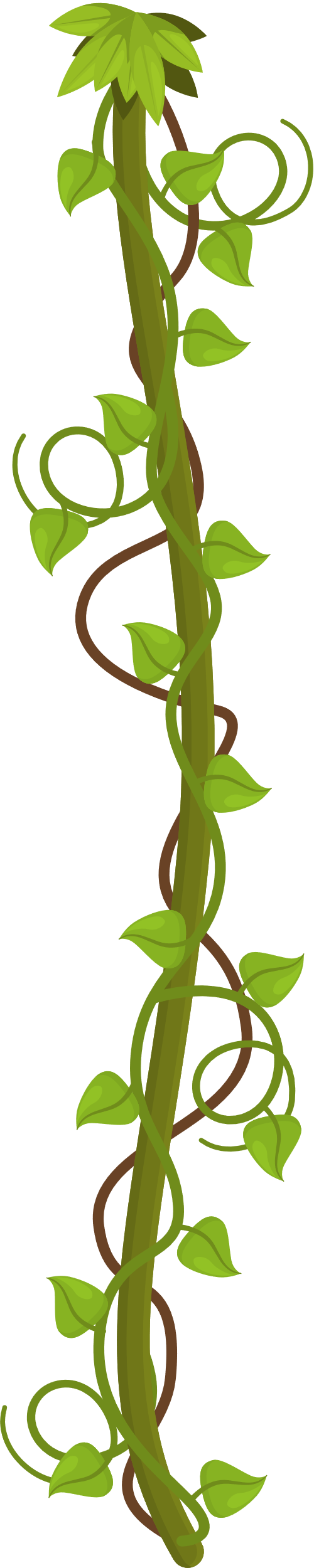 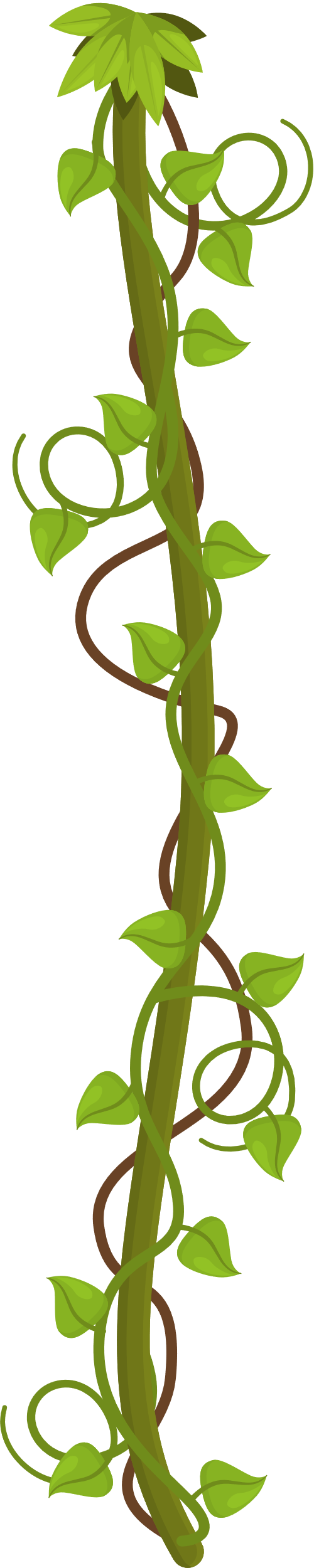 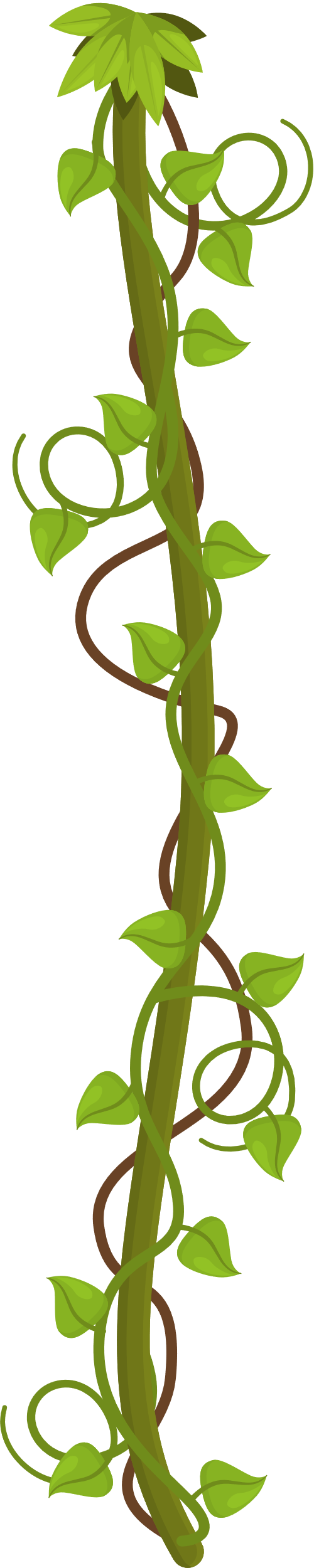 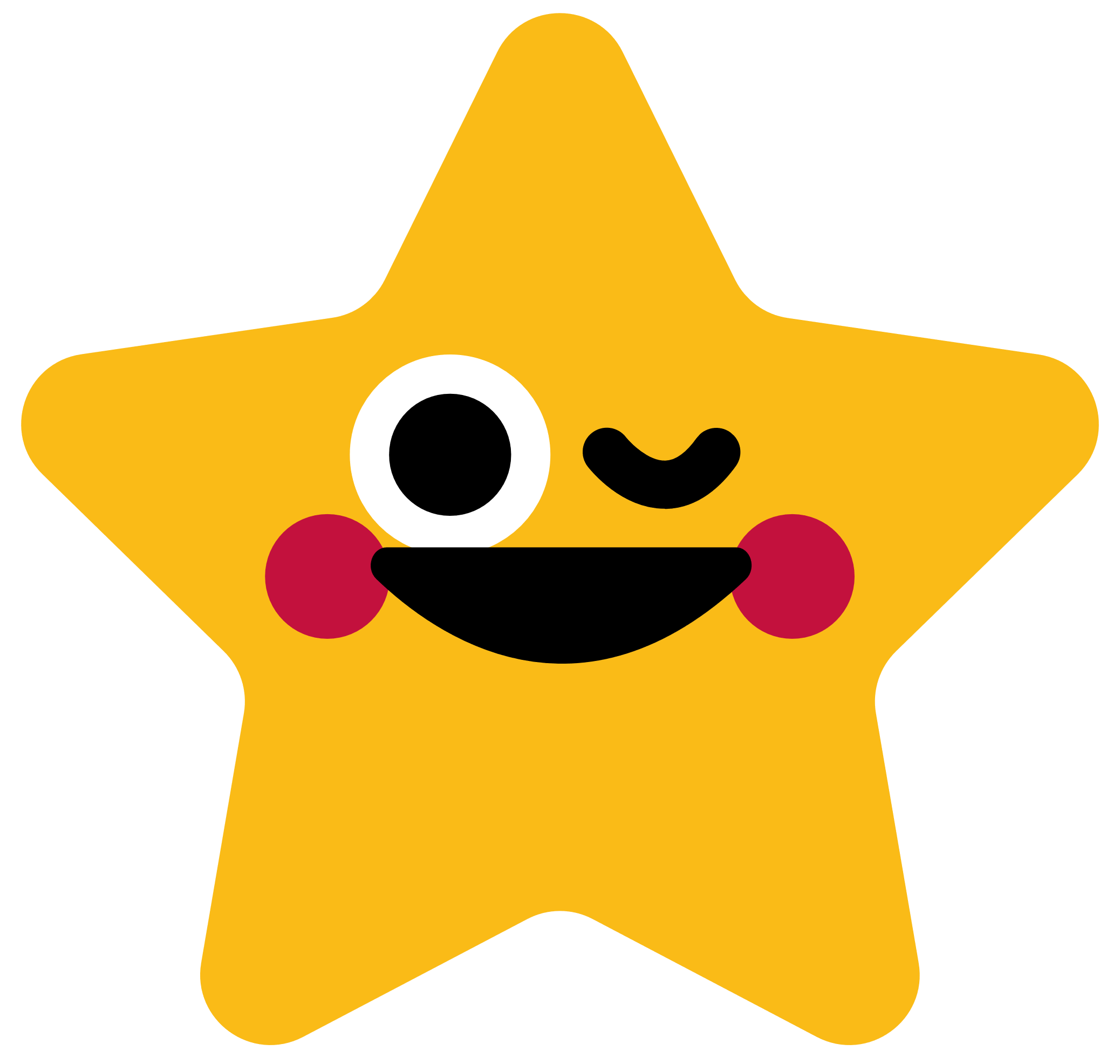 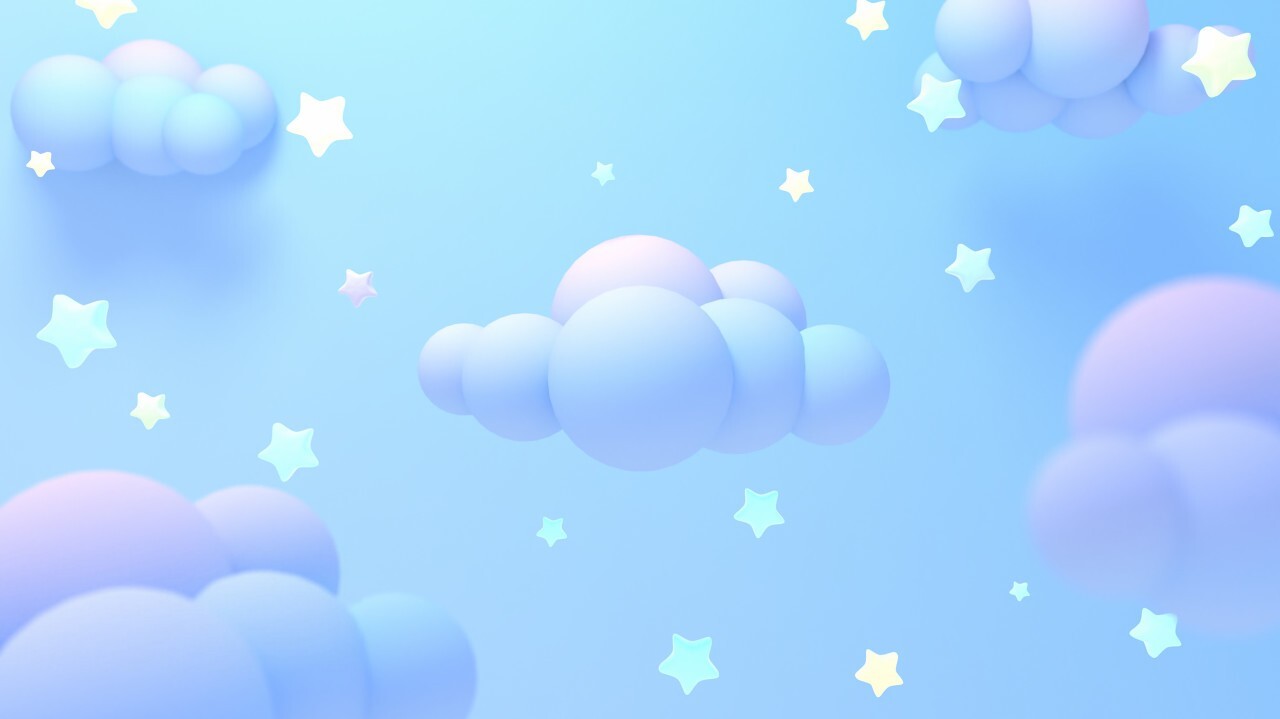 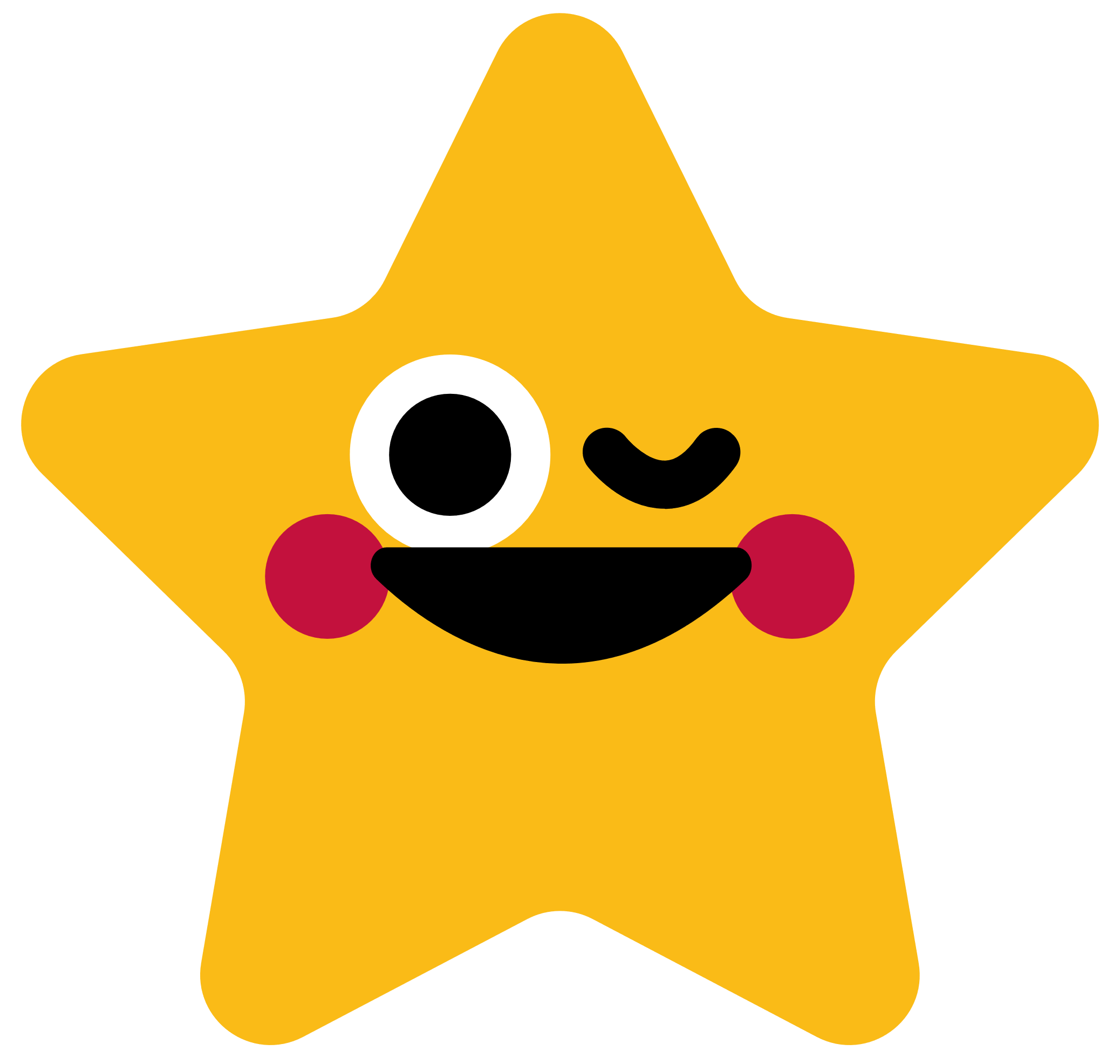 Chào mừng các thầy giáo, cô giáo đến tham dự tiết học STEM
Lớp 3B!
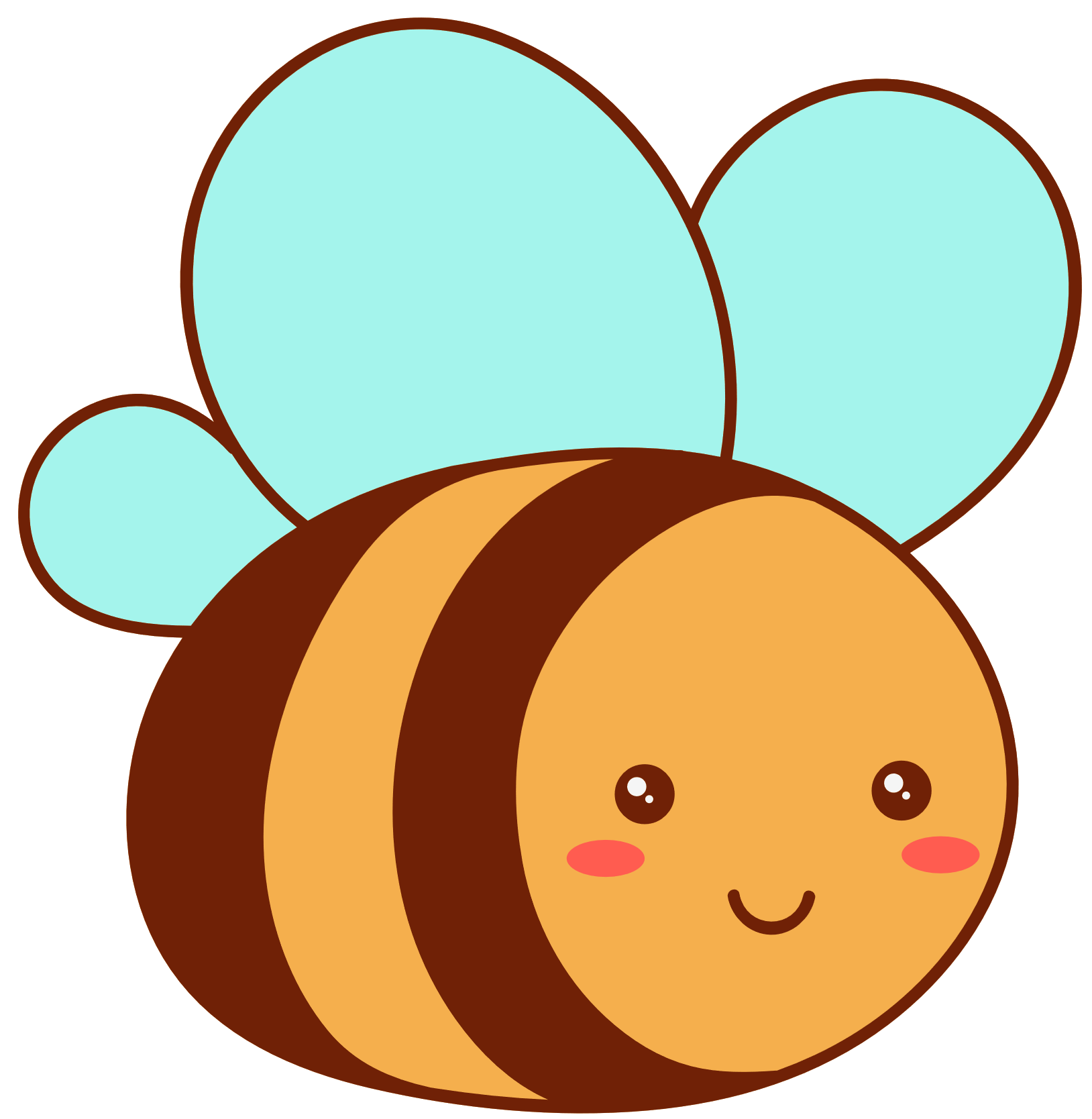 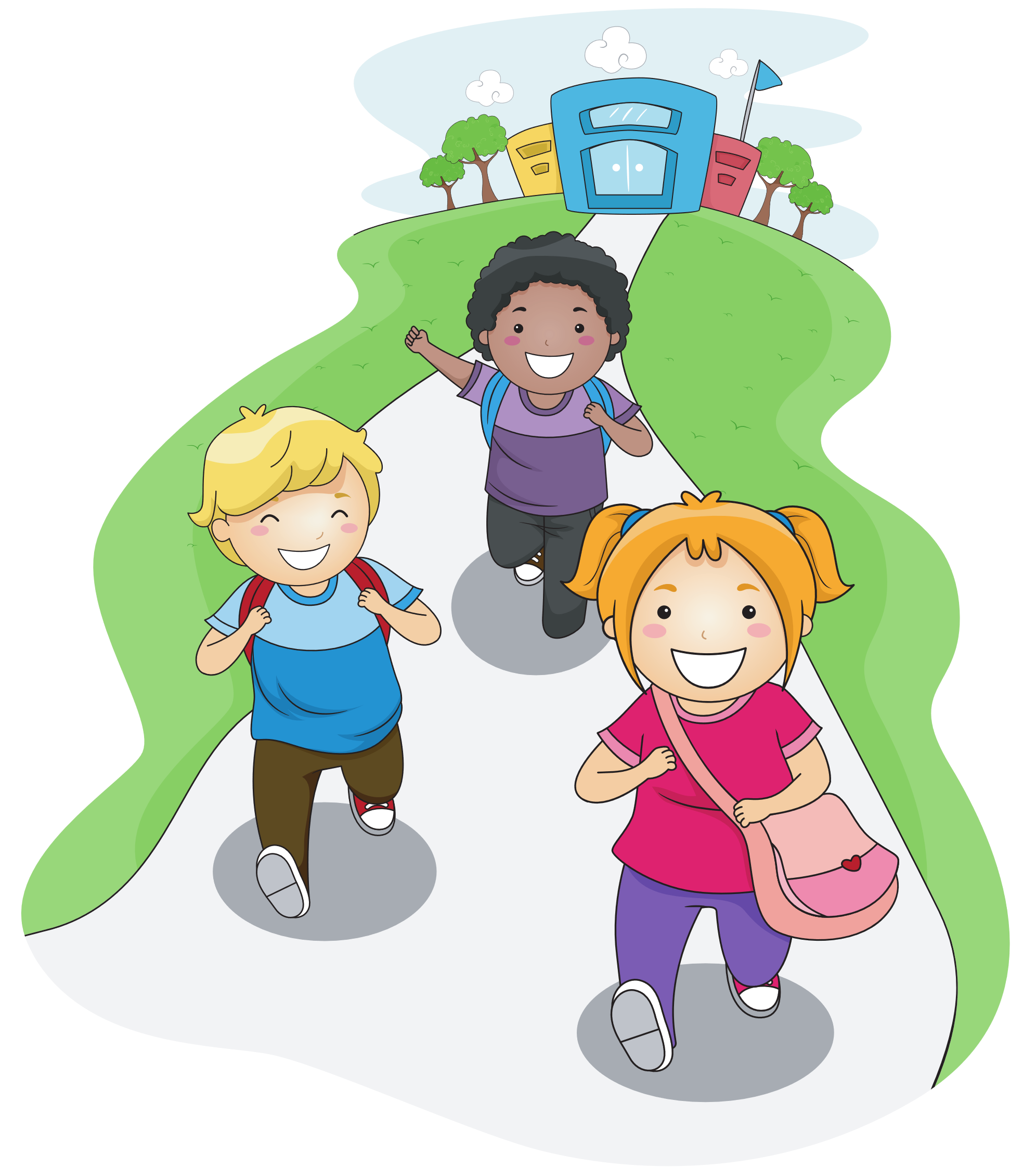 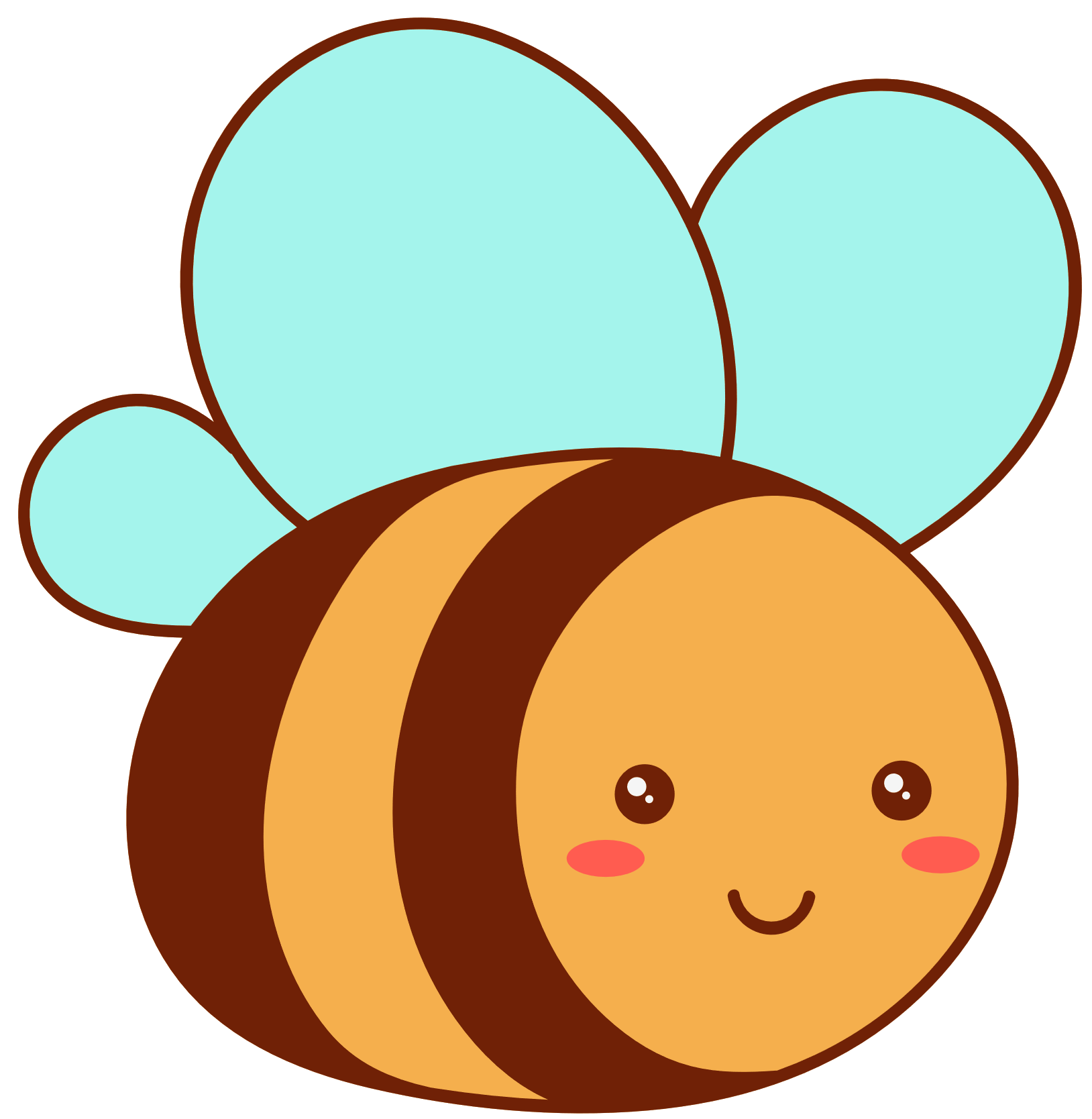 Giáo viên: Phạm Thị Minh Lam
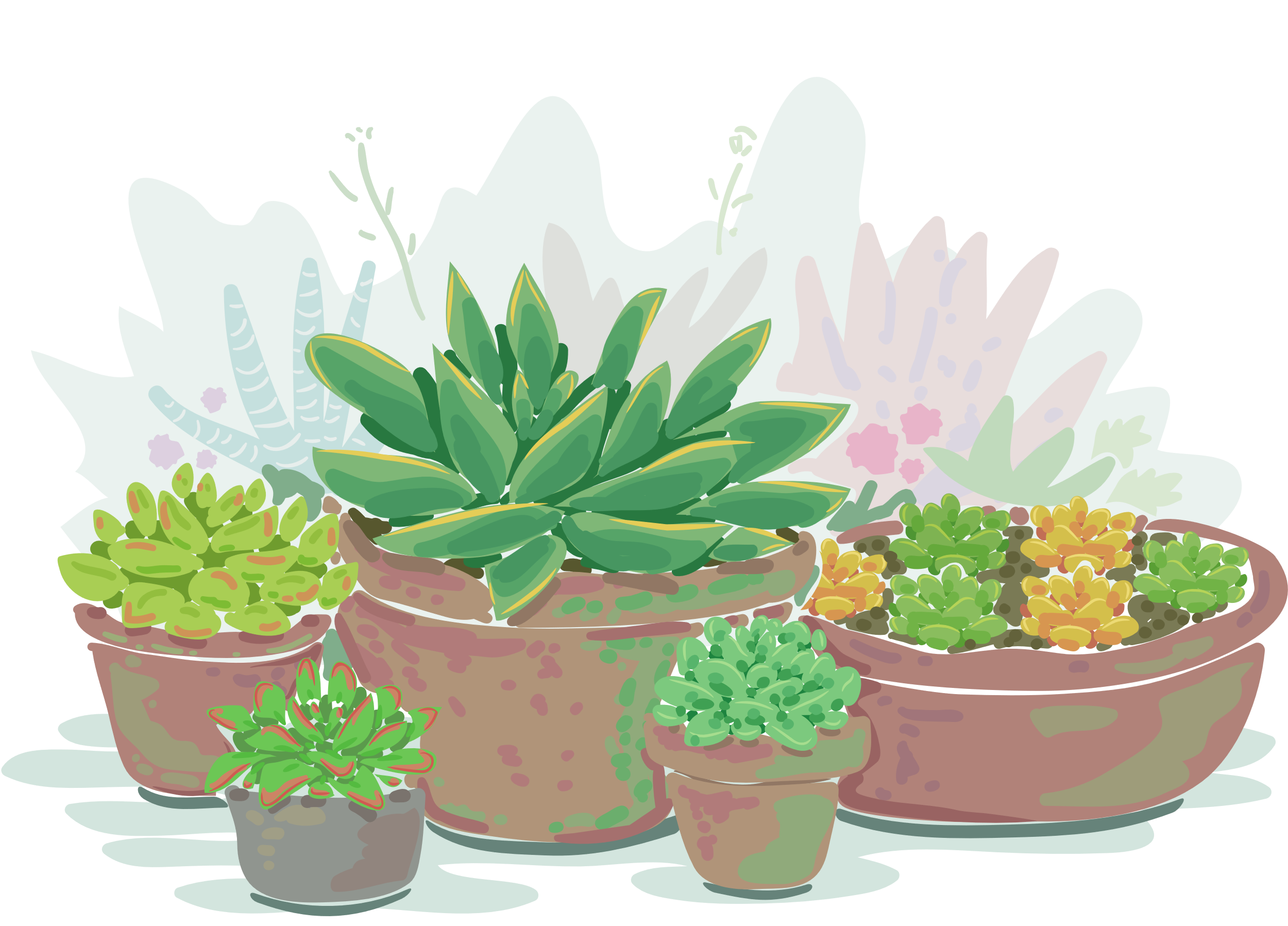 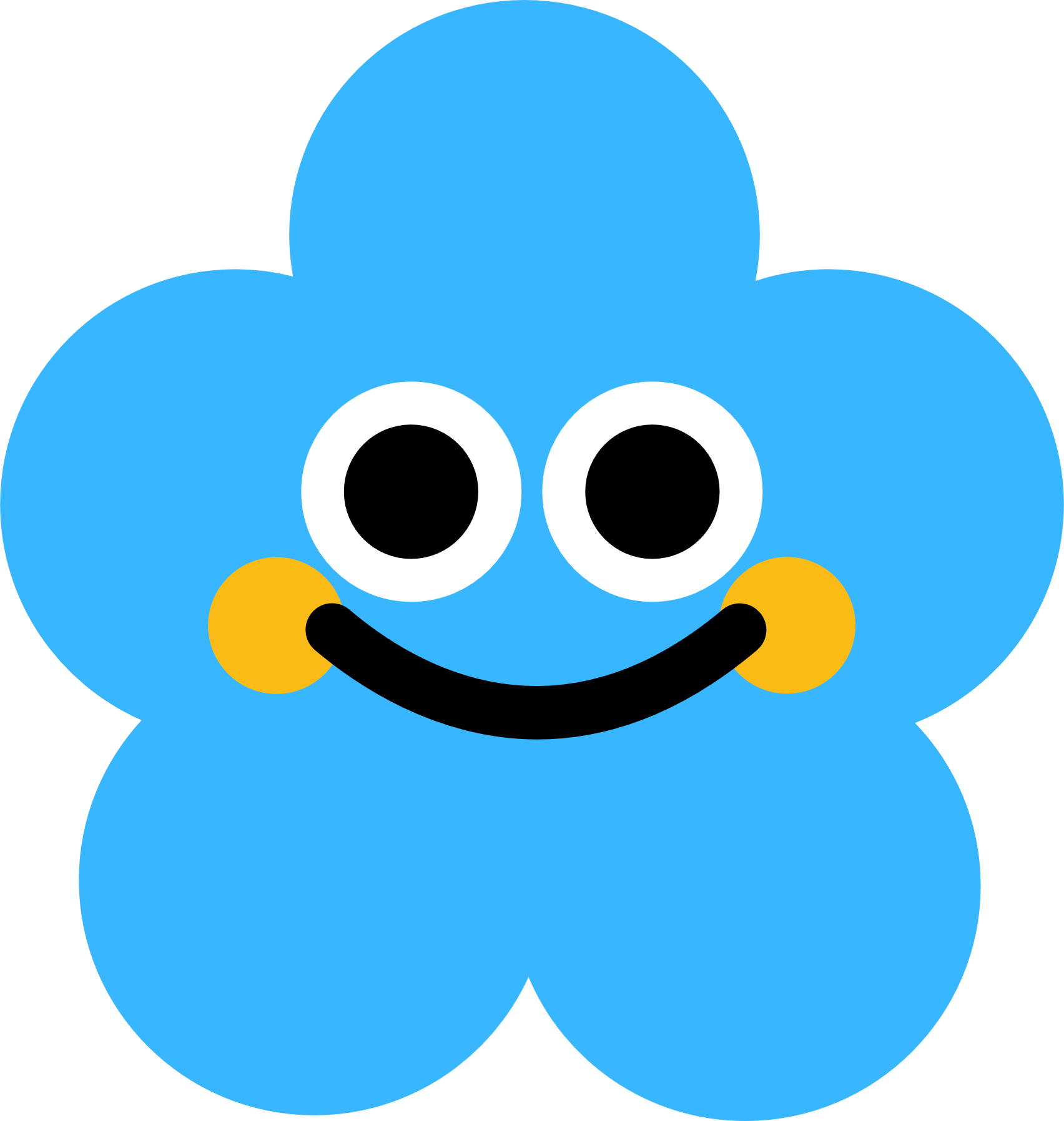 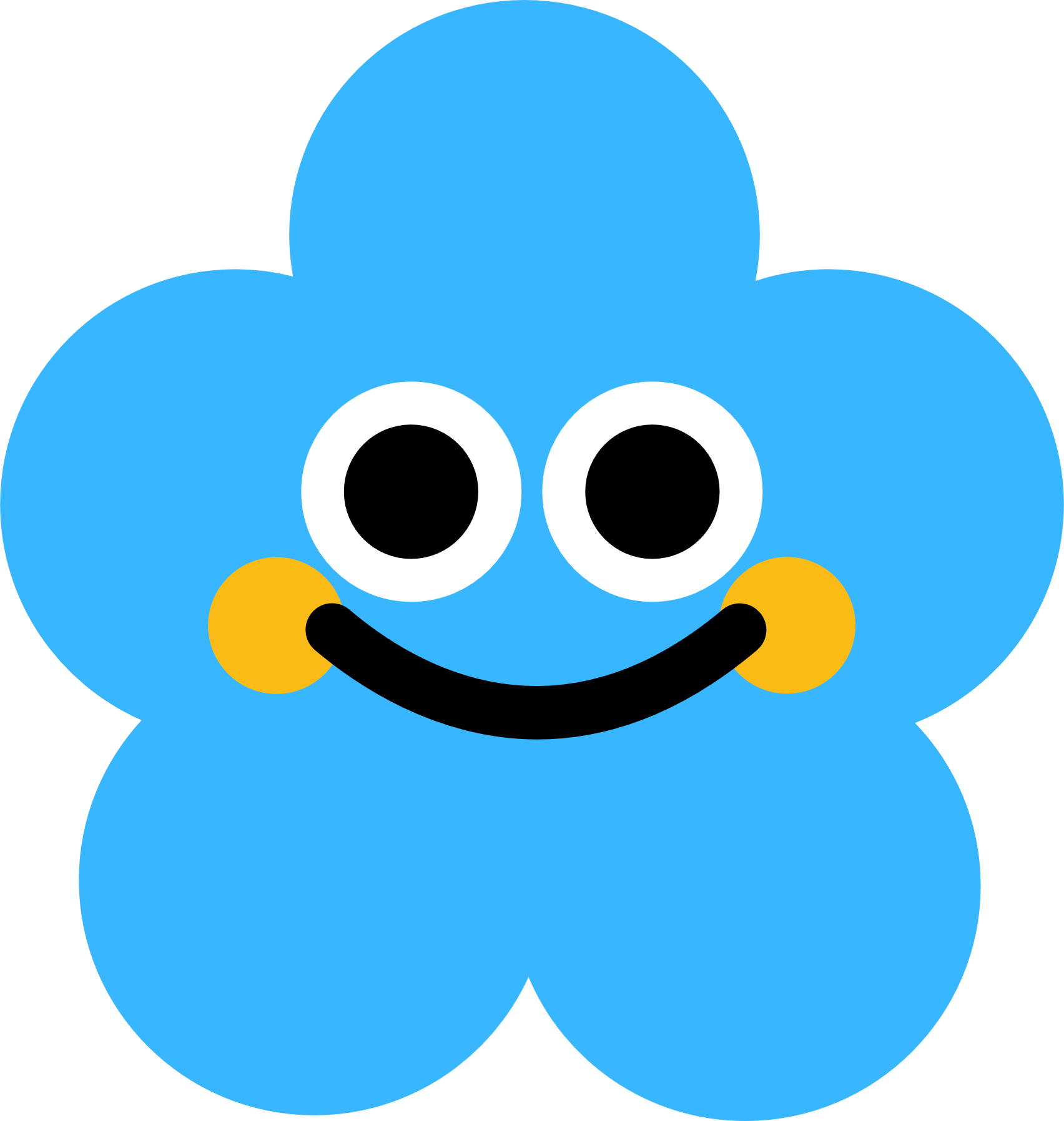 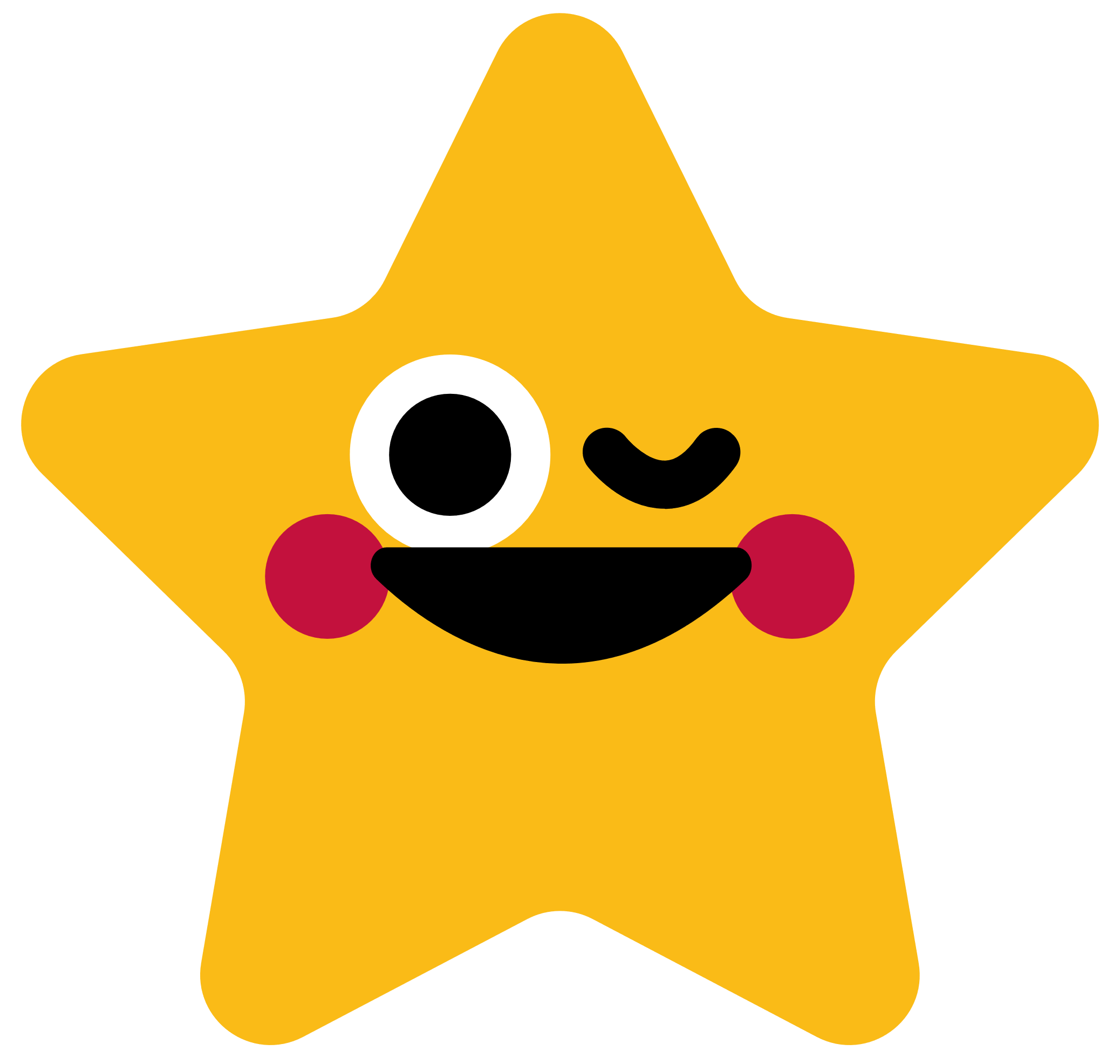 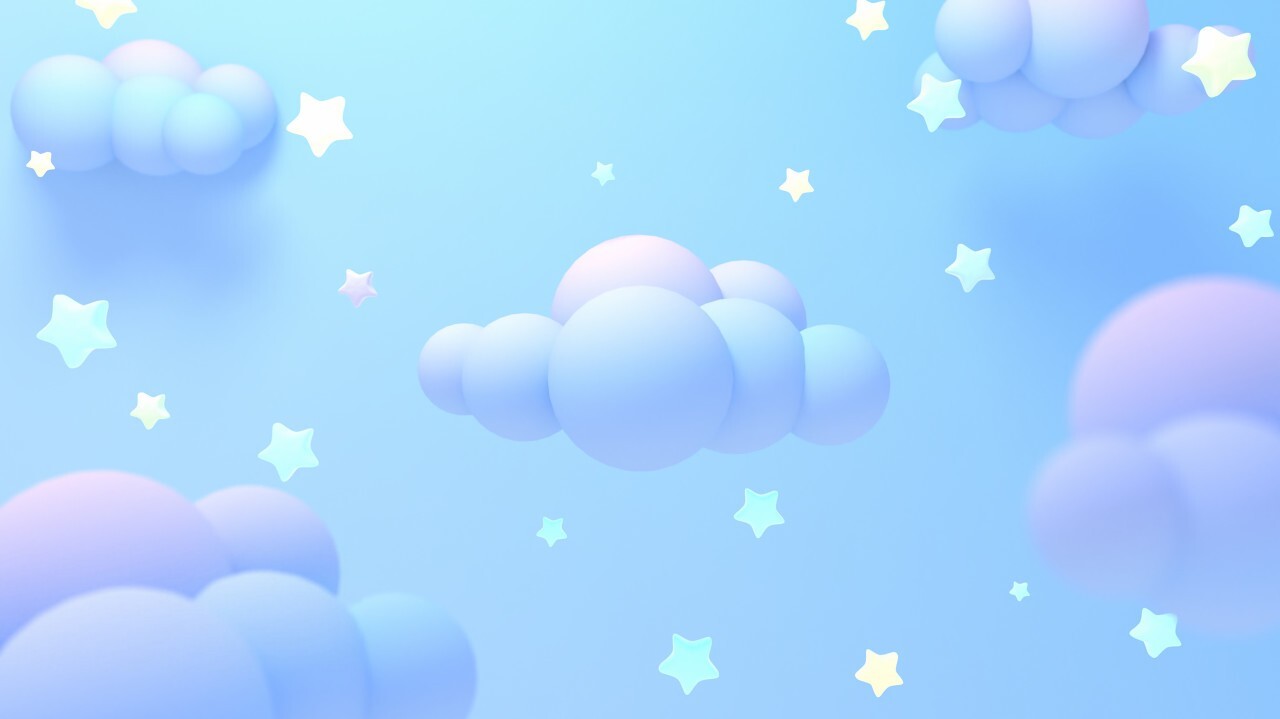 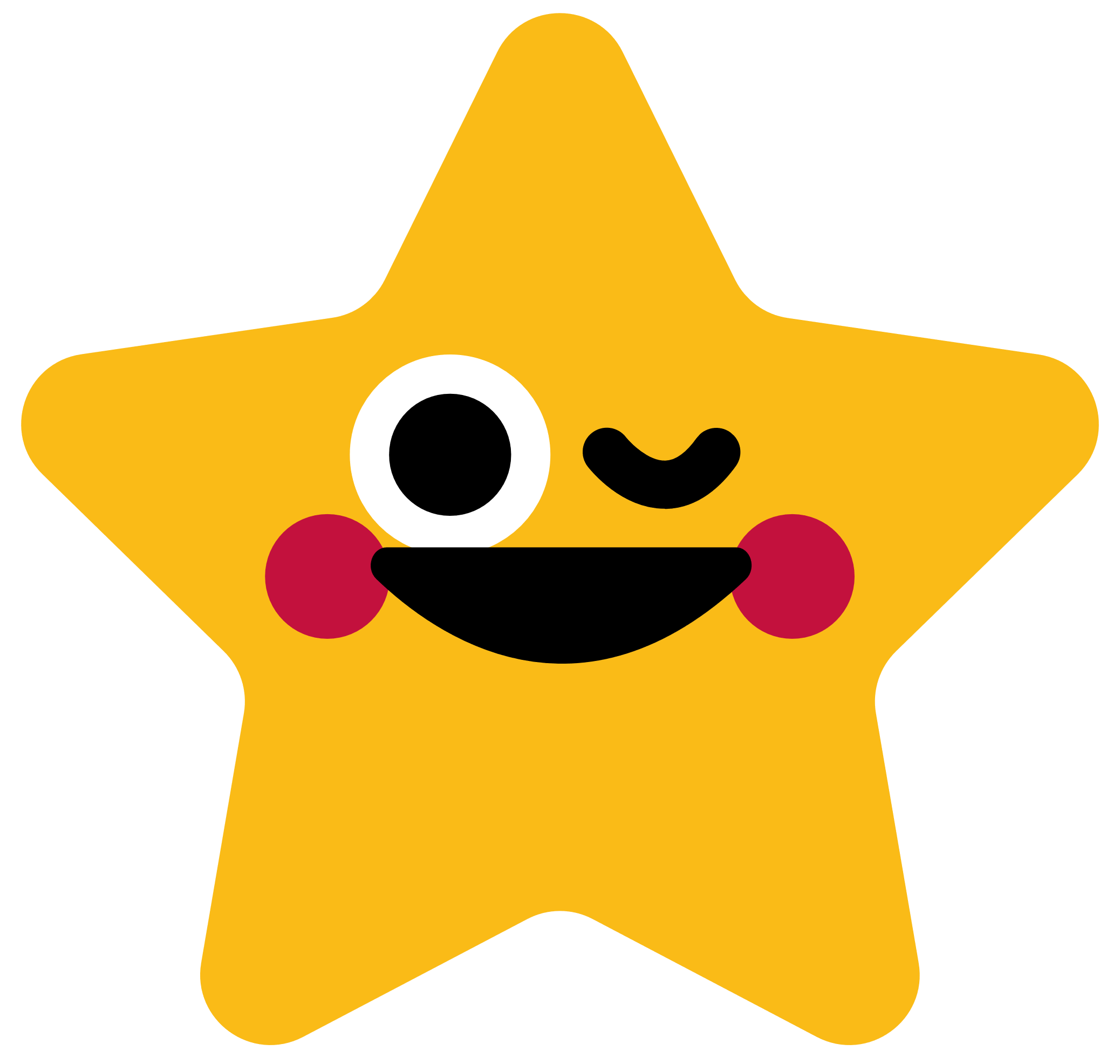 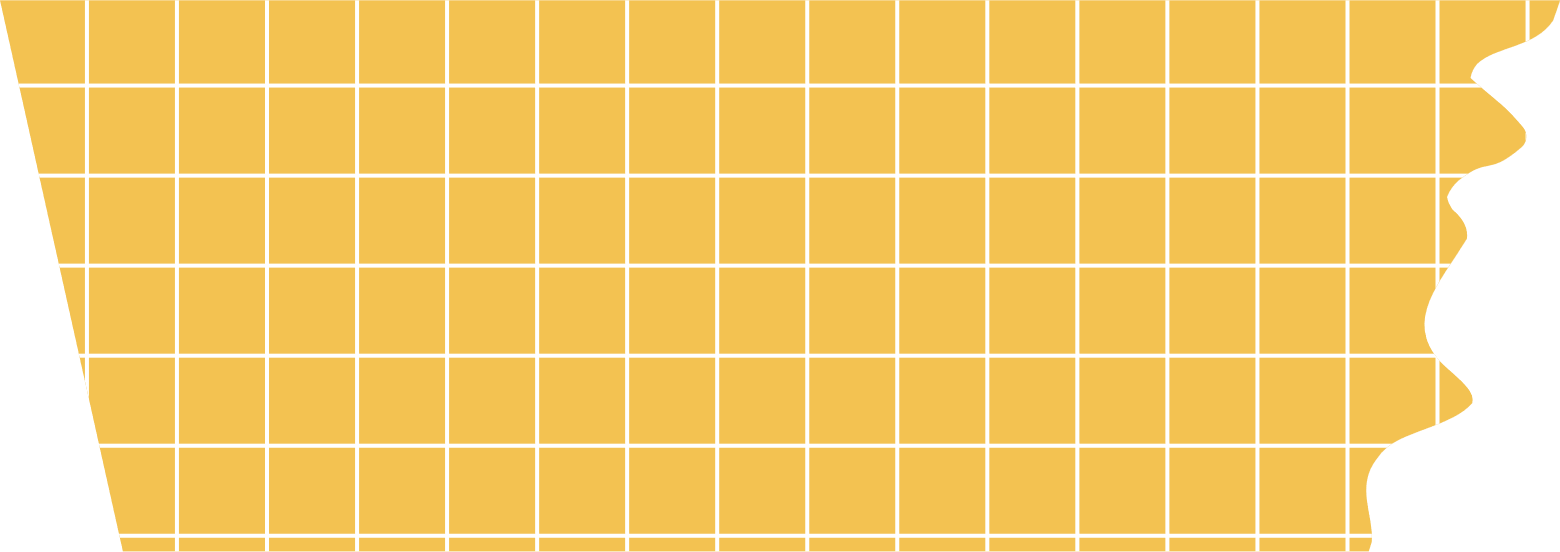 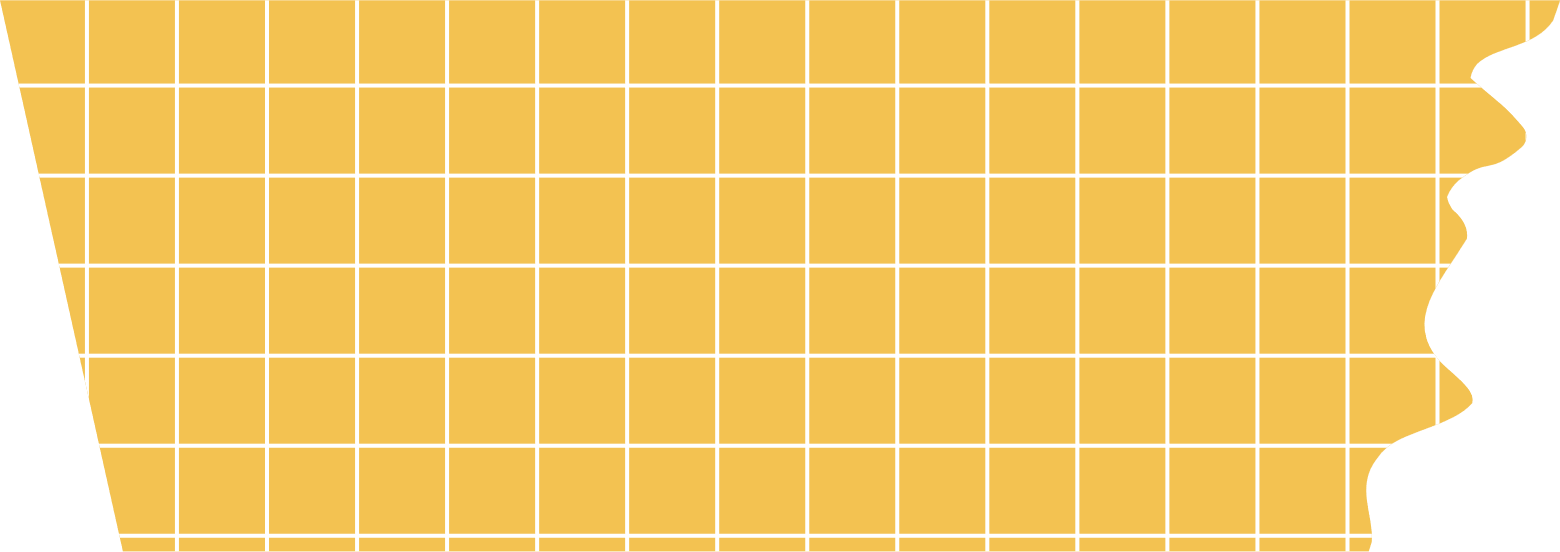 CÙNG MÚA, HÁT NHÉ
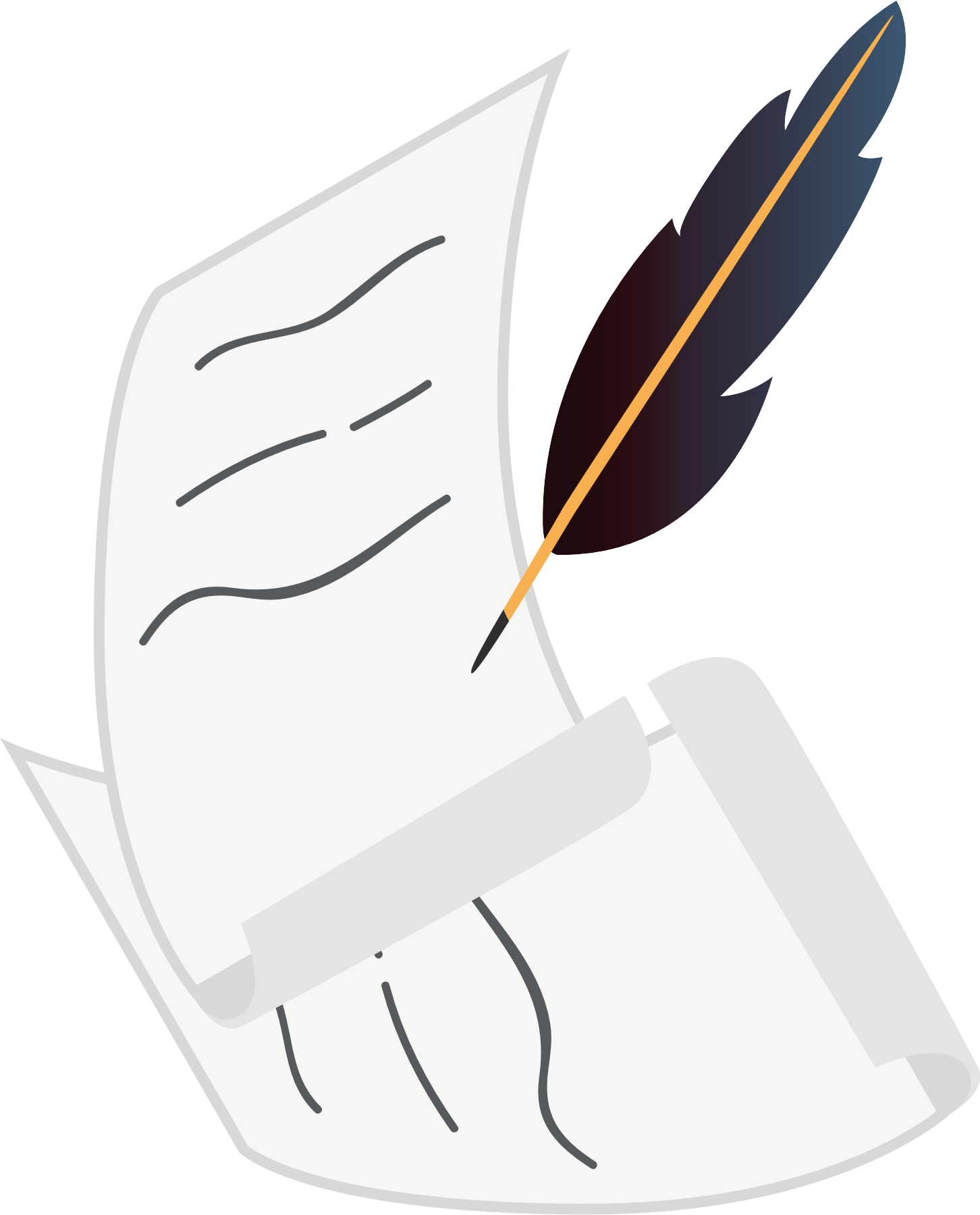 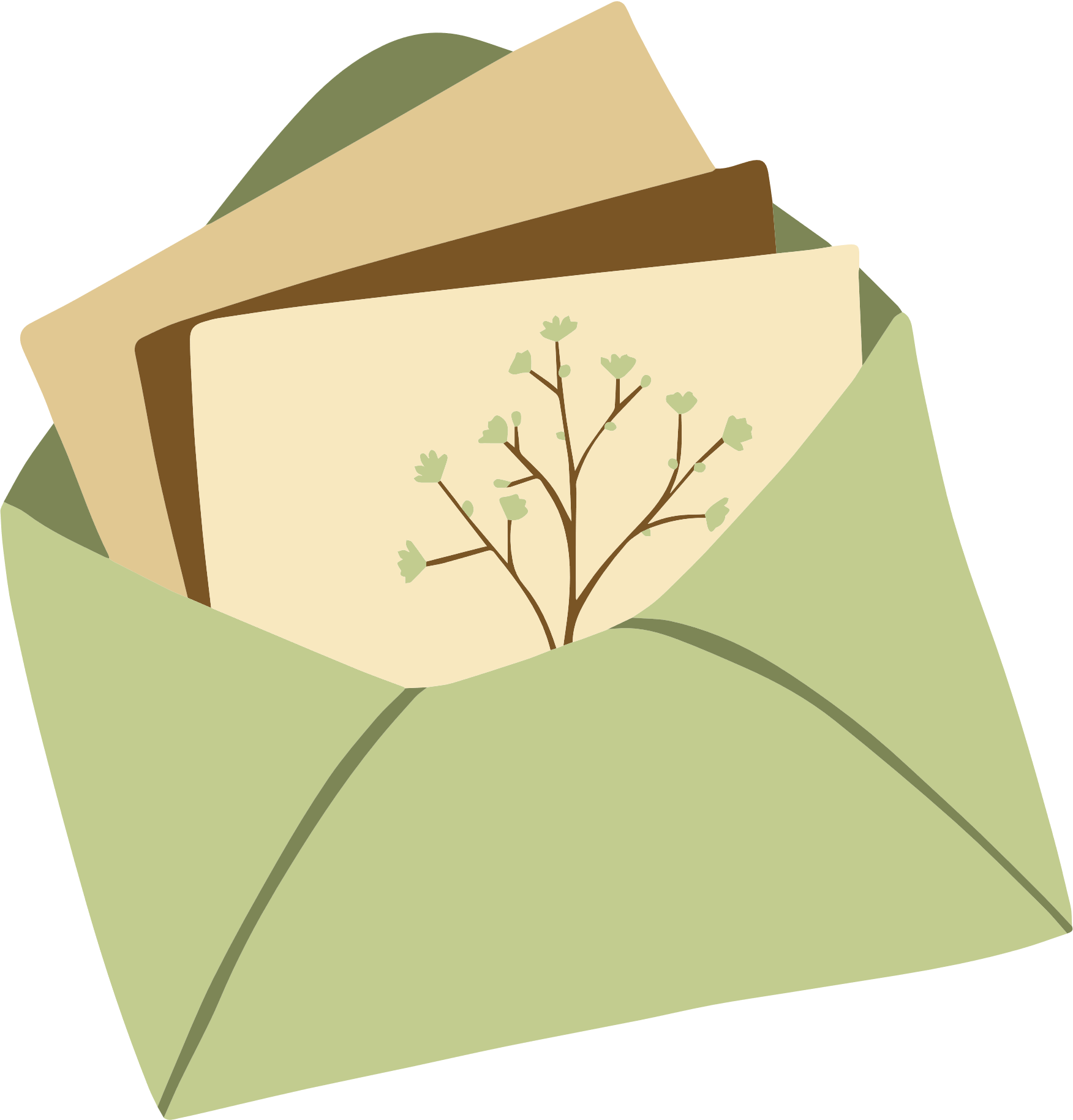 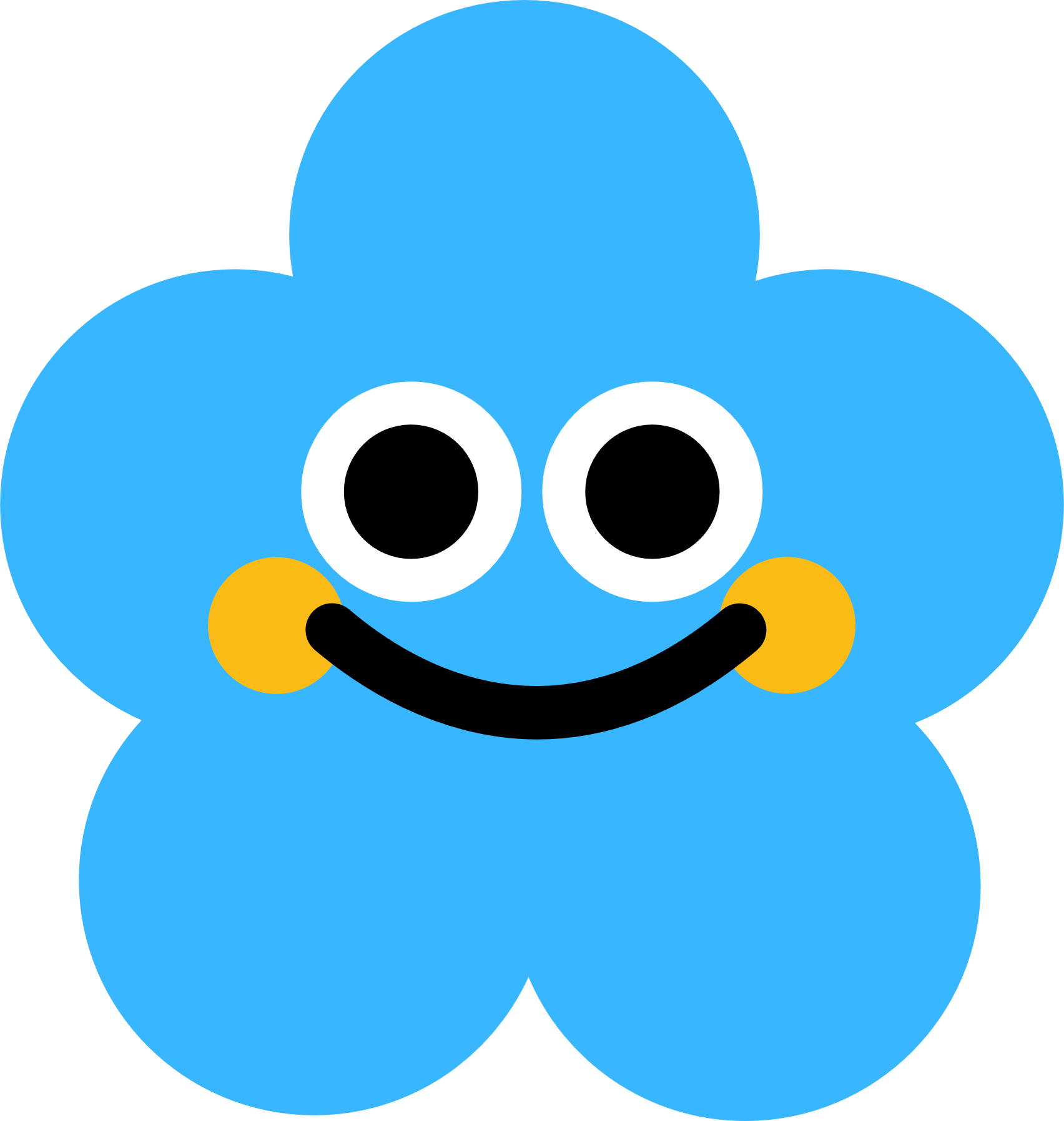 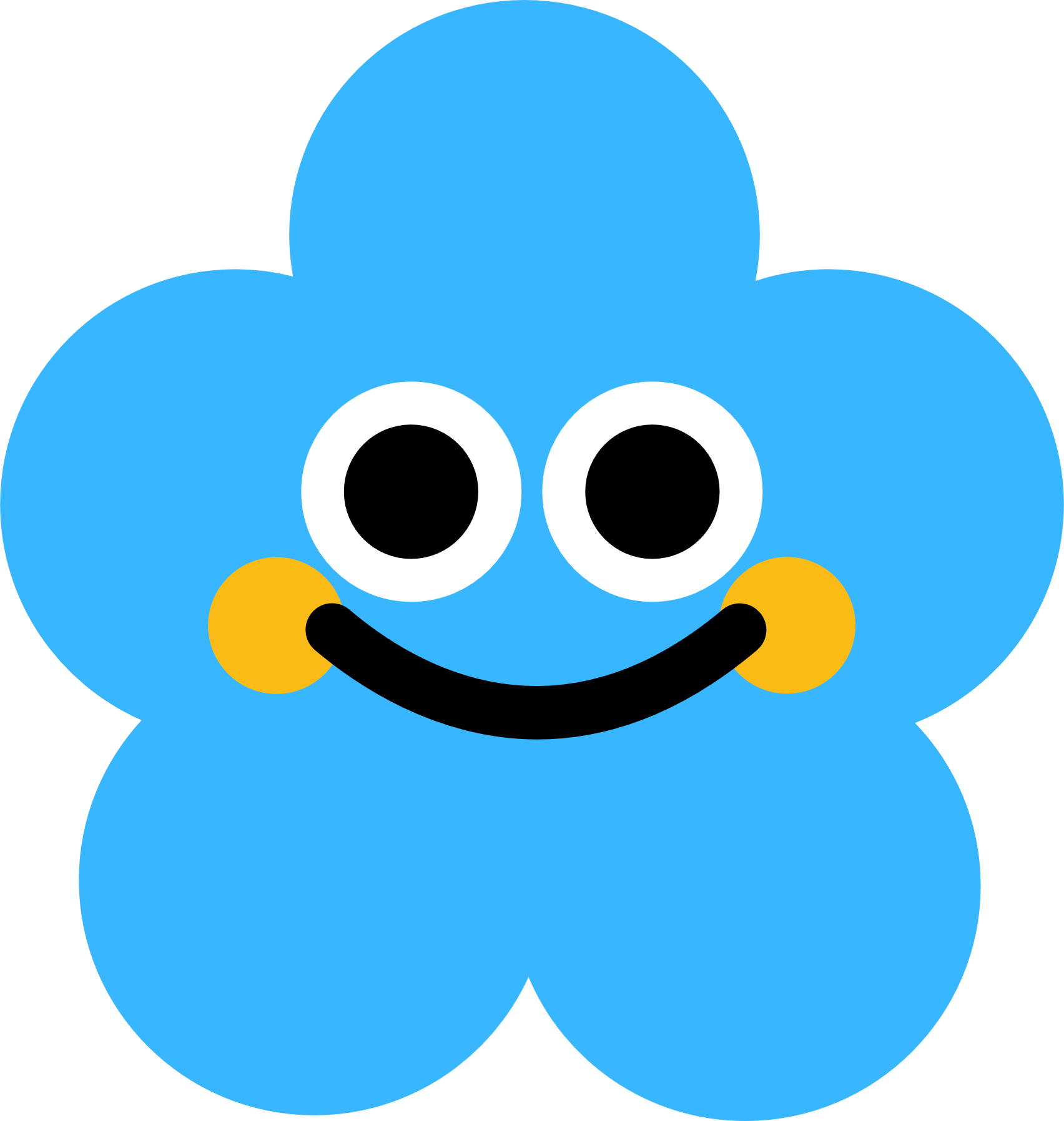 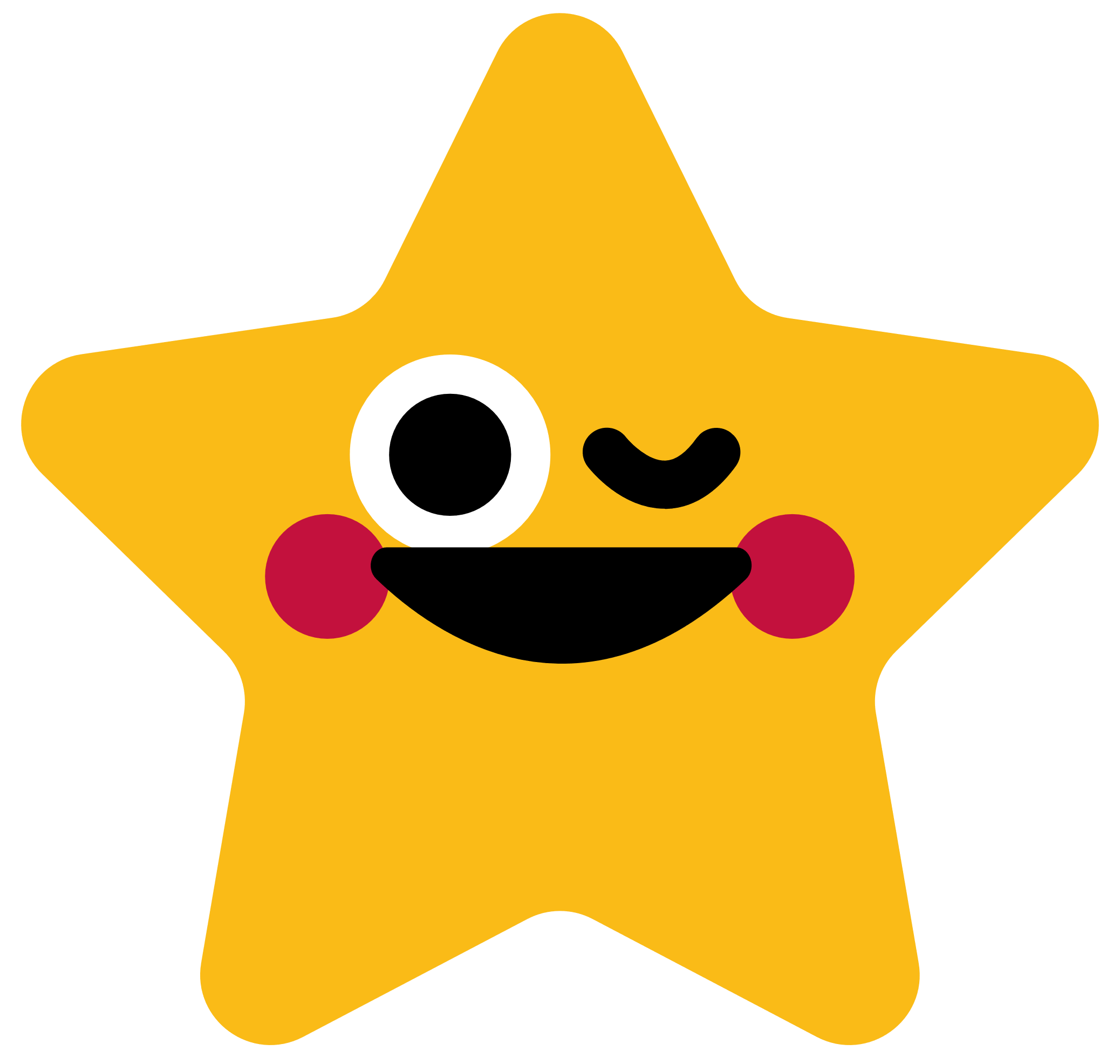 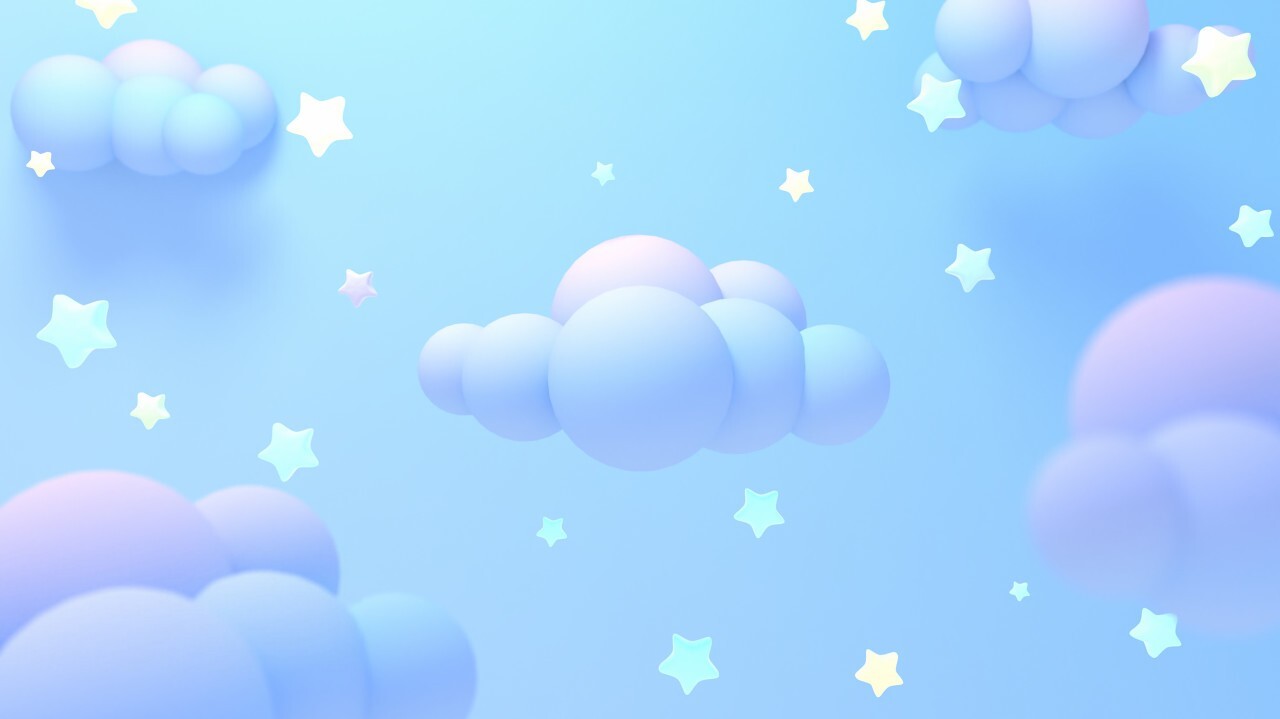 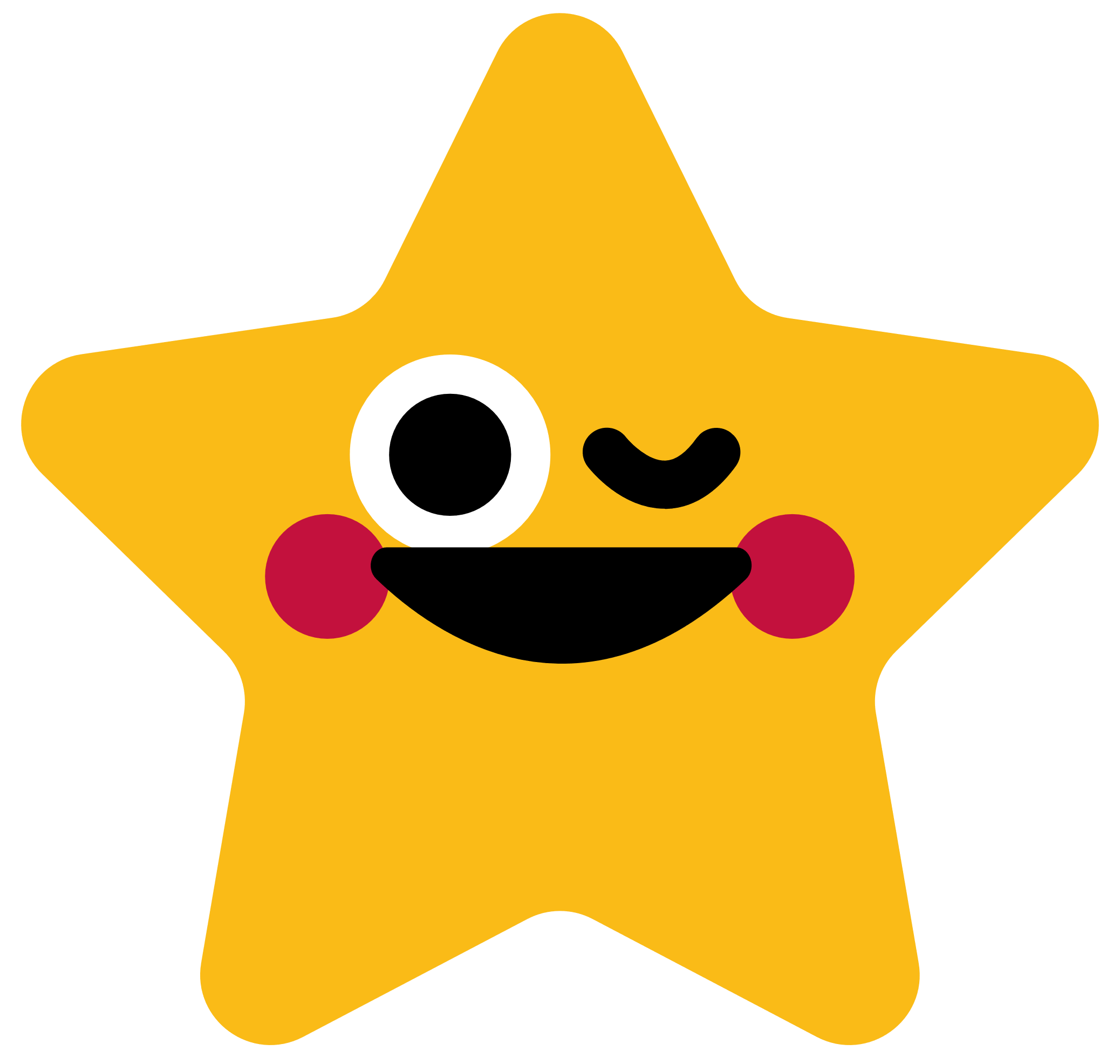 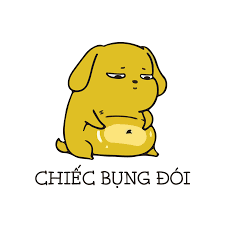 Khi đói các bạn sẽ nghĩ đến những món ăn gì?
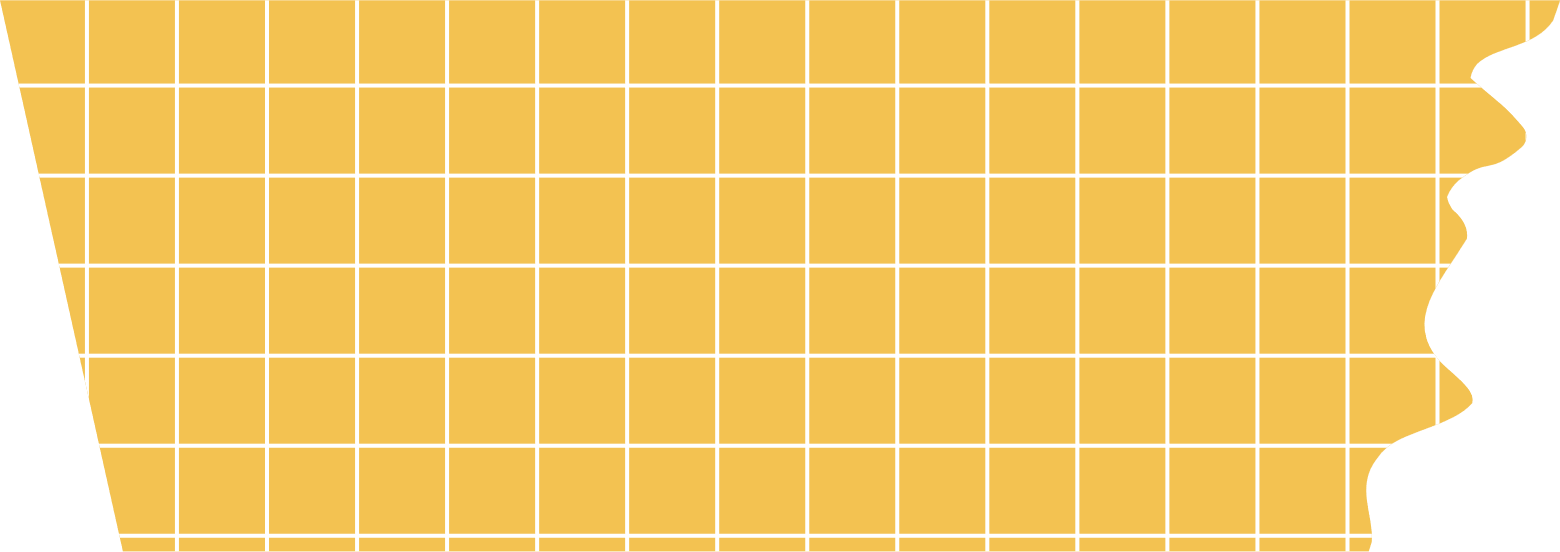 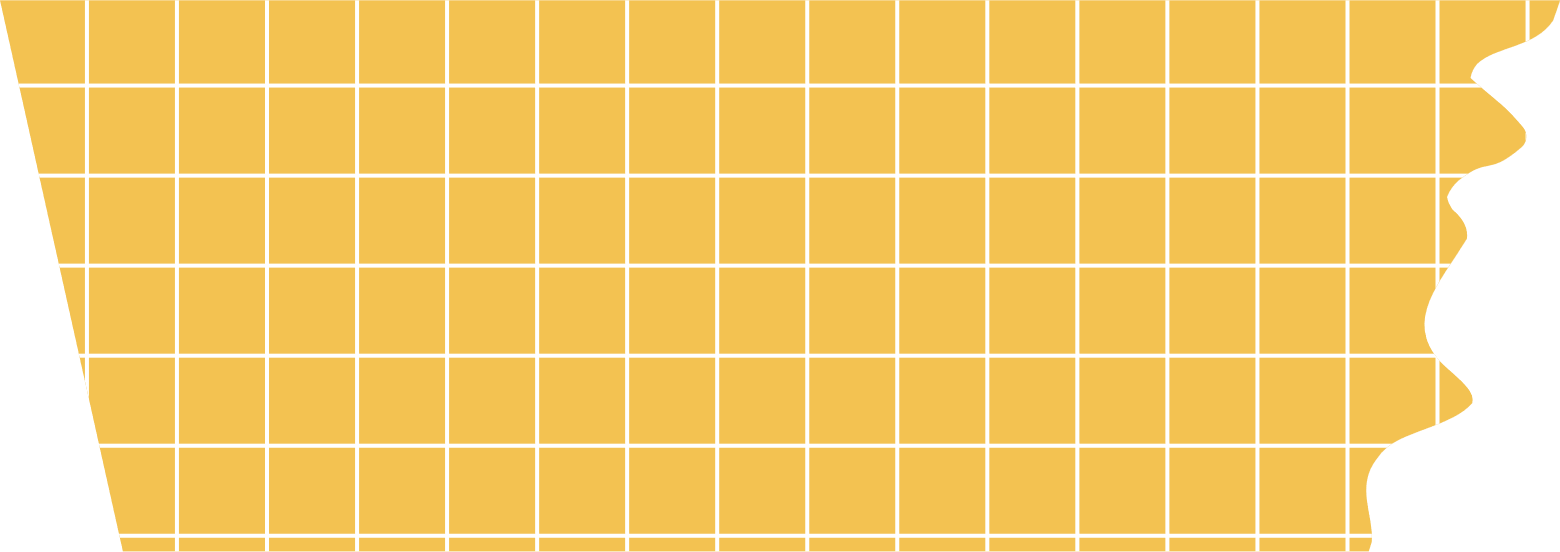 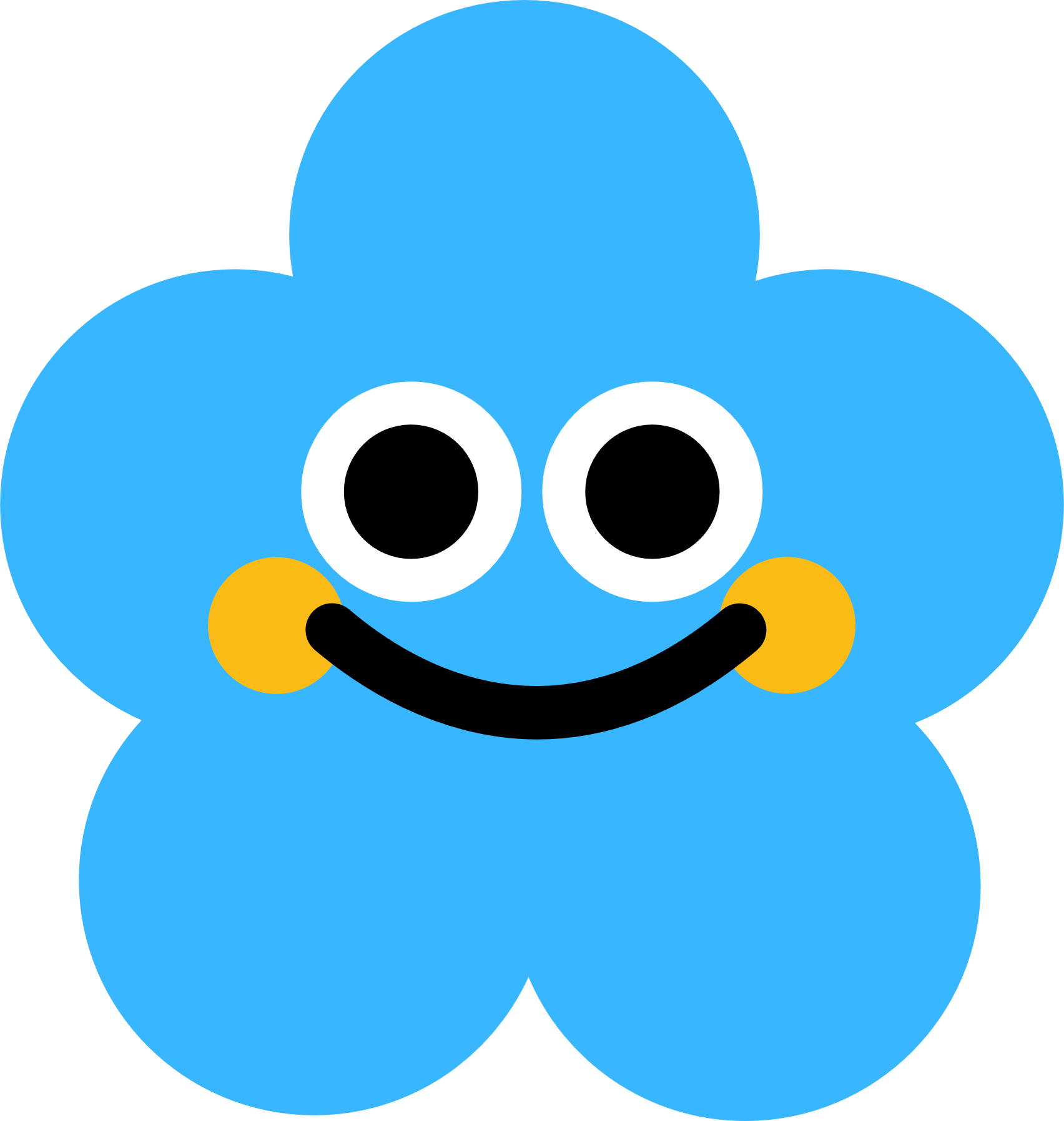 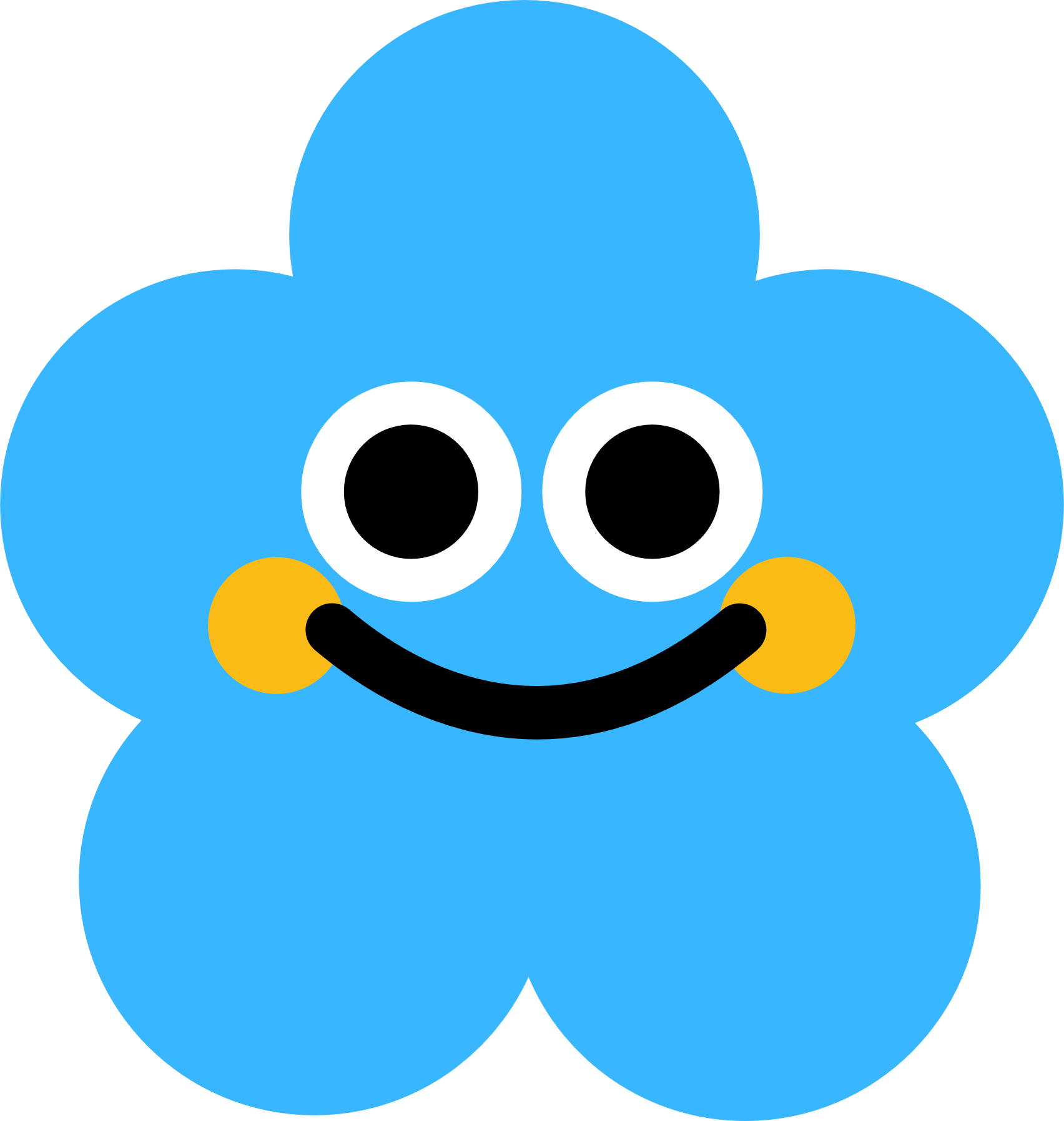 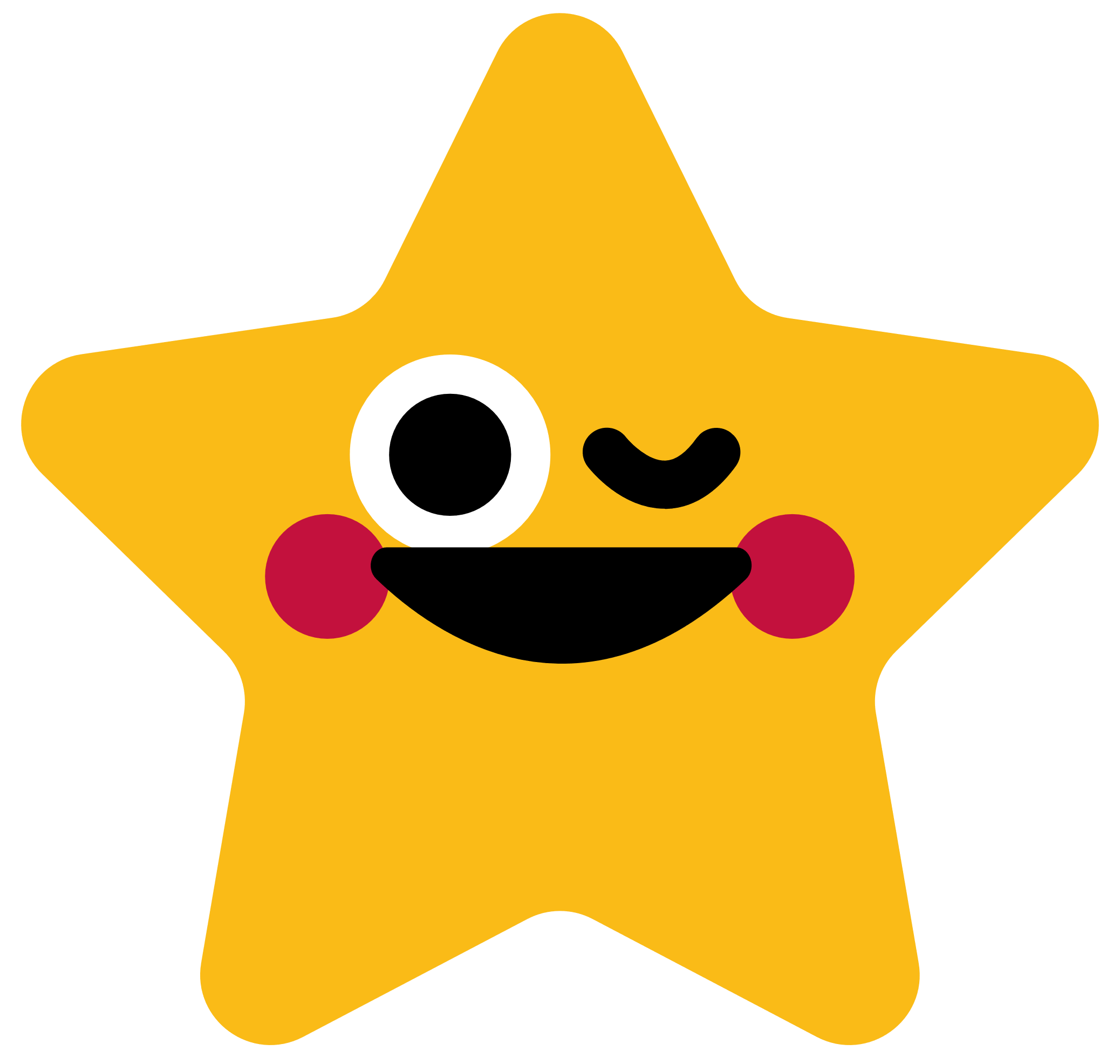 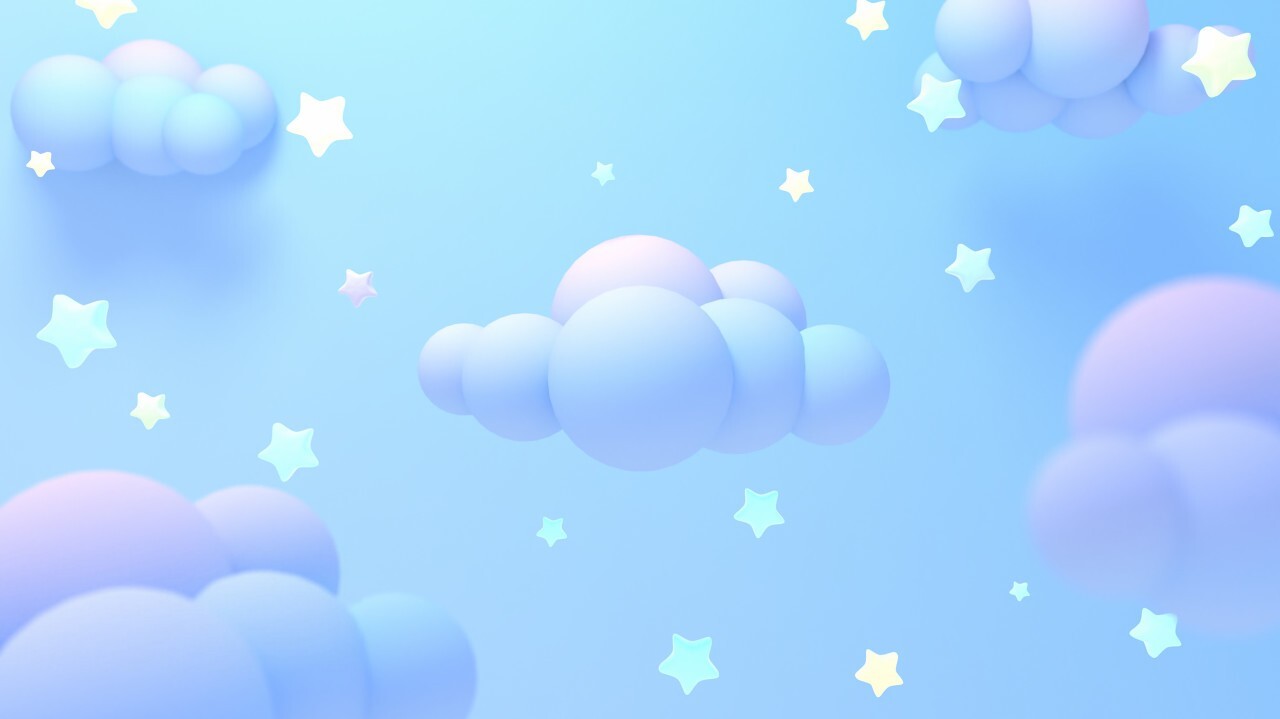 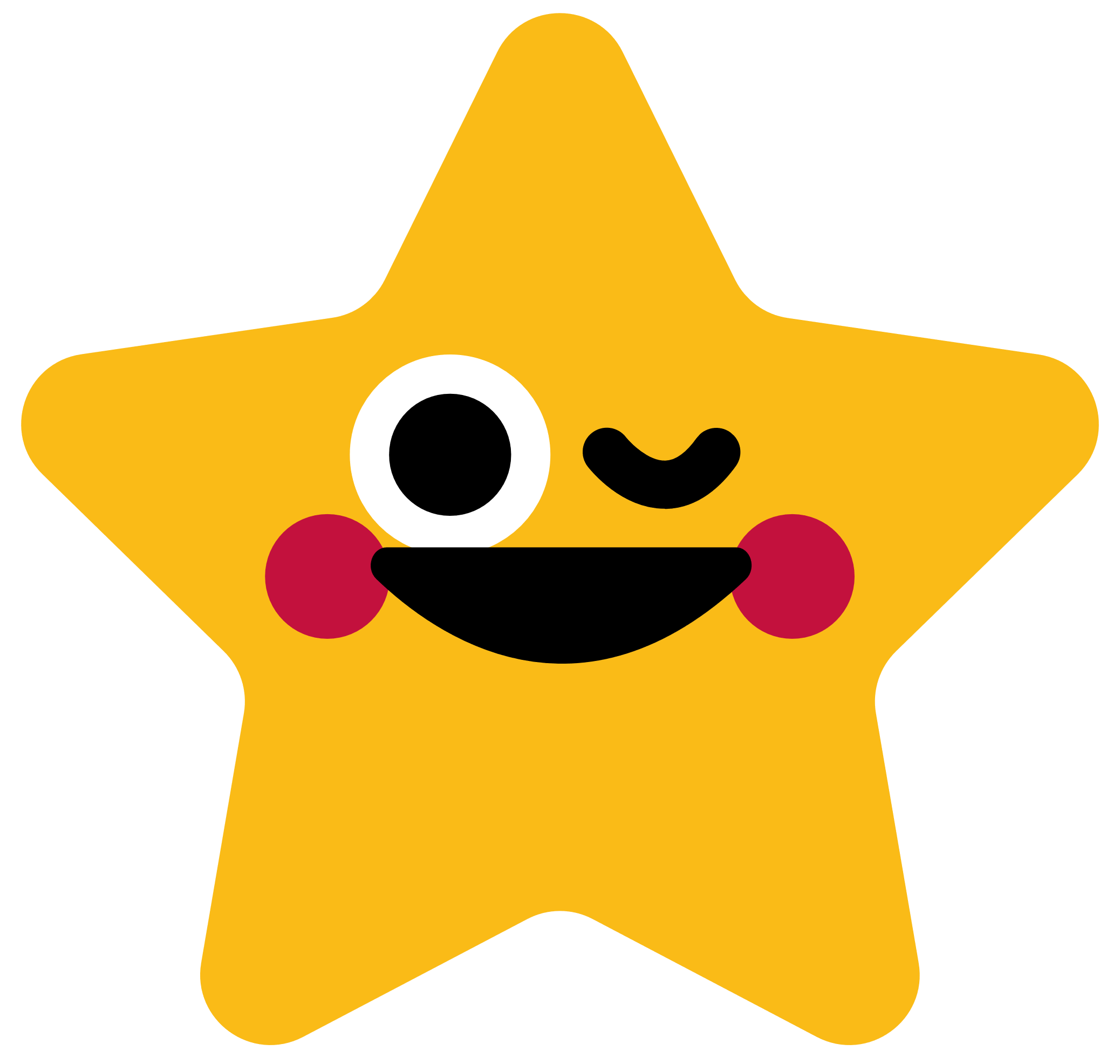 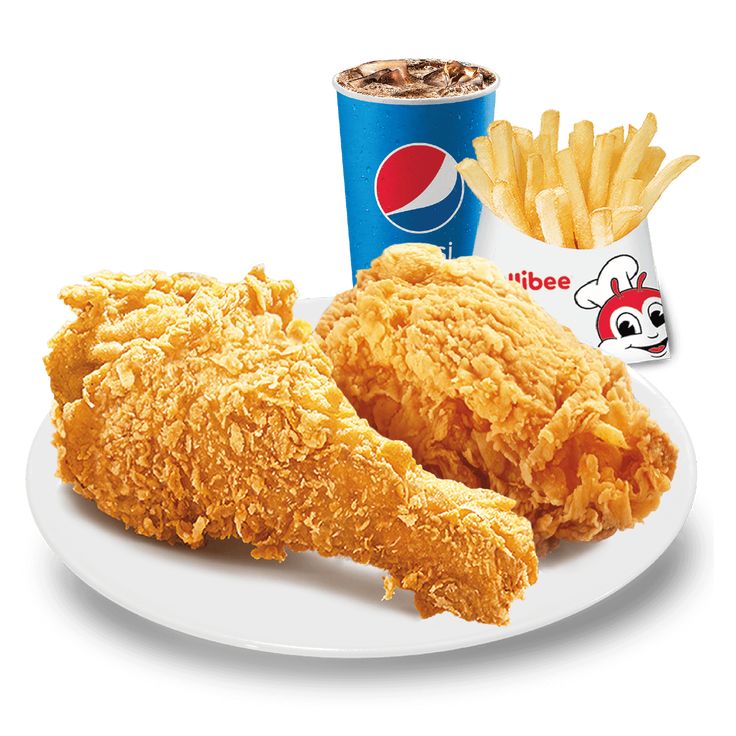 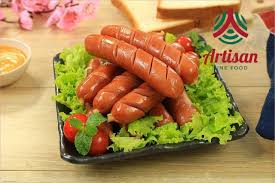 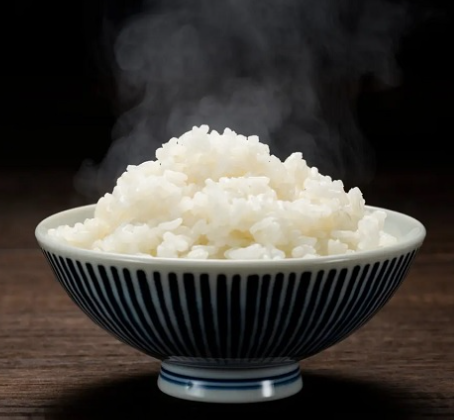 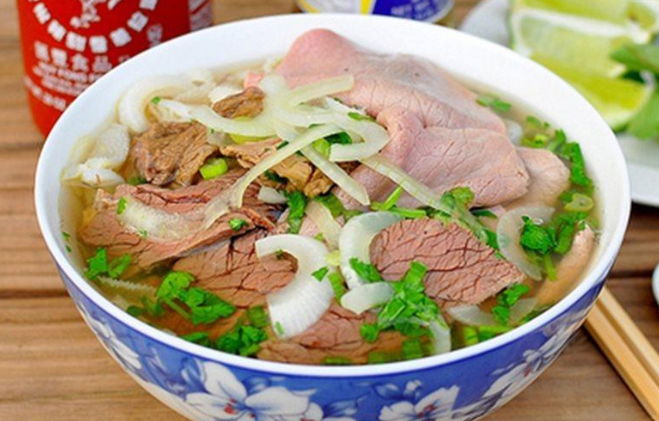 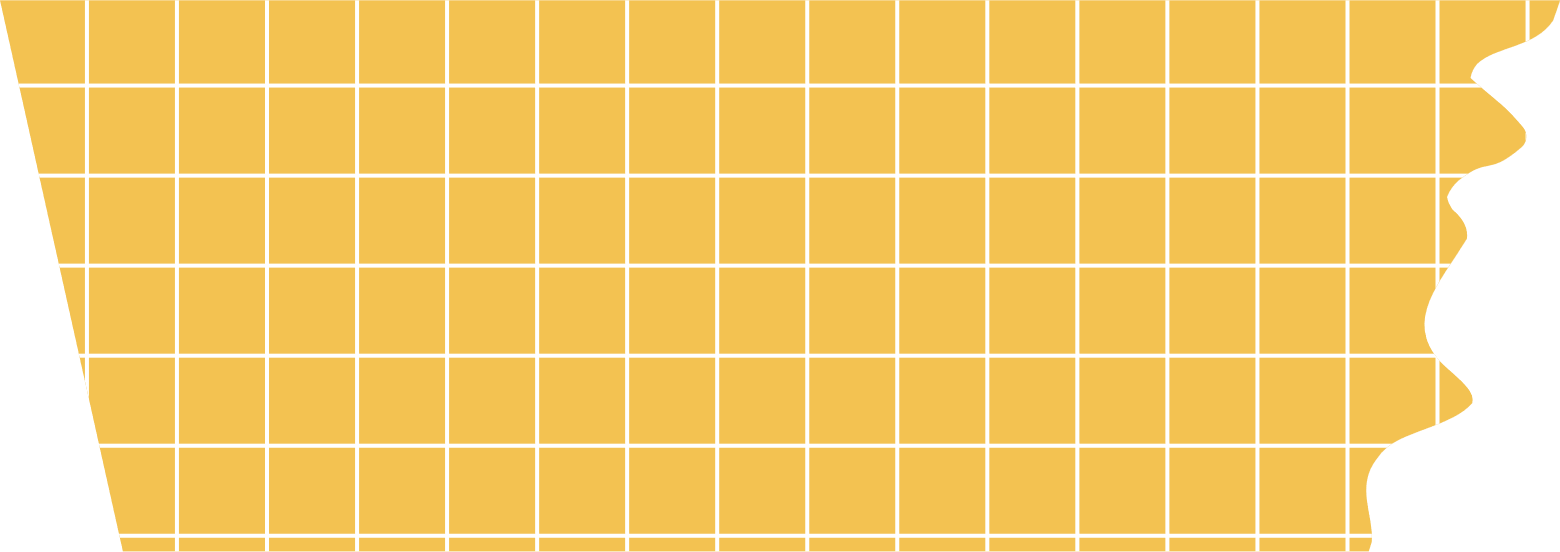 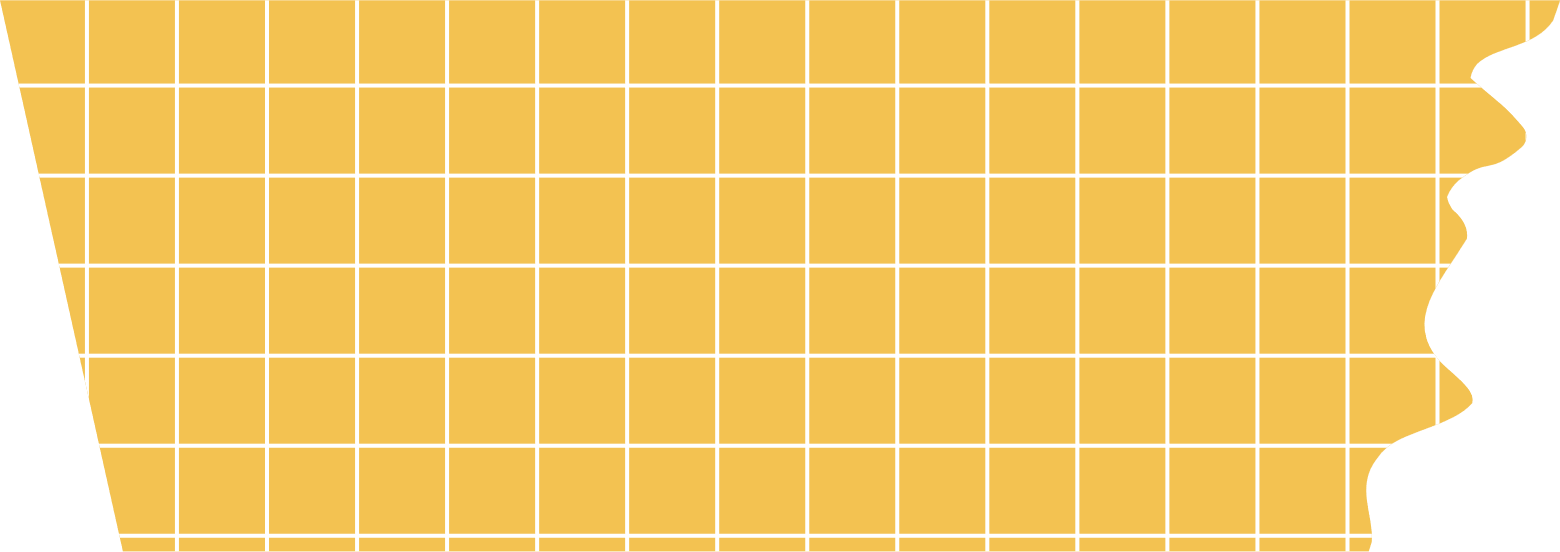 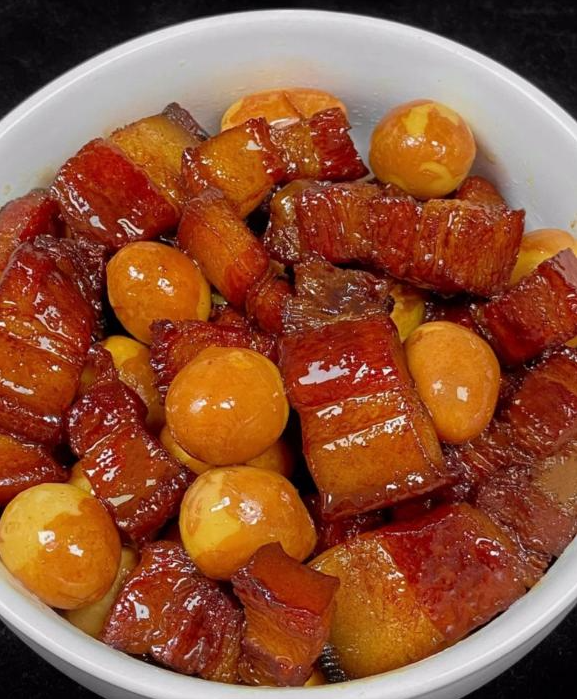 MỘT SỐ THỨC ĂN 
HẰNG NGÀY EM THƯỜNG ĂN
Xúc xích
Gà rán
Cơm
Phở
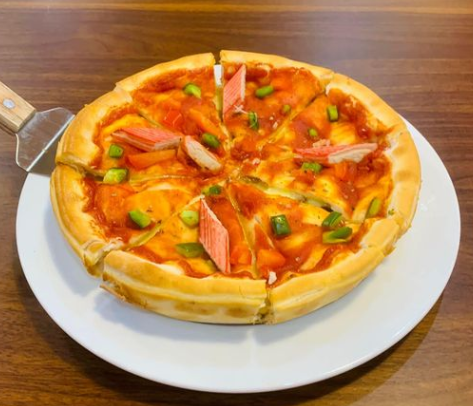 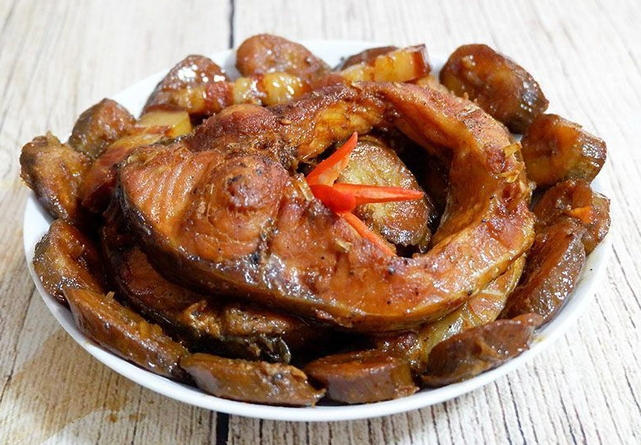 Thịt kho
Cá kho
Bánh Pizza
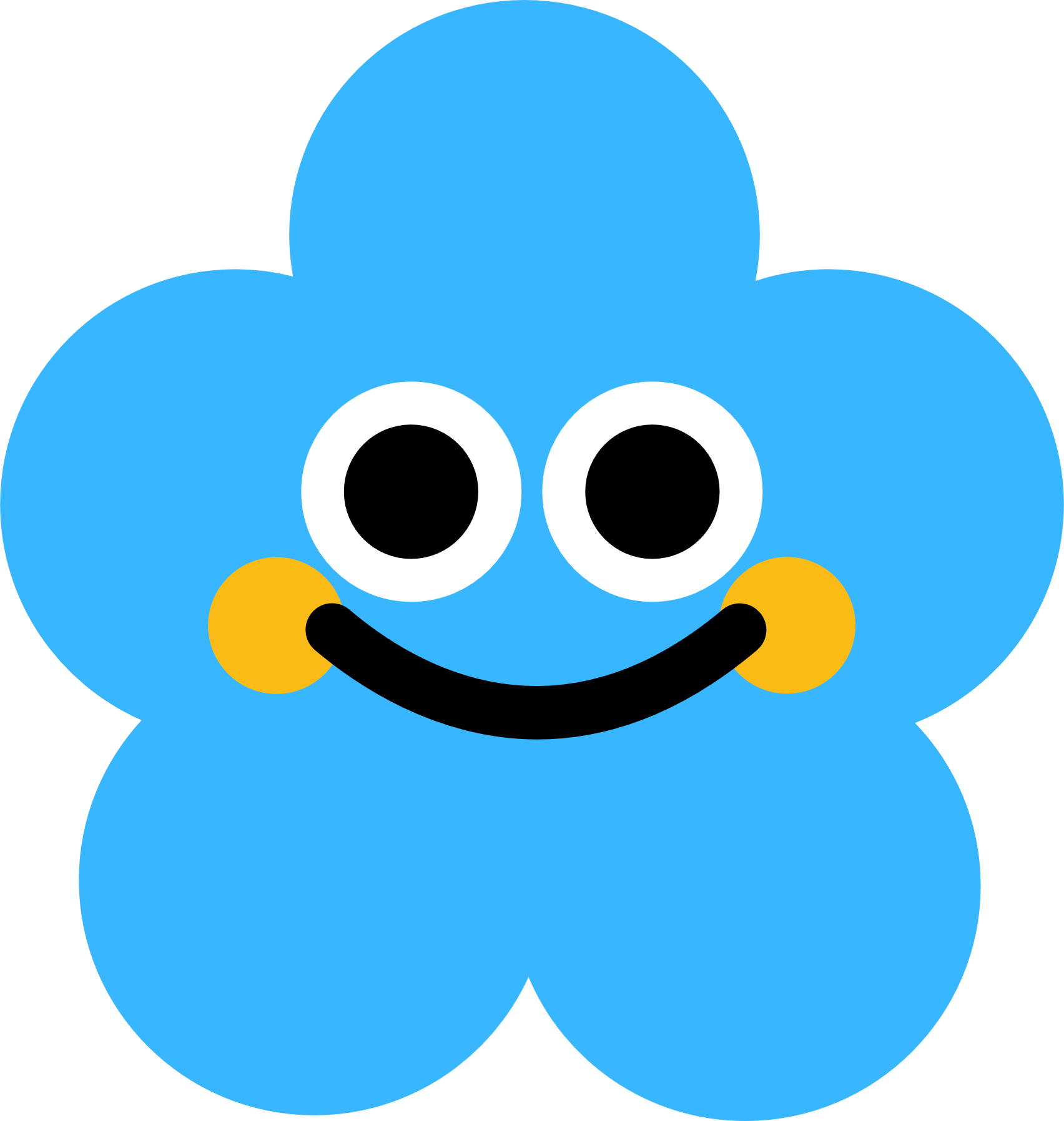 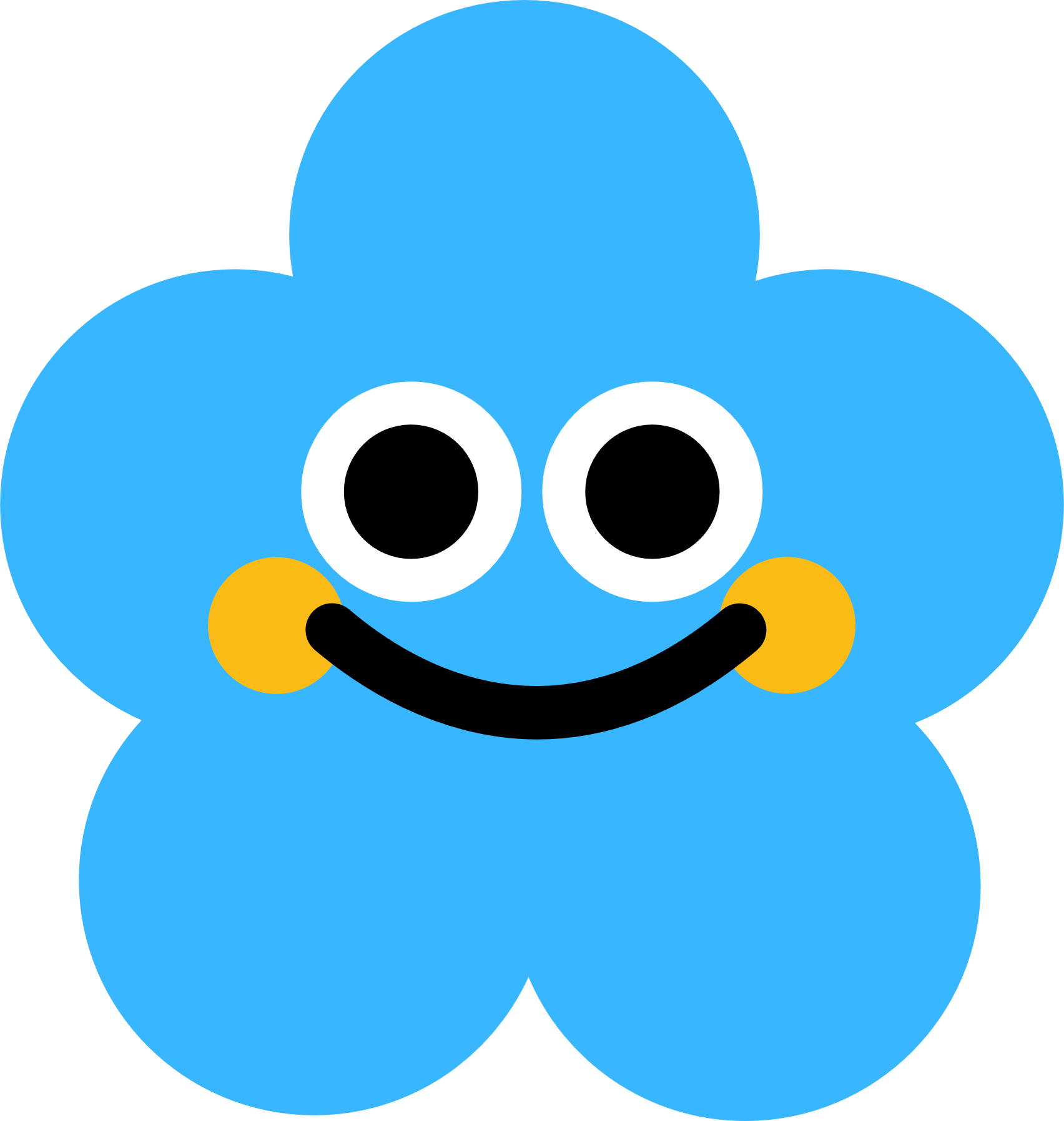 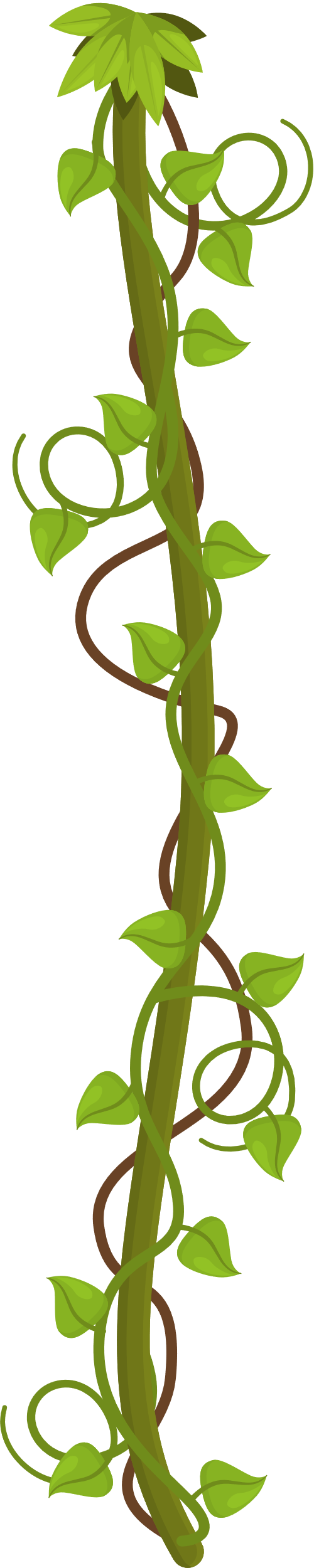 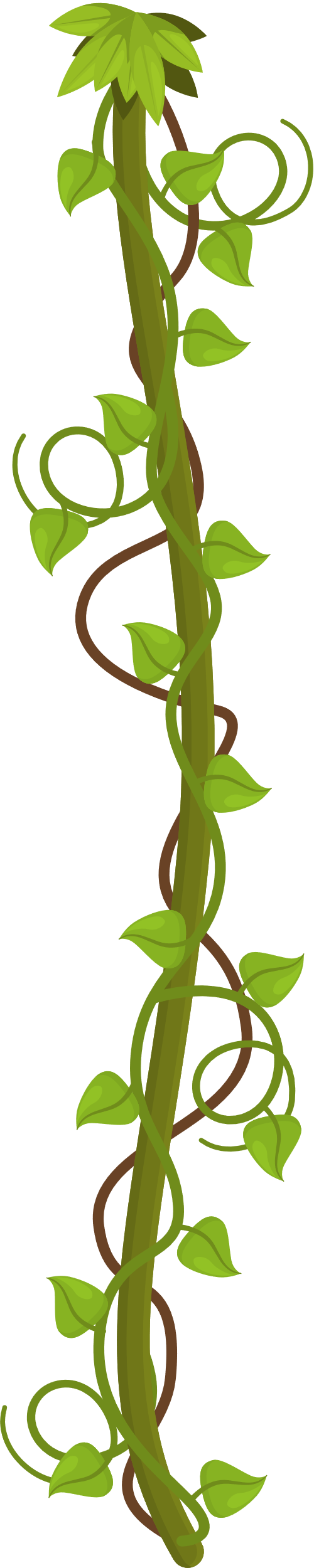 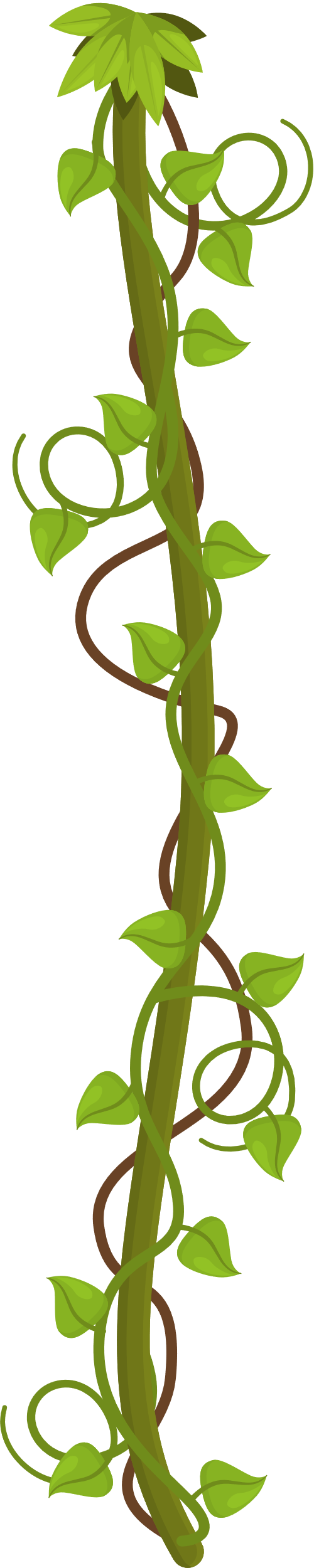 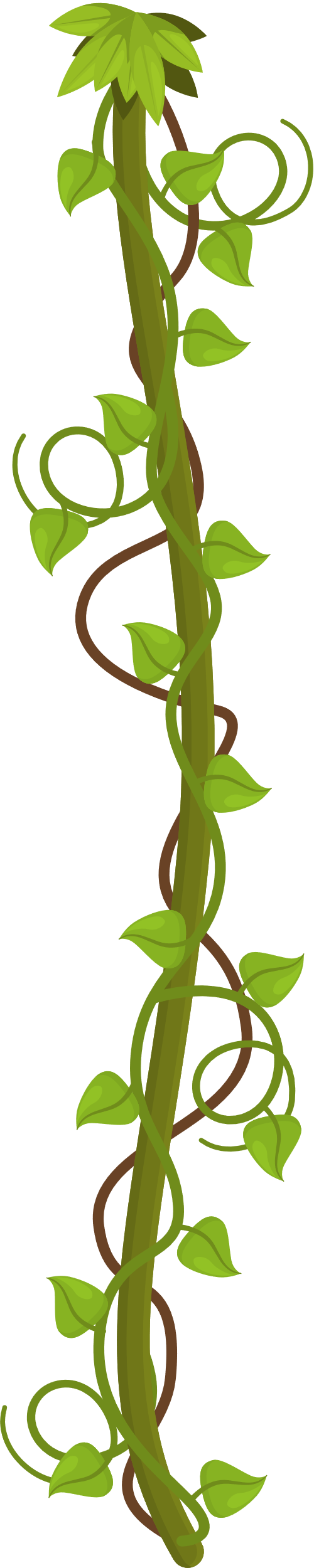 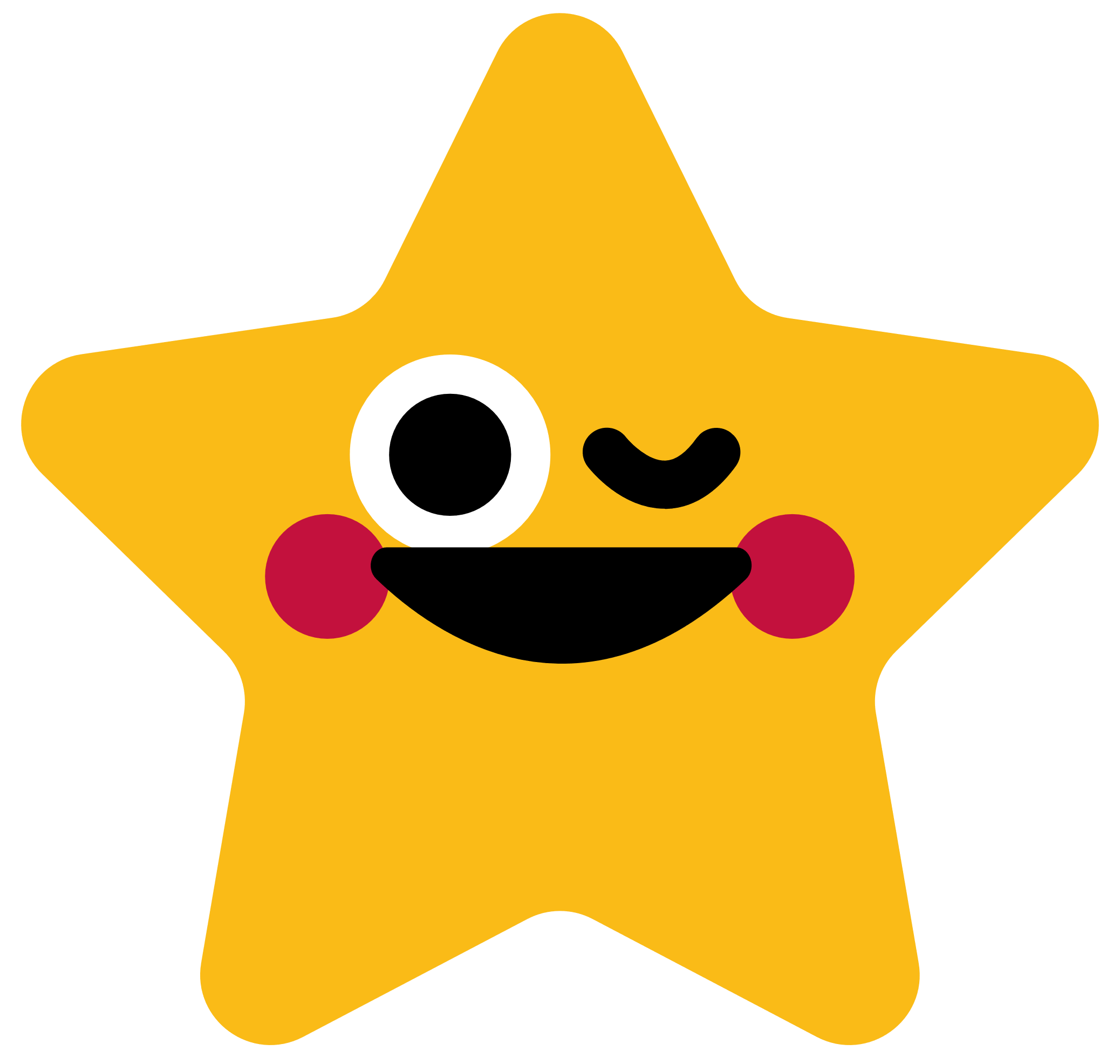 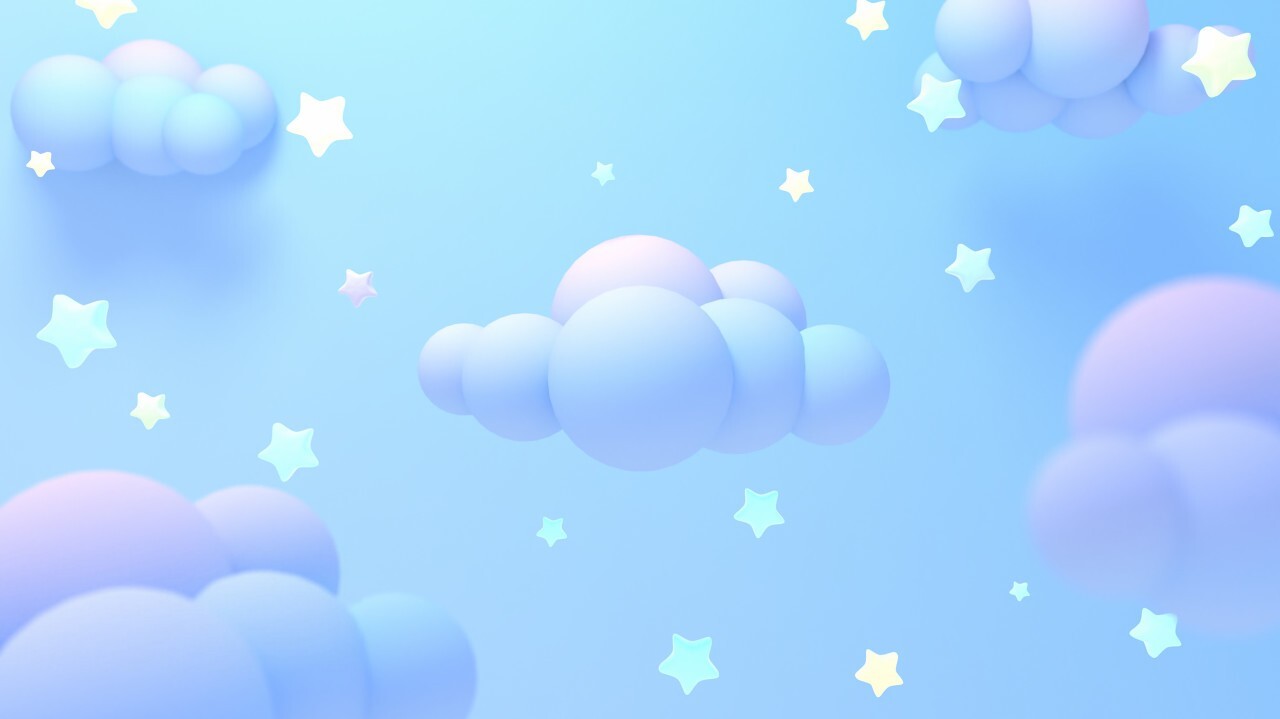 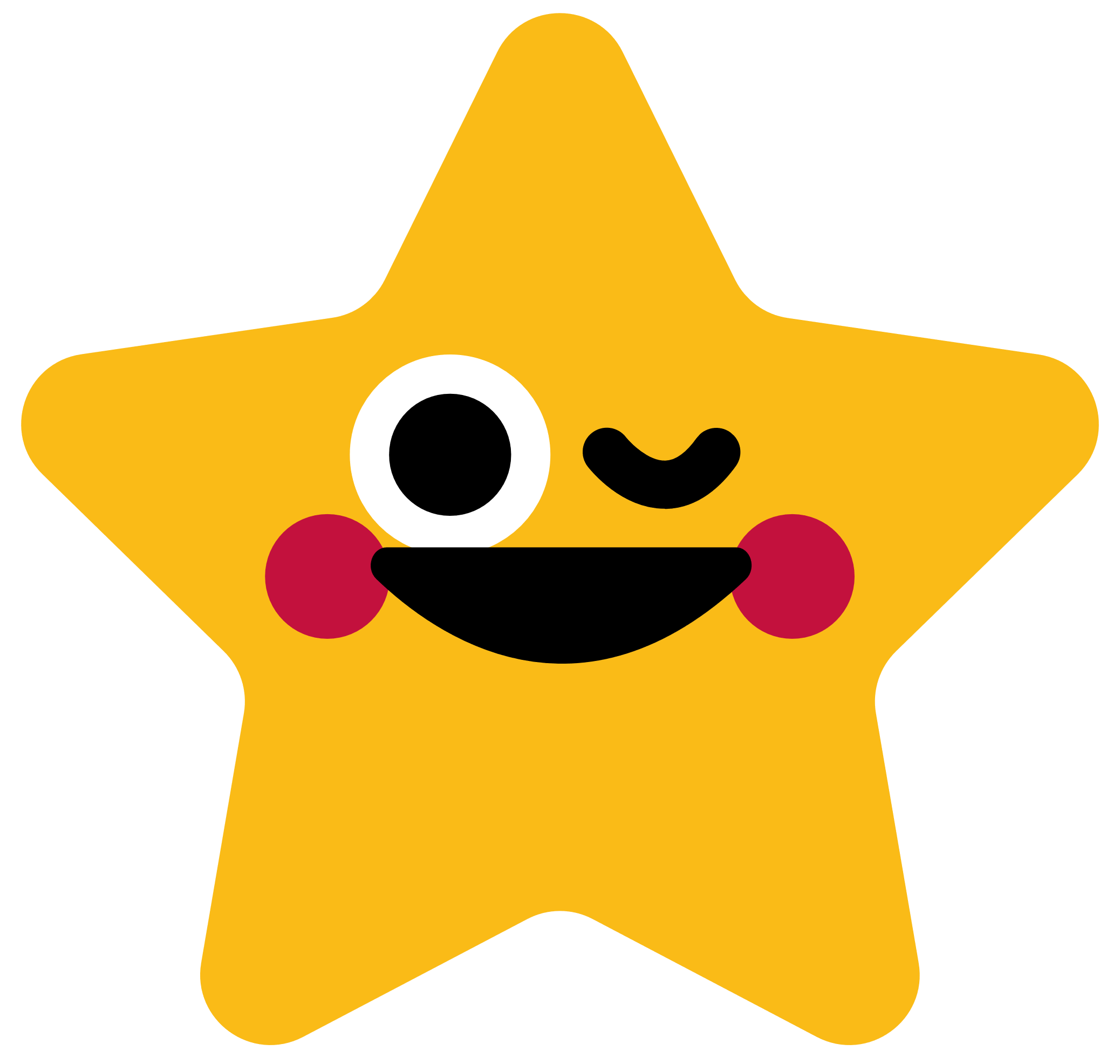 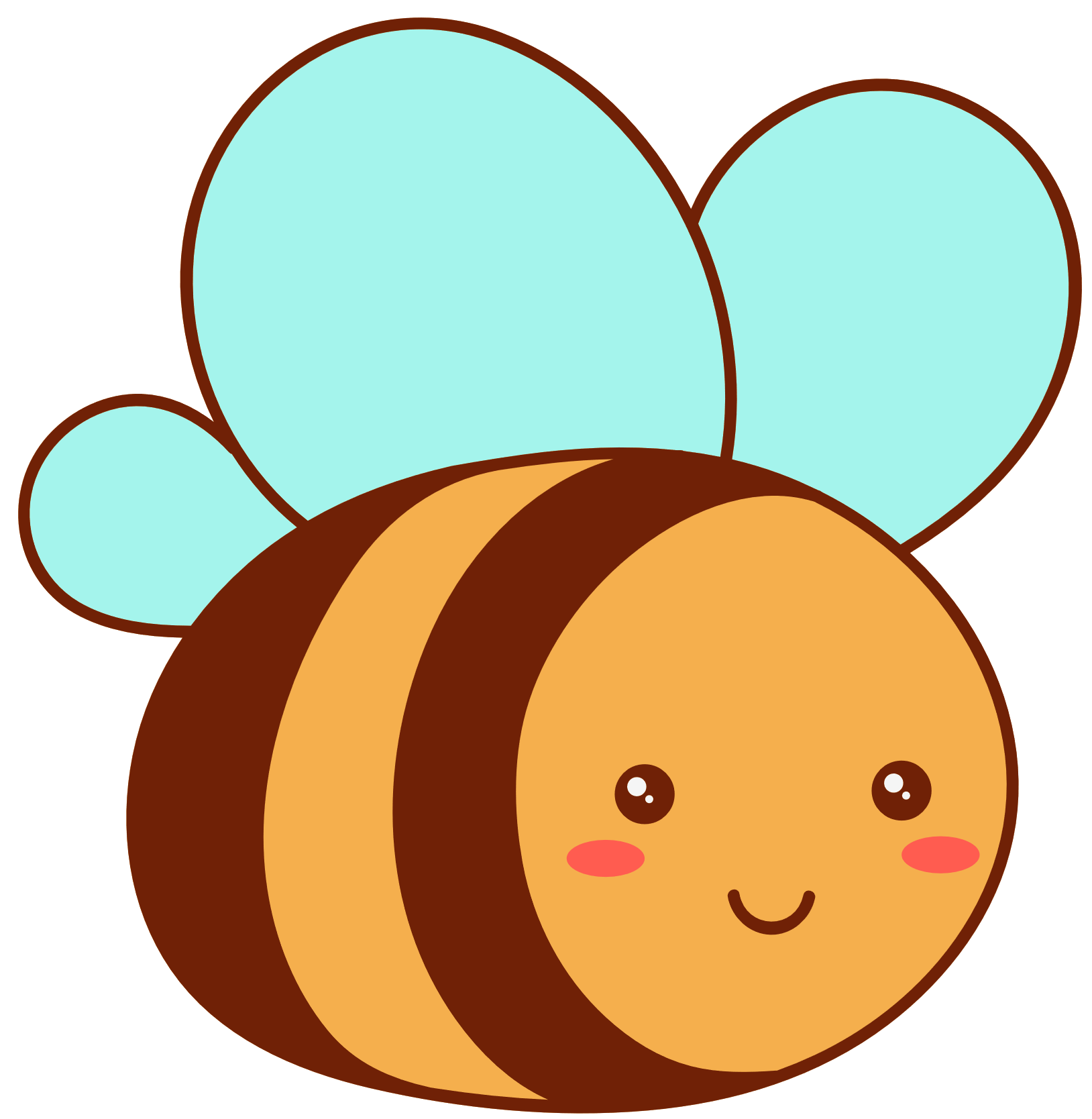 Tự nhiên và xã hội:
BÀI HỌC STEM: CƠ QUAN TIÊU HOÁ
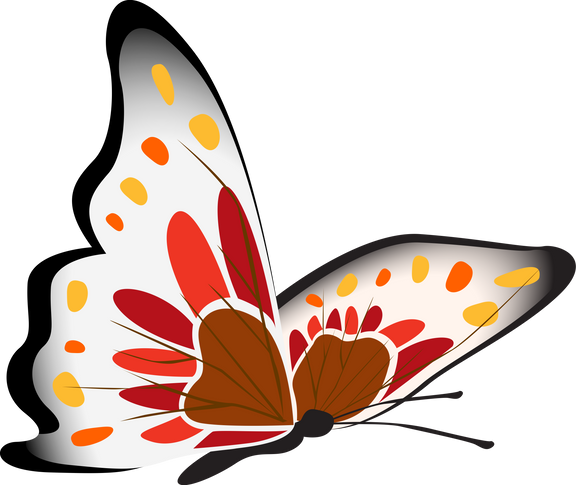 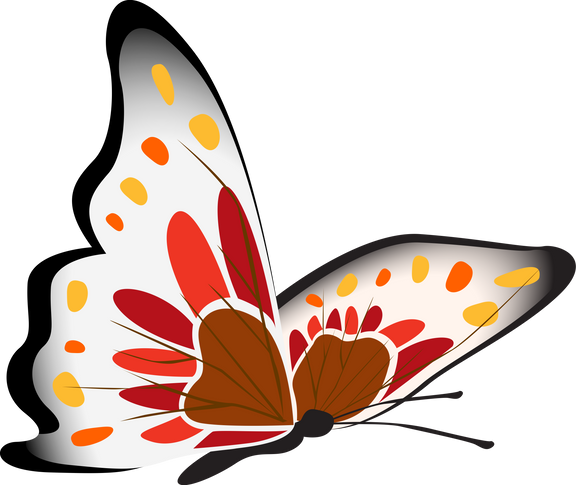 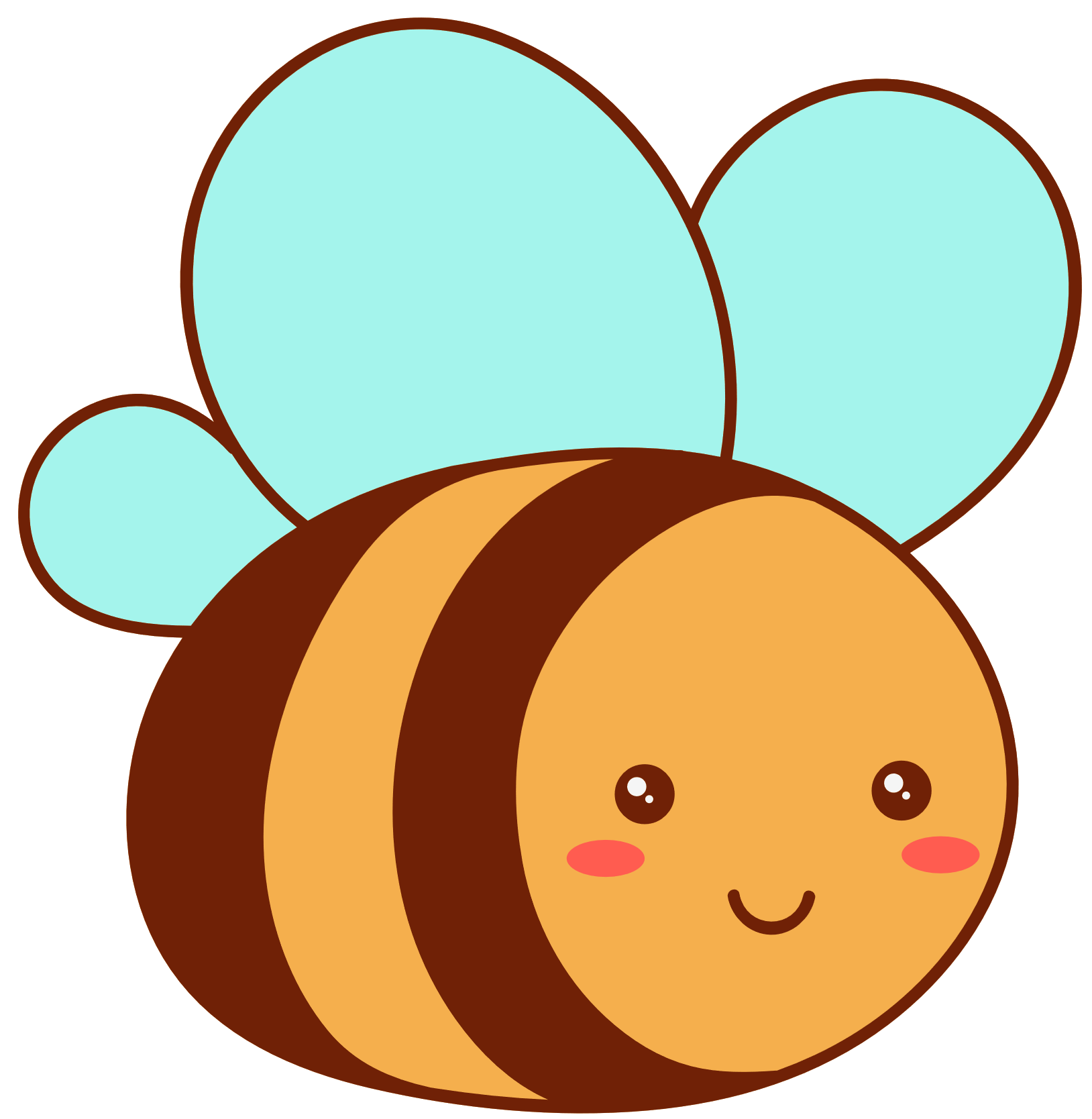 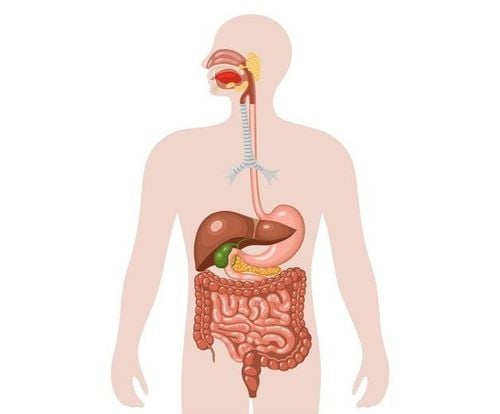 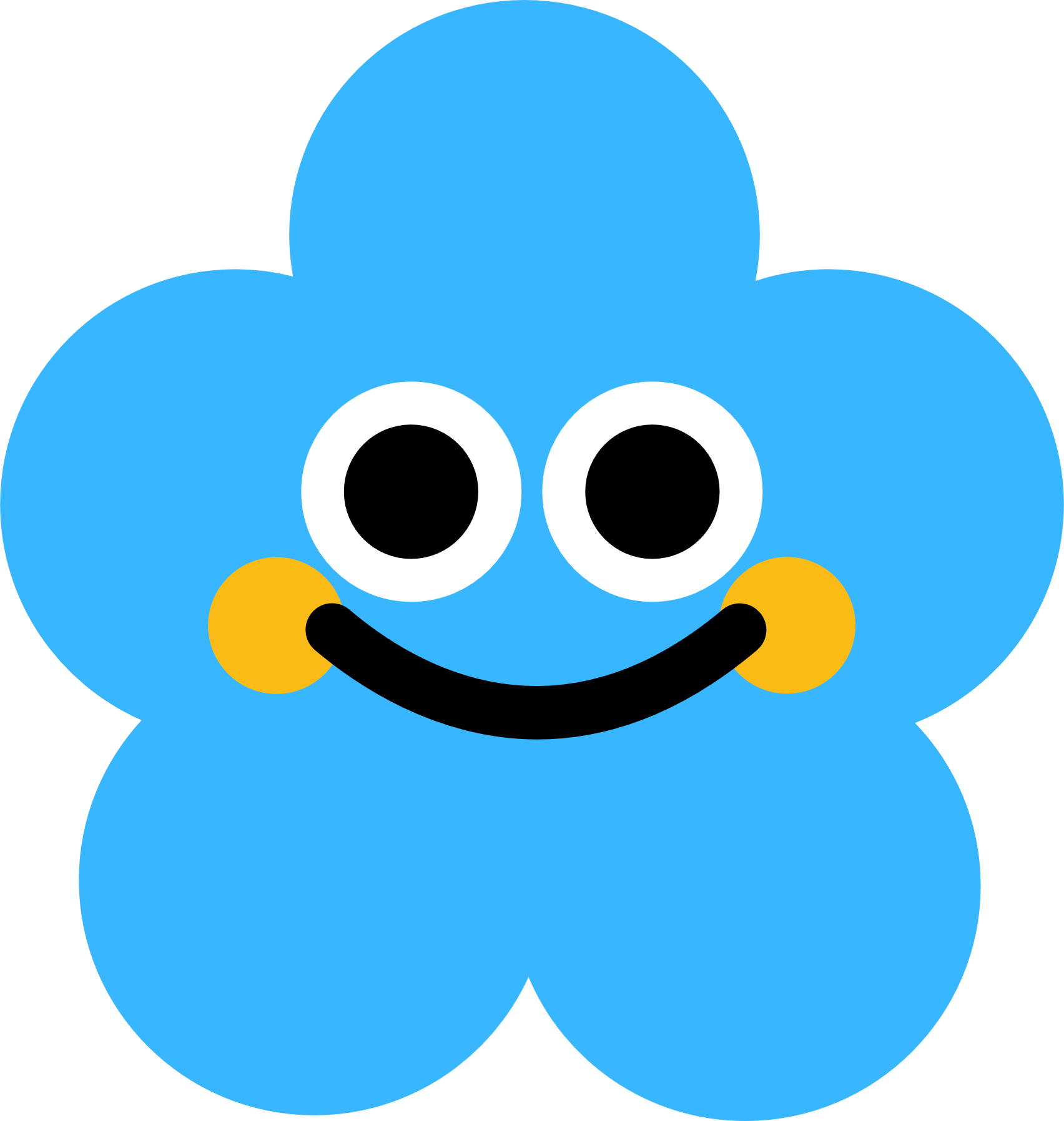 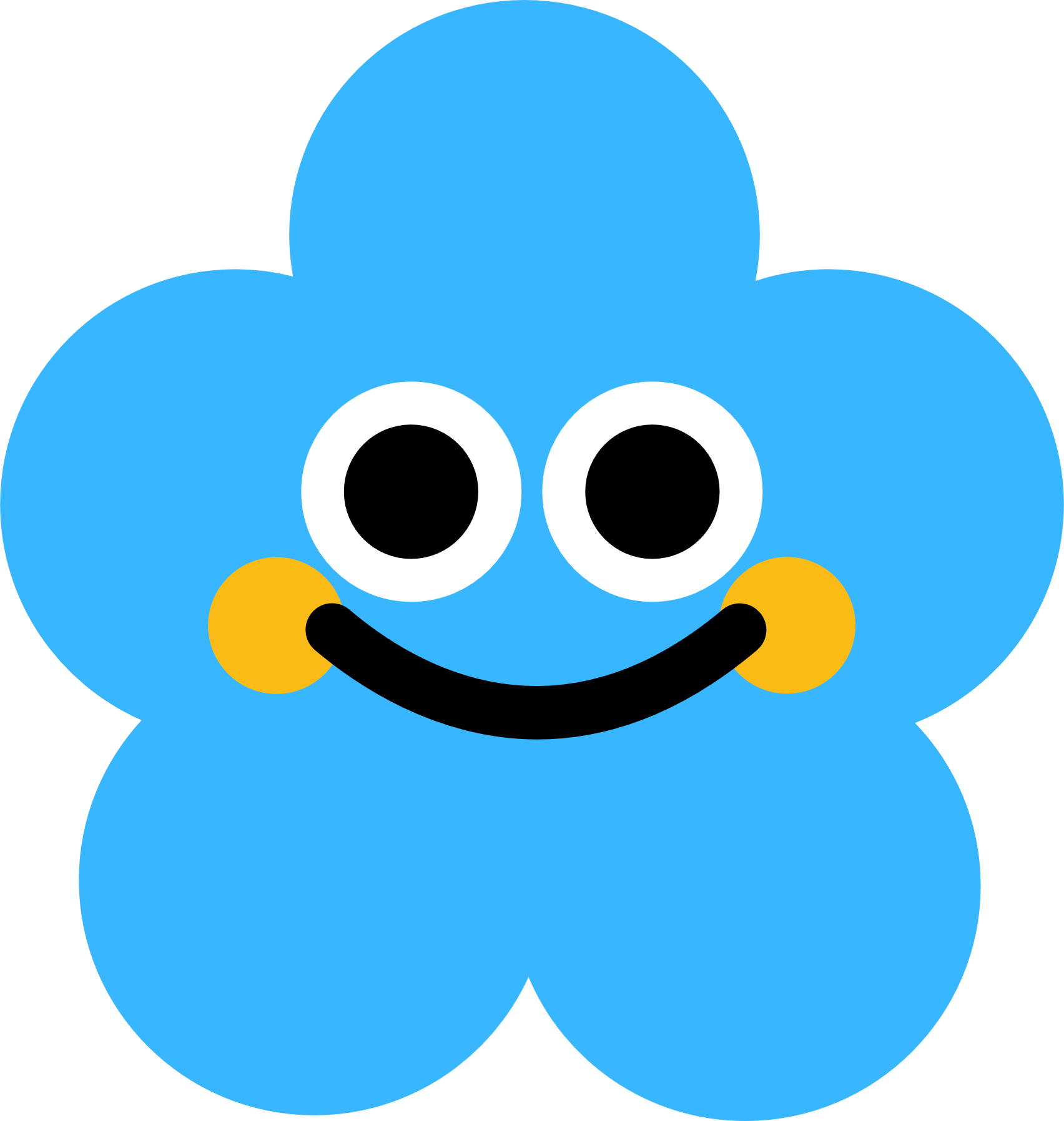 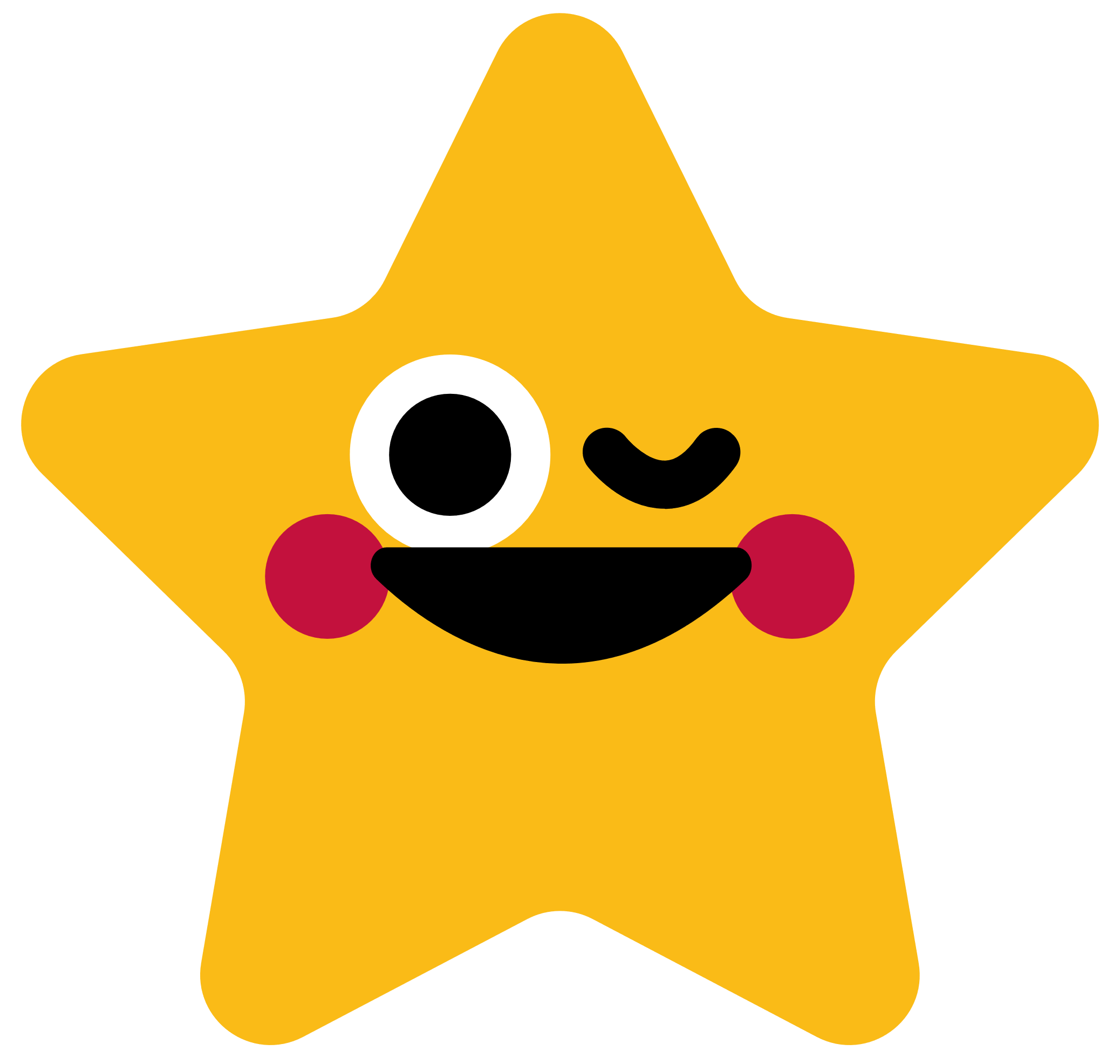 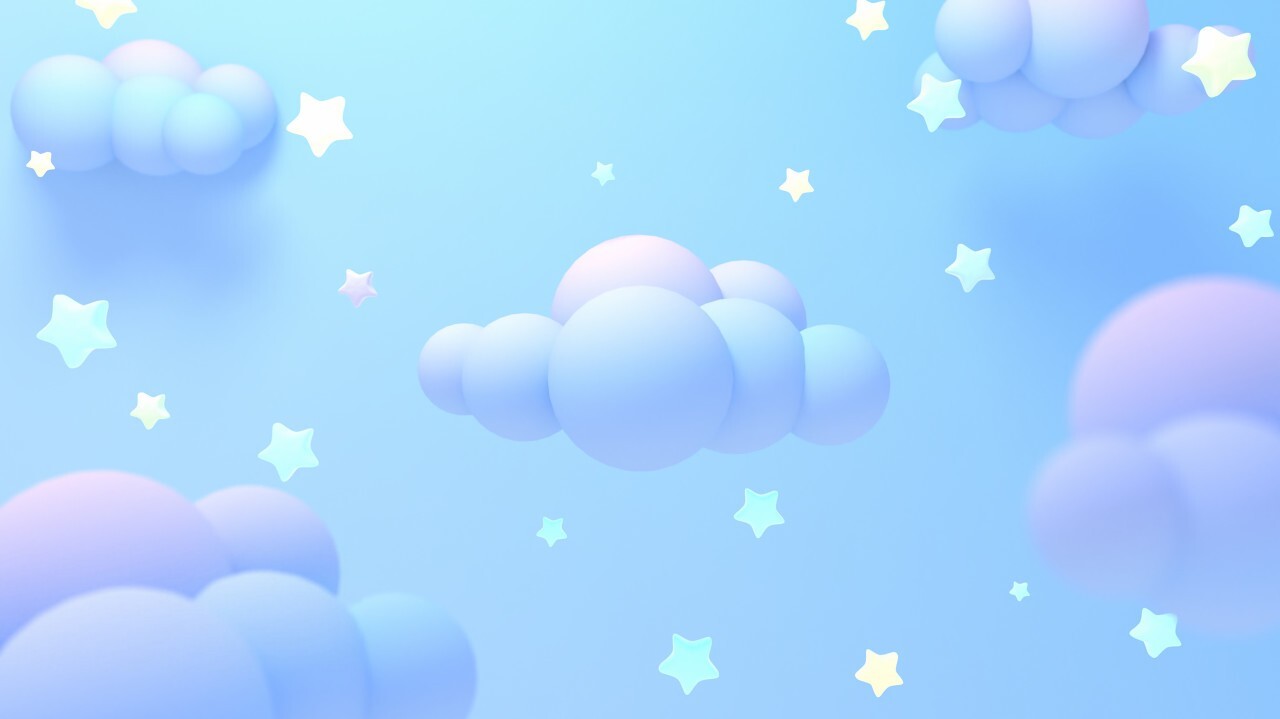 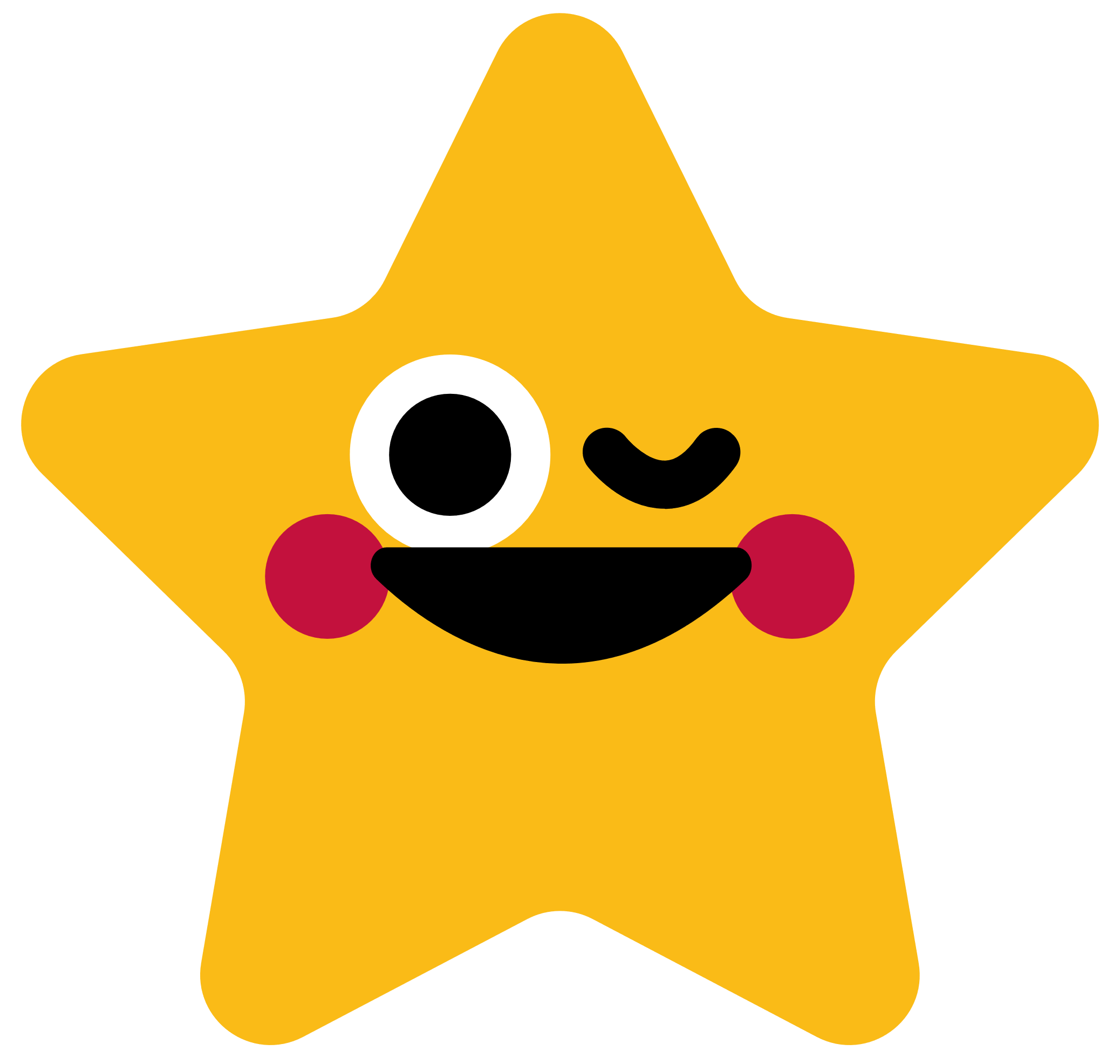 TÌM HIỂU VỀ CÁC BỘ PHẬN CỦA CƠ QUAN TIÊU HOÁ
Chỉ và nêu tên các bộ phận của cơ quan tiêu hoá ở sơ đồ bên dưới
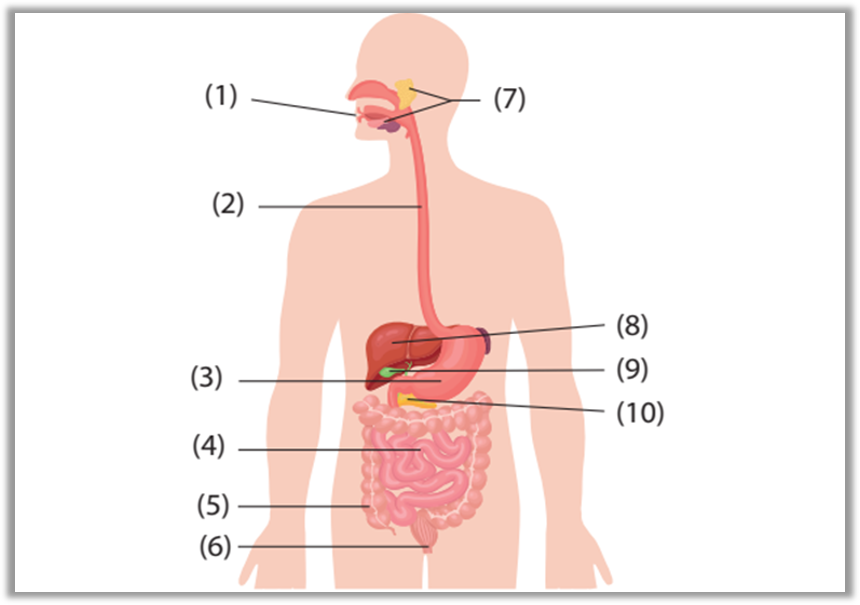 Miệng
Tuyến nước bọt
Thực quản
Gan
Dạ dày
Túi Mật
Tụy
Ruột non
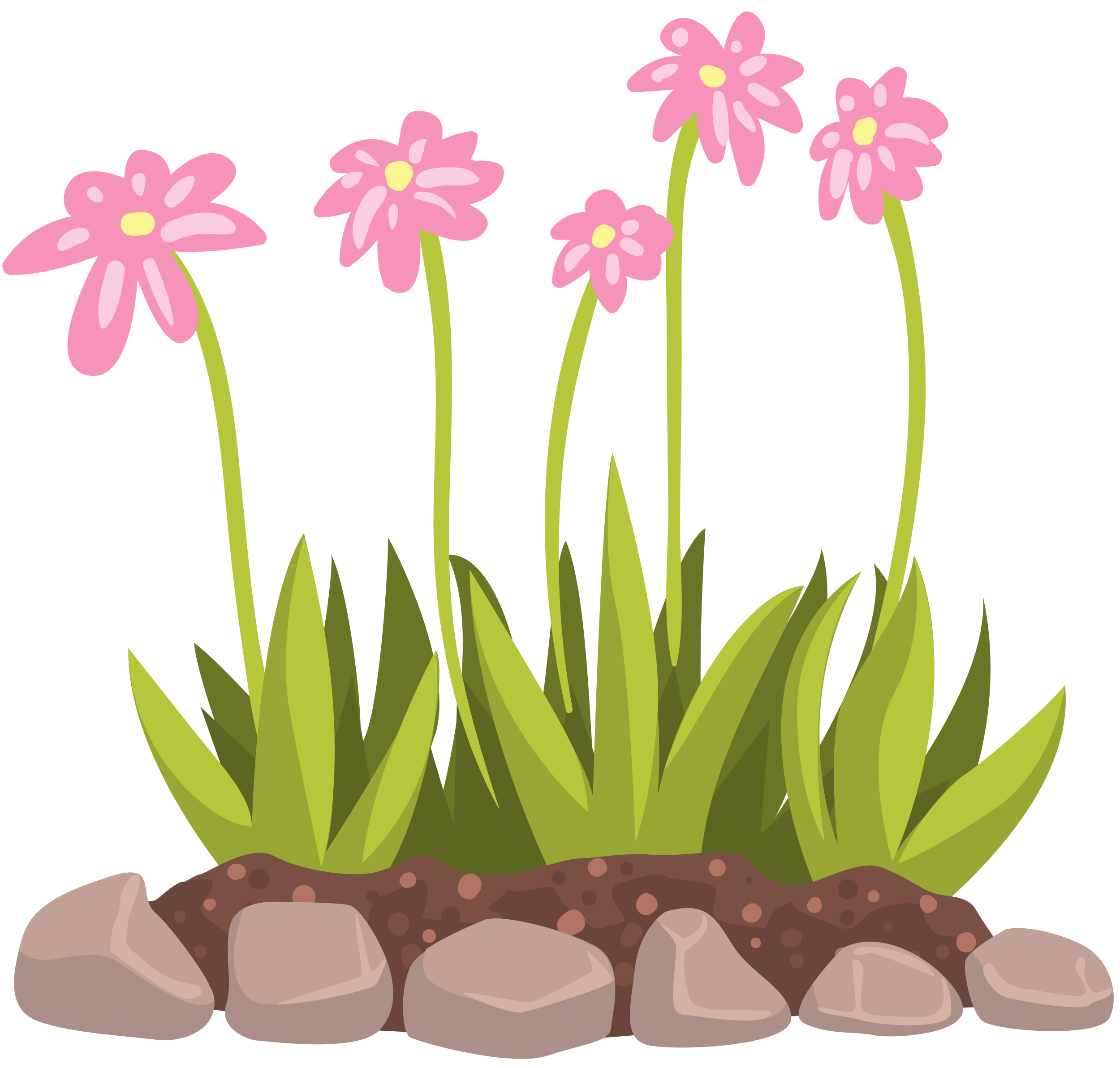 Ruột già
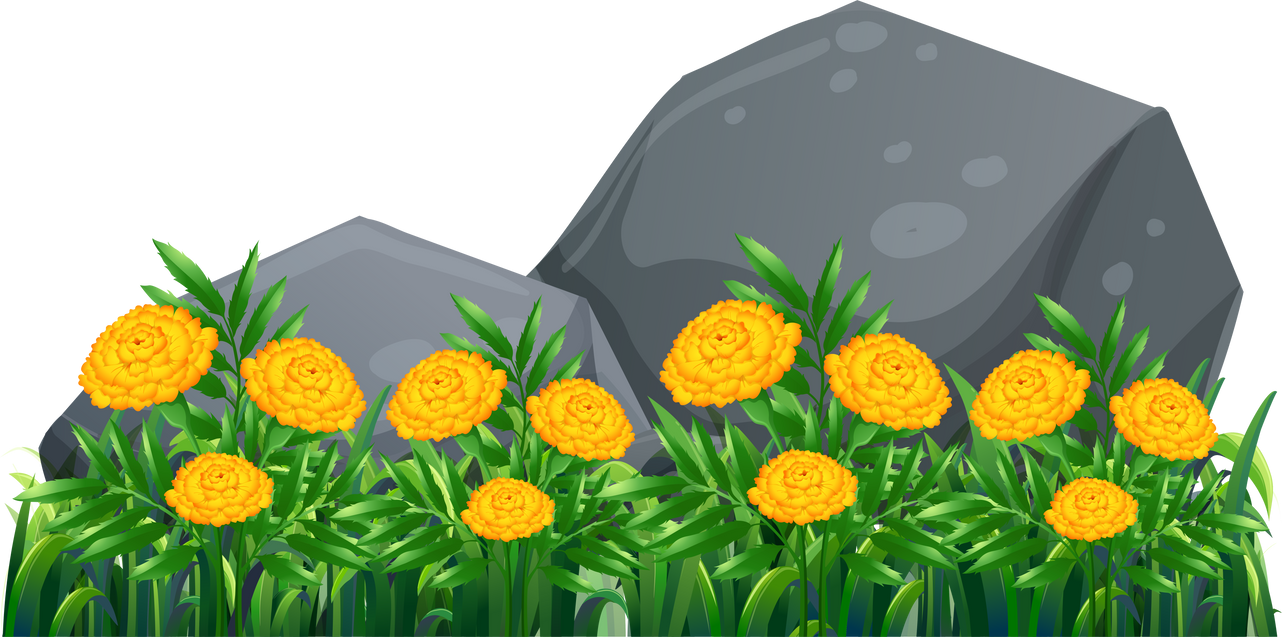 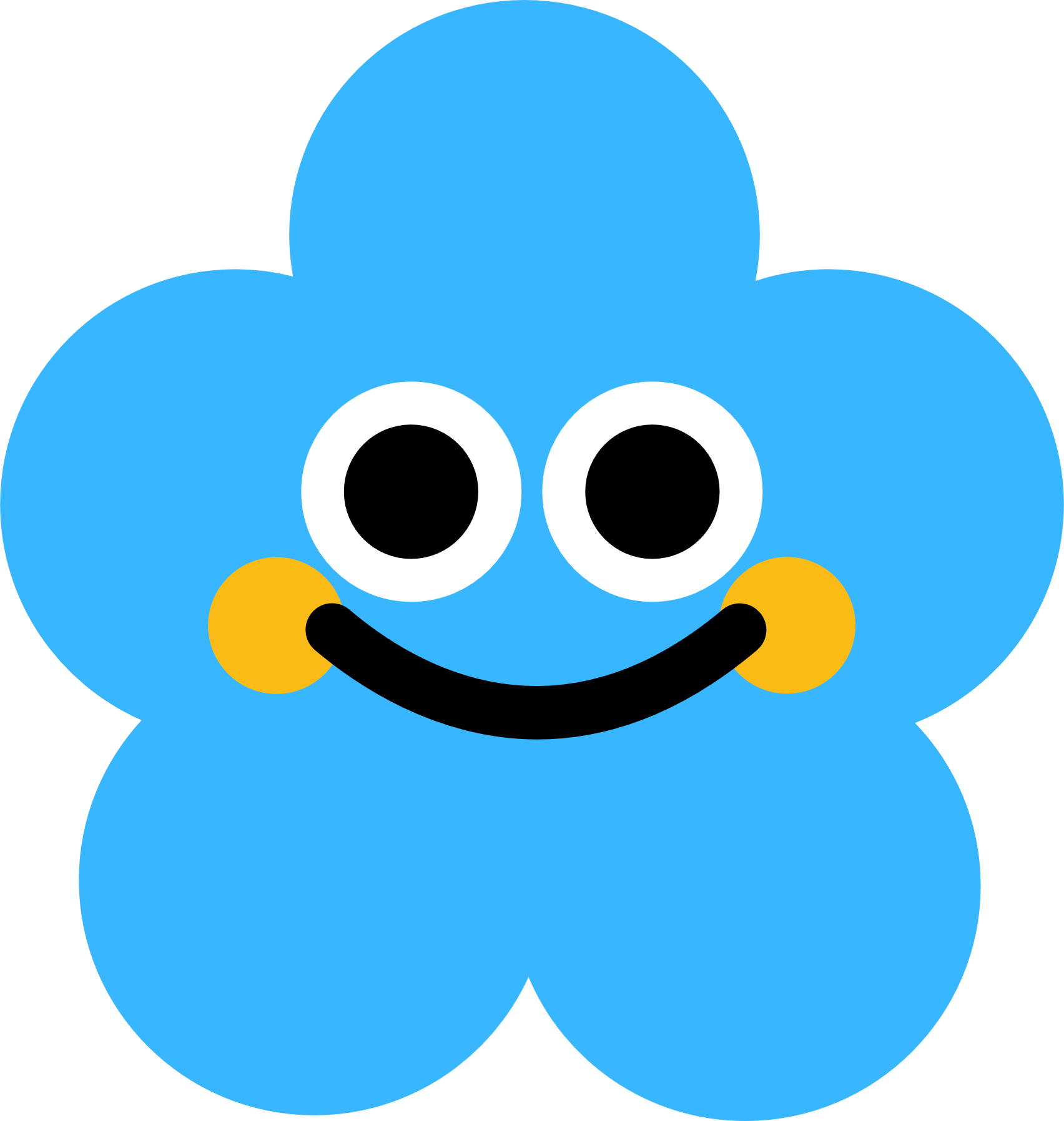 Hậu môn
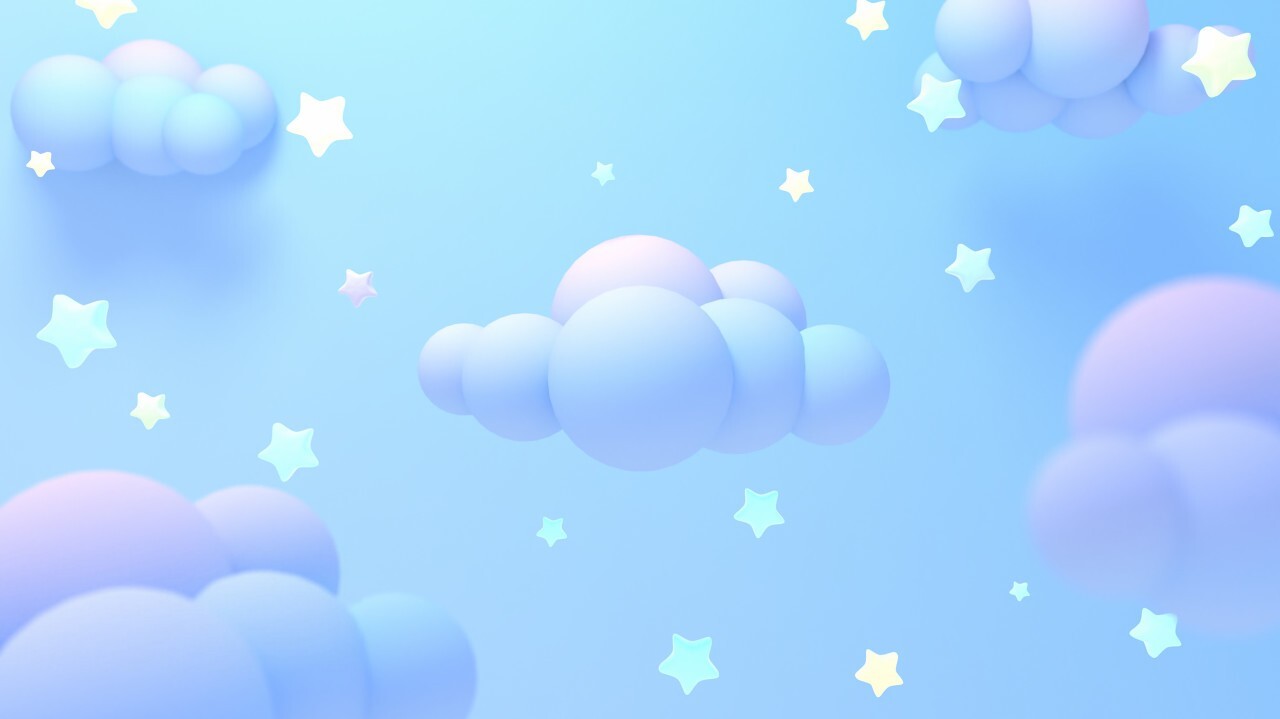 Chỉ vị trí một số bộ phận của cơ quan tiêu hóa bên ngoài 
cơ thể em
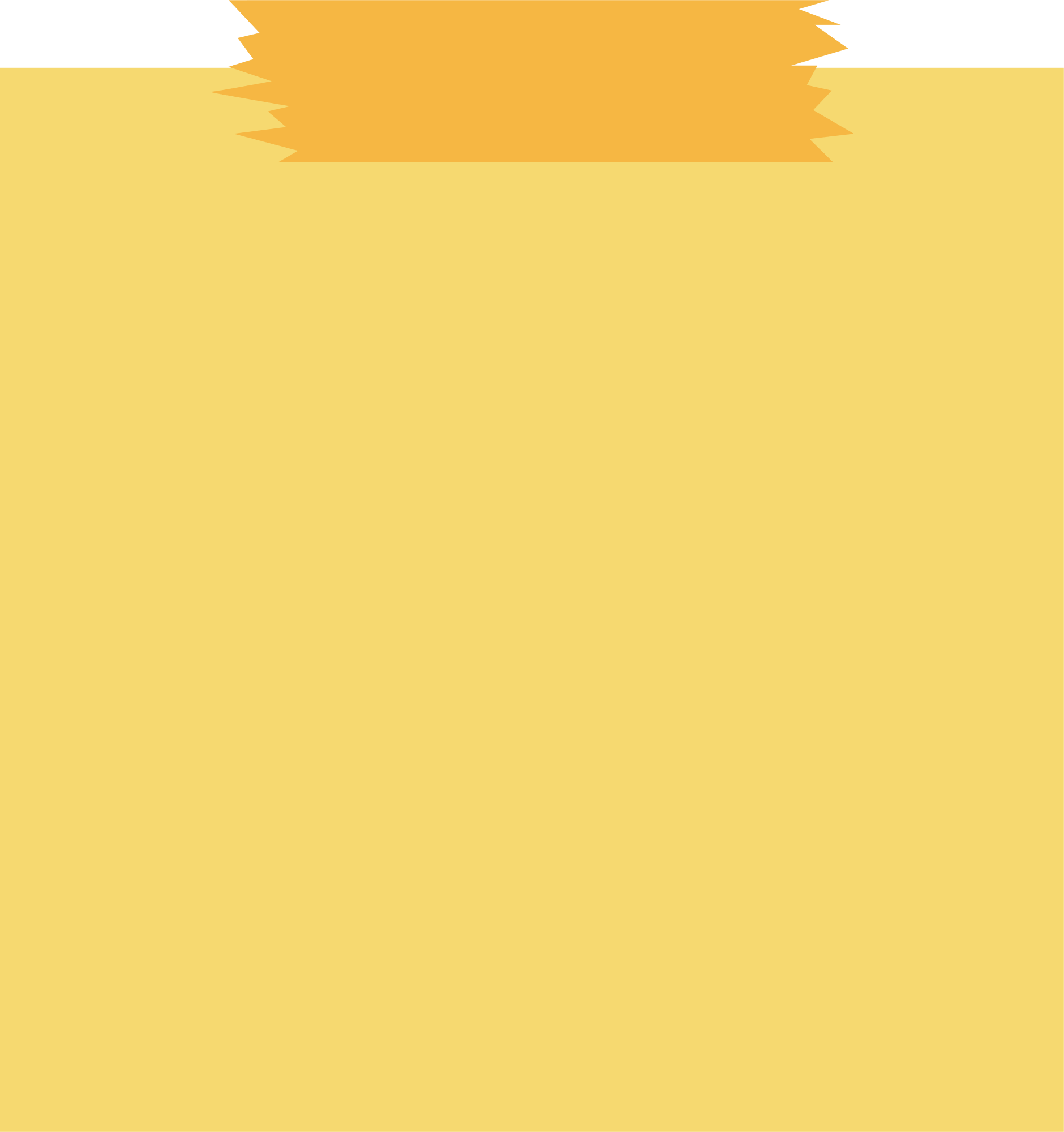 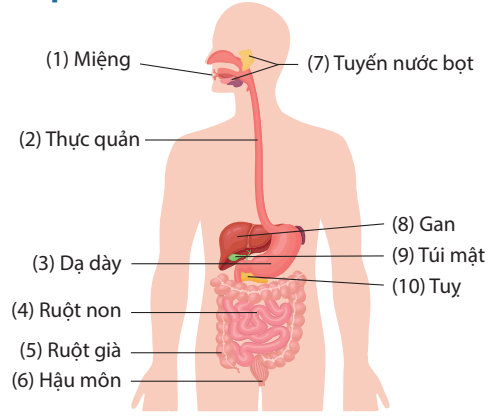 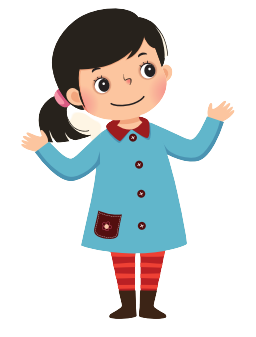 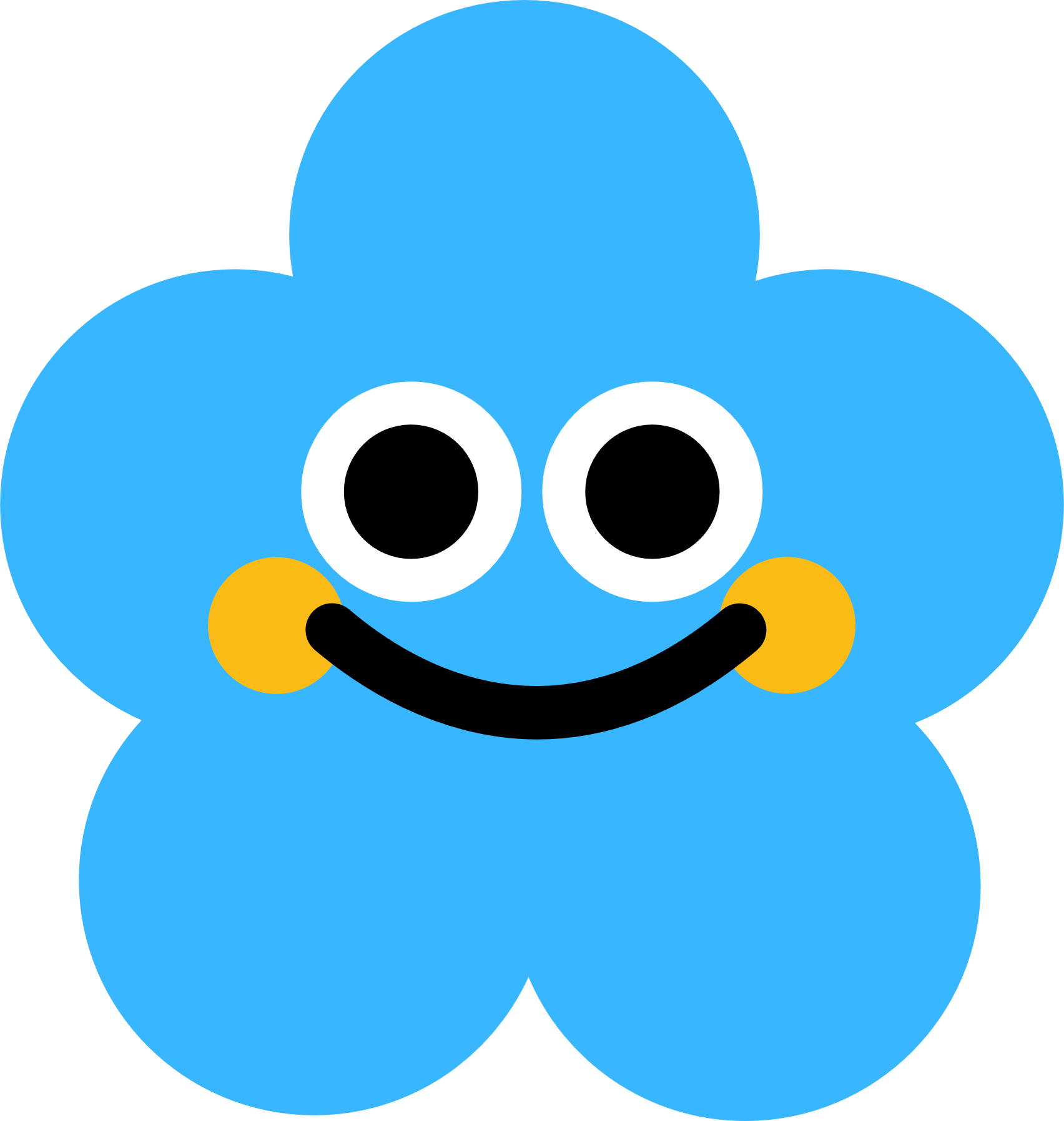 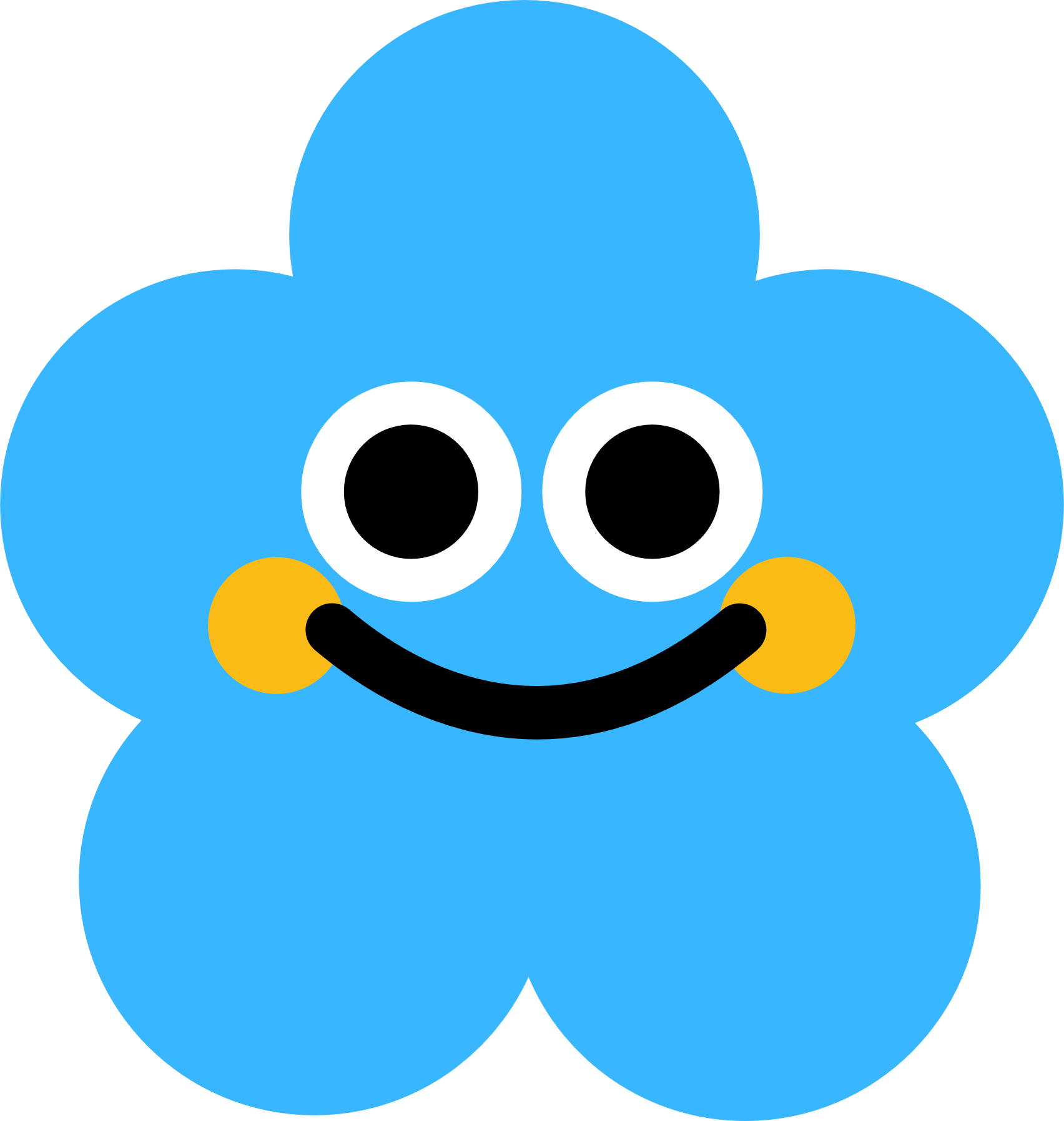 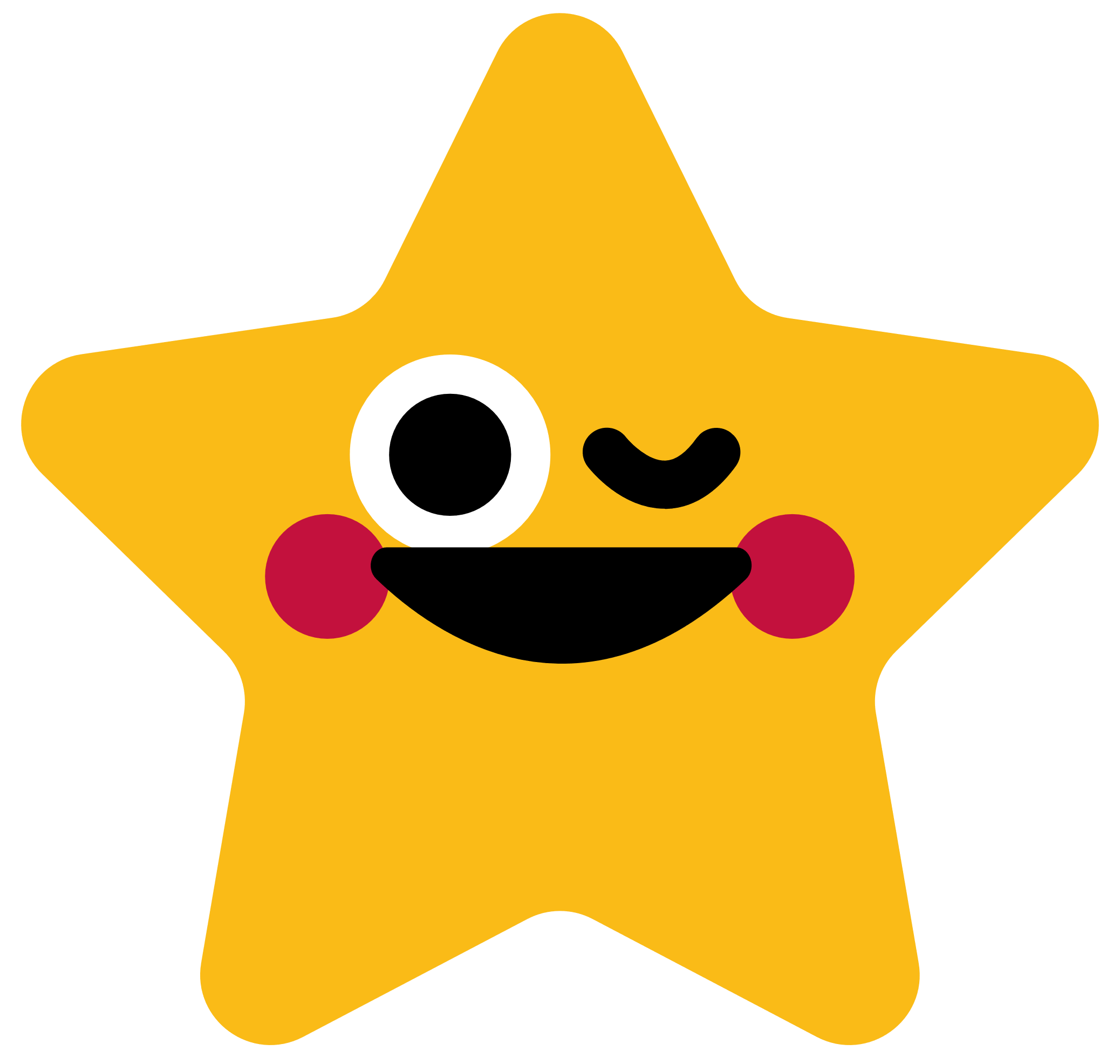 TÌM HIỂU VỀ CÁC CHỨC NĂNG CỦA CƠ QUAN TIÊU HOÁ
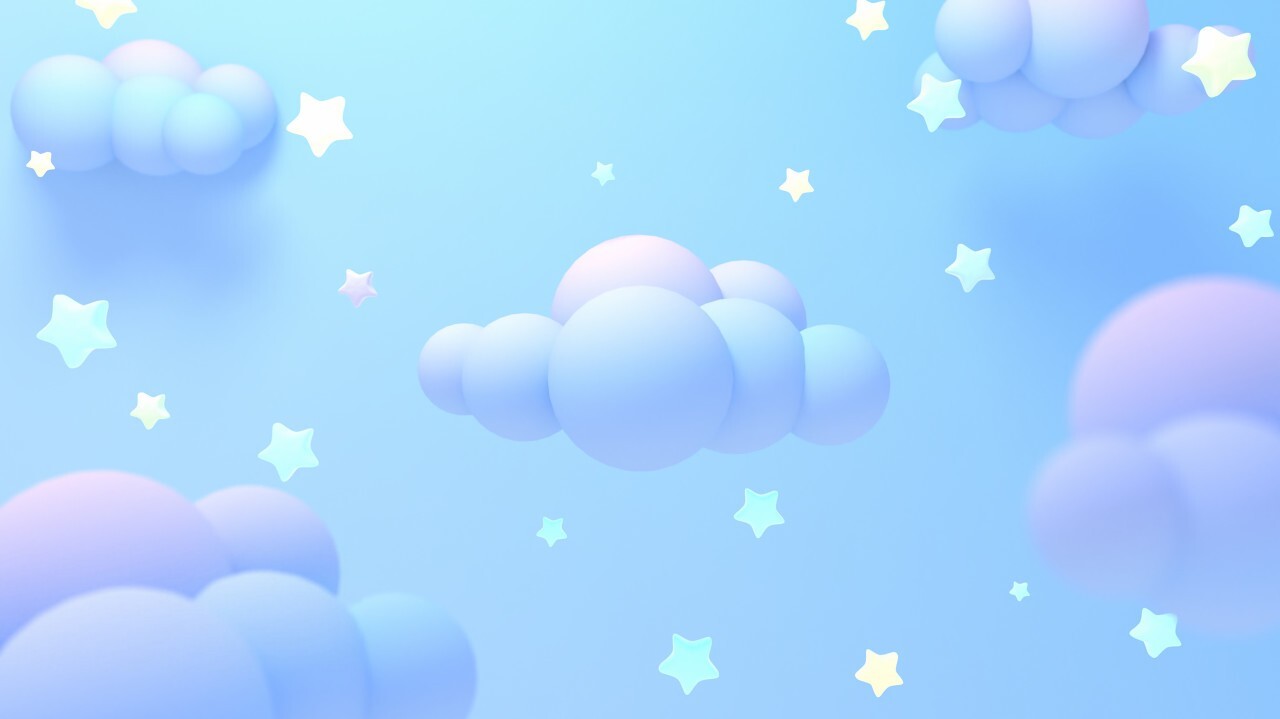 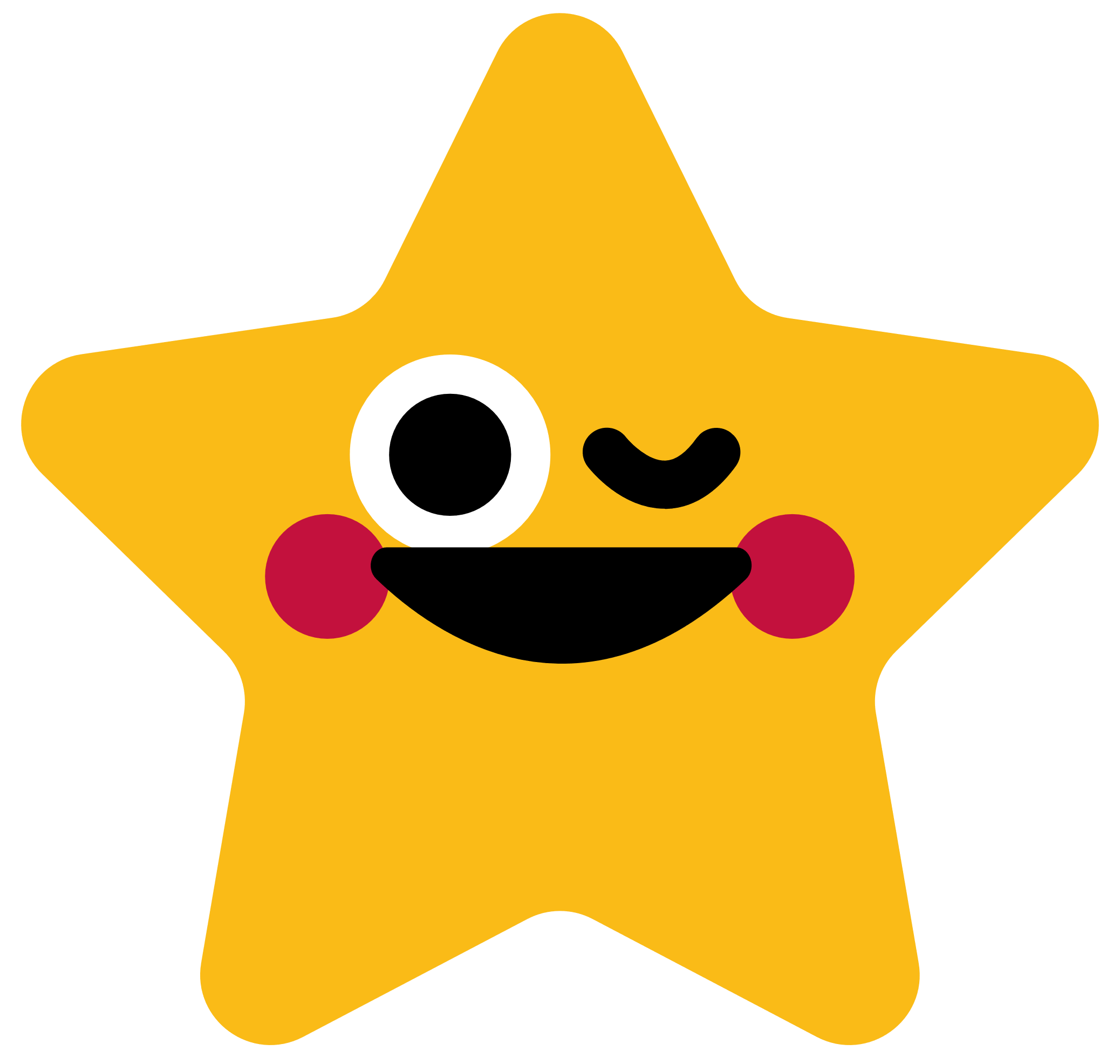 Ghép các bộ phận của cơ quan tiêu hoá được đánh số từ 1 - 5 với chức năng tương ứng
CHỨC NĂNG
a. Nhào trộn và biến đổi một phần thức ăn thành chất dinh dưỡng.
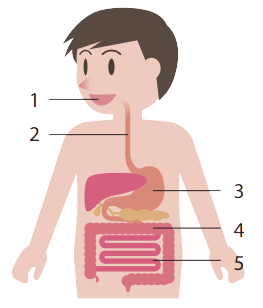 b. Hấp thu phần lớn nước và chuyển chất cặn bã thành phân.
c. Dẫn, đẩy thức ăn từ miệng xuống dạ dày.
d. Tiếp tục biến đổi thức ăn nhờ dịch tuỵ, dịch mật, dịch ruột và hấp thu chất dinh dưỡng vào máu nuôi cơ thể.
5
4
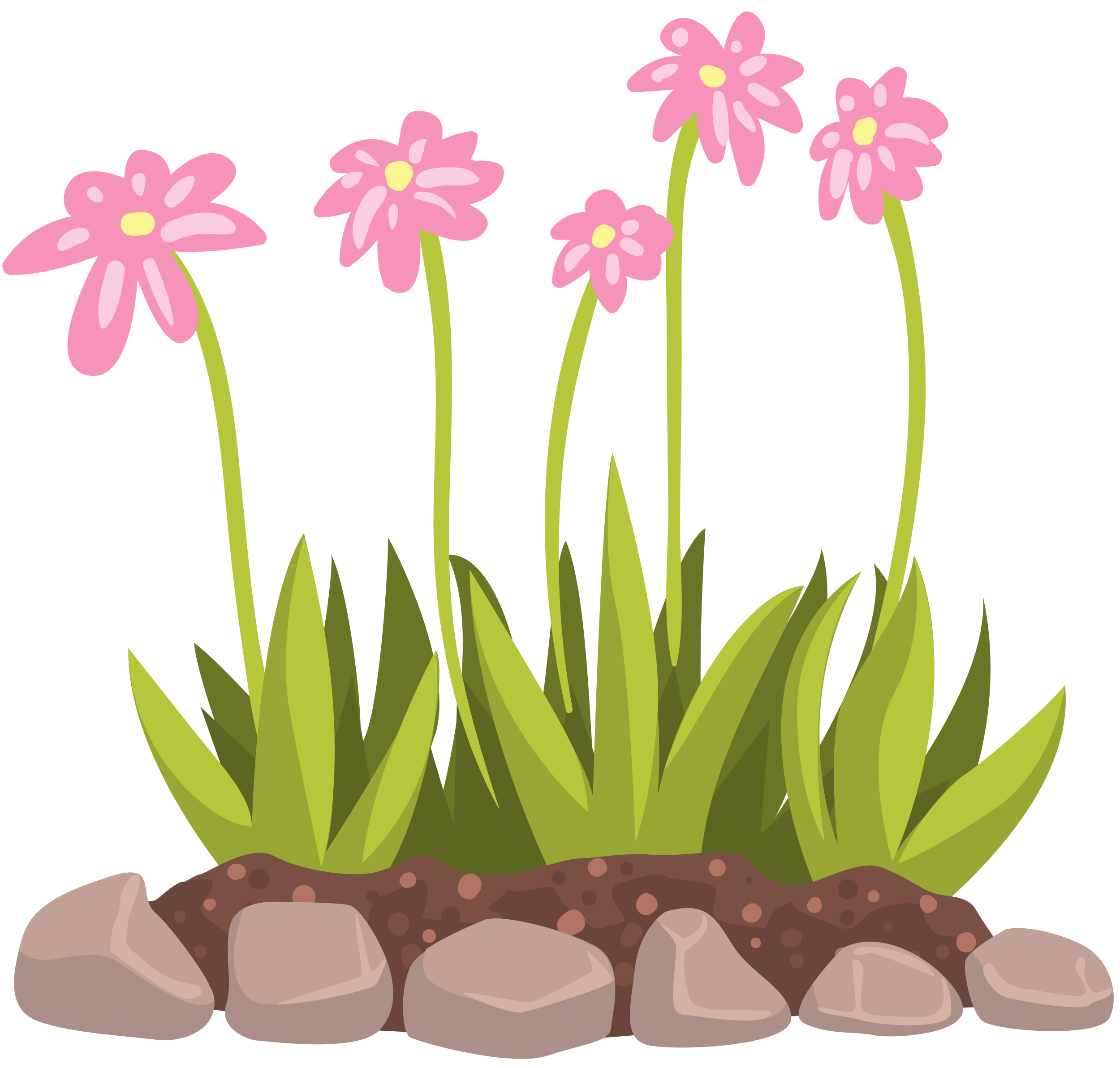 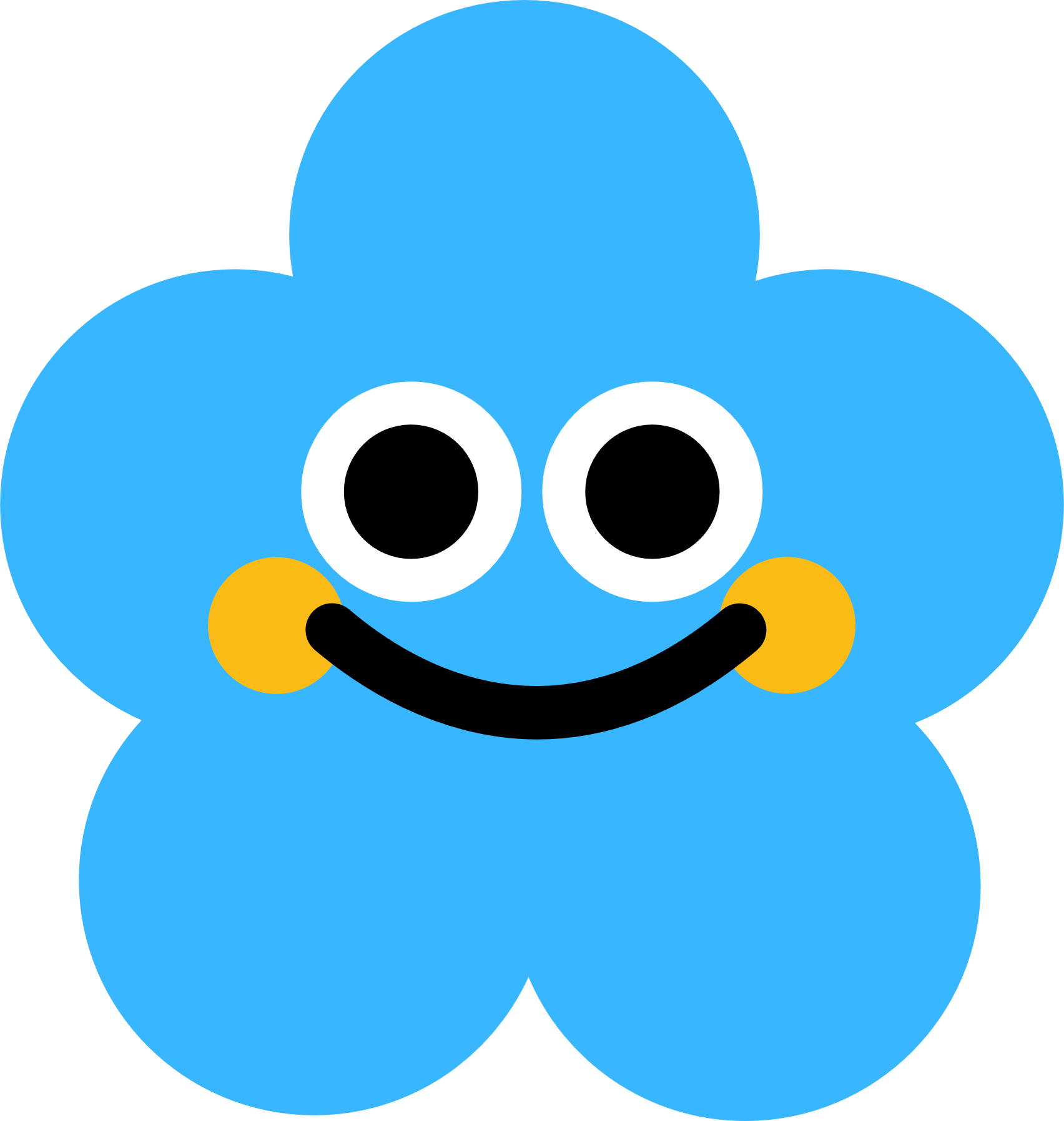 e. Nhai, nghiền nhỏ, lưỡi nhào trộn, nước bọt tẩm ướt thức ăn.
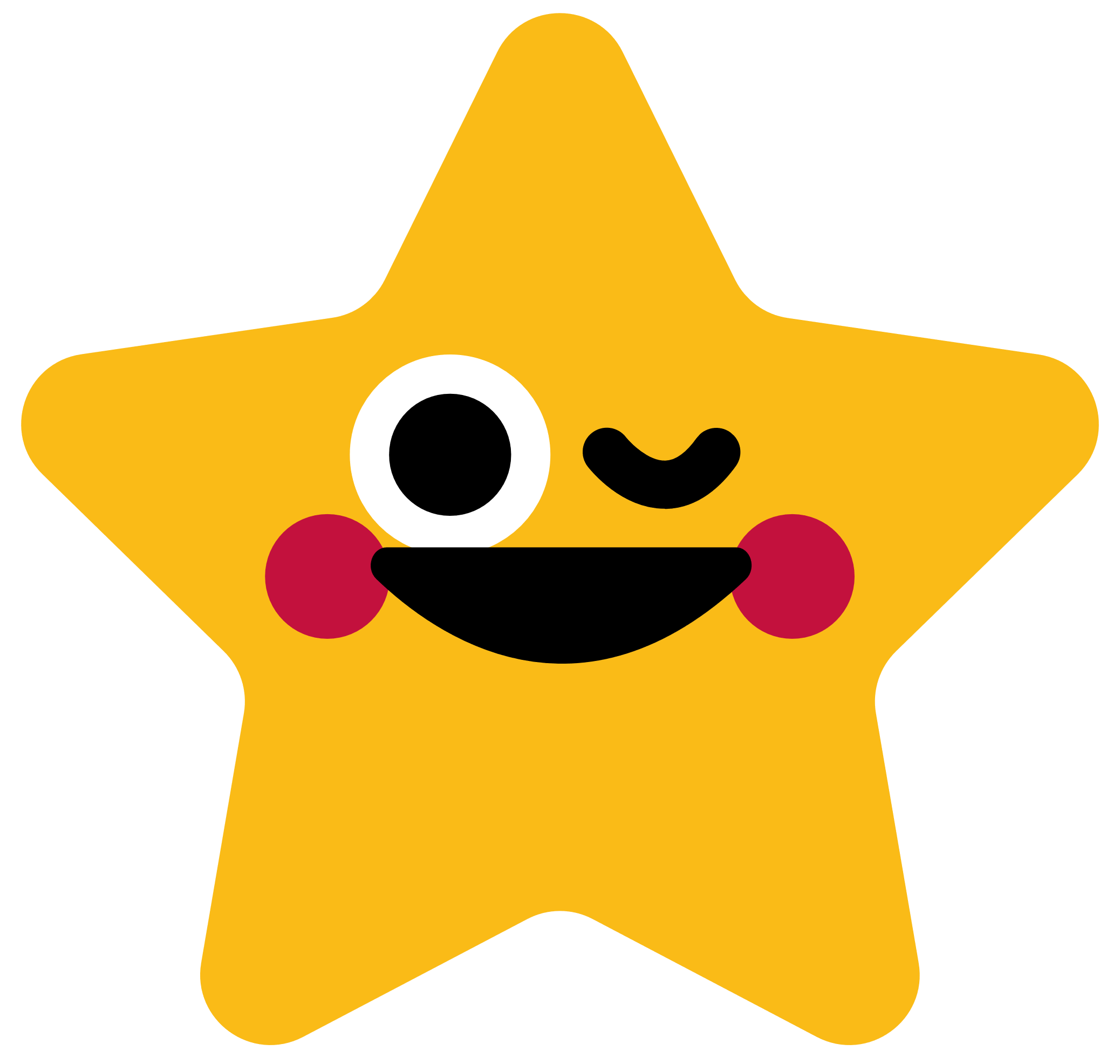 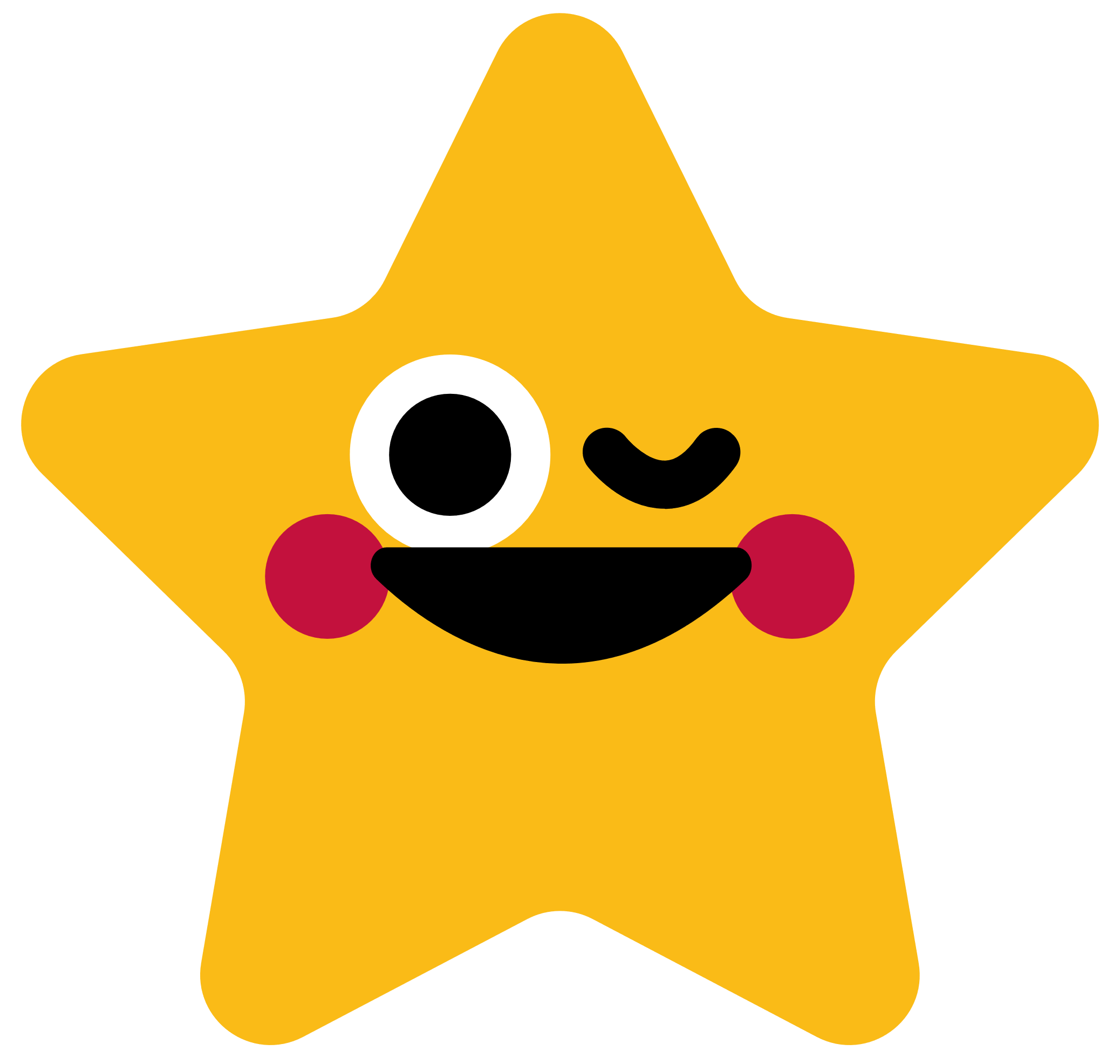 CÁC CHỨC NĂNG CỦA CƠ QUAN TIÊU HOÁ
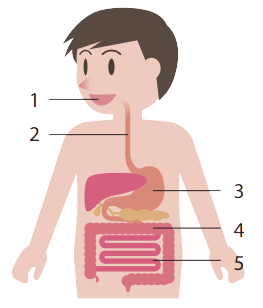 e. Nhai, nghiền nhỏ, lưỡi nhào trộn, nước bọt tẩm ướt thức ăn.
Miệng
b. Hấp thu phần lớn nước và chuyển chất cặn bã thành phân.
c. Dẫn, đẩy thức ăn từ miệng xuống dạ dày.
Thực quản
Ruột già
a. Nhào trộn và biến đổi một phần thức ăn thành chất dinh dưỡng.
Dạ dày
d. Tiếp tục biến đổi thức ăn nhờ dịch tuỵ, dịch mật, dịch ruột và hấp thu chất dinh dưỡng vào máu nuôi cơ thể.
5
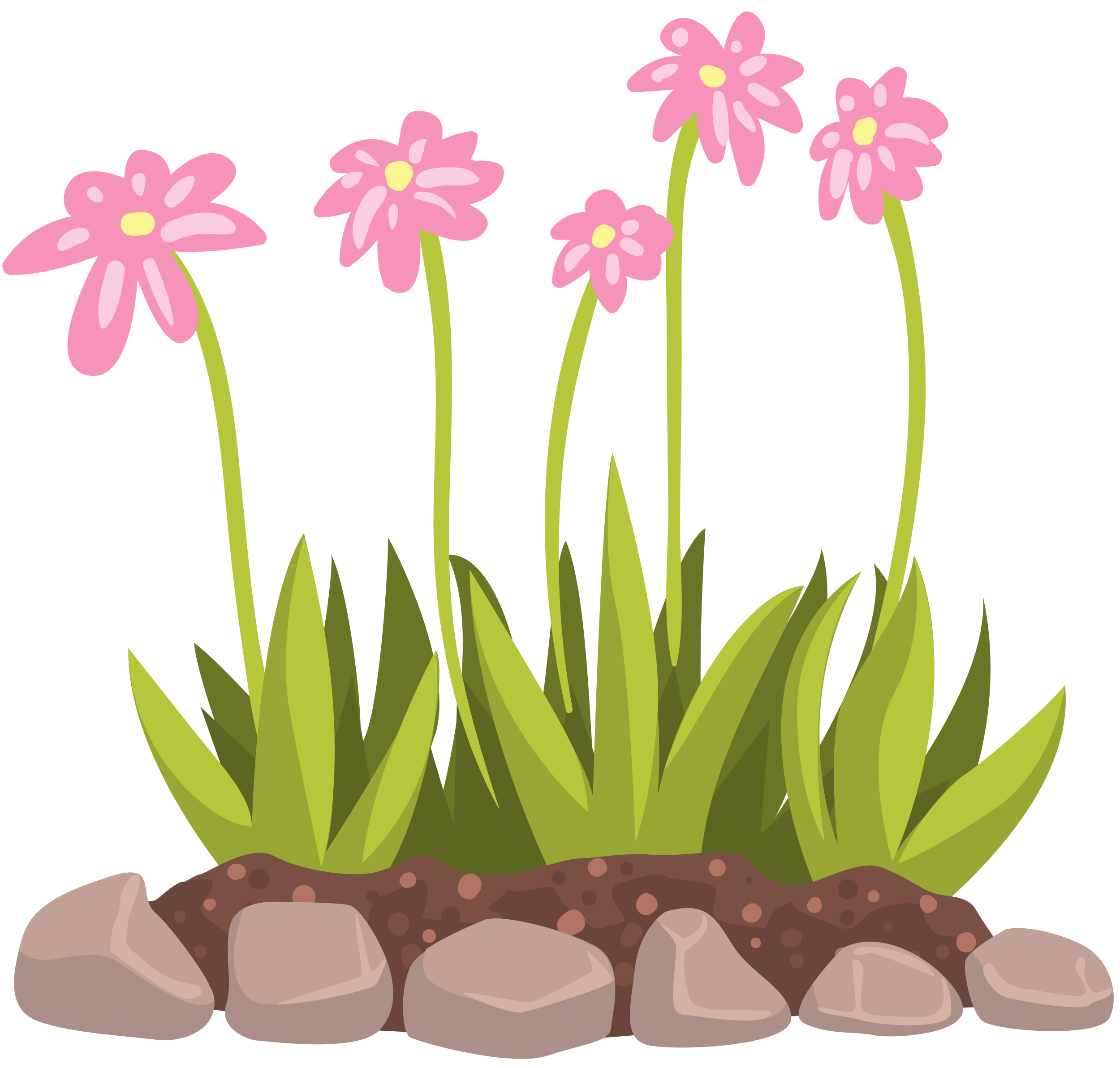 4
Ruột non
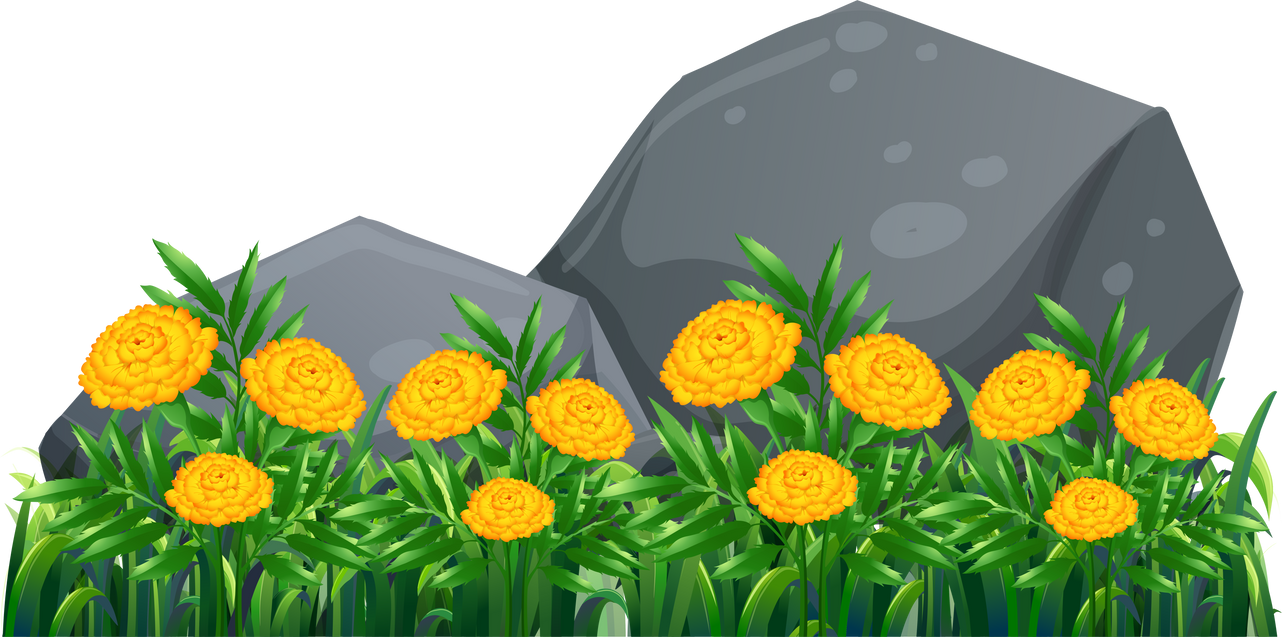 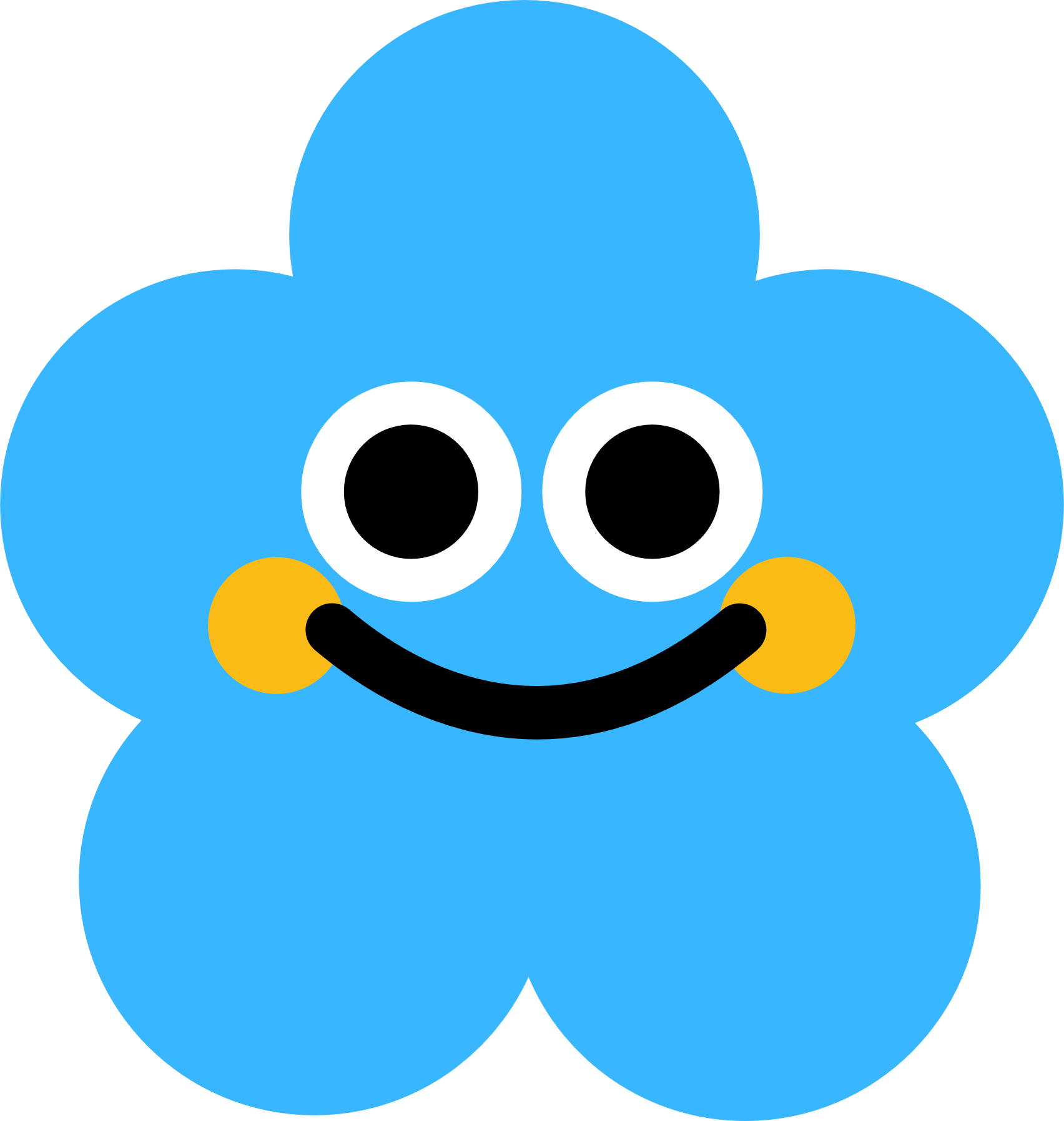 BẢO VỆ CƠ QUAN TIÊU HOÁ
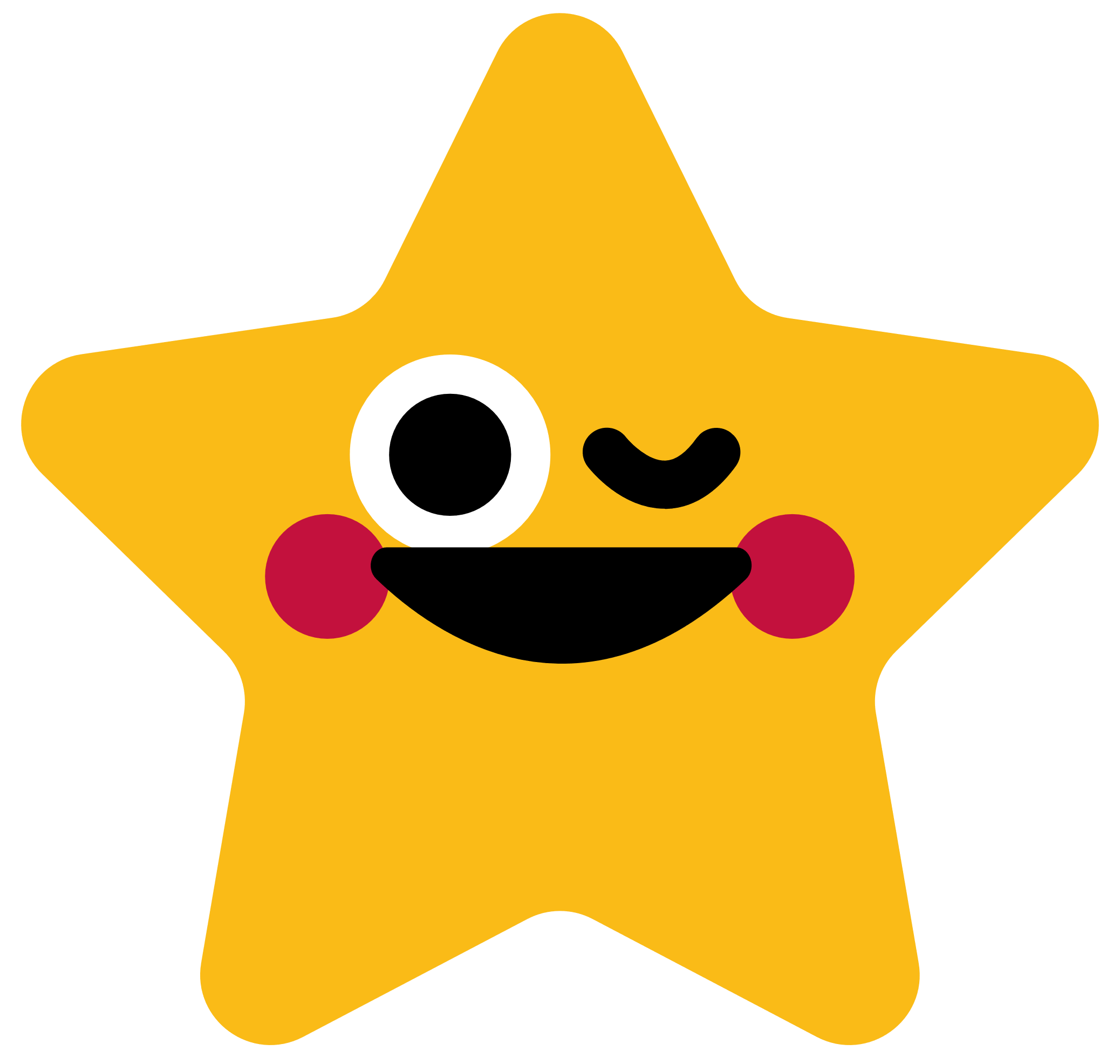 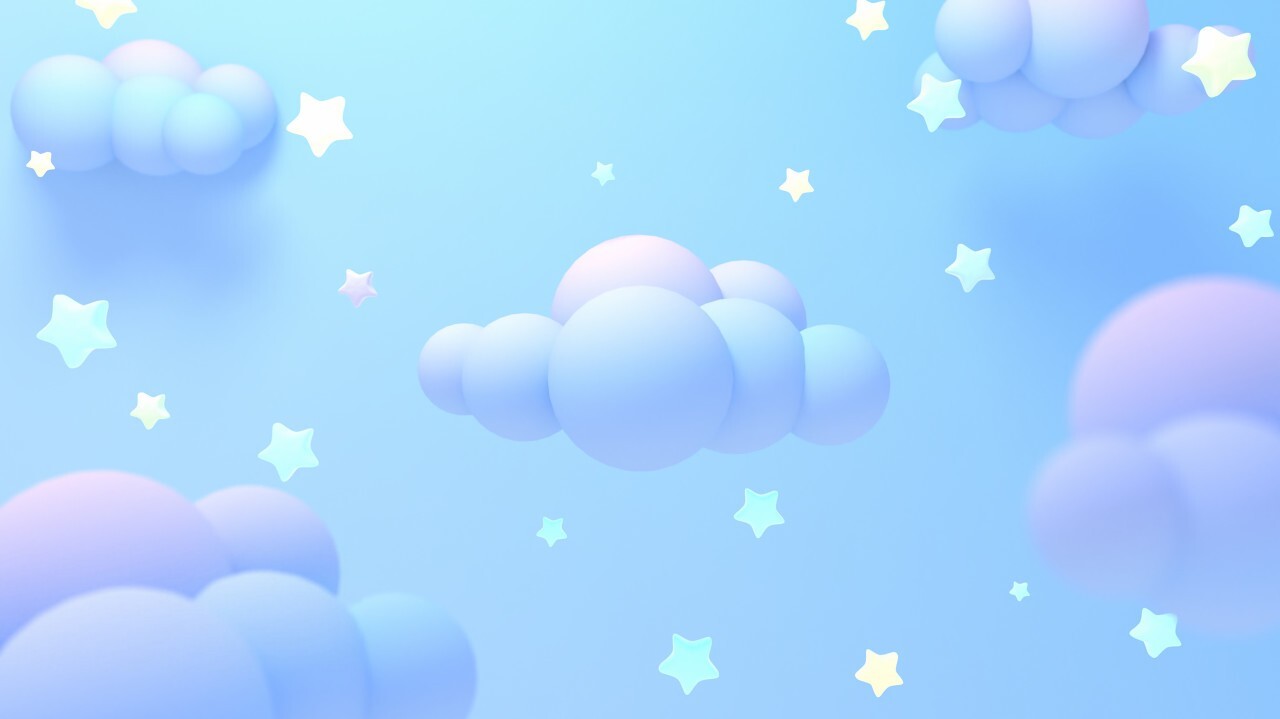 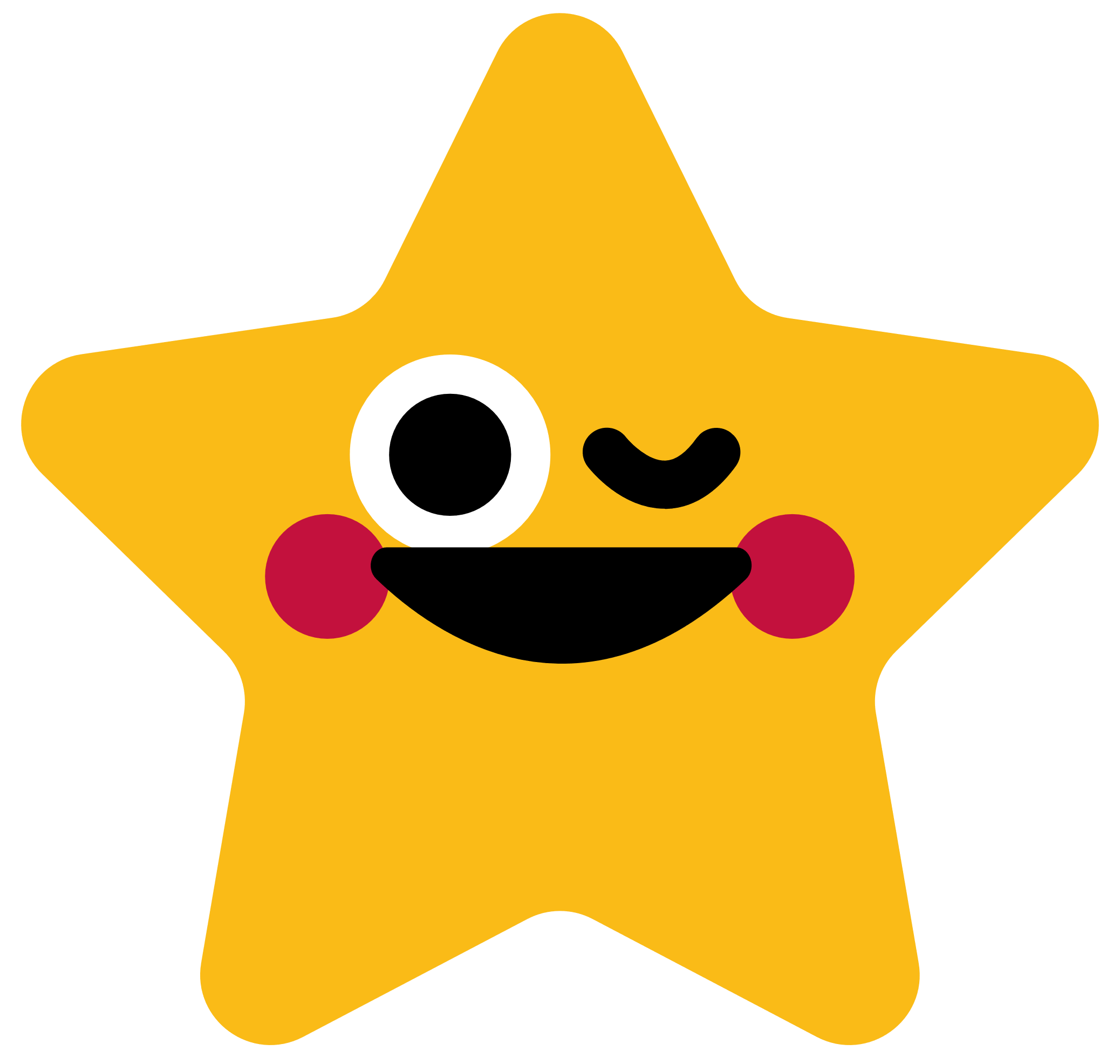 Hãy nói về những việc cần làm hoặc cần tránh để bảo vệ cơ quan tiêu hóa trong các hình dưới đây.
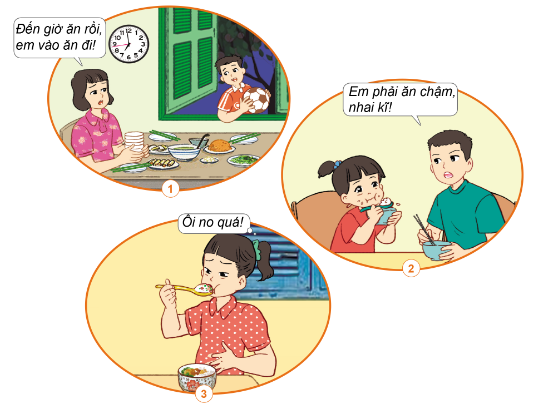 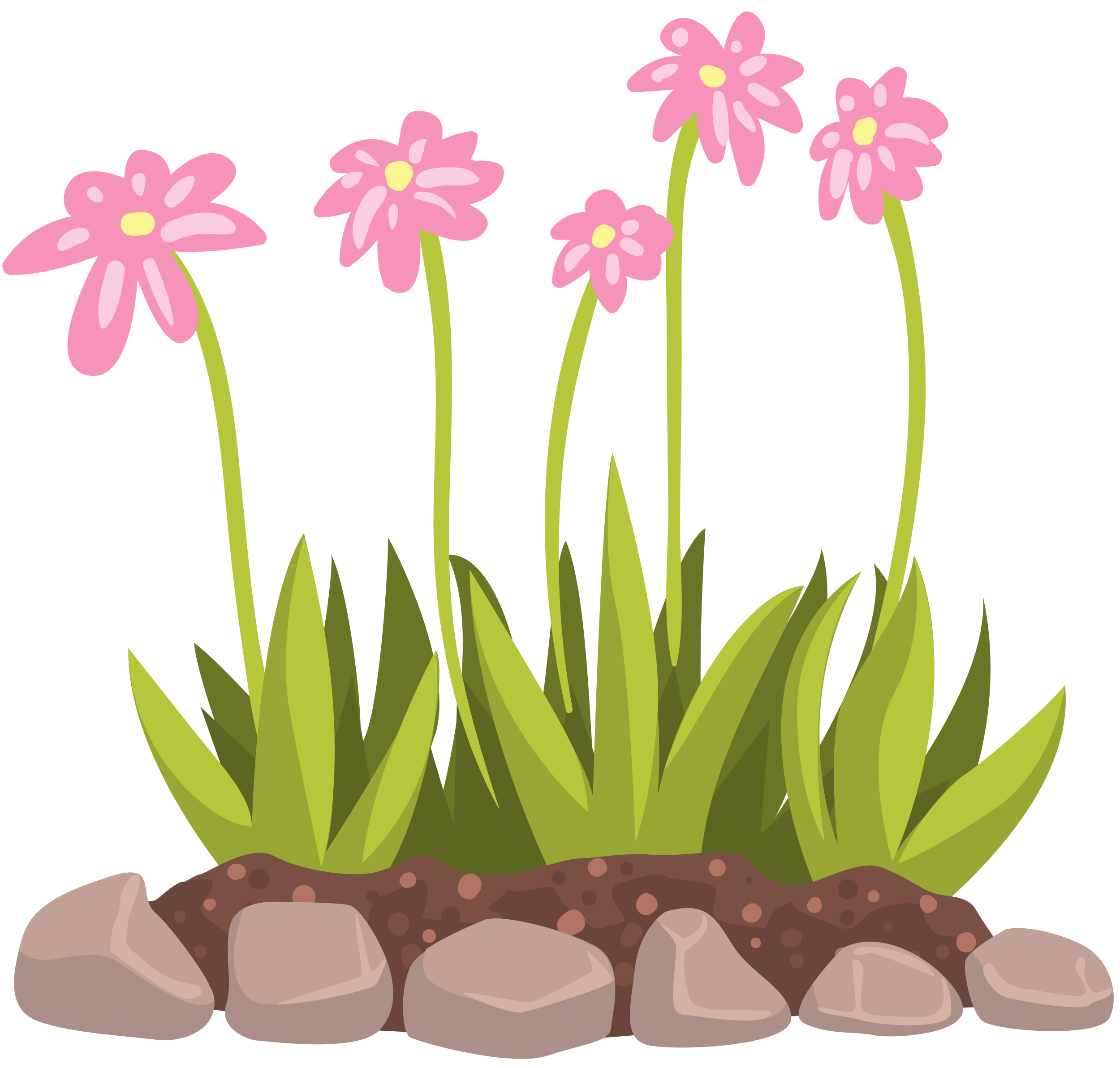 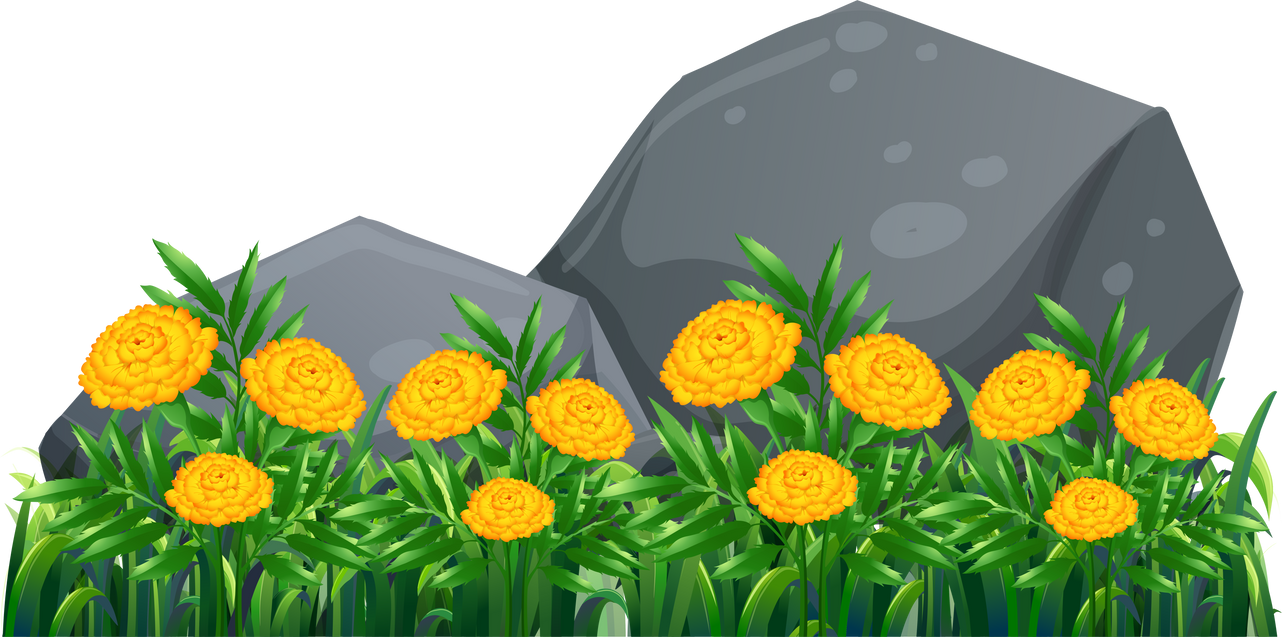 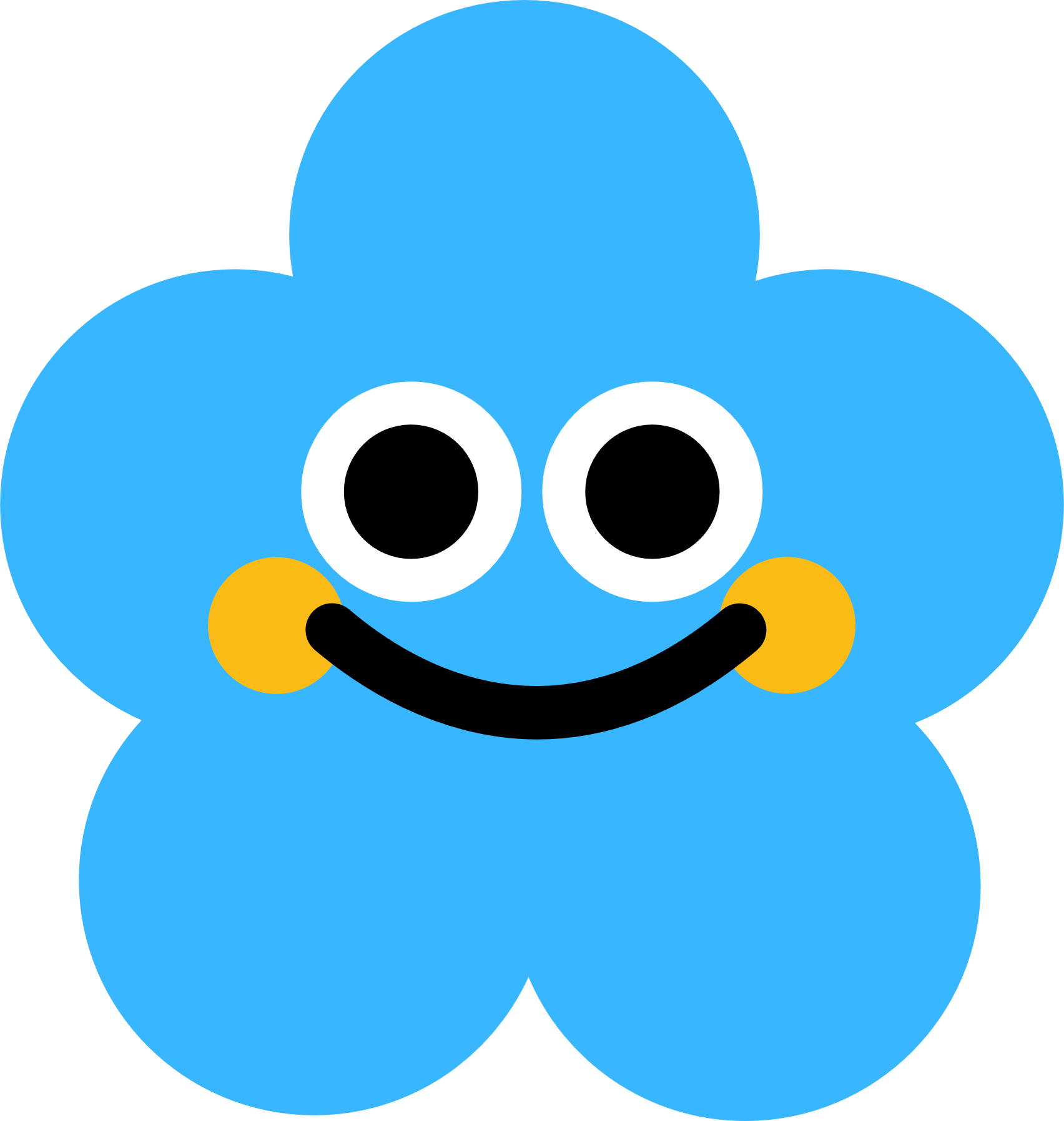 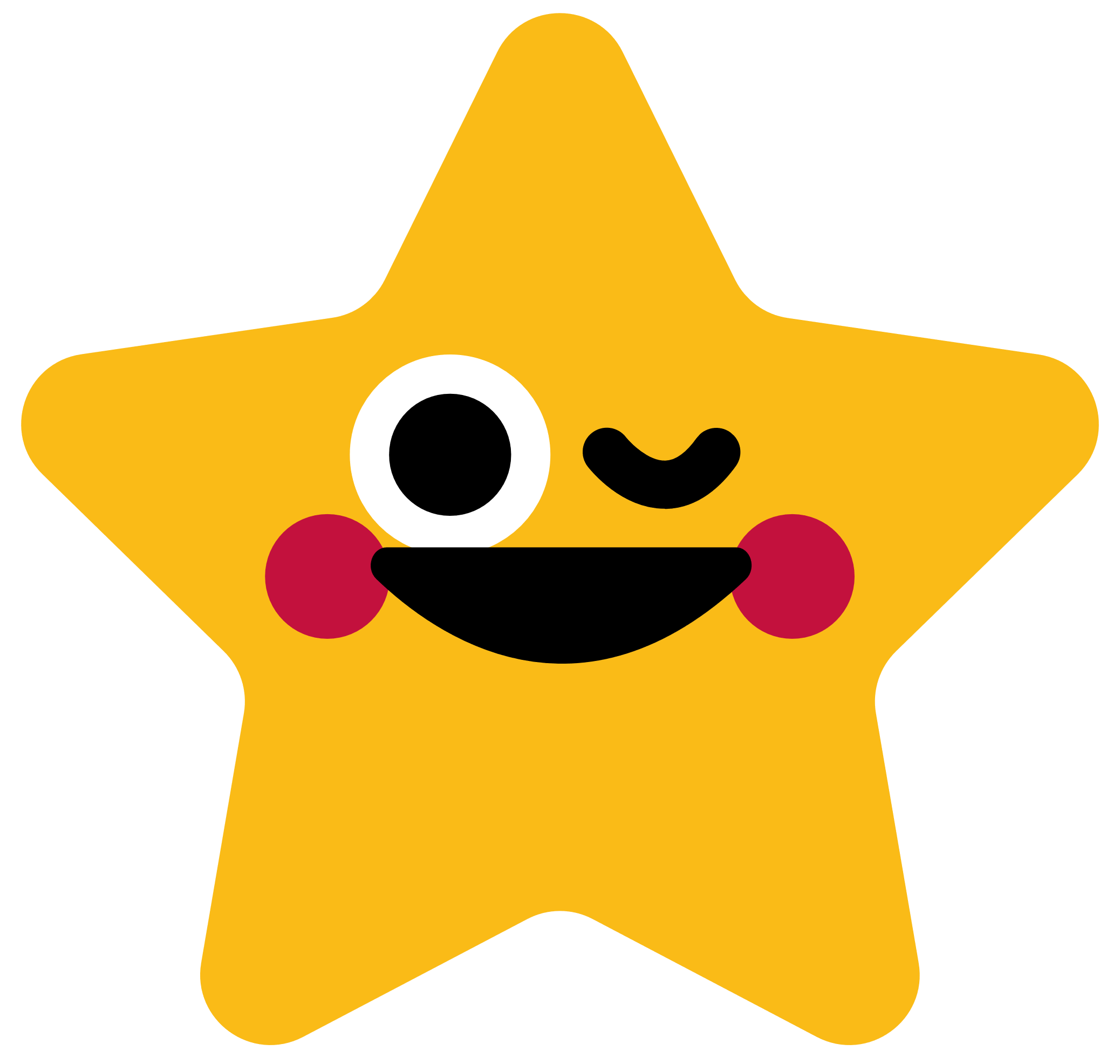 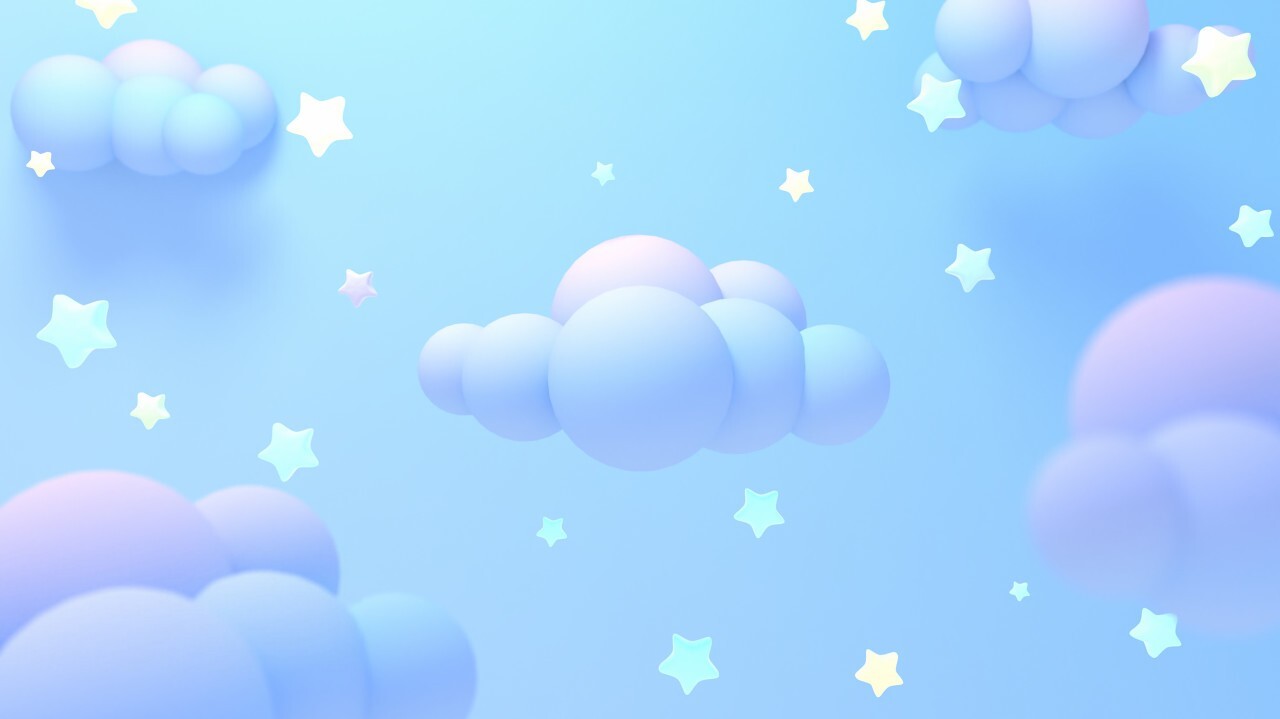 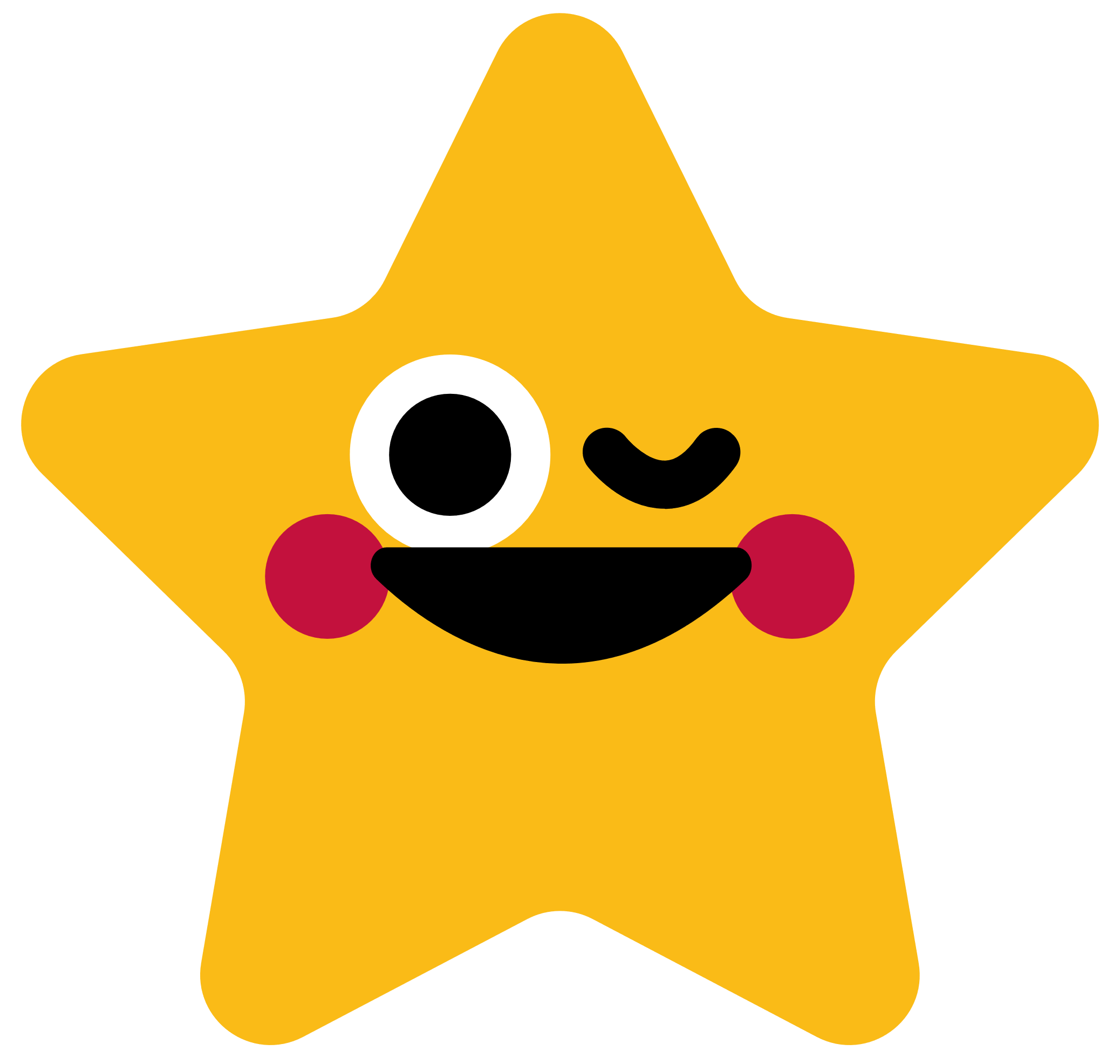 BẢO VỆ CƠ QUAN TIÊU HOÁ
KHÔNG NÊN LÀM
NÊN LÀM
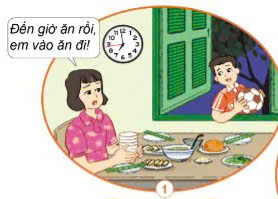 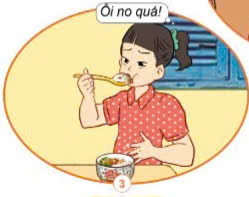 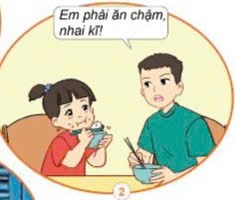 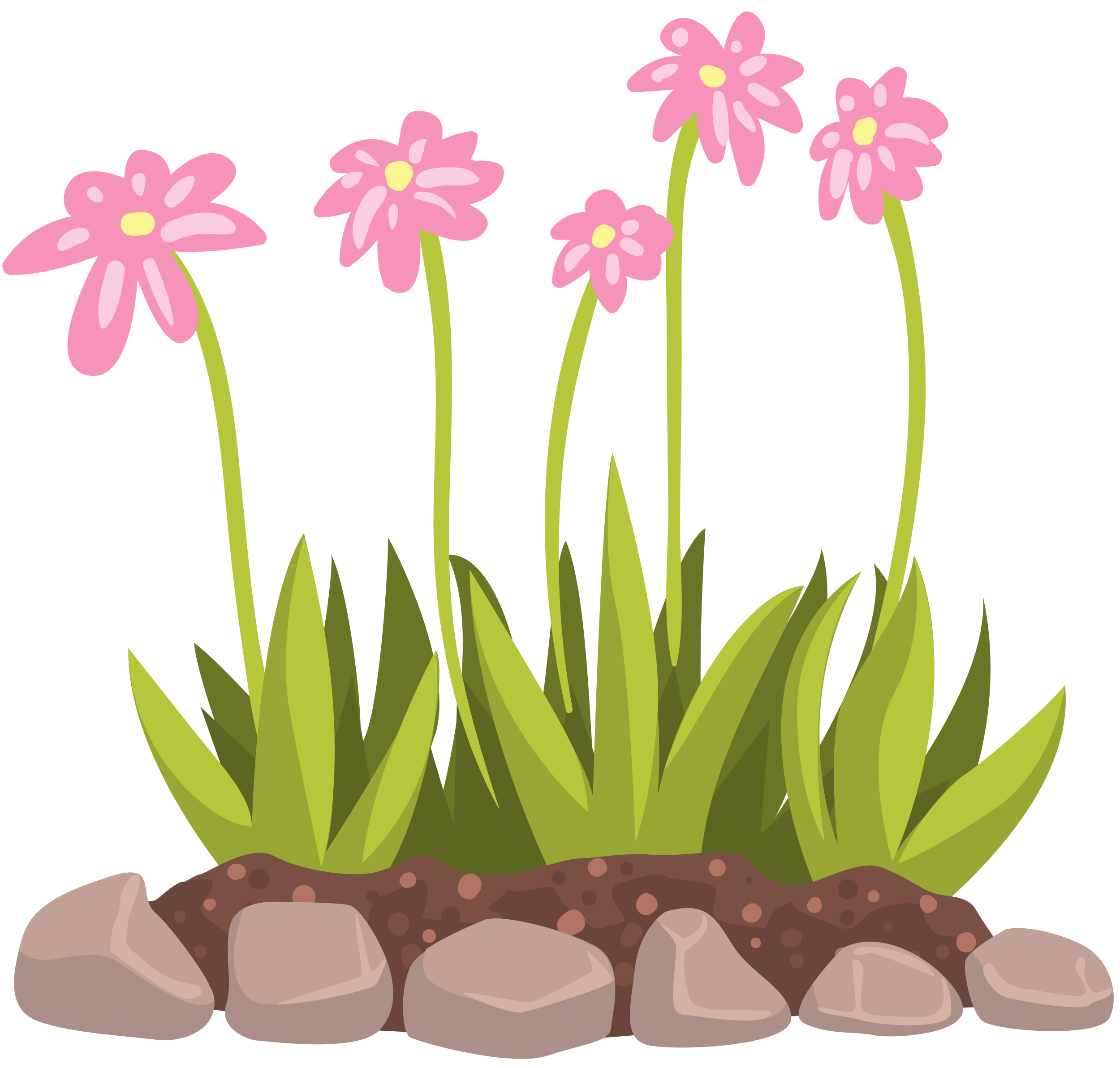 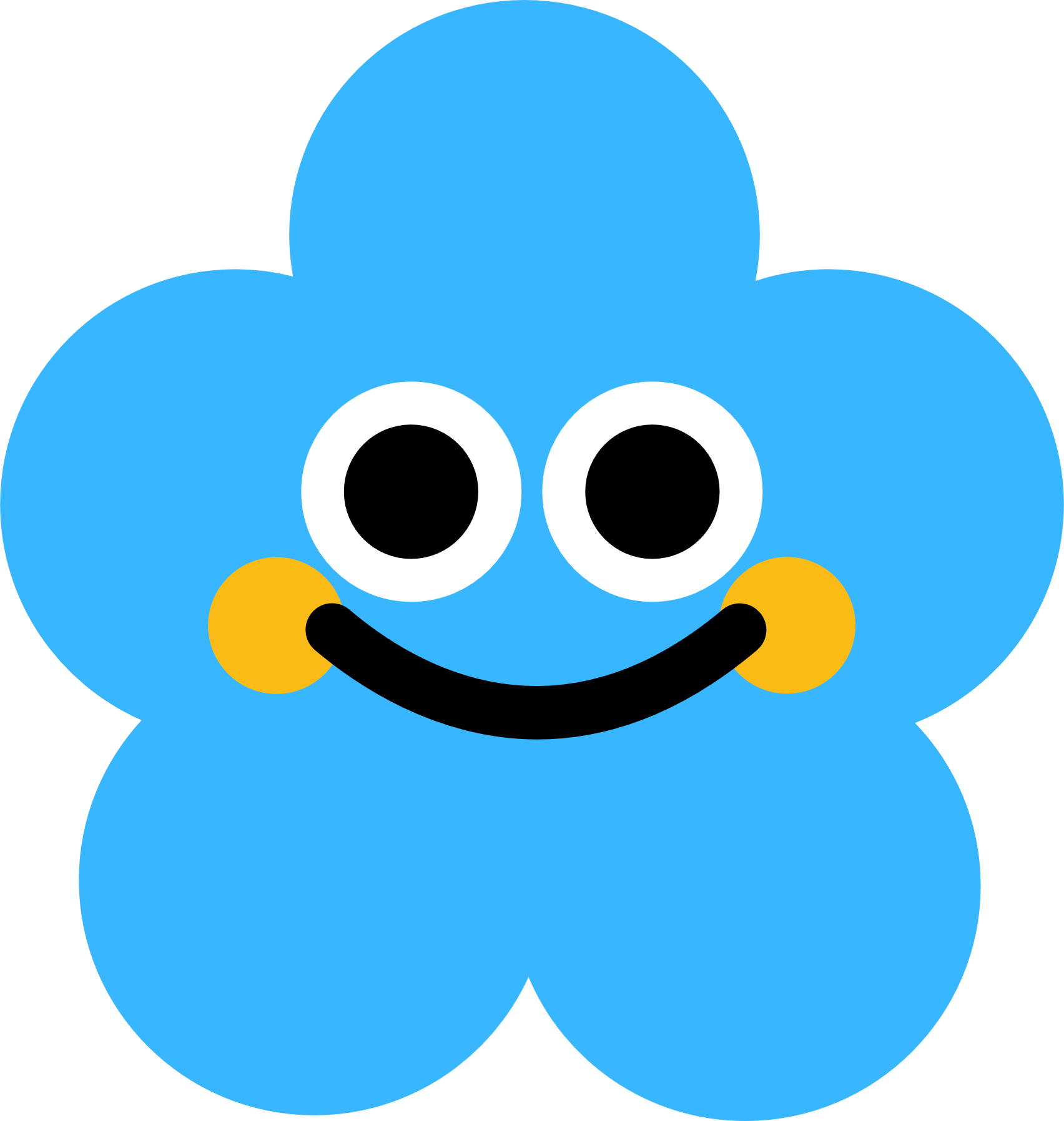 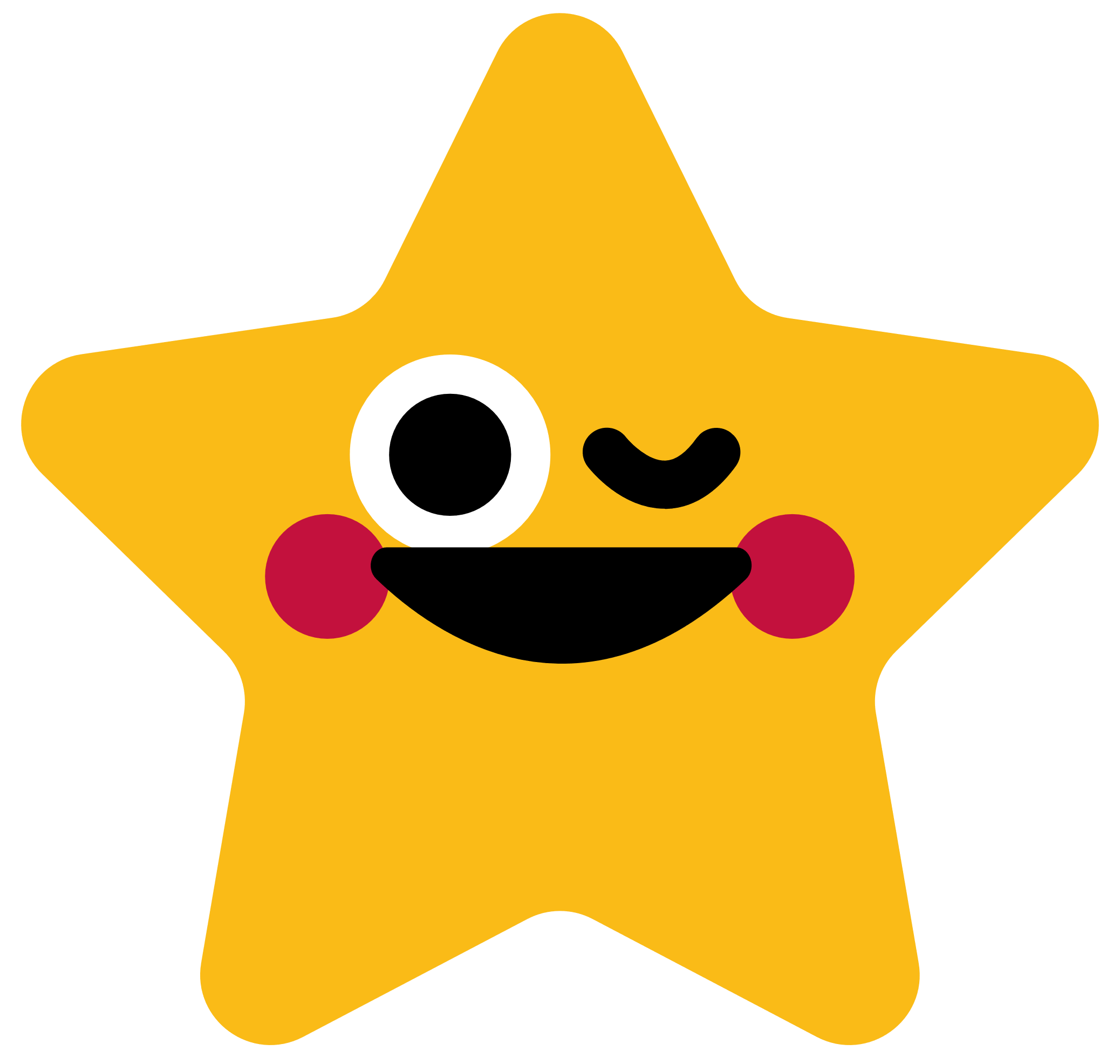 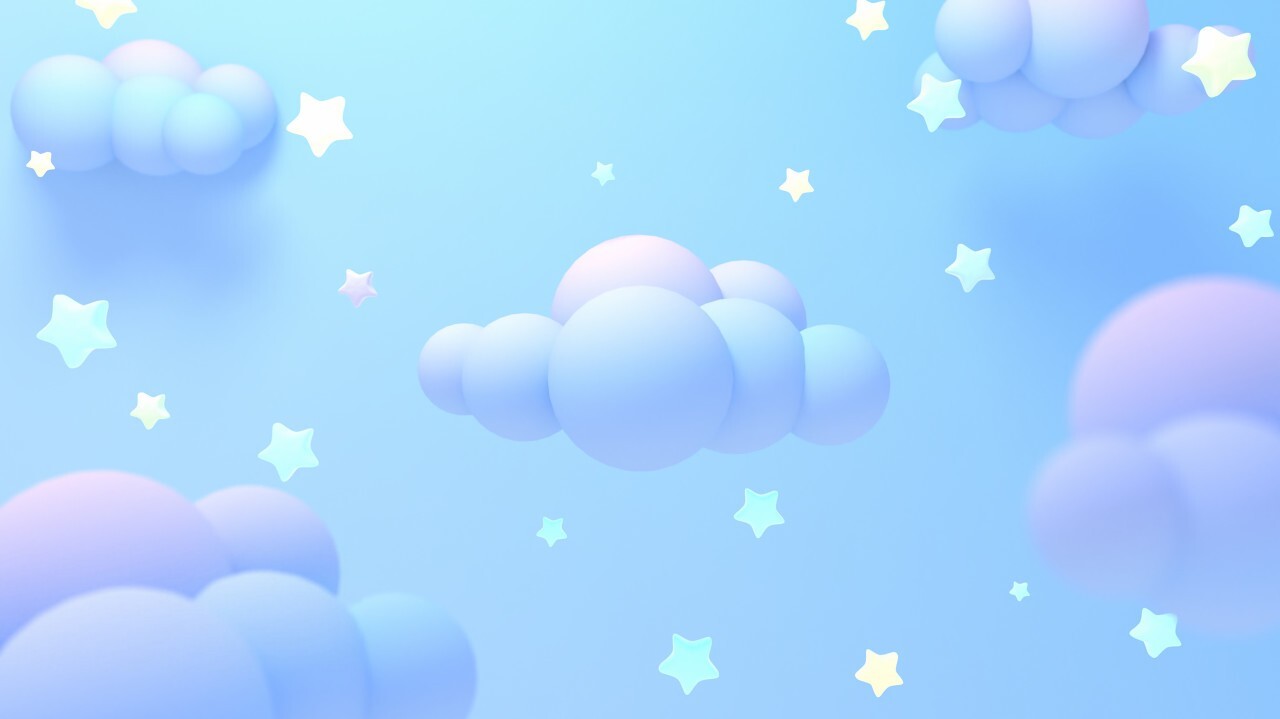 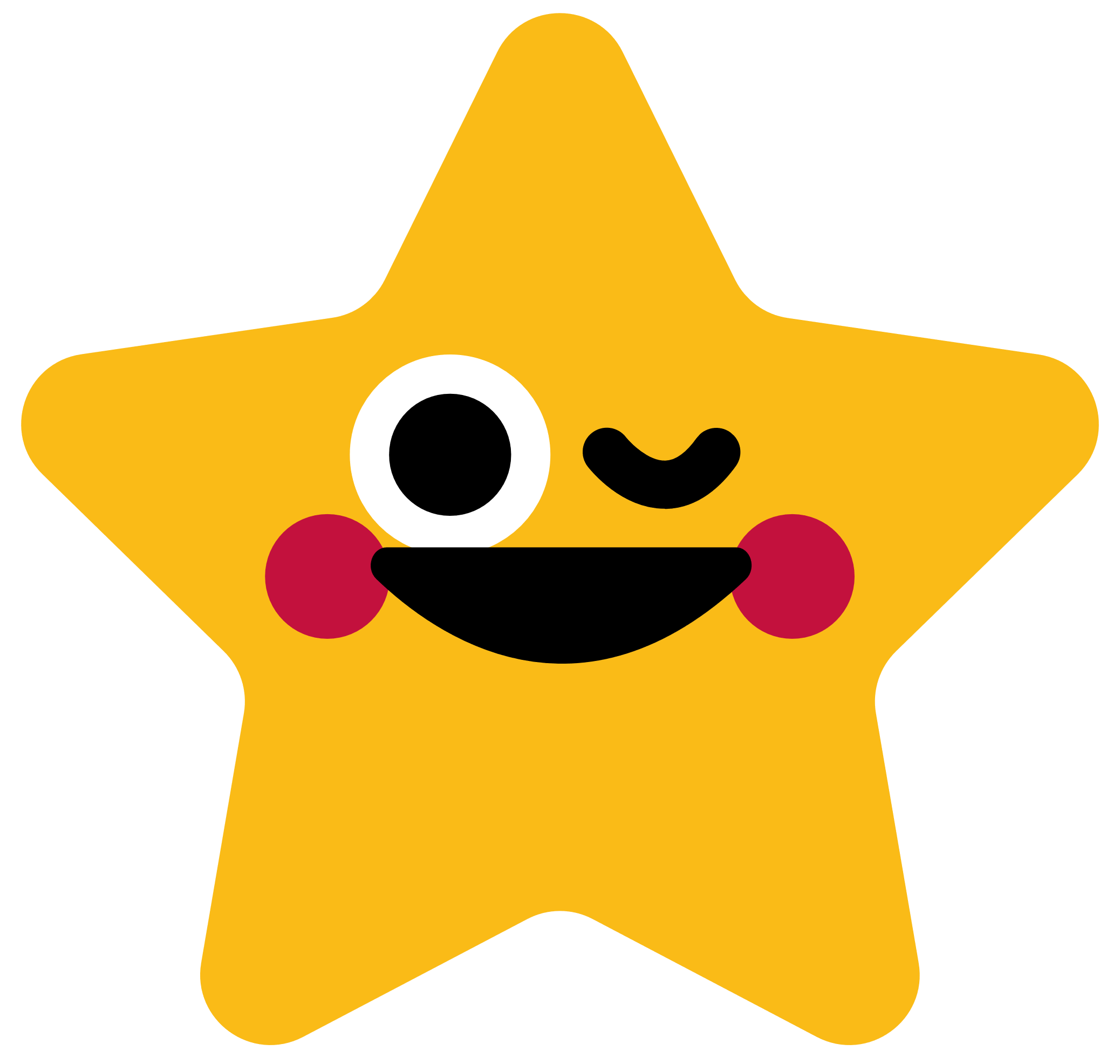 Trò chơi
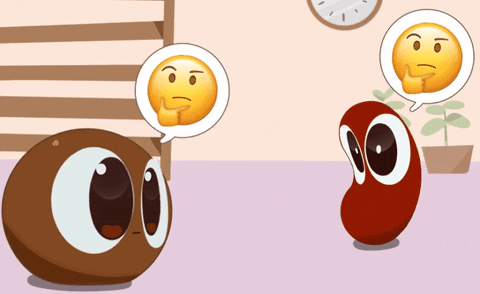 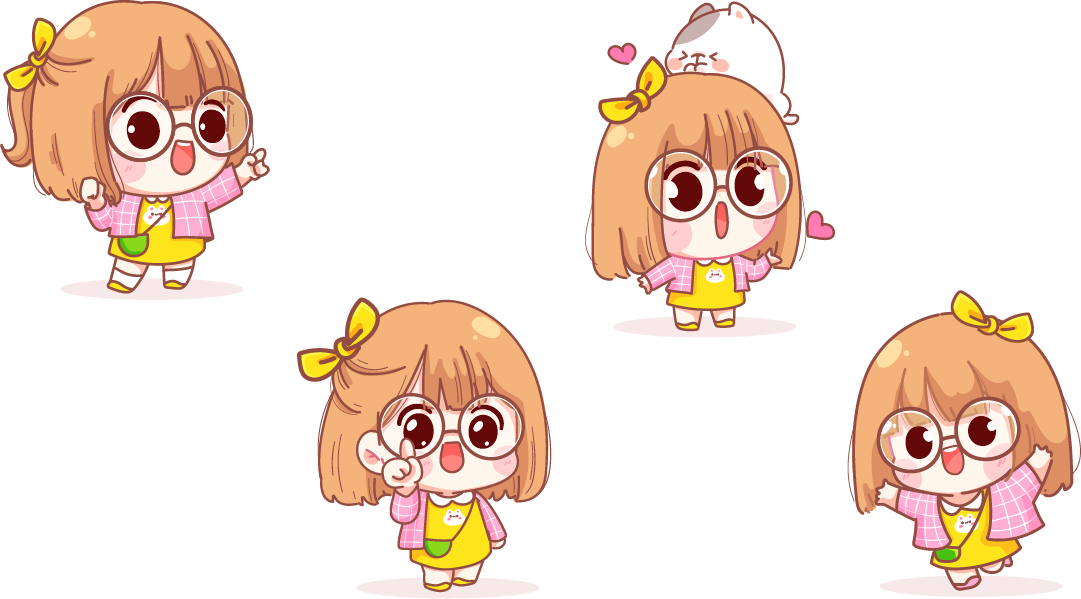 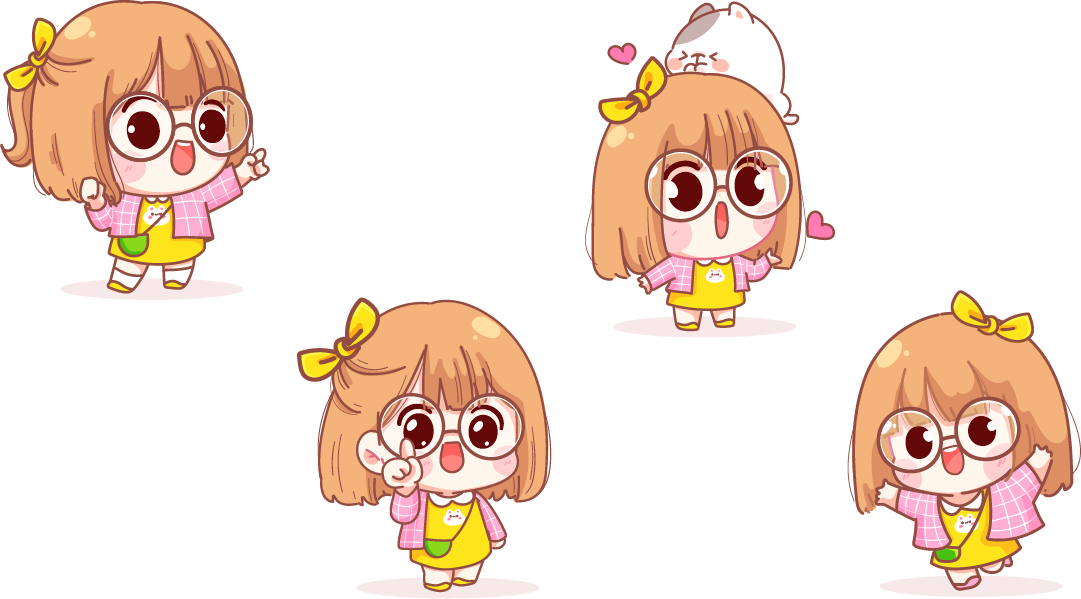 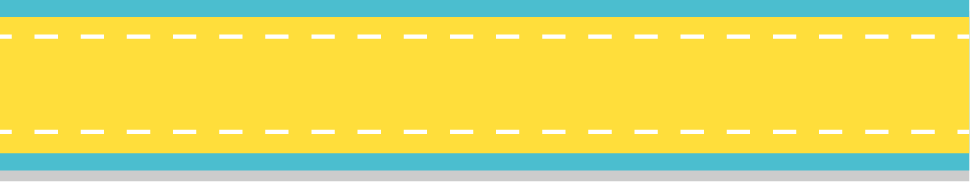 Đáp
Hỏi
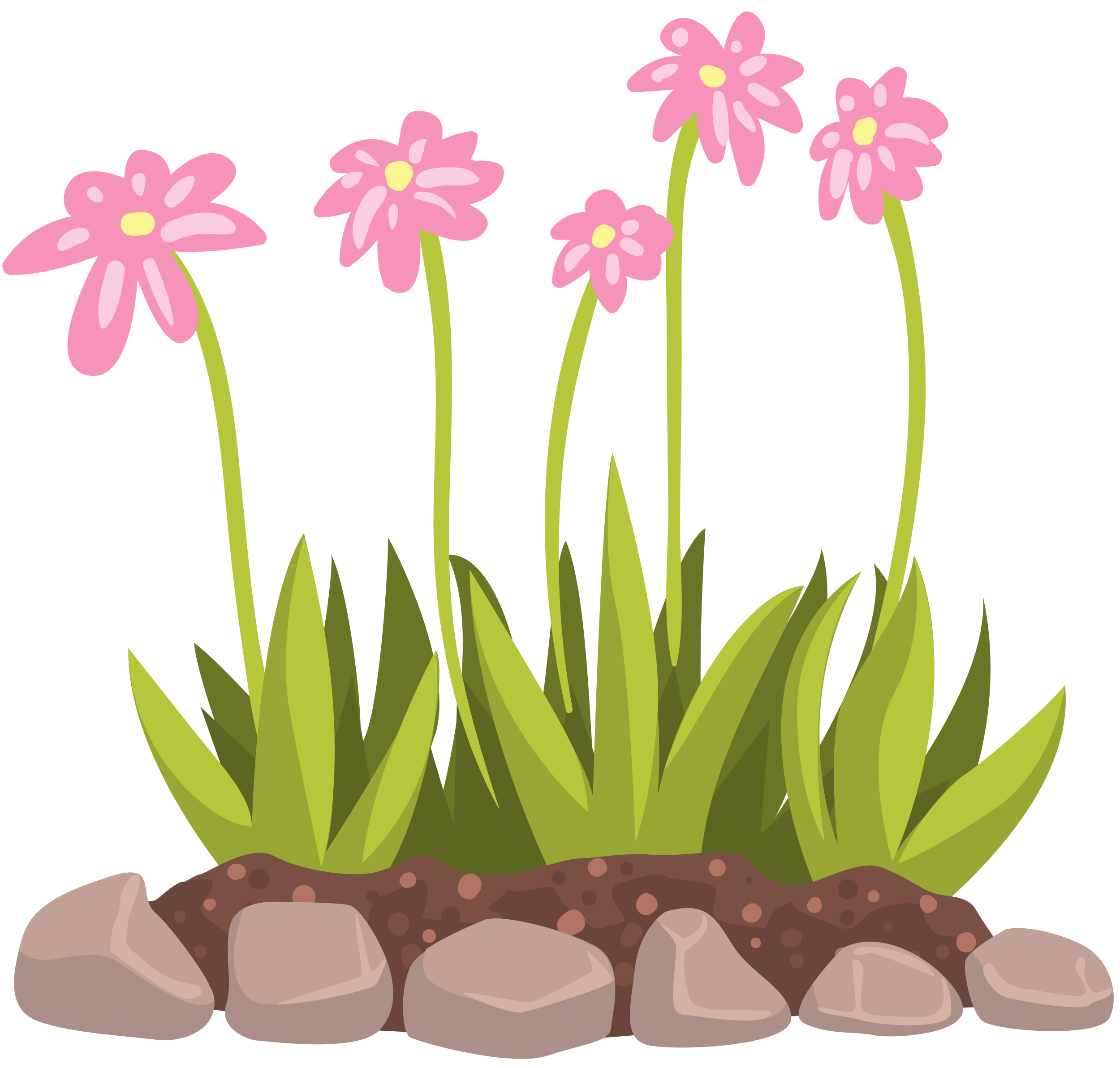 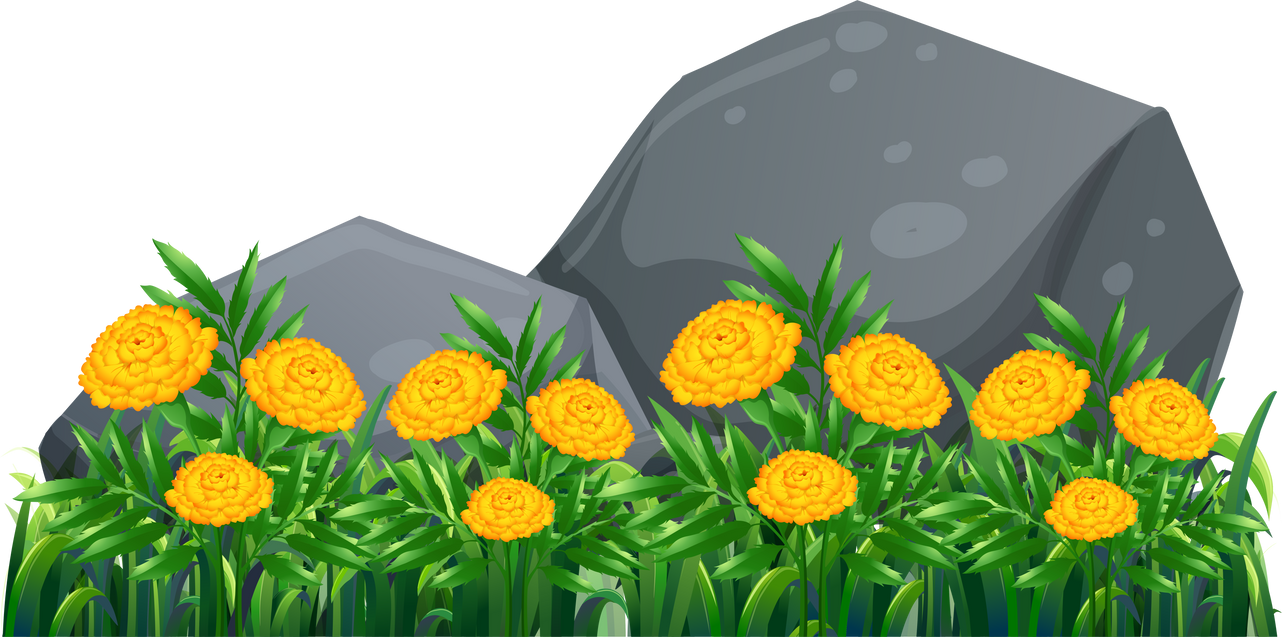 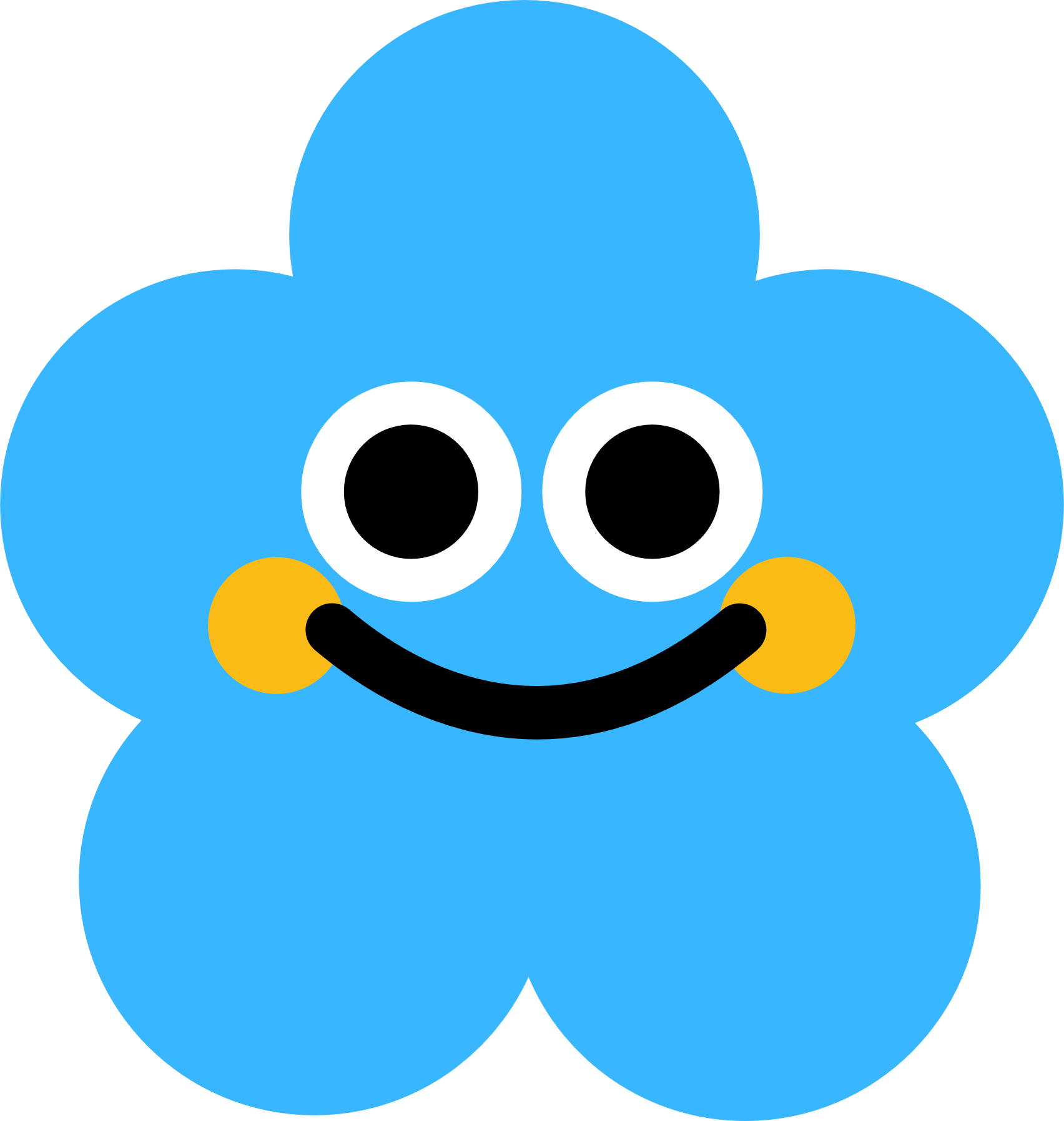 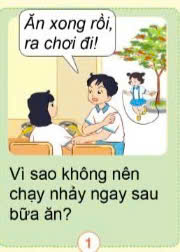 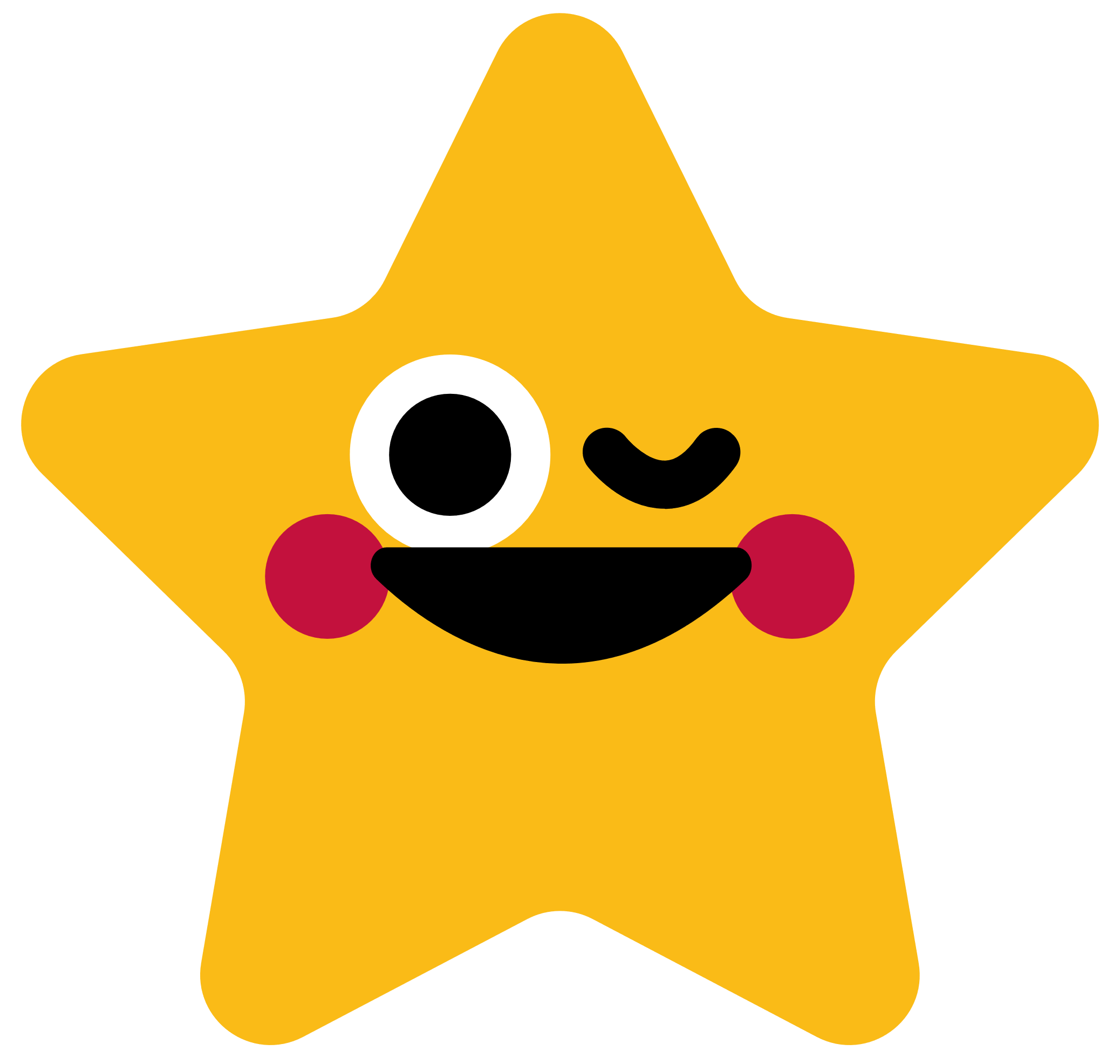 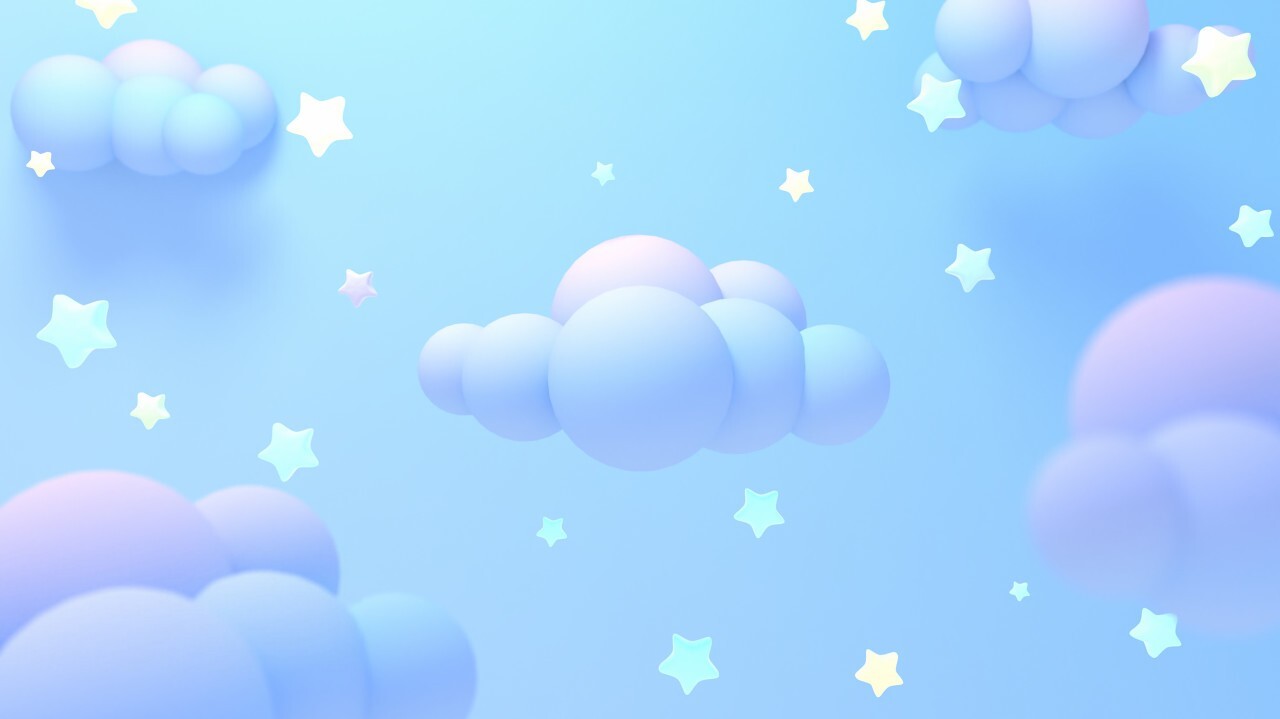 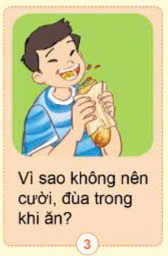 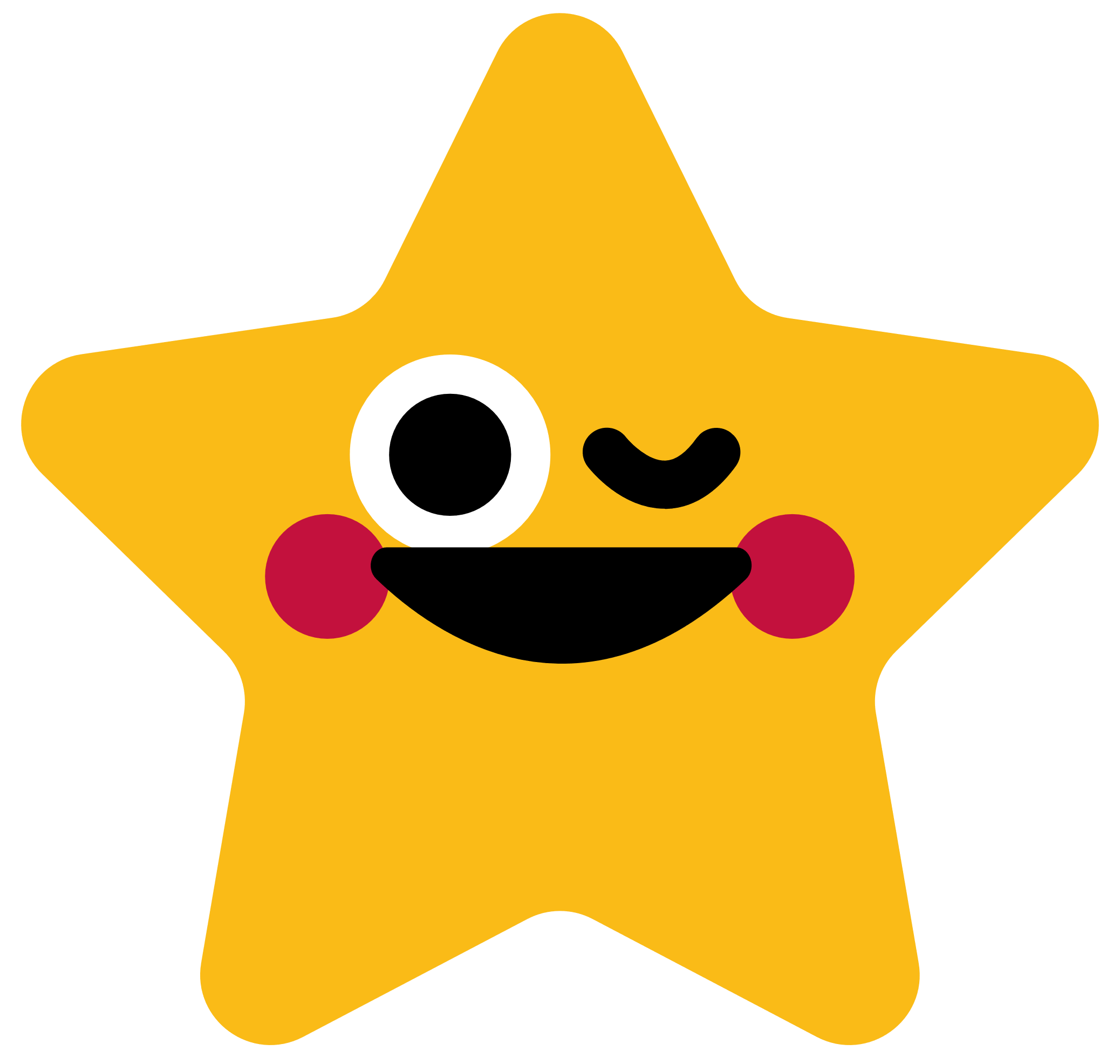 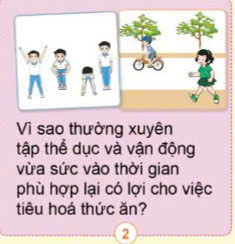 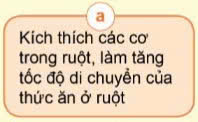 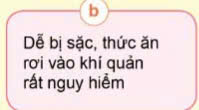 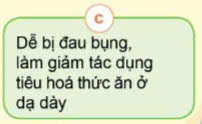 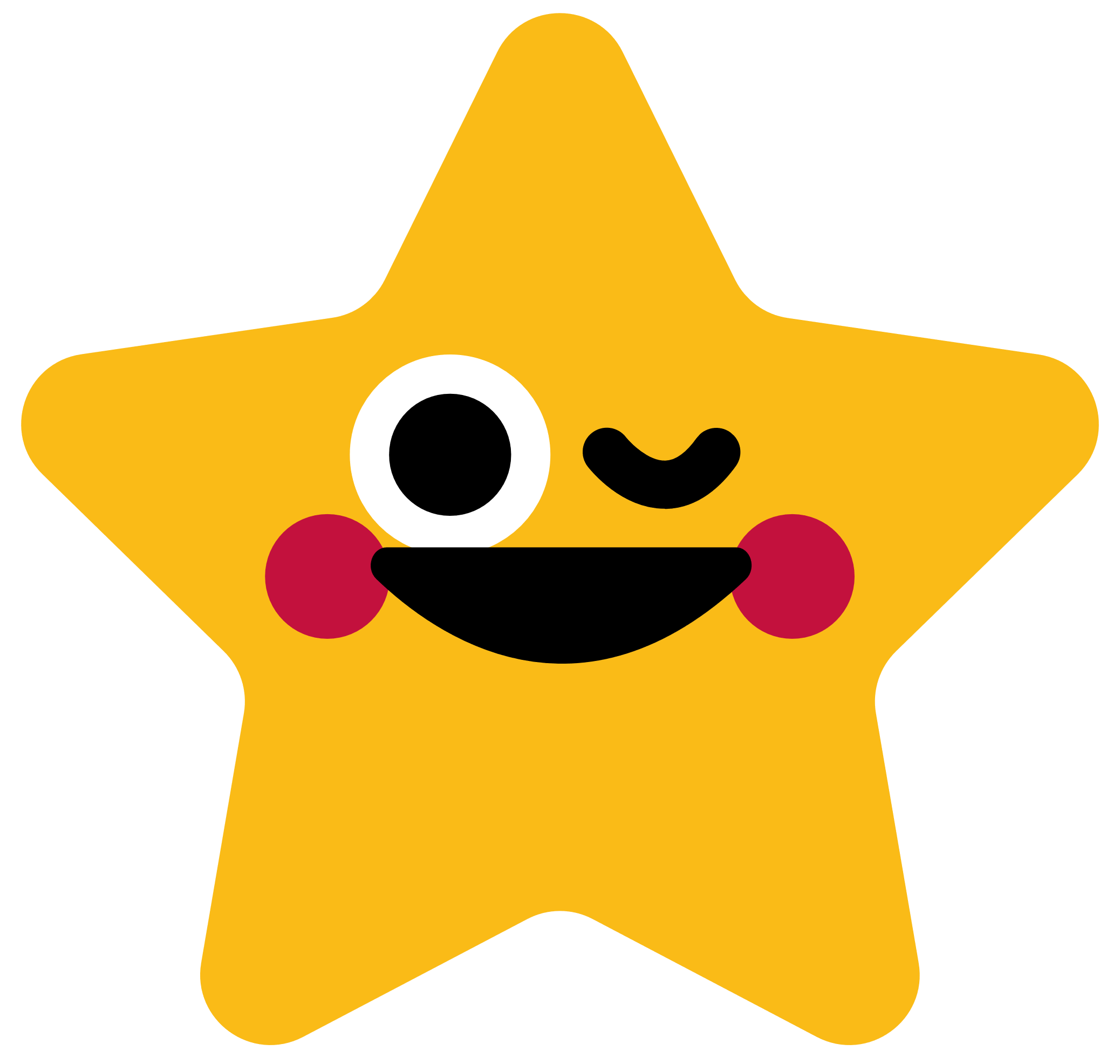 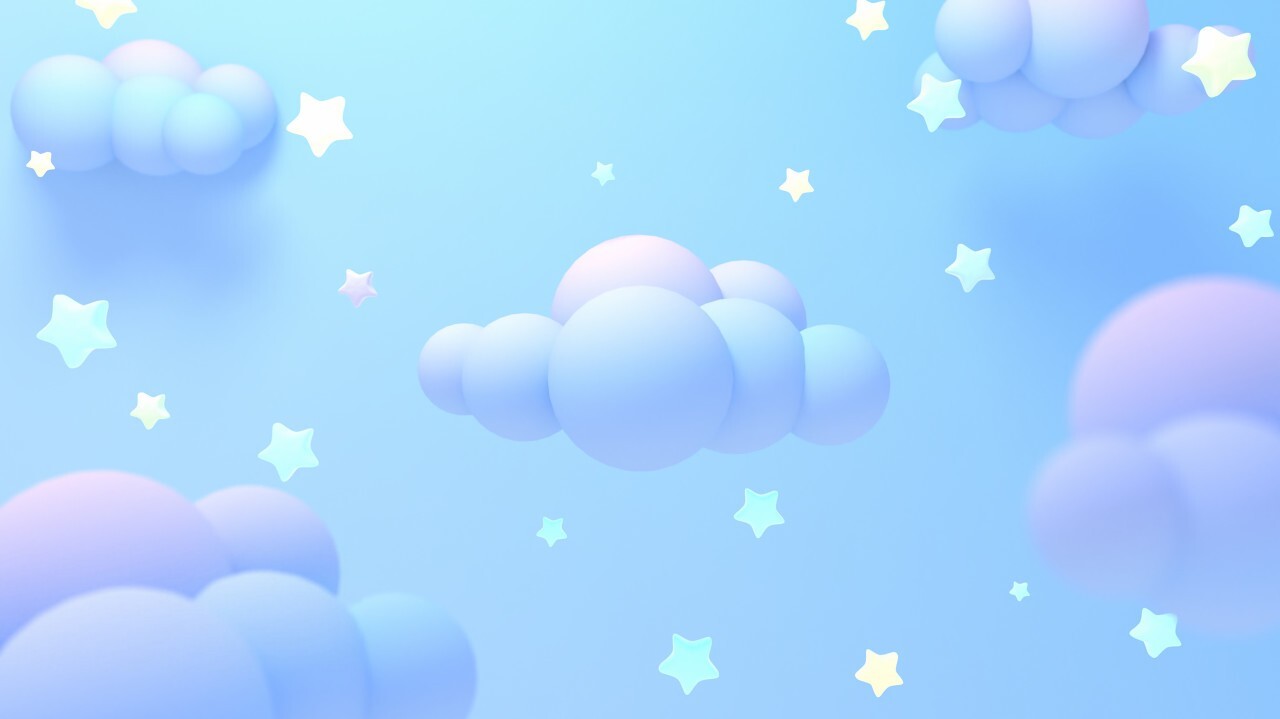 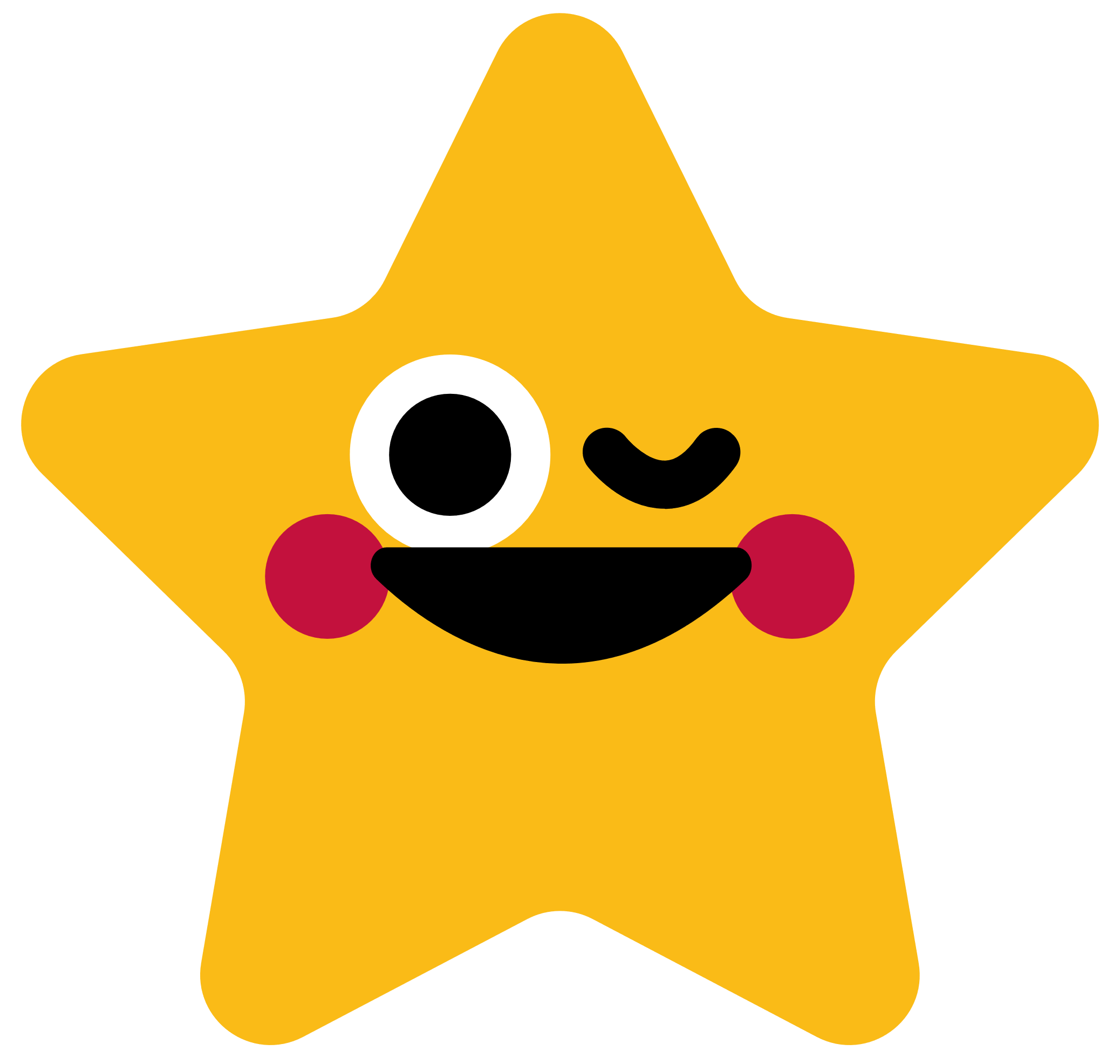 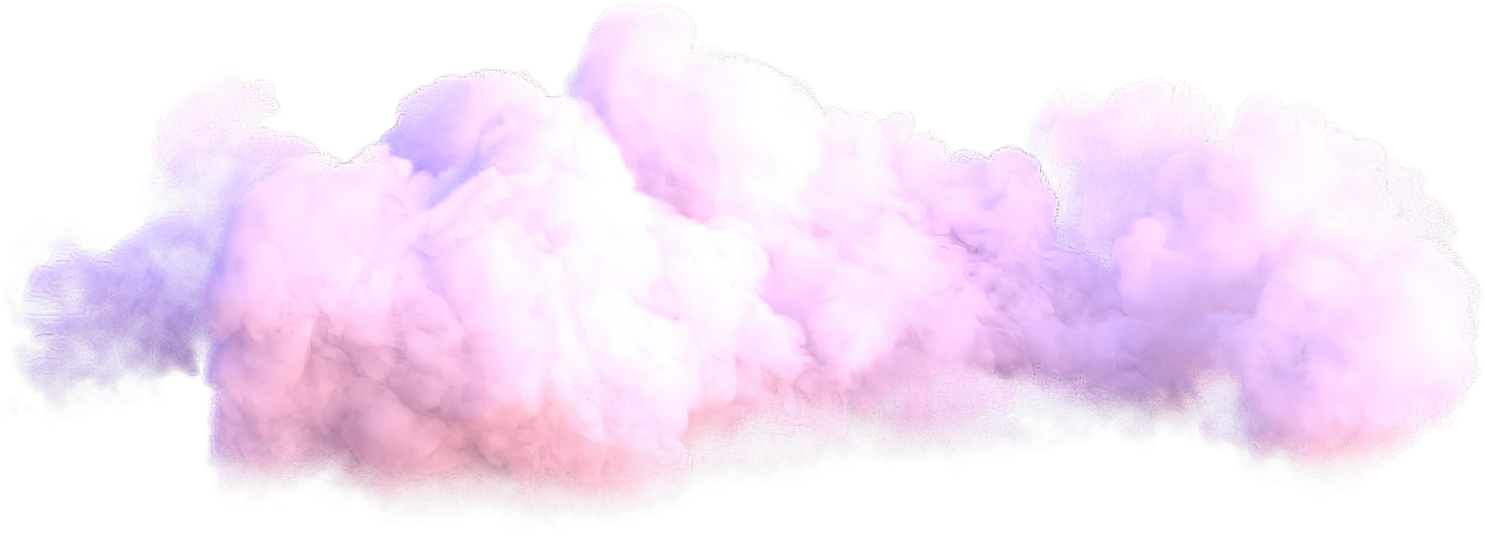 KẾT LUẬN
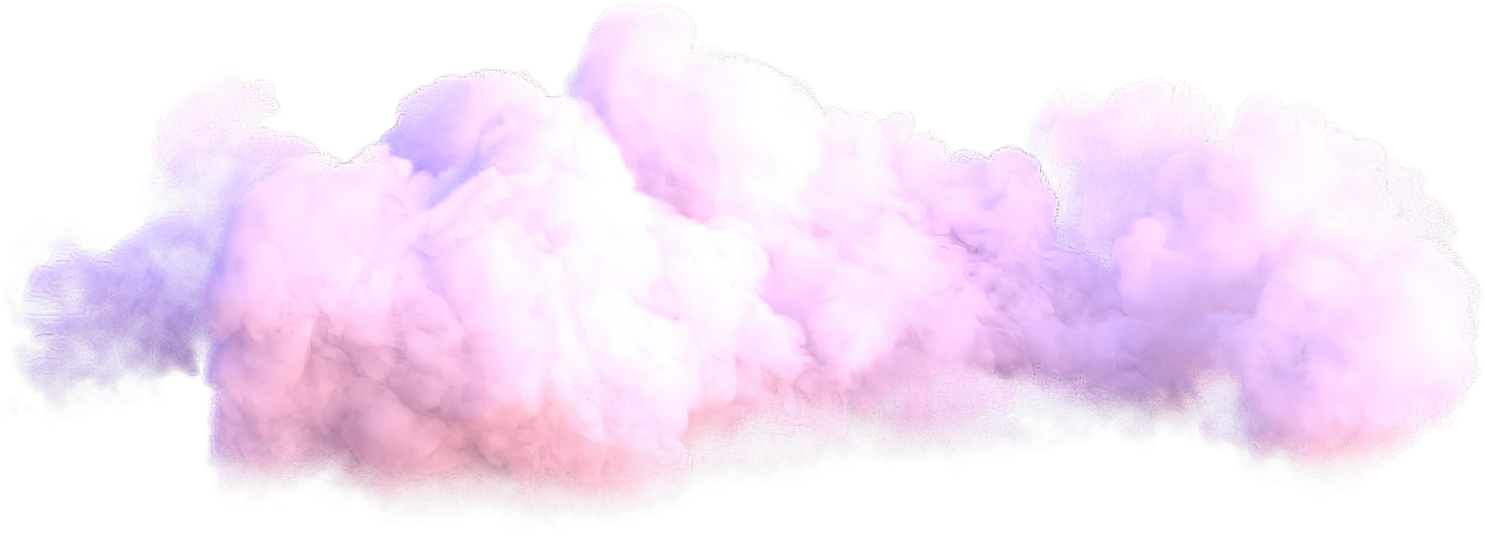 Chúng ta cần tập thói quen ăn đúng giờ, ăn đủ bữa, không ăn quá no, ăn chậm, nhai kĩ, thường xuyên tập thể dục và vận động vừa sức.
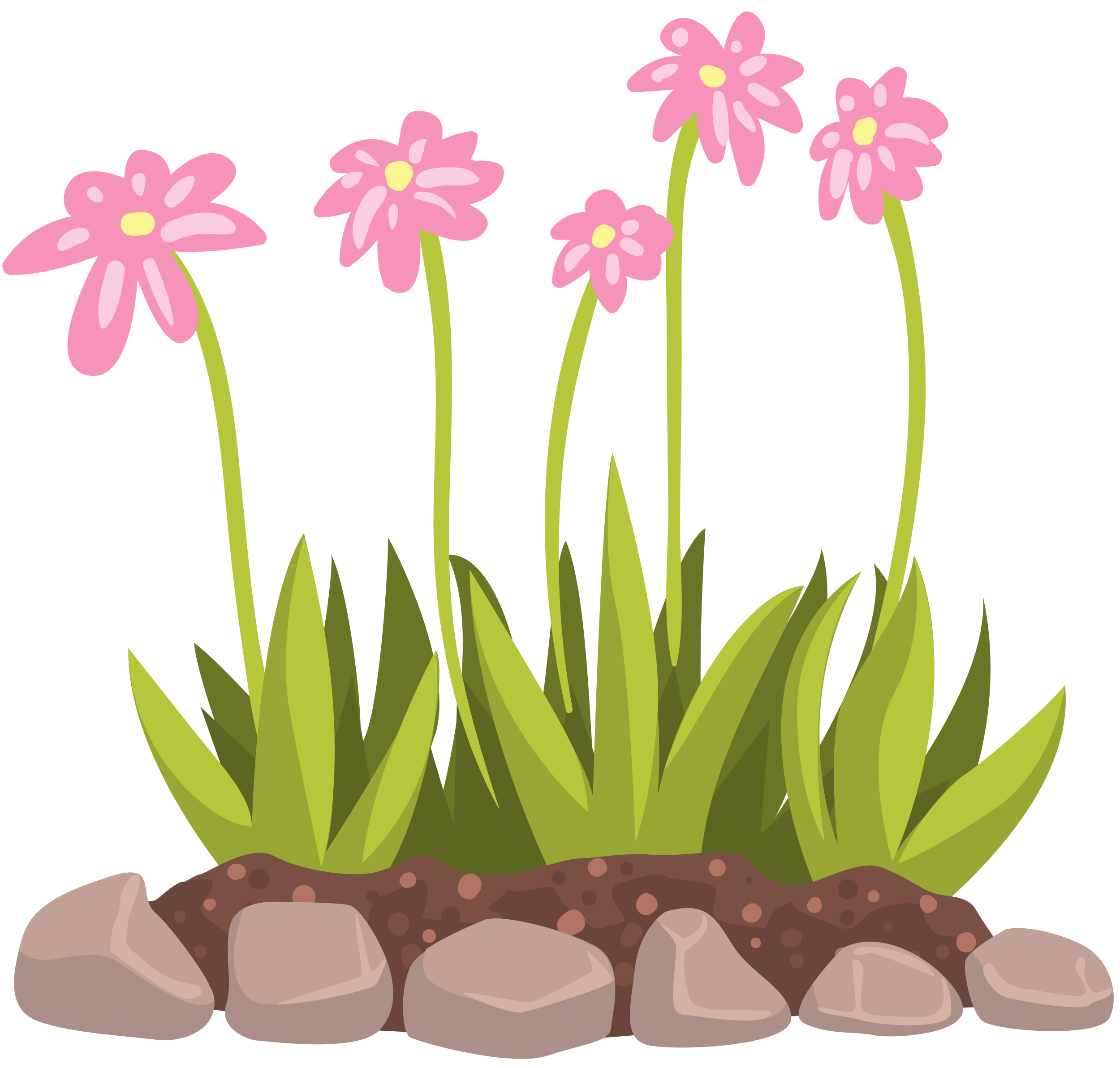 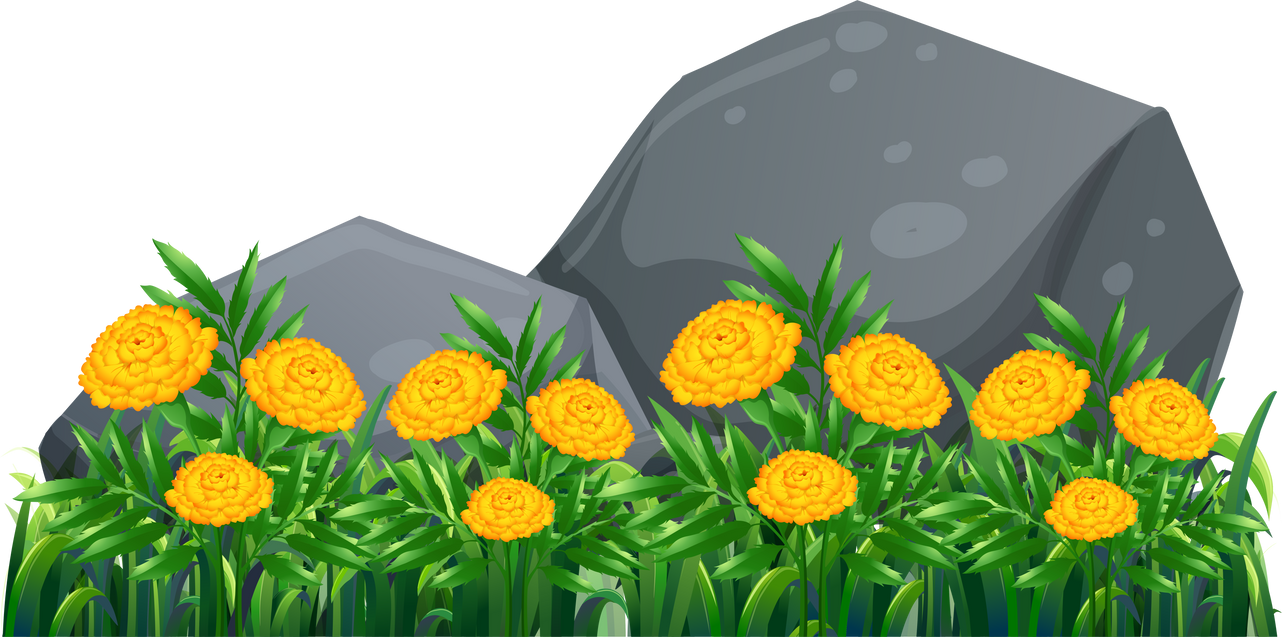 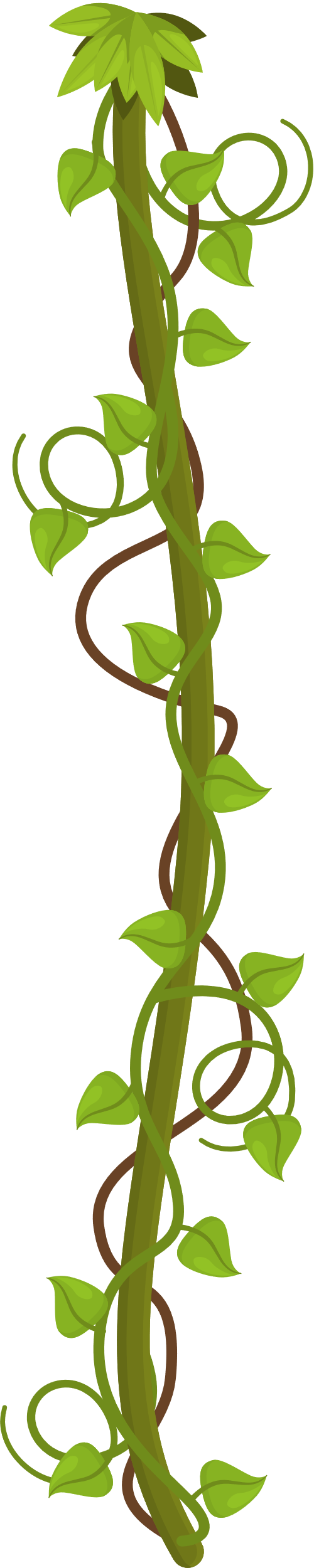 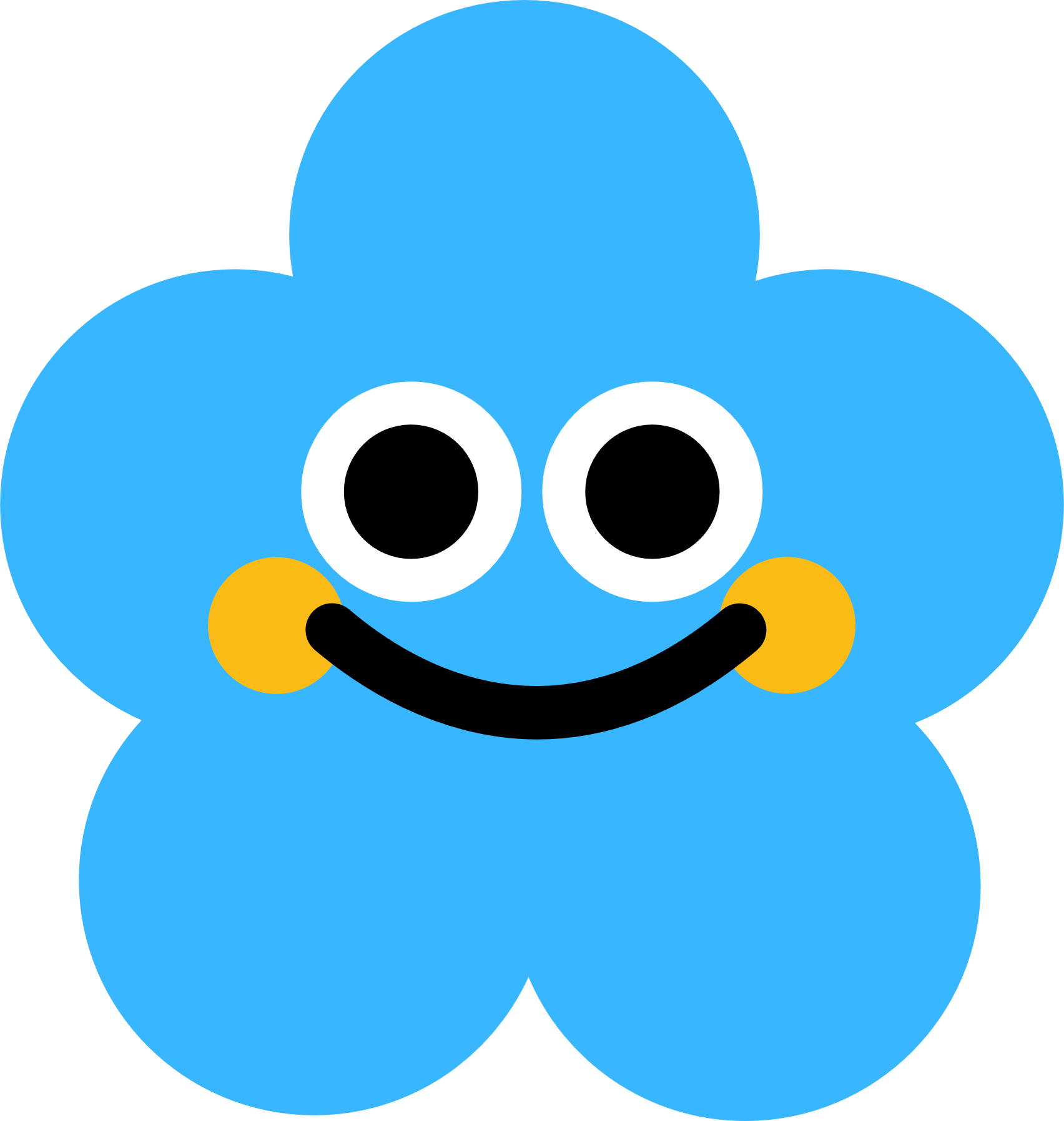 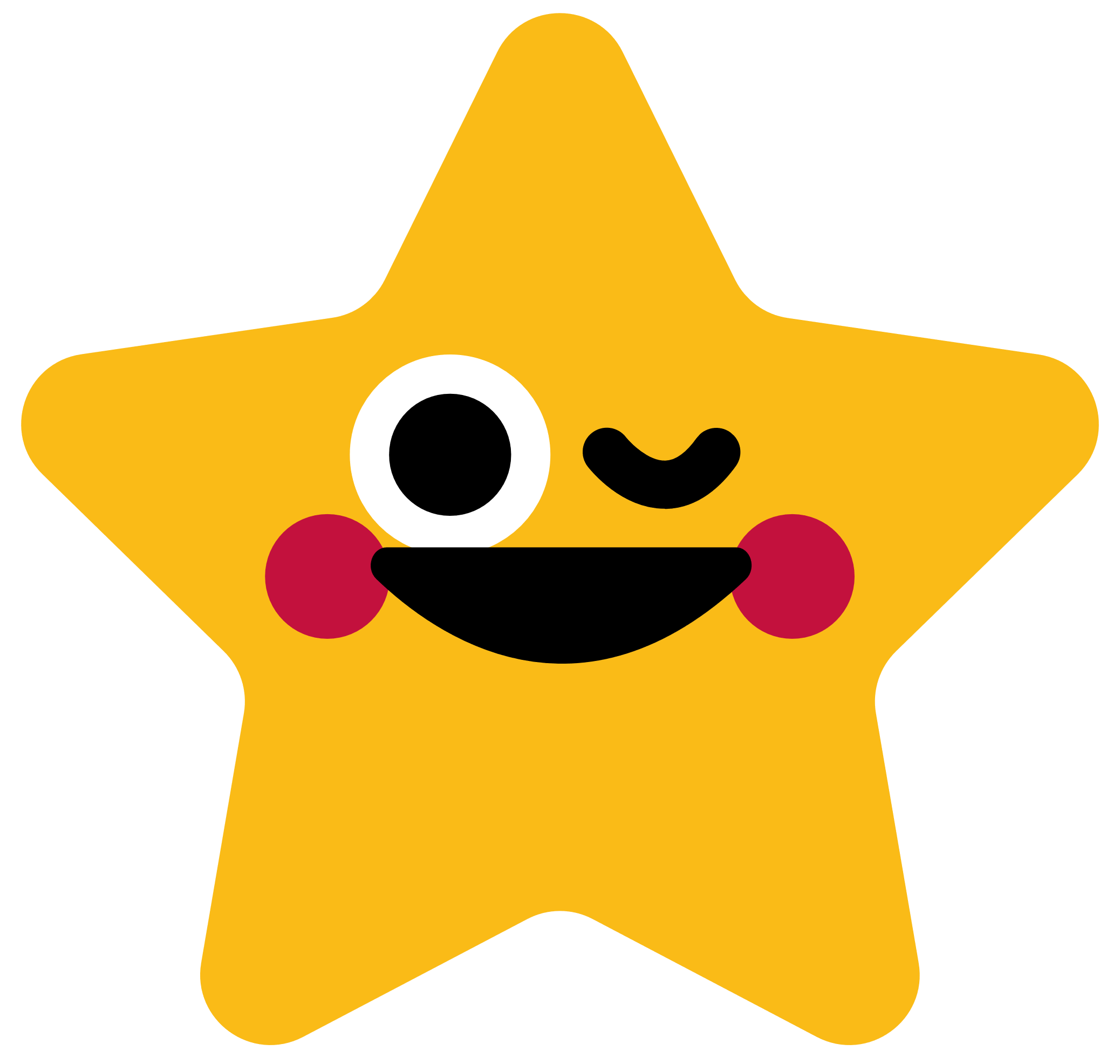 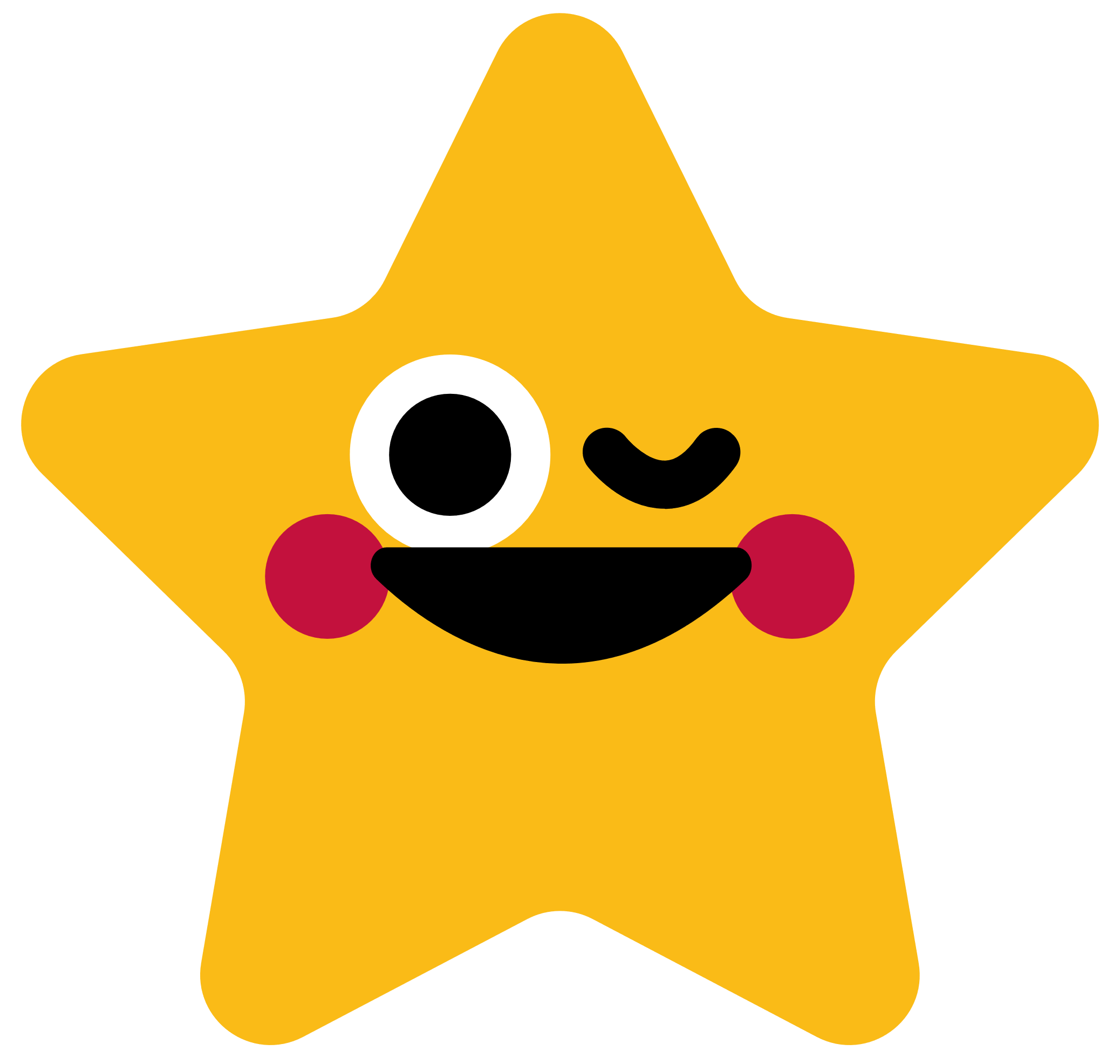 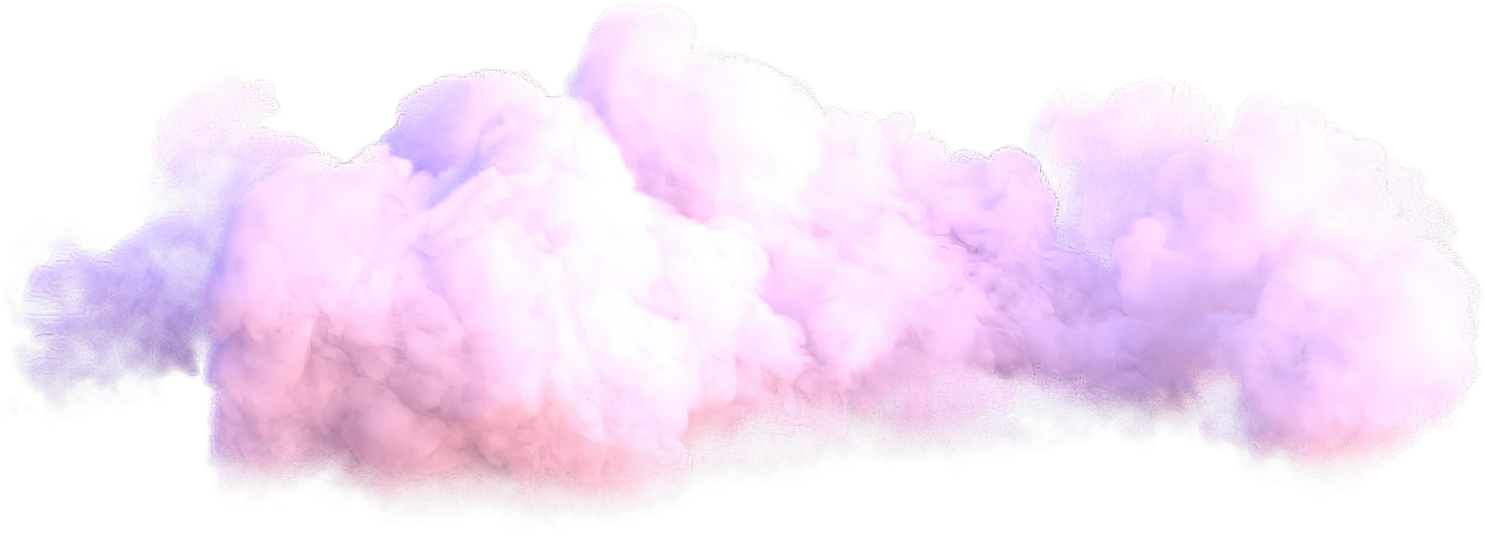 1. Nêu một số bộ phận chính của cơ quan tiêu hoá
……………………………………………………..………………………………………
2. Cơ quan tiêu hoá có chức năng gì?
…………………………………………………………………………………………..…
………………………………………………………………………………………………
3. Em nên hay không nên làm gì để bảo vệ cơ quan tiêu hoá
PHIẾU HỌC TẬP SỐ 1
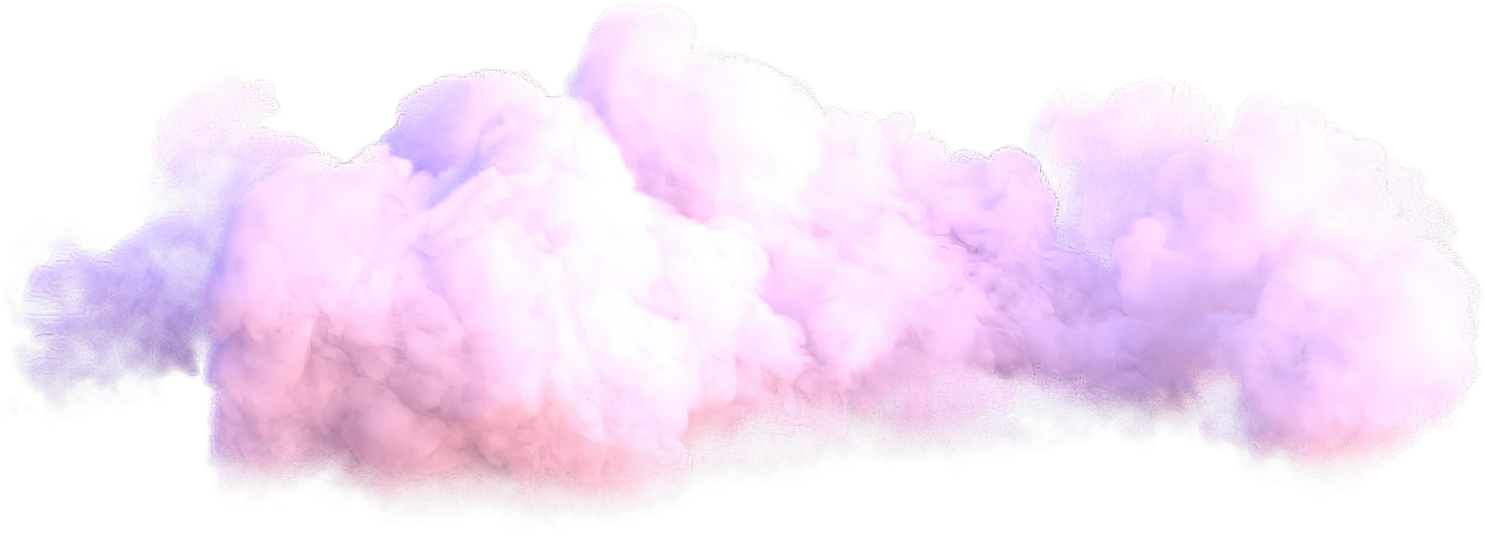 Miệng, thực quản, dạ dày, ruột non, ruột già
Lấy thức ăn, tiêu hóa thức ăn sau đó chuyển hoá thành năng lượng và chất dinh dưỡng
PHIẾU HỌC TẬP SỐ 2
PHIẾU HỌC TẬP SỐ 2
Không nên làm
………………………………………………………
………………………………………………………
………………………………………………………
………………………………………………………
Nên làm	
………………………………………………………
………………………………………………………
………………………………………………………
Ăn đúng giờ, ăn đủ bữa; ăn chậm, nhai kĩ và vận động vừa sức
Ăn quá no và vận động quá sức
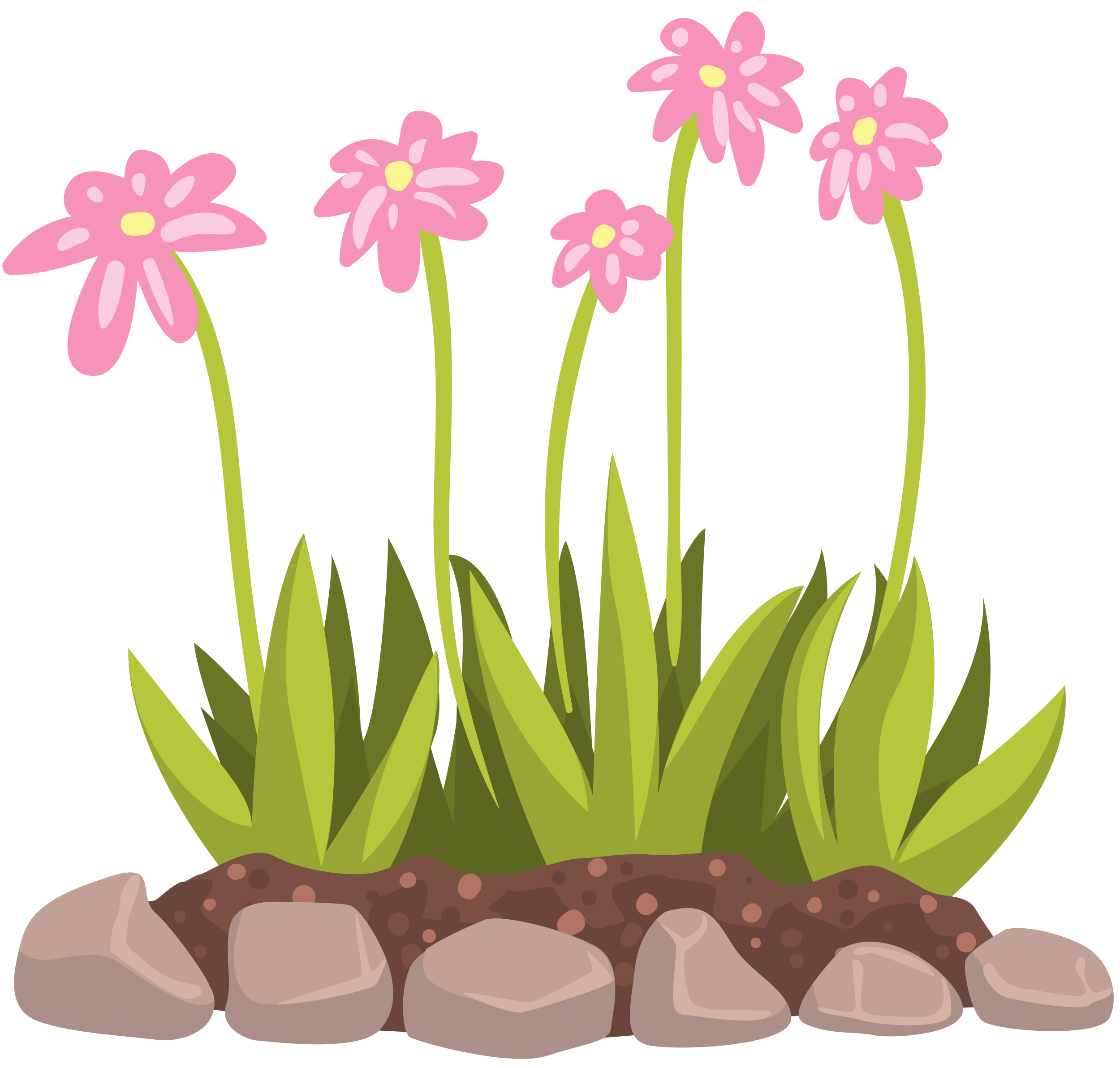 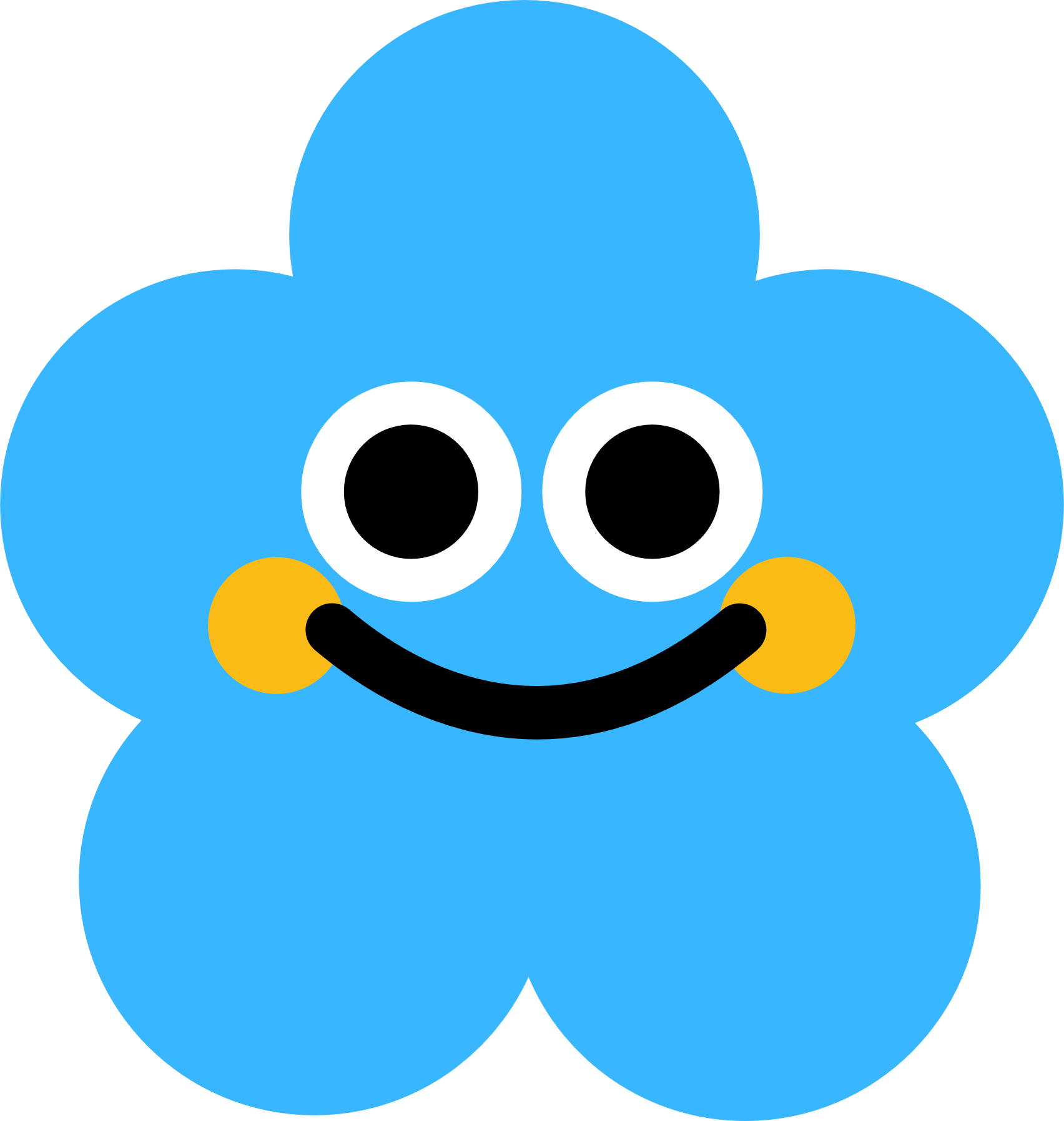 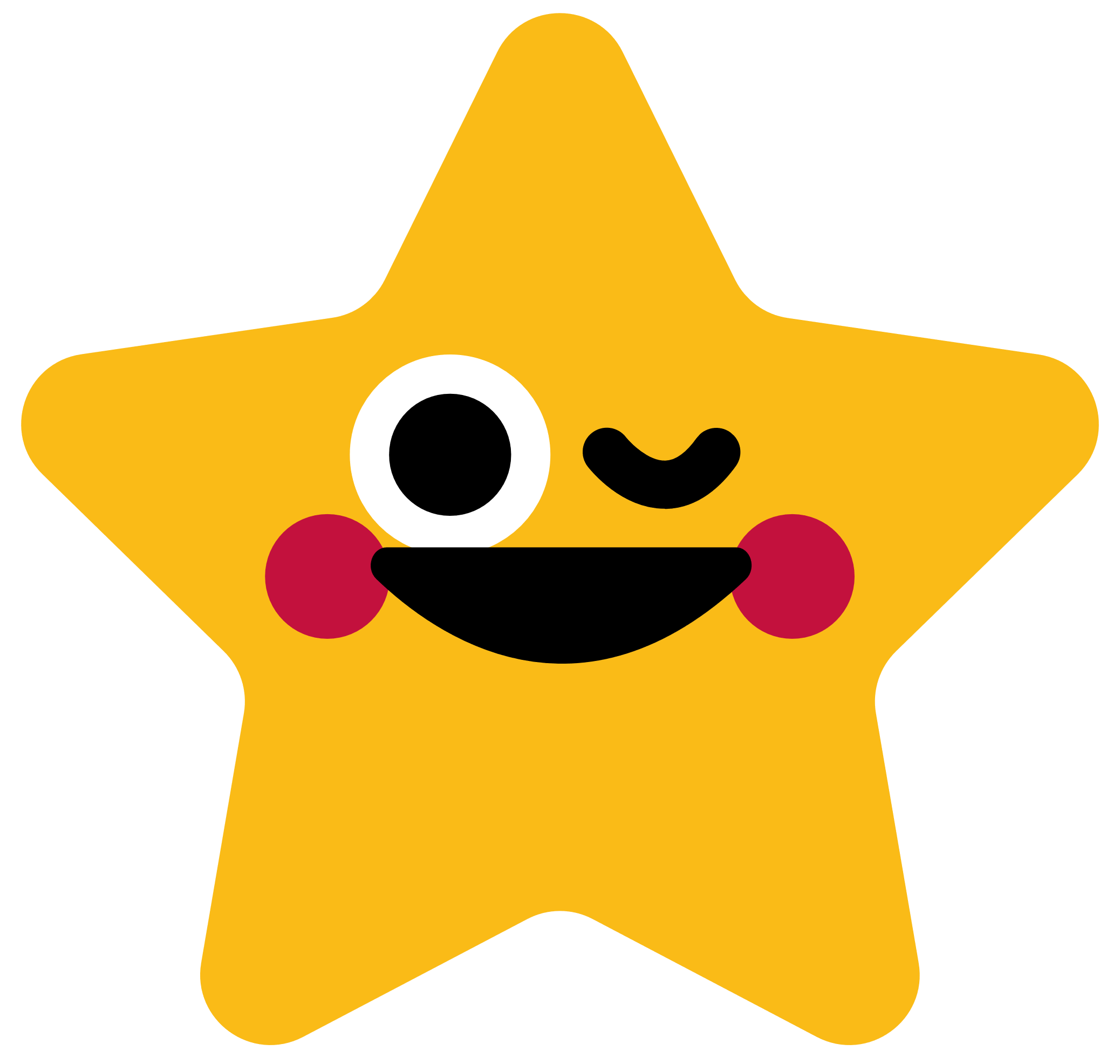 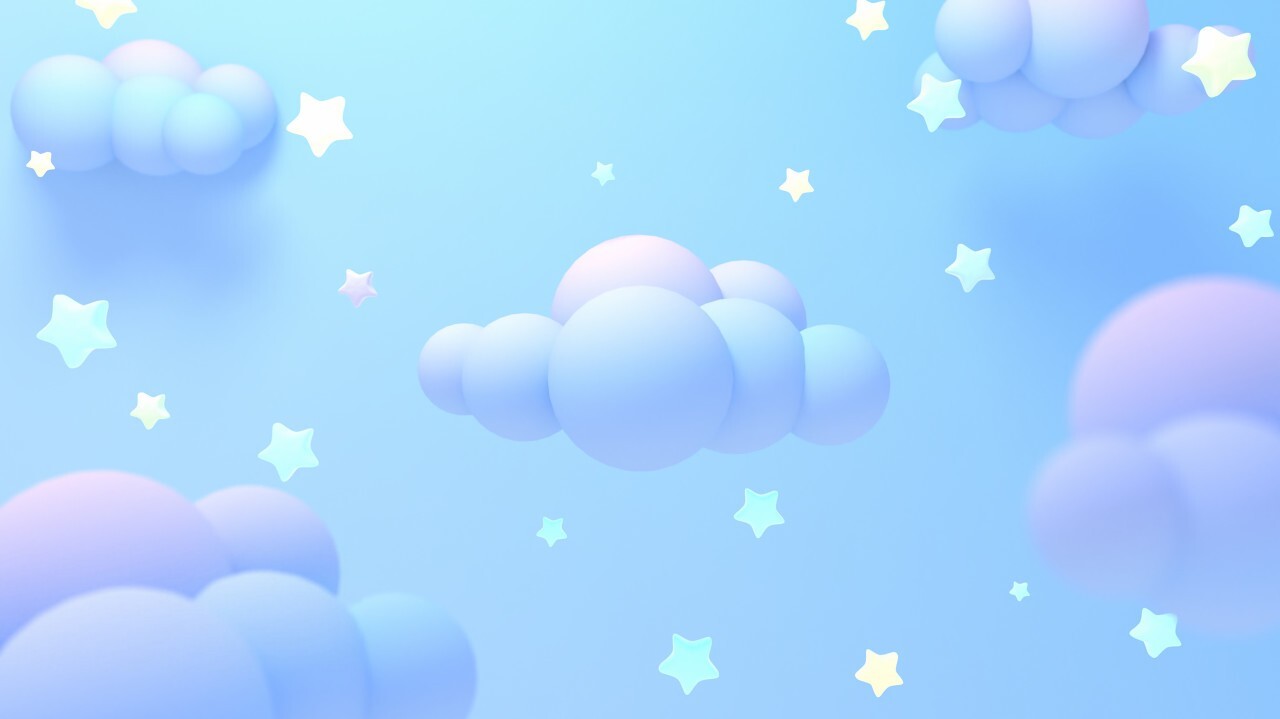 ĐỀ XUẤT Ý TƯỞNG VÀ CÁCH LÀM MÔ HÌNH CƠ QUAN TIÊU HOÁ
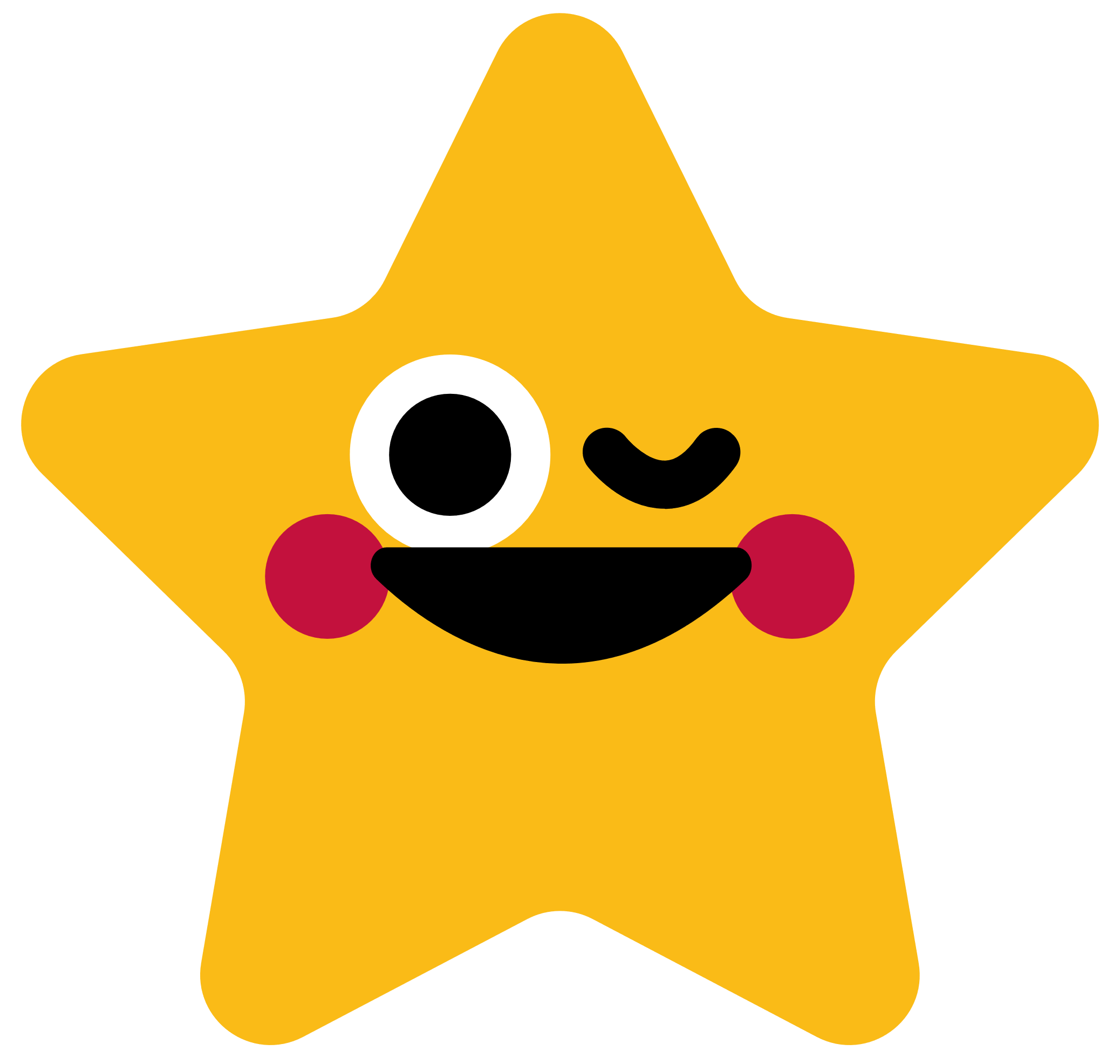 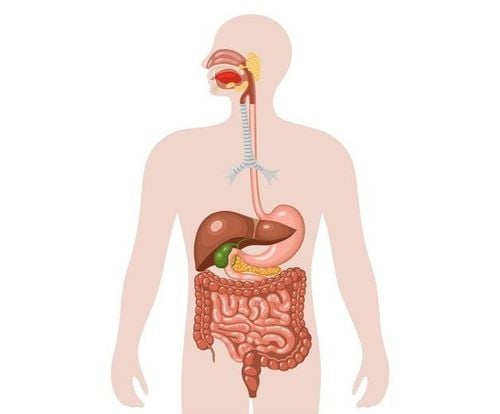 Gợi ý
Thảo luận và chia sẻ ý tưởng
Gợi ý
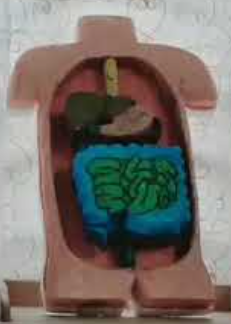 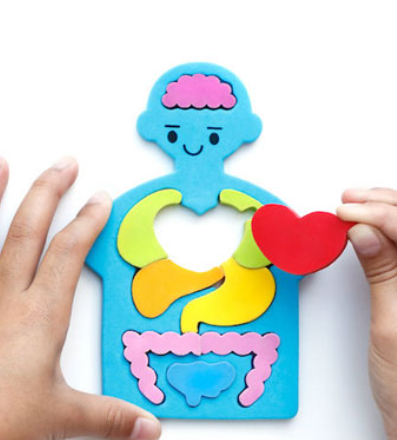 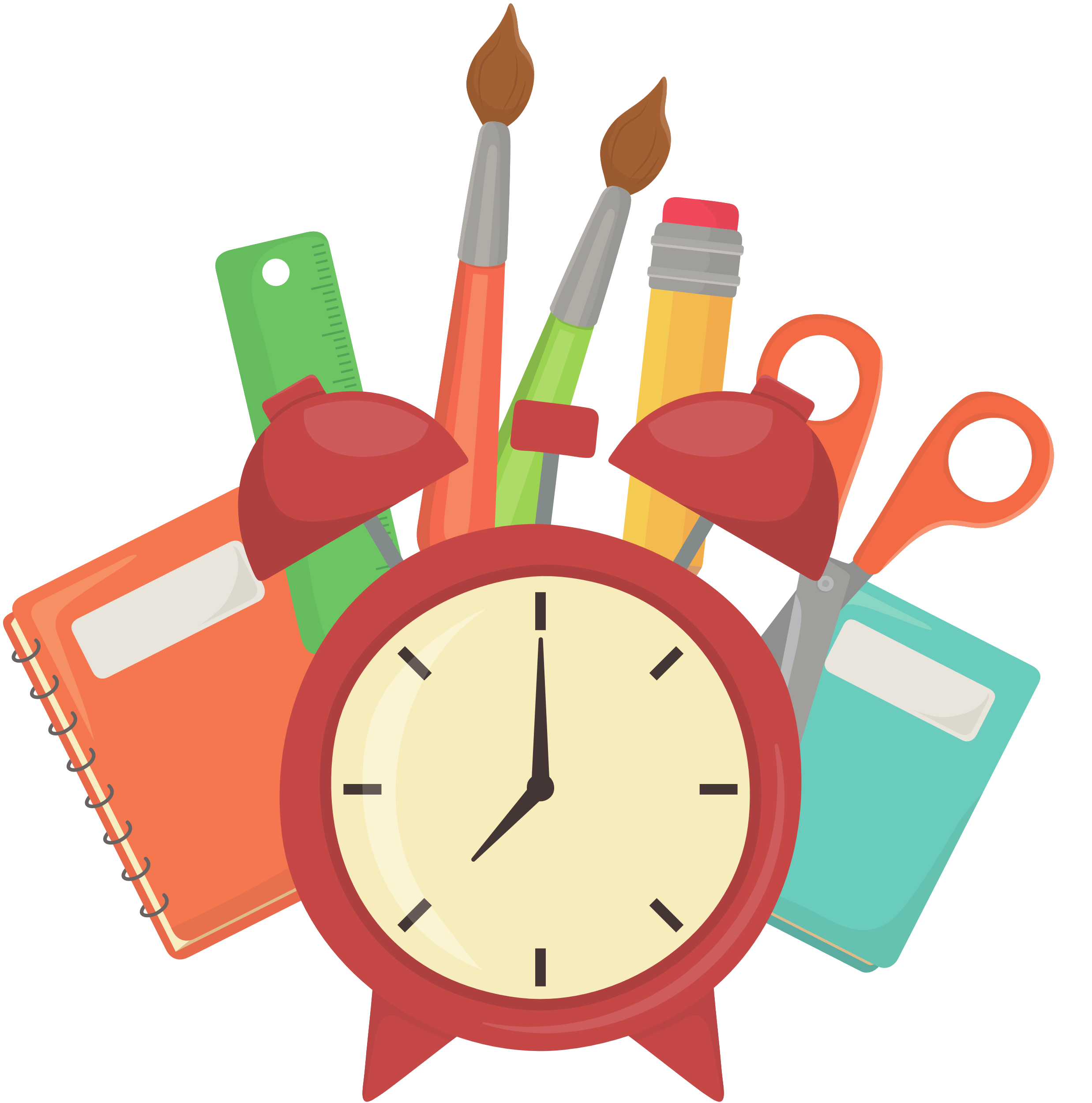 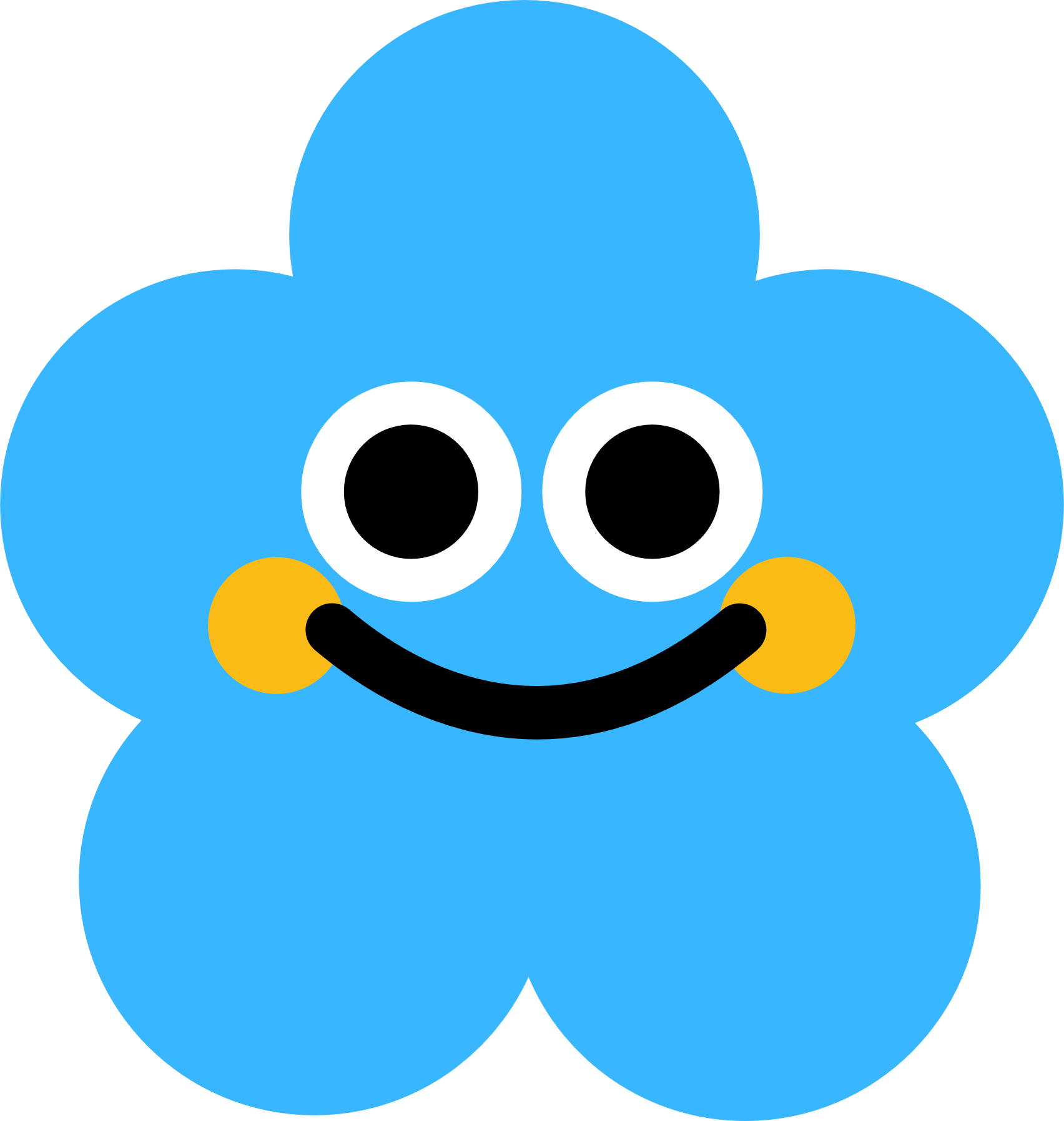 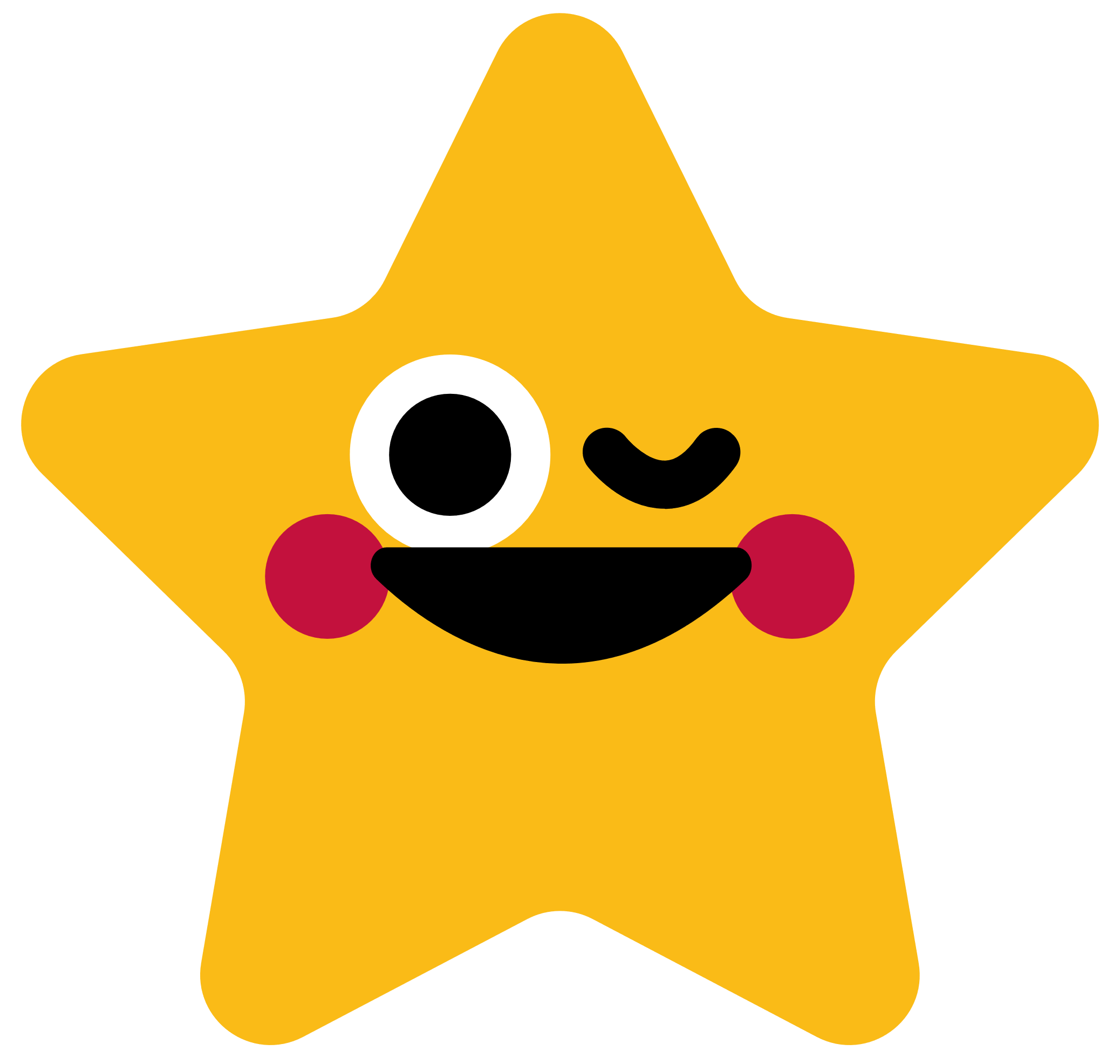 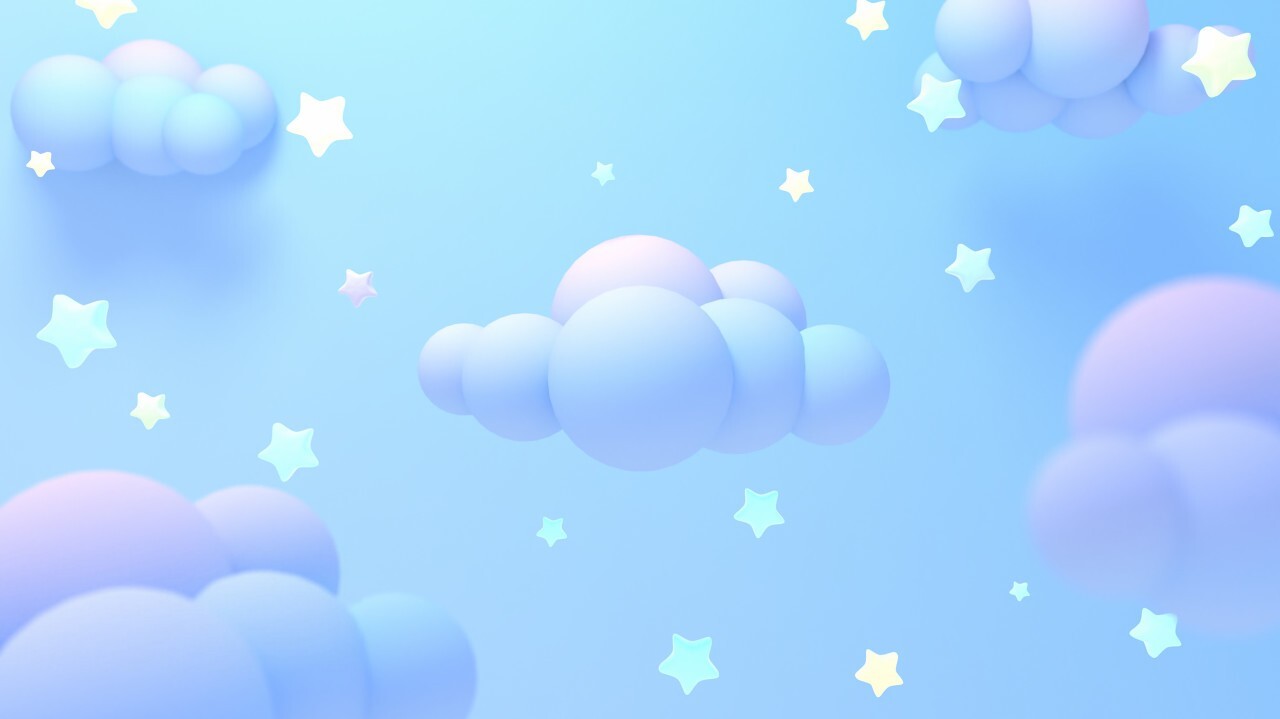 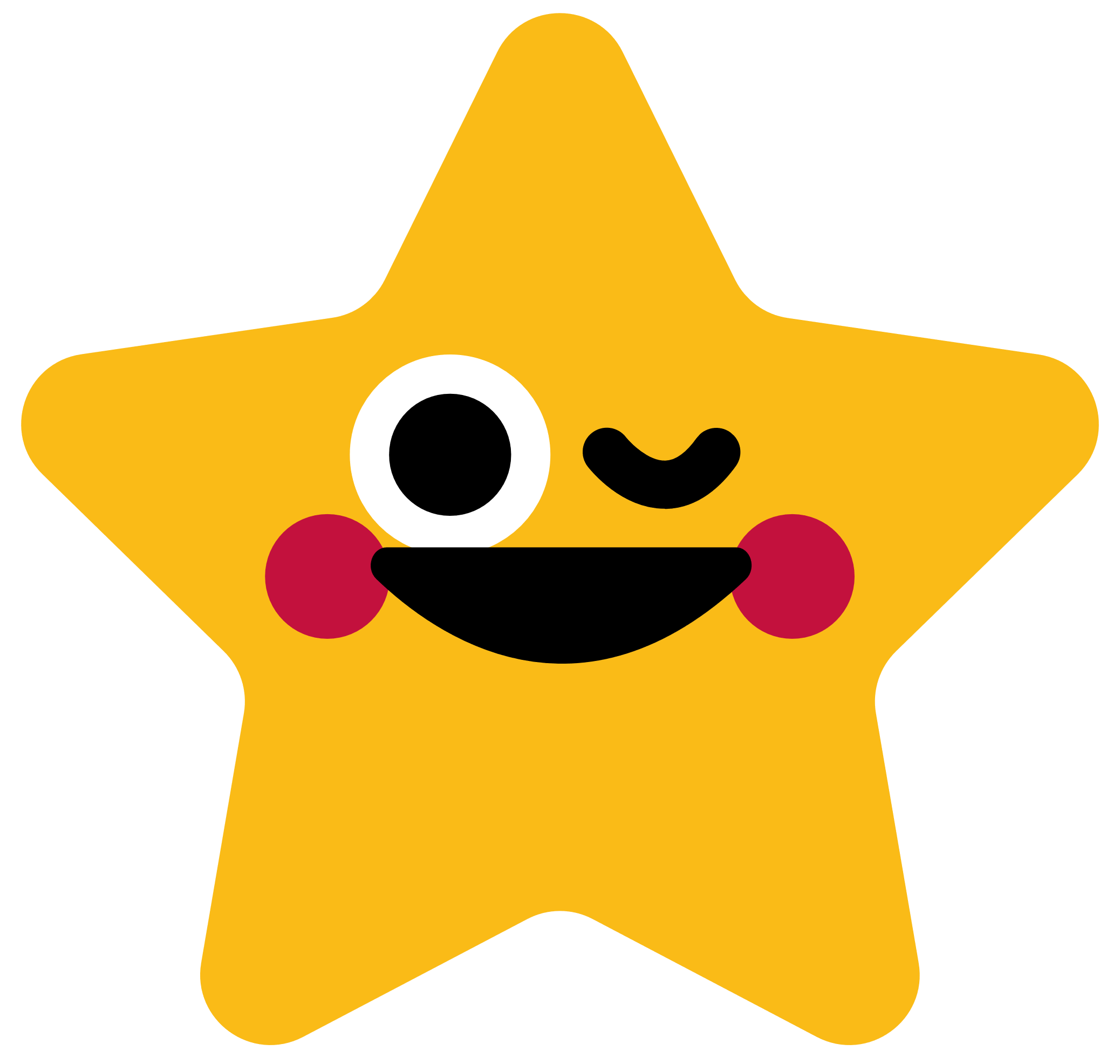 PHIẾU HỌC TẬP SỐ 2
1. Vật liệu sử dụng:
- Tạo hình người 
…………………………………………………………………
- Tạo hình các bộ phận của cơ quan tiêu hoá
…………………………………………………………………
…………………………………………………………………
2. Kích thước
………………………………………………………………..
3. Nêu ngắn gọn các bước làm mô hình
…………………………………………………………………….
Ý TƯỞNG CỦA NHÓM
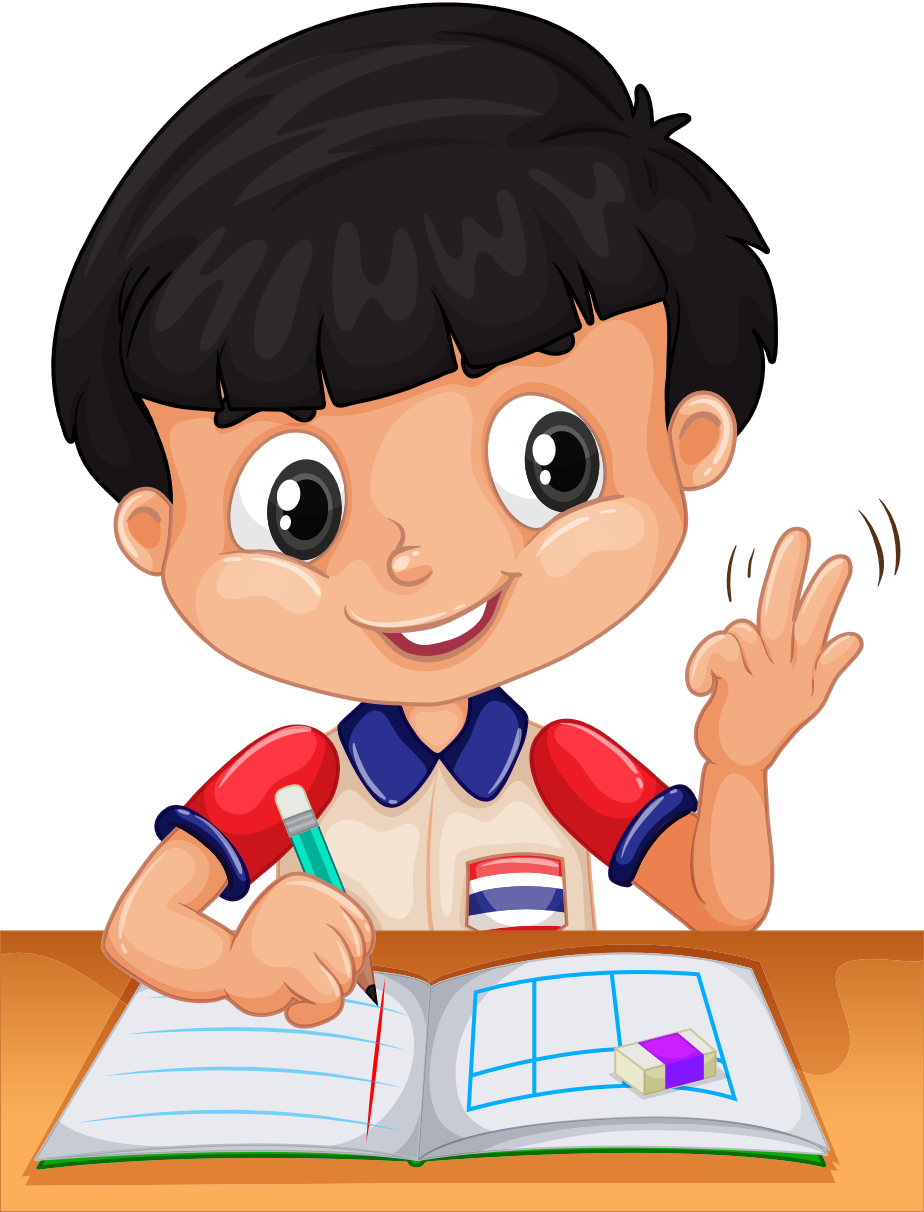 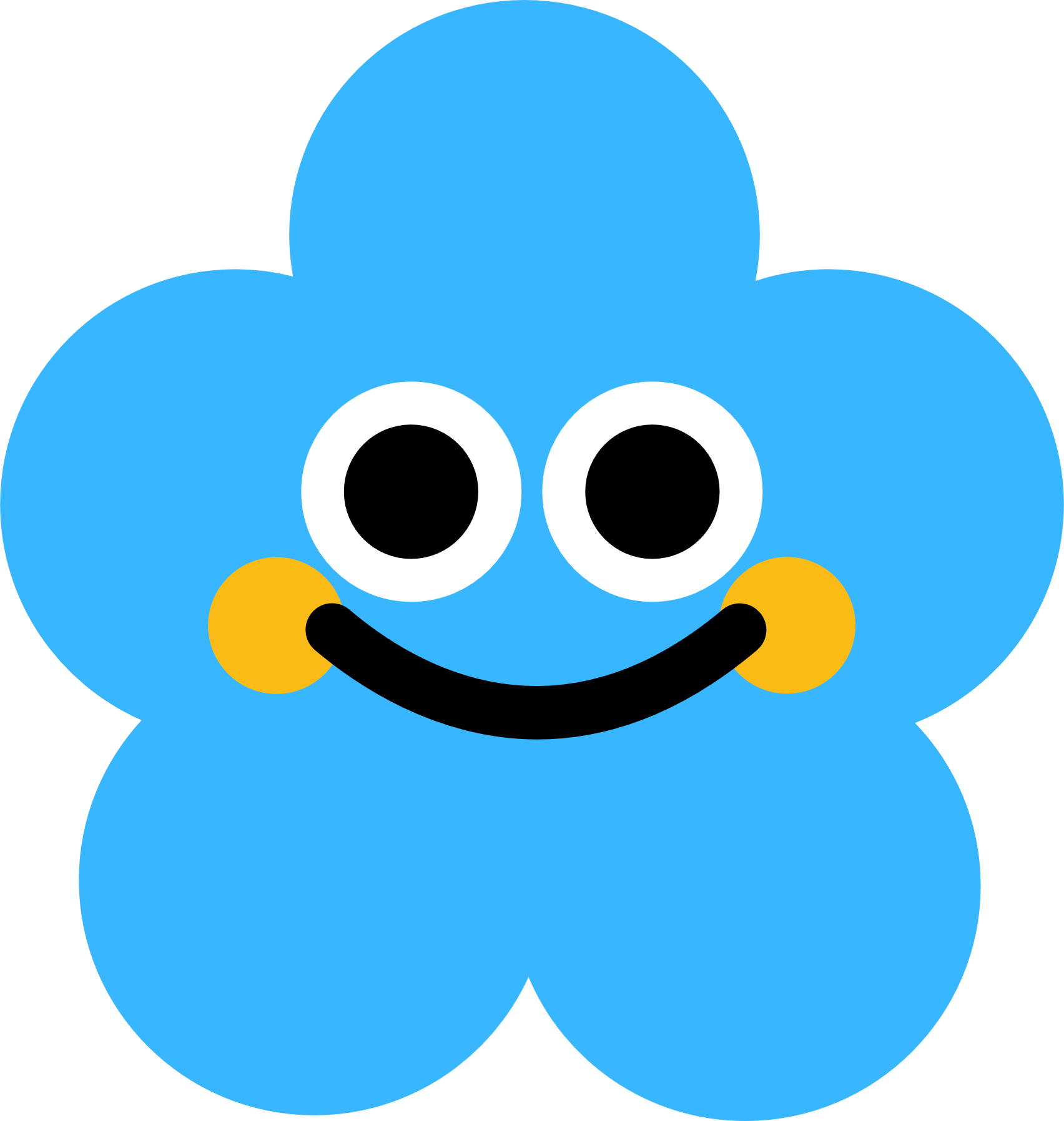 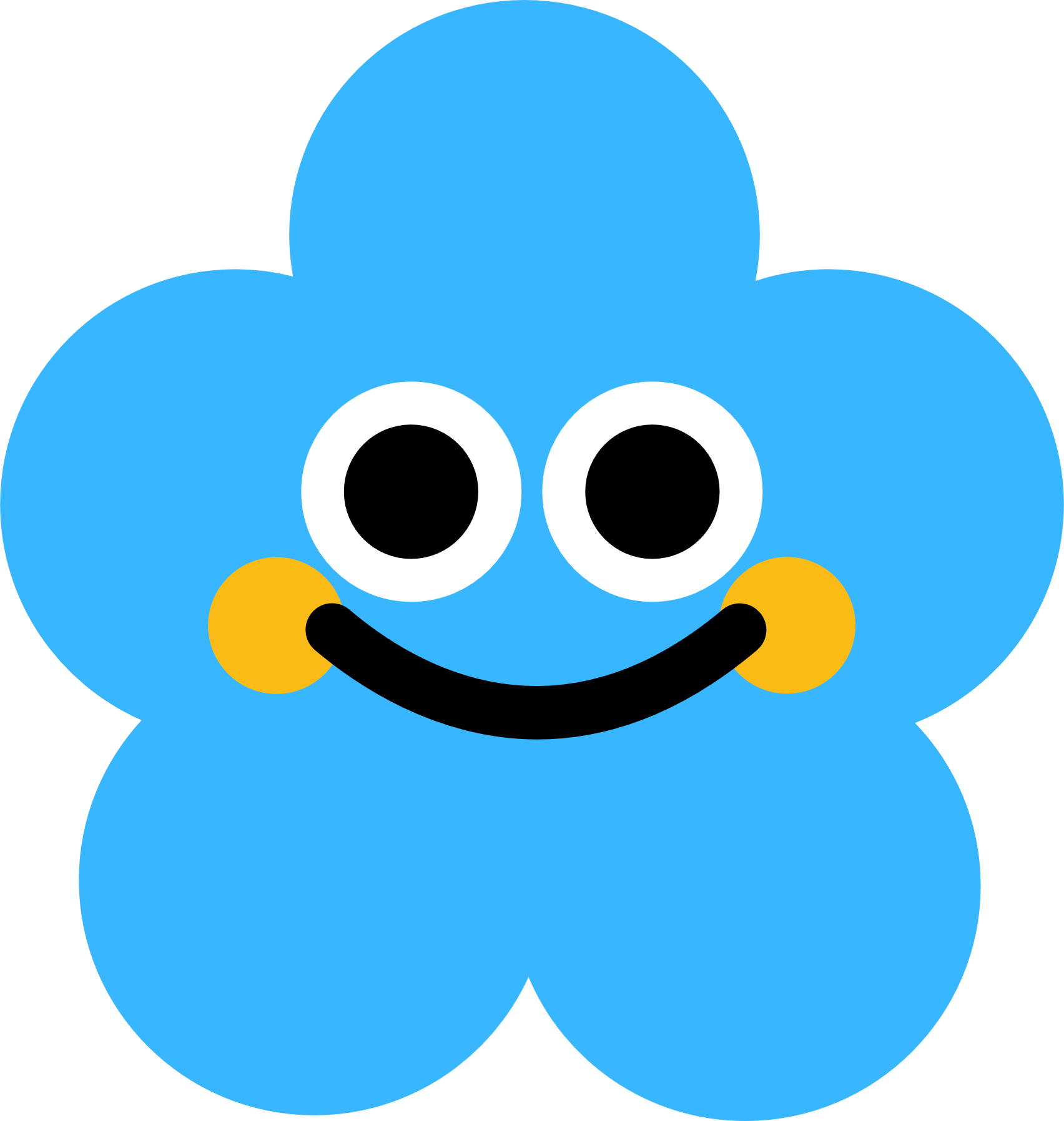 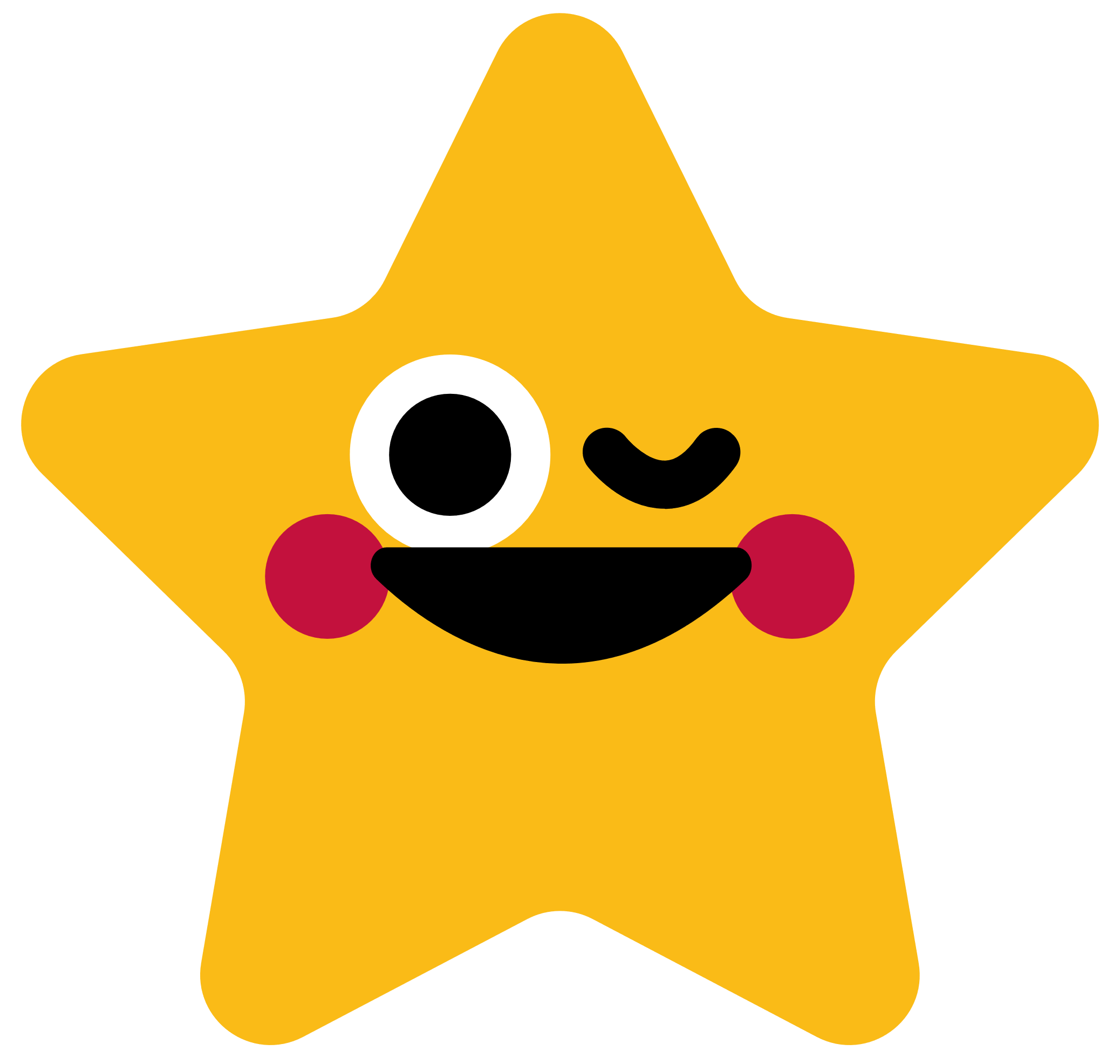 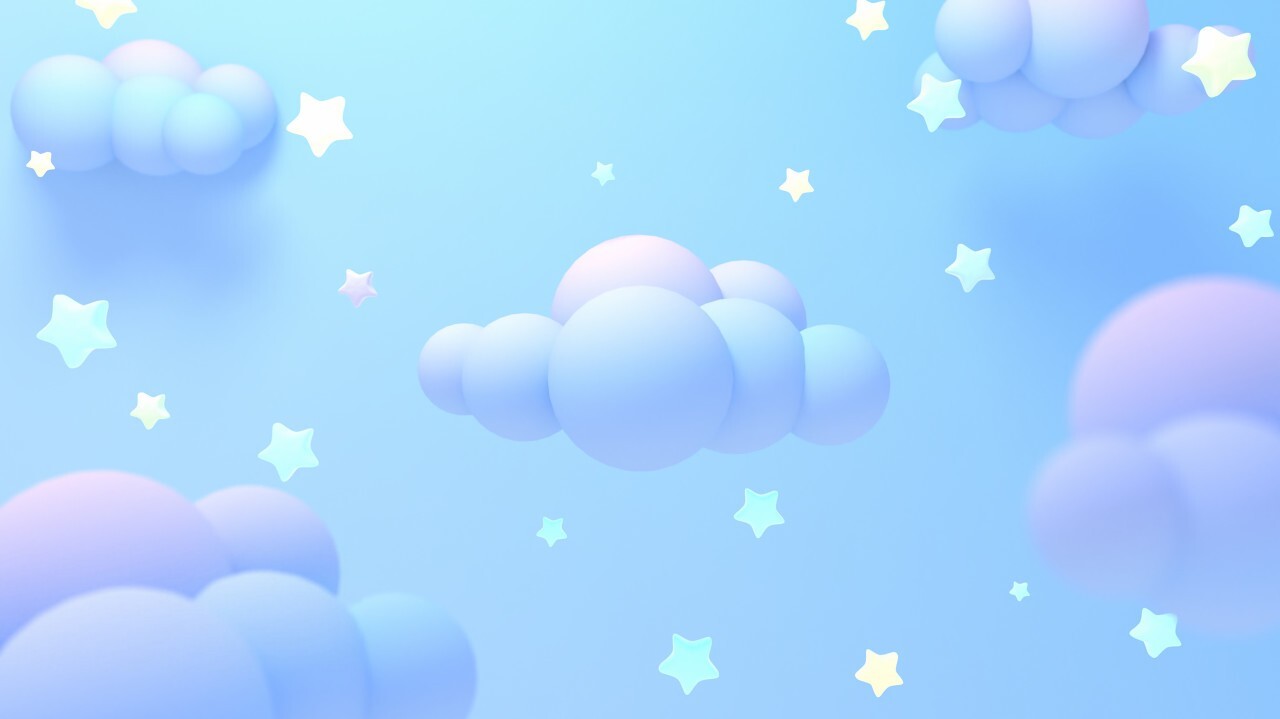 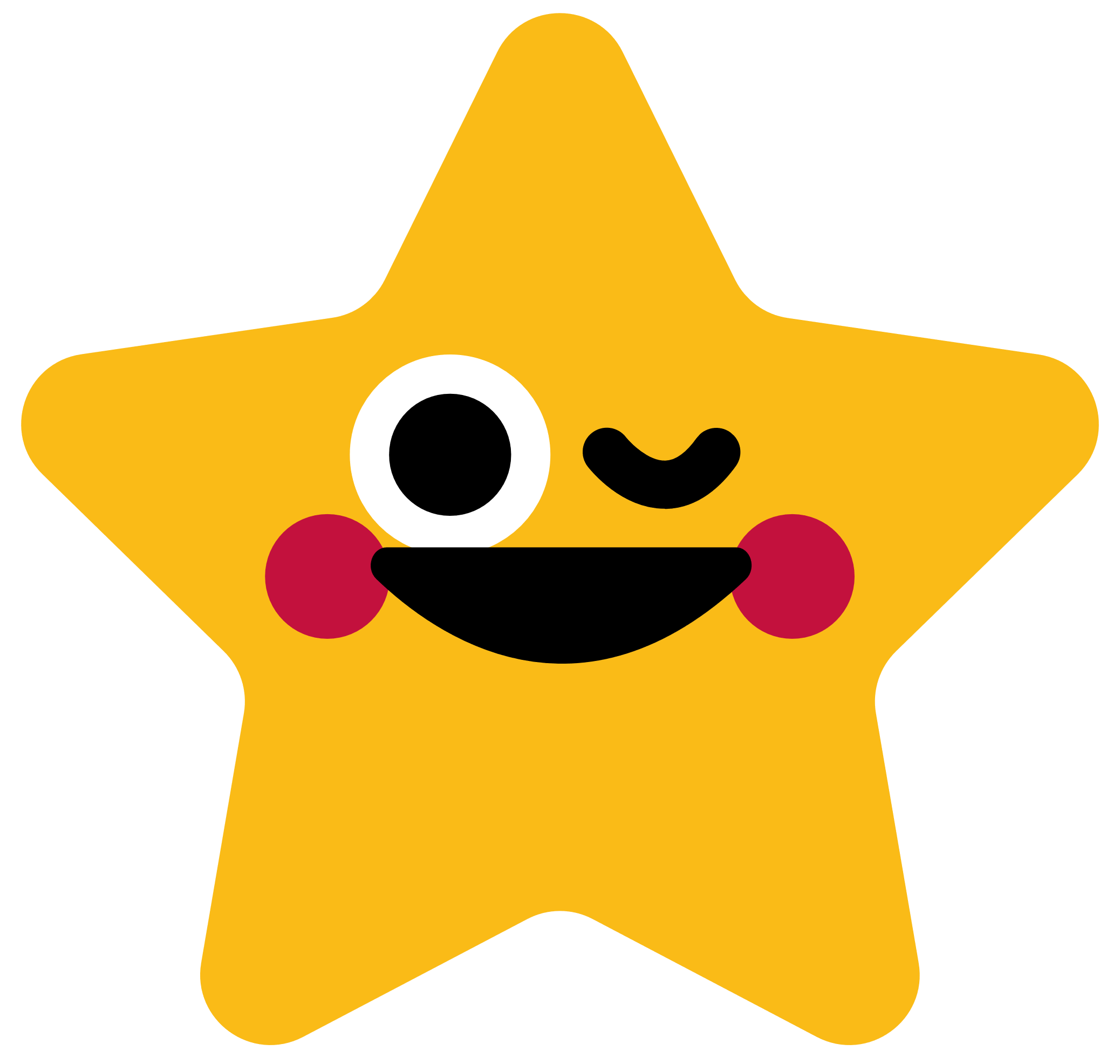 LÀM MÔ HÌNH CƠ QUAN TIÊU HOÁ
Lựa chọn dụng cụ và vật liệu
Băng dính hai mặt, đất nặn, giấy A4, giấy màu, kéo, keo dán, bút màu, bút chì
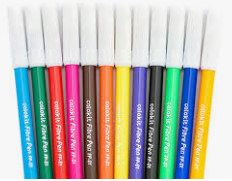 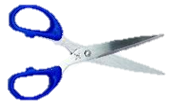 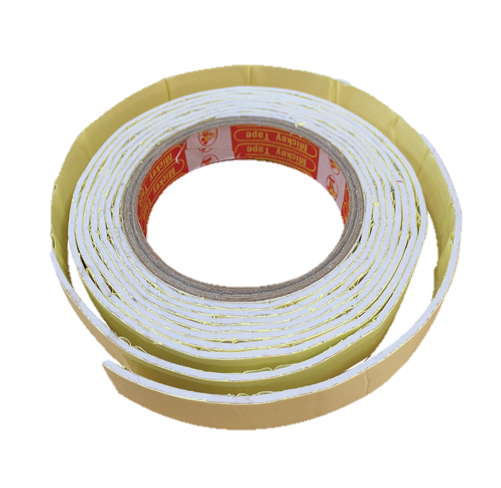 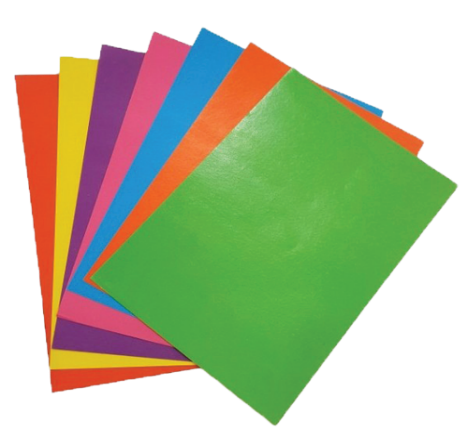 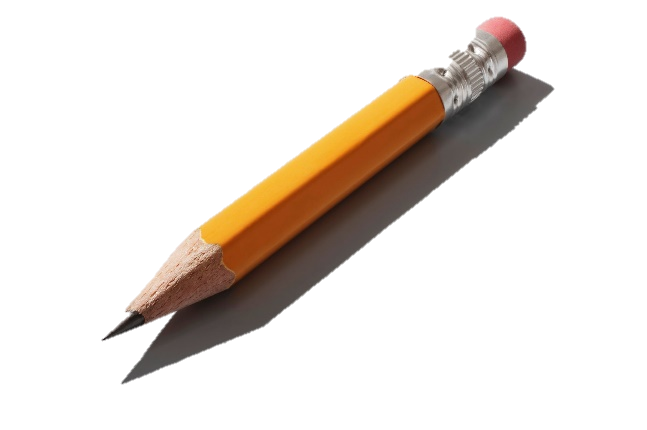 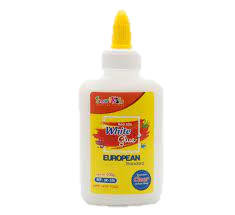 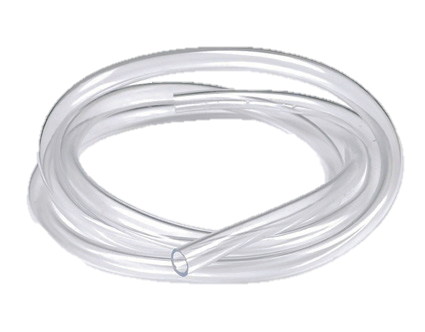 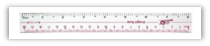 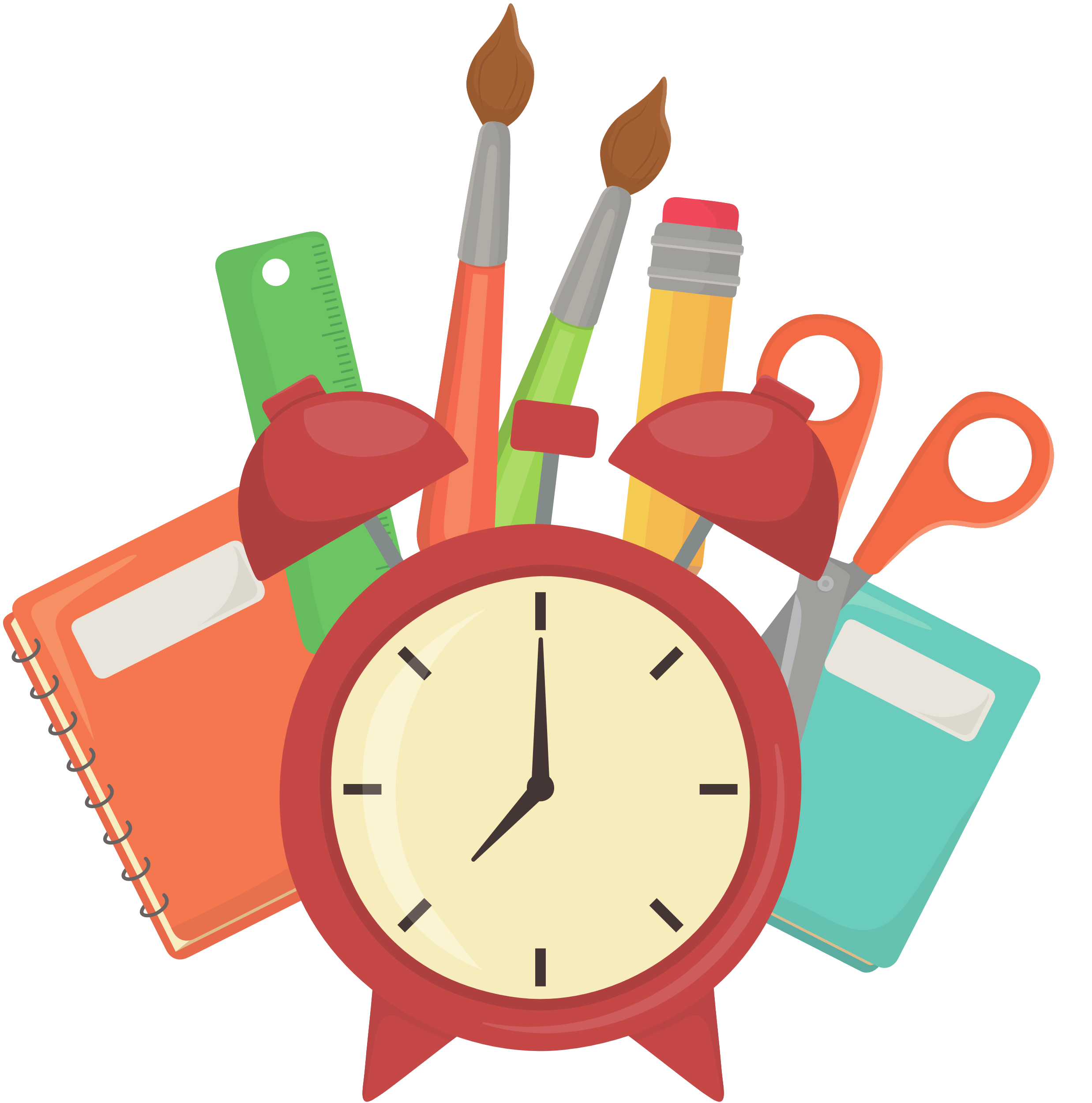 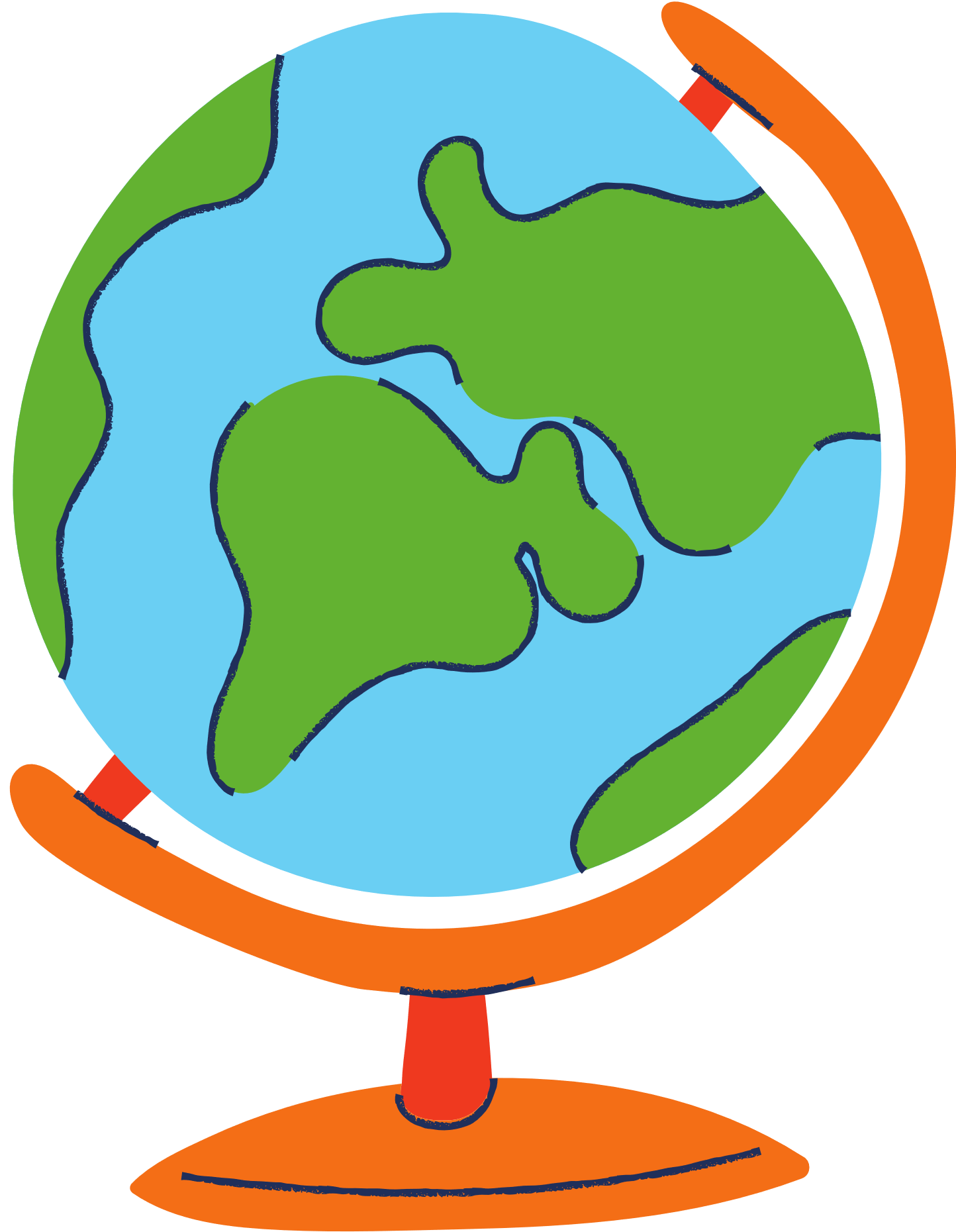 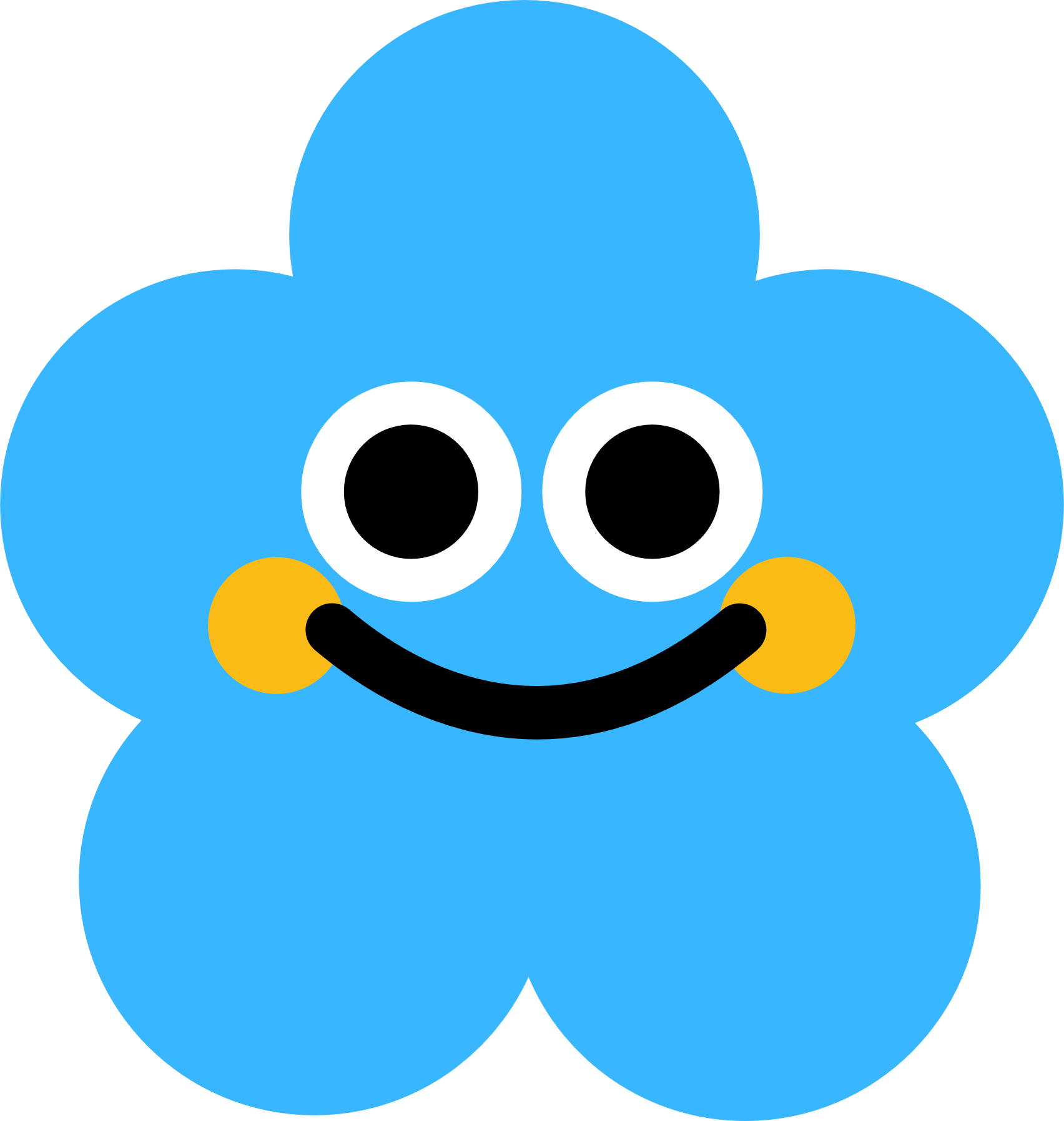 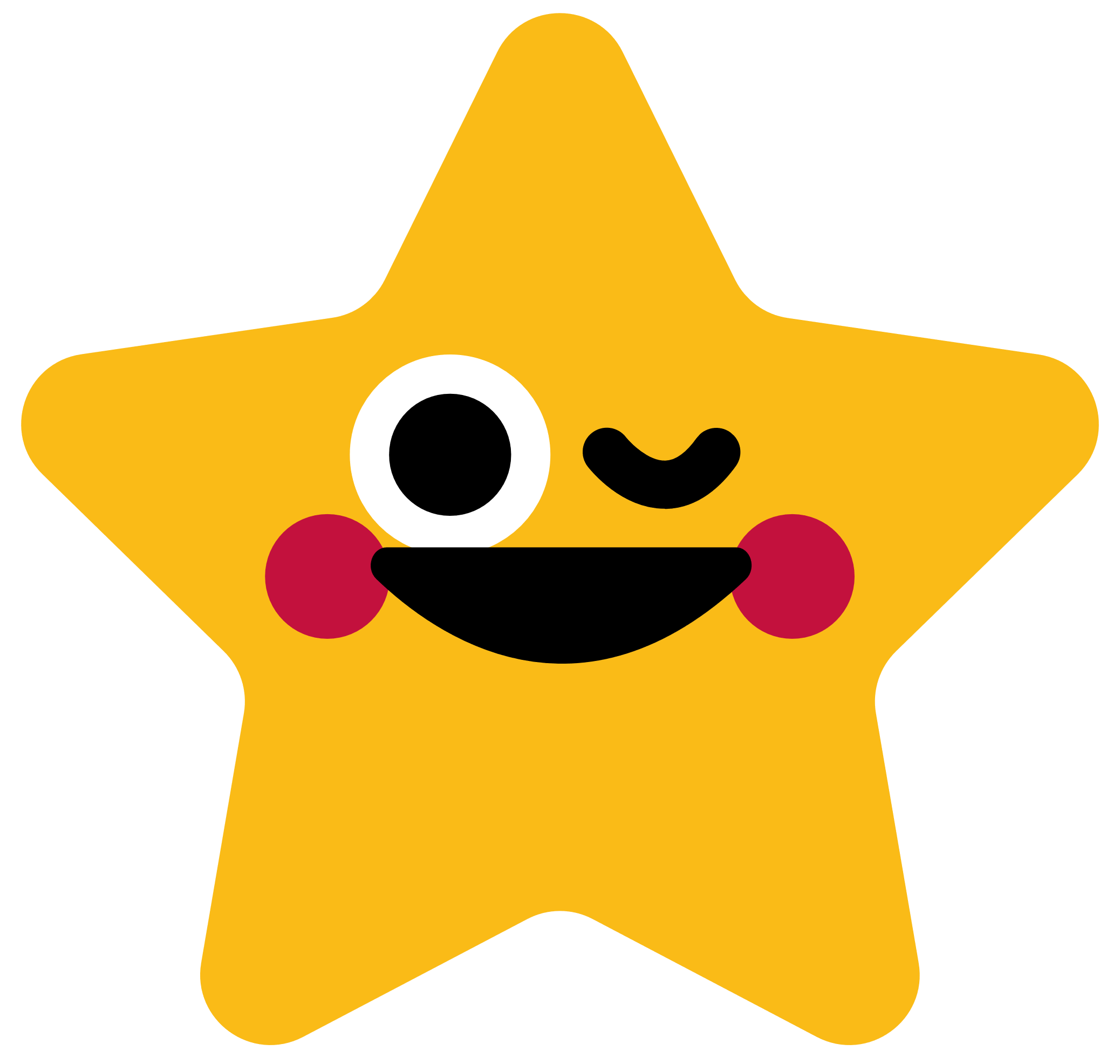 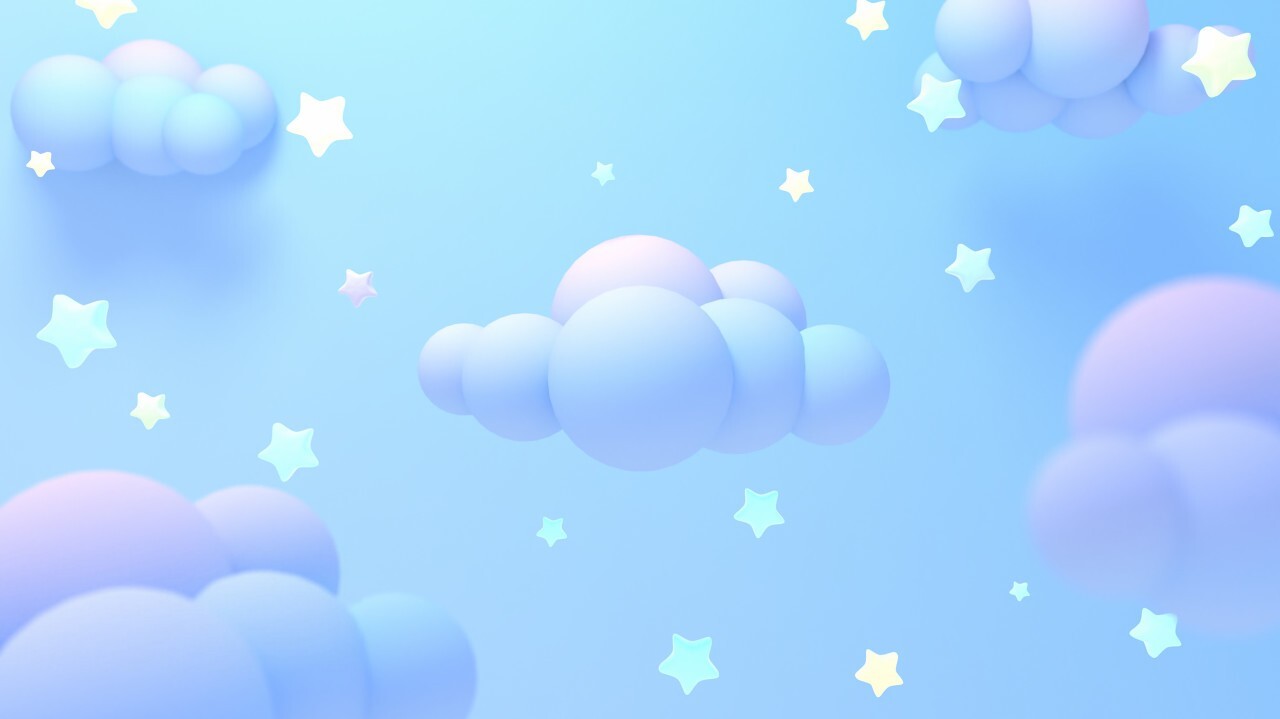 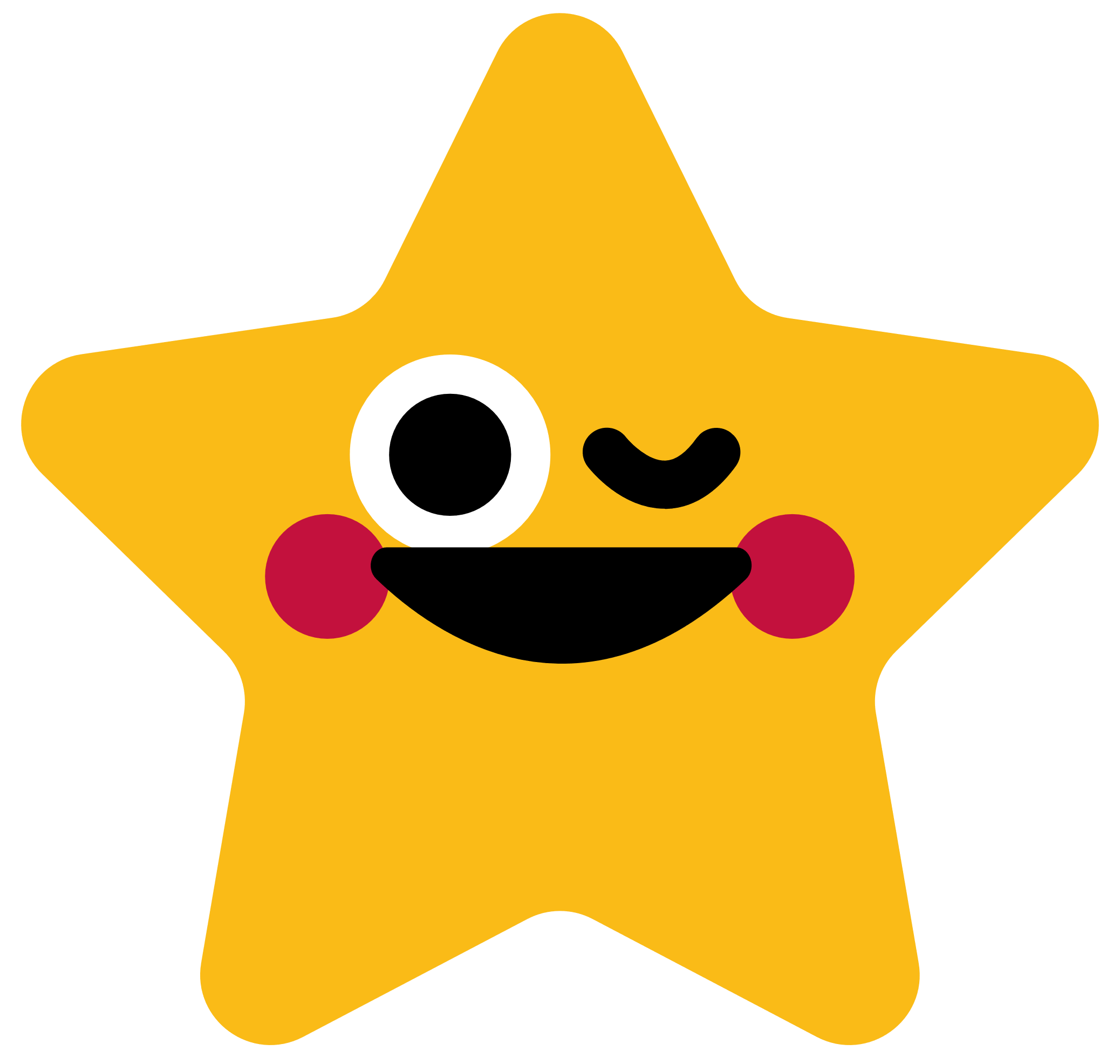 LÀM MÔ HÌNH CƠ QUAN TIÊU HOÁ
Làm mô hình cơ quan tiêu hoá nhóm em
Gợi ý
1
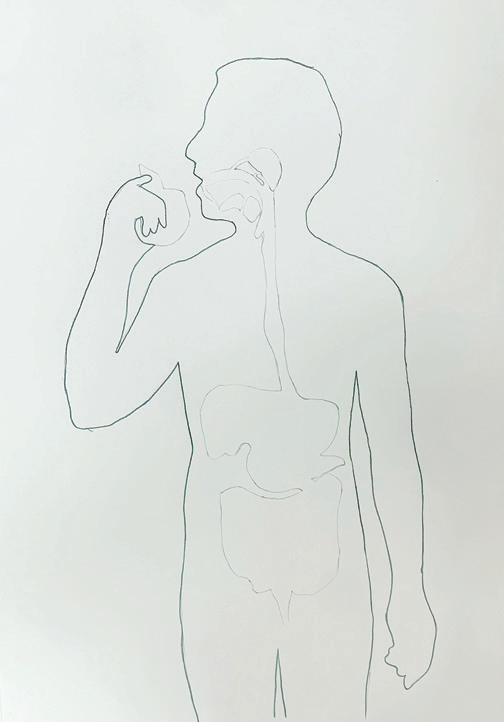 Phác thảo cơ quan
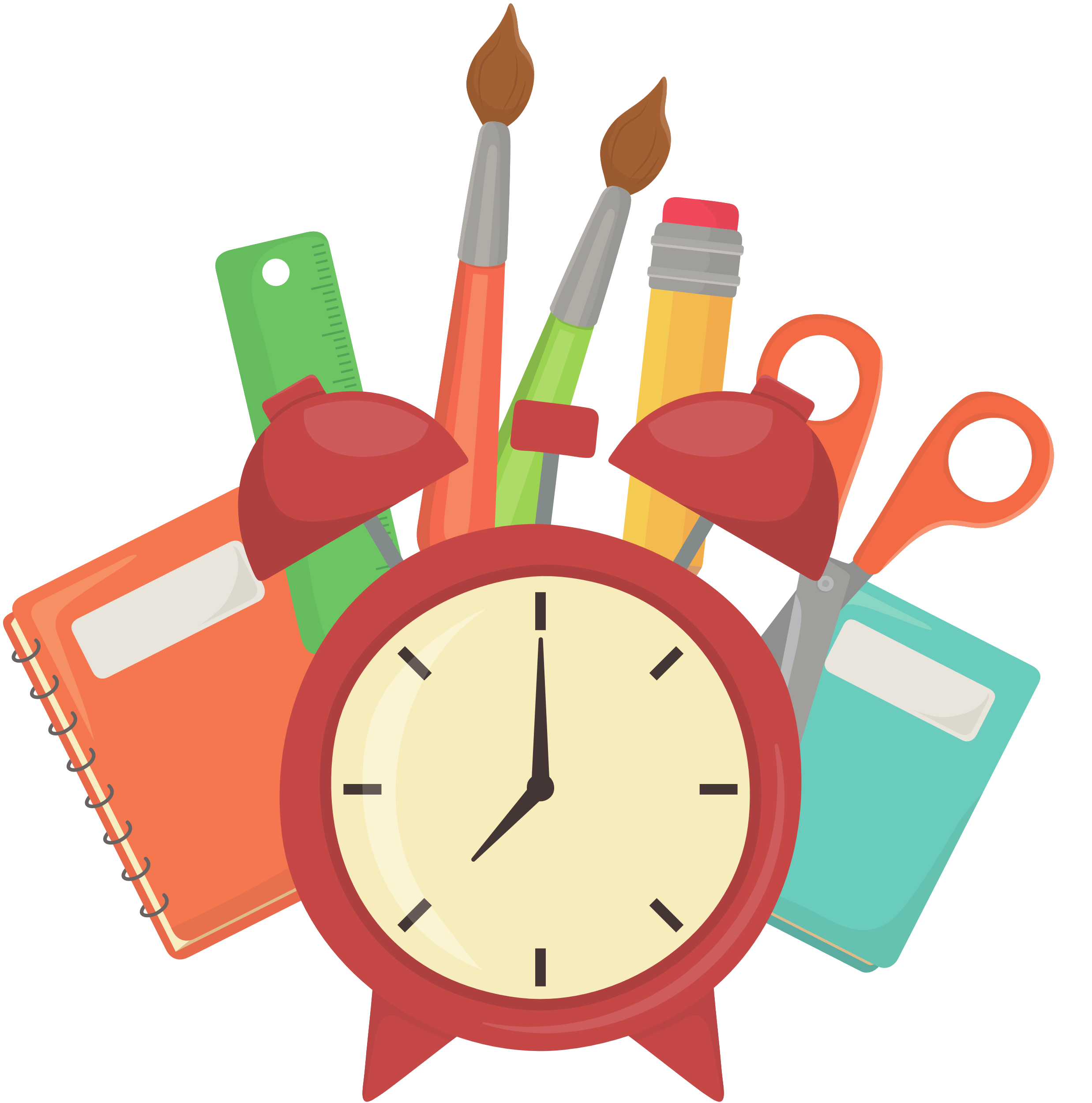 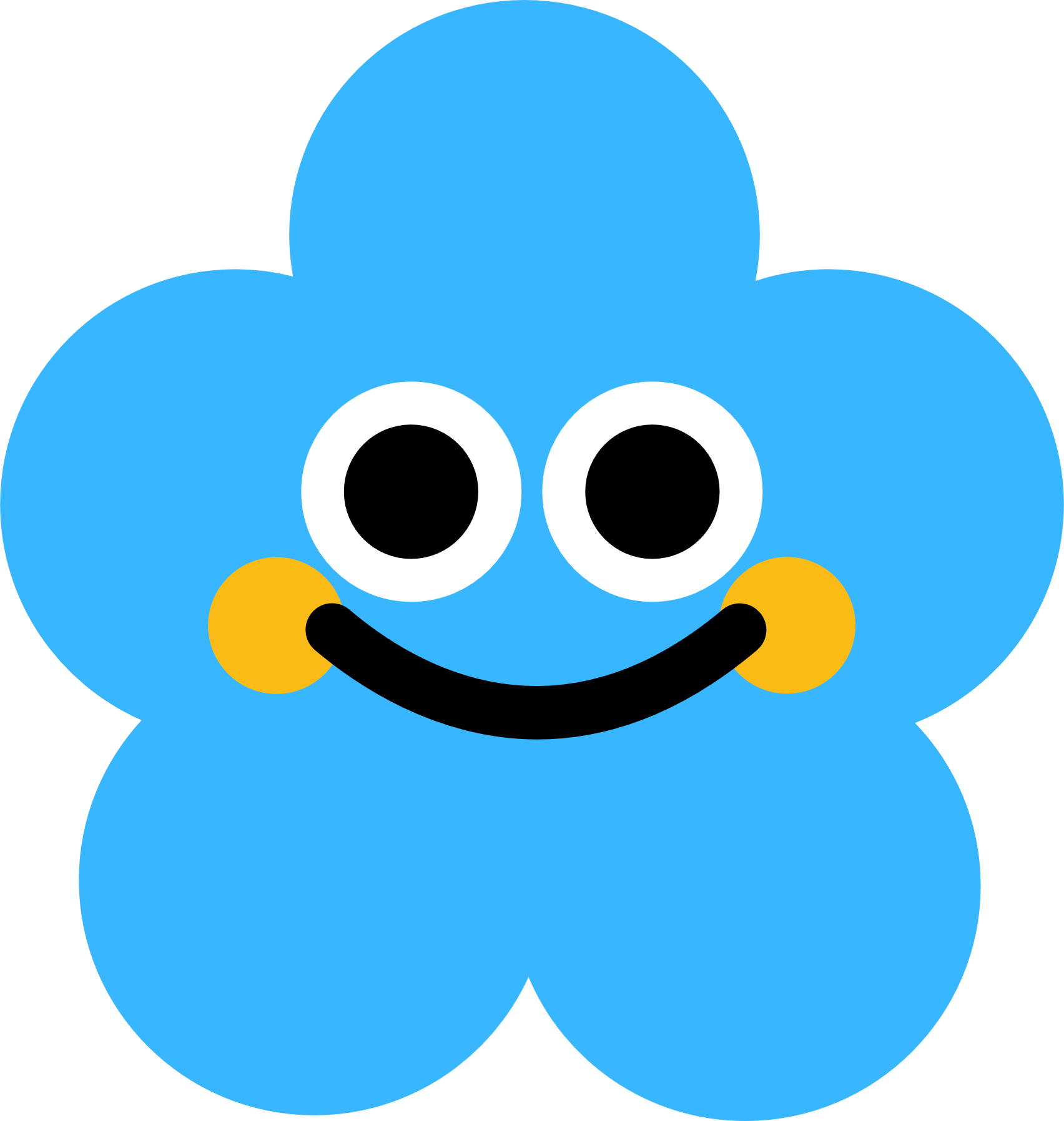 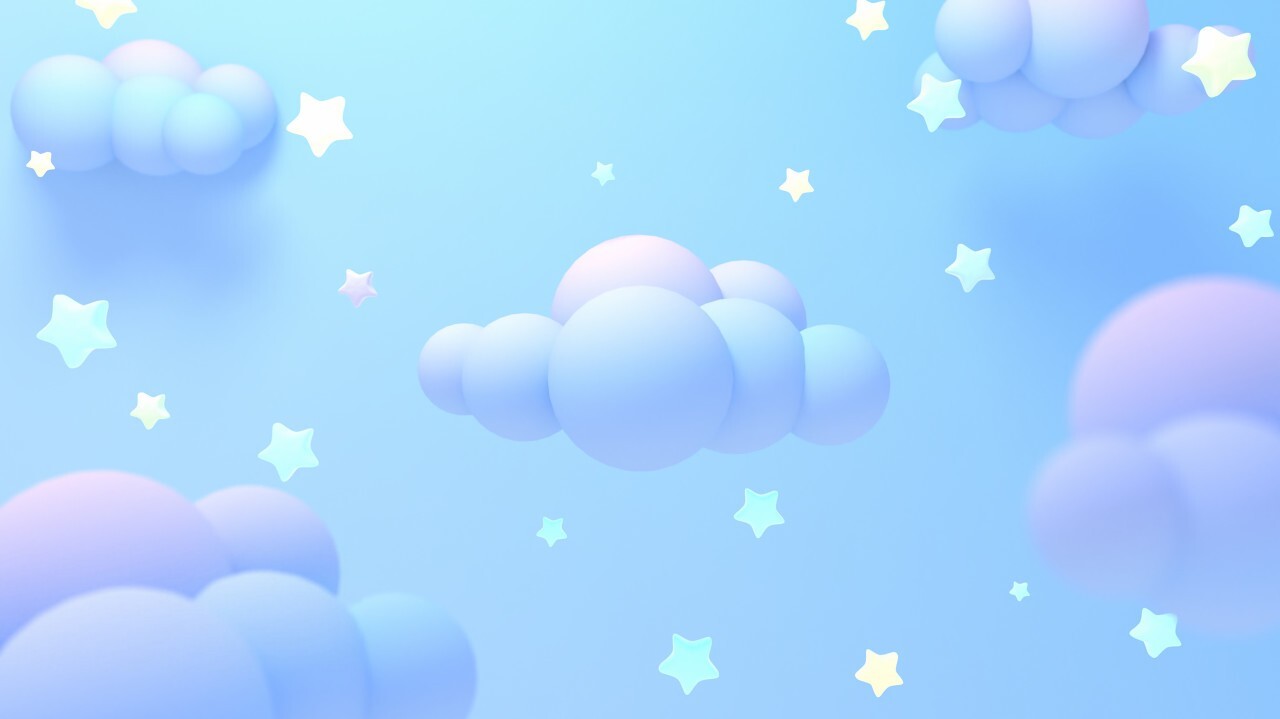 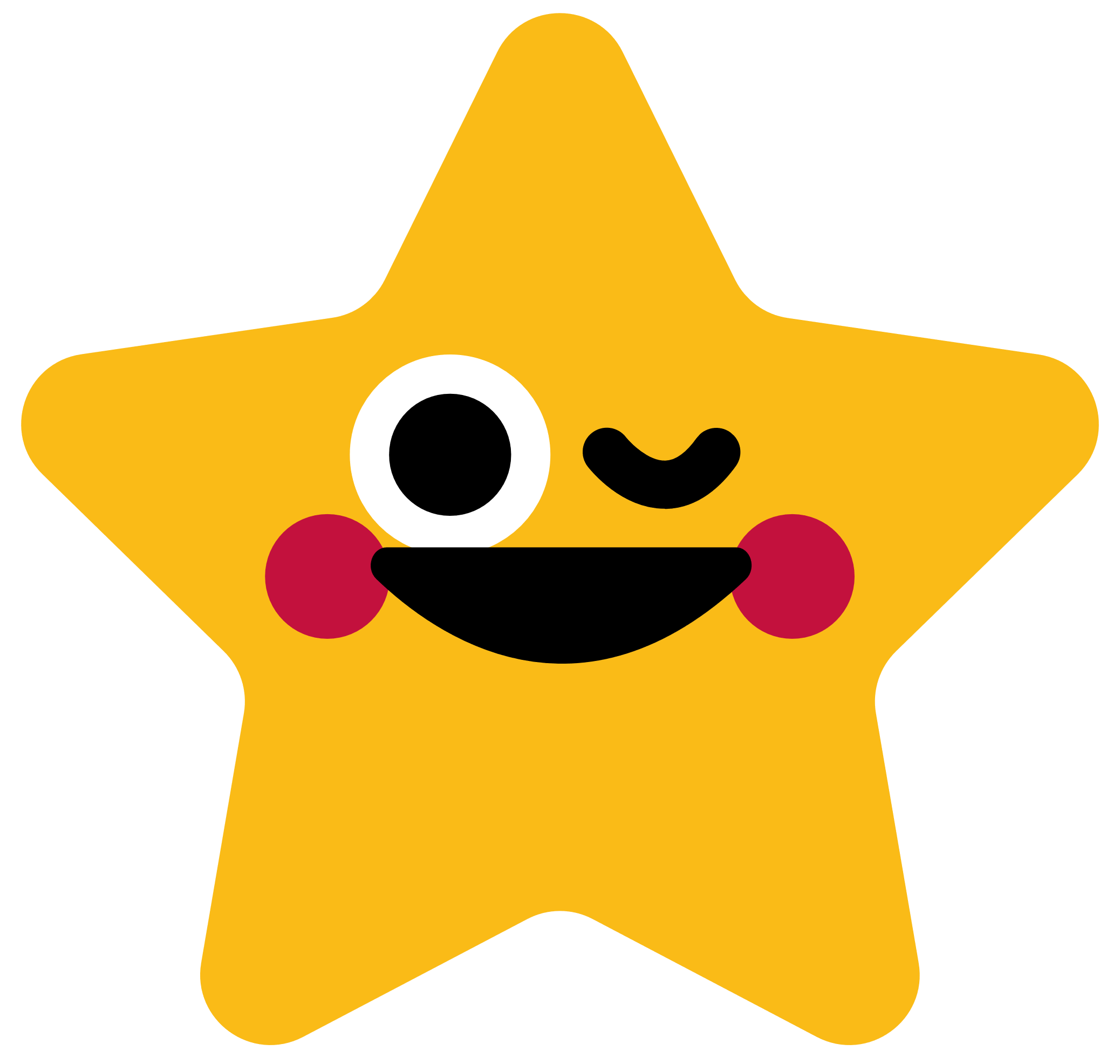 LÀM MÔ HÌNH CƠ QUAN TIÊU HOÁ
Gợi ý
2
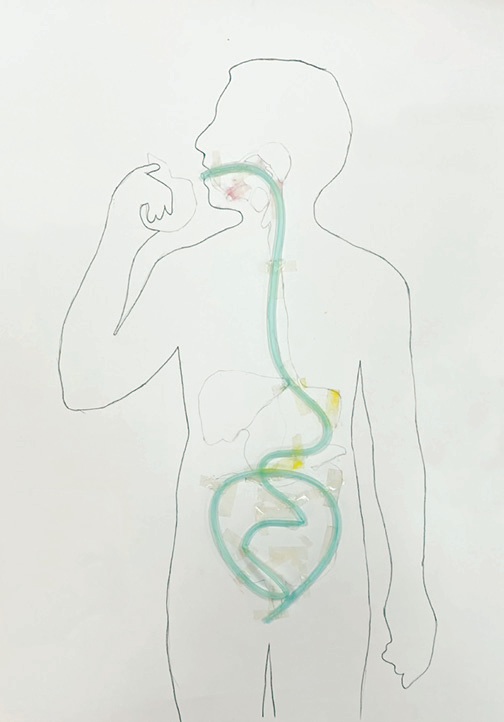 Làm ống tiêu hoá
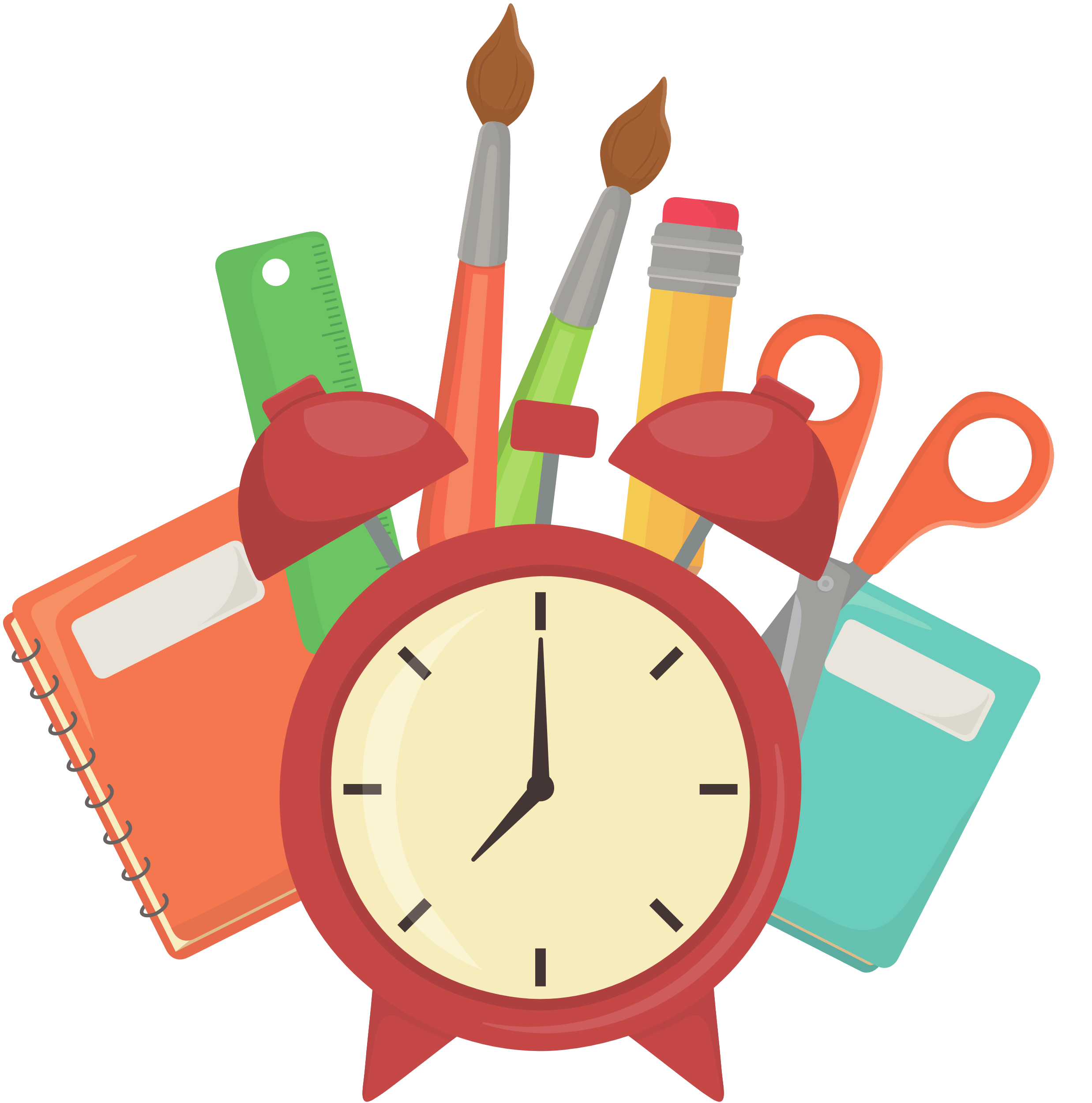 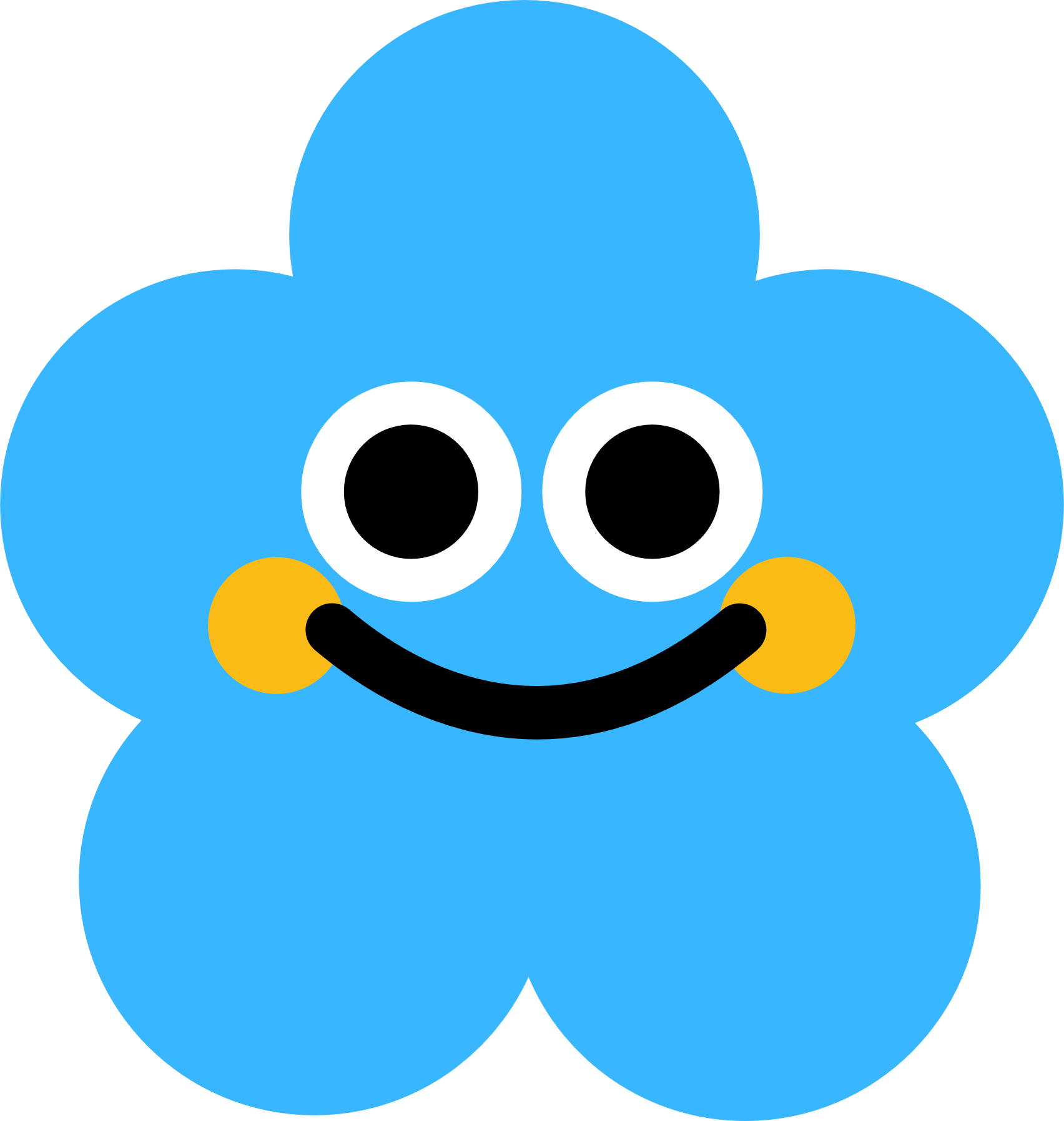 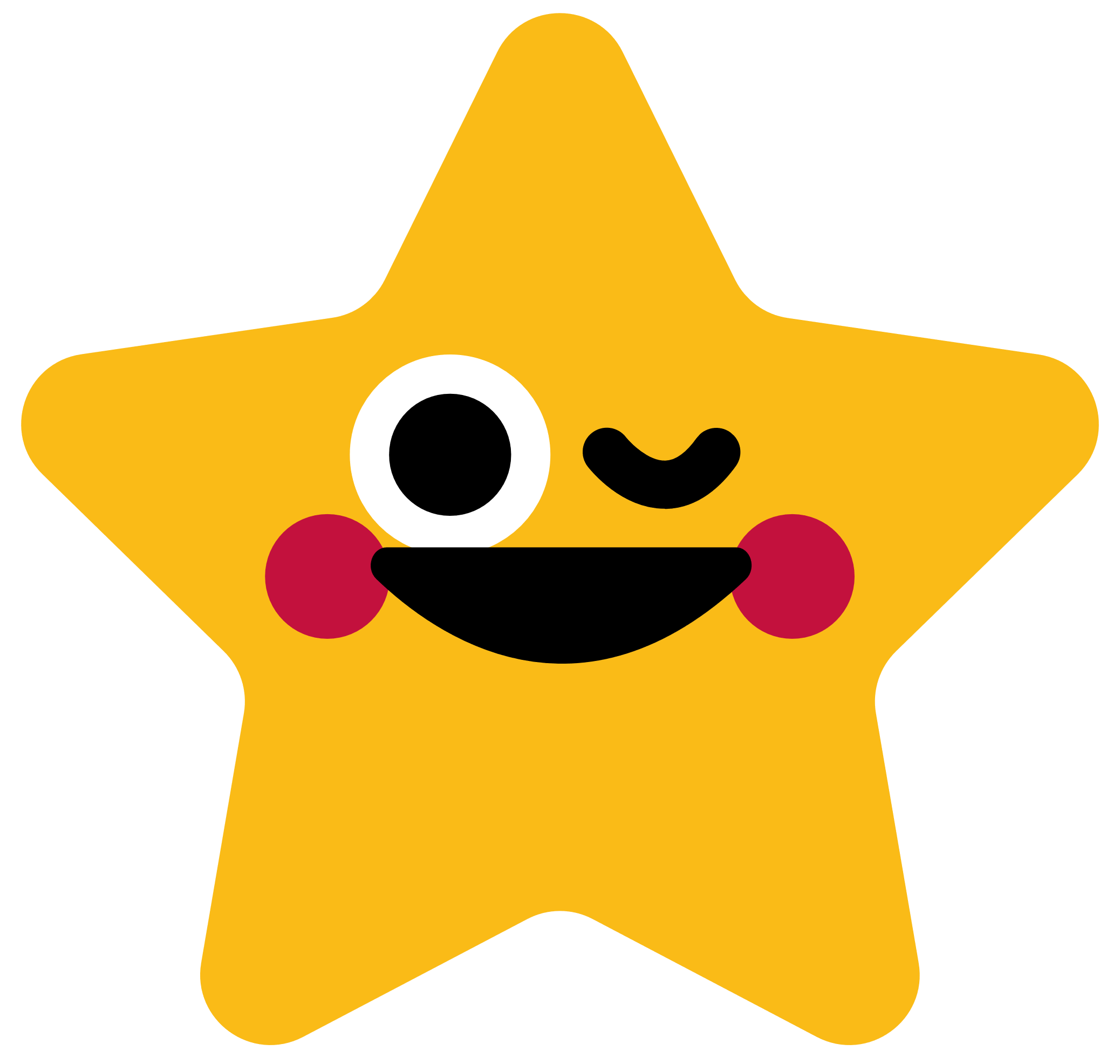 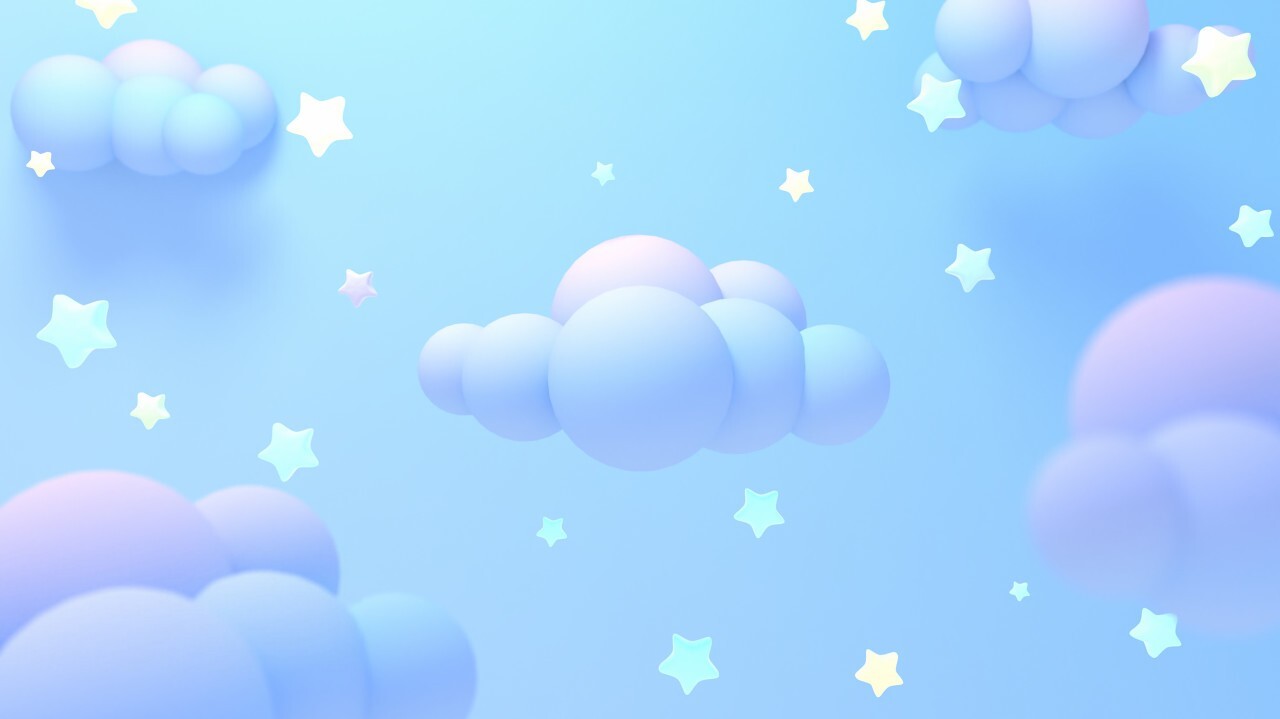 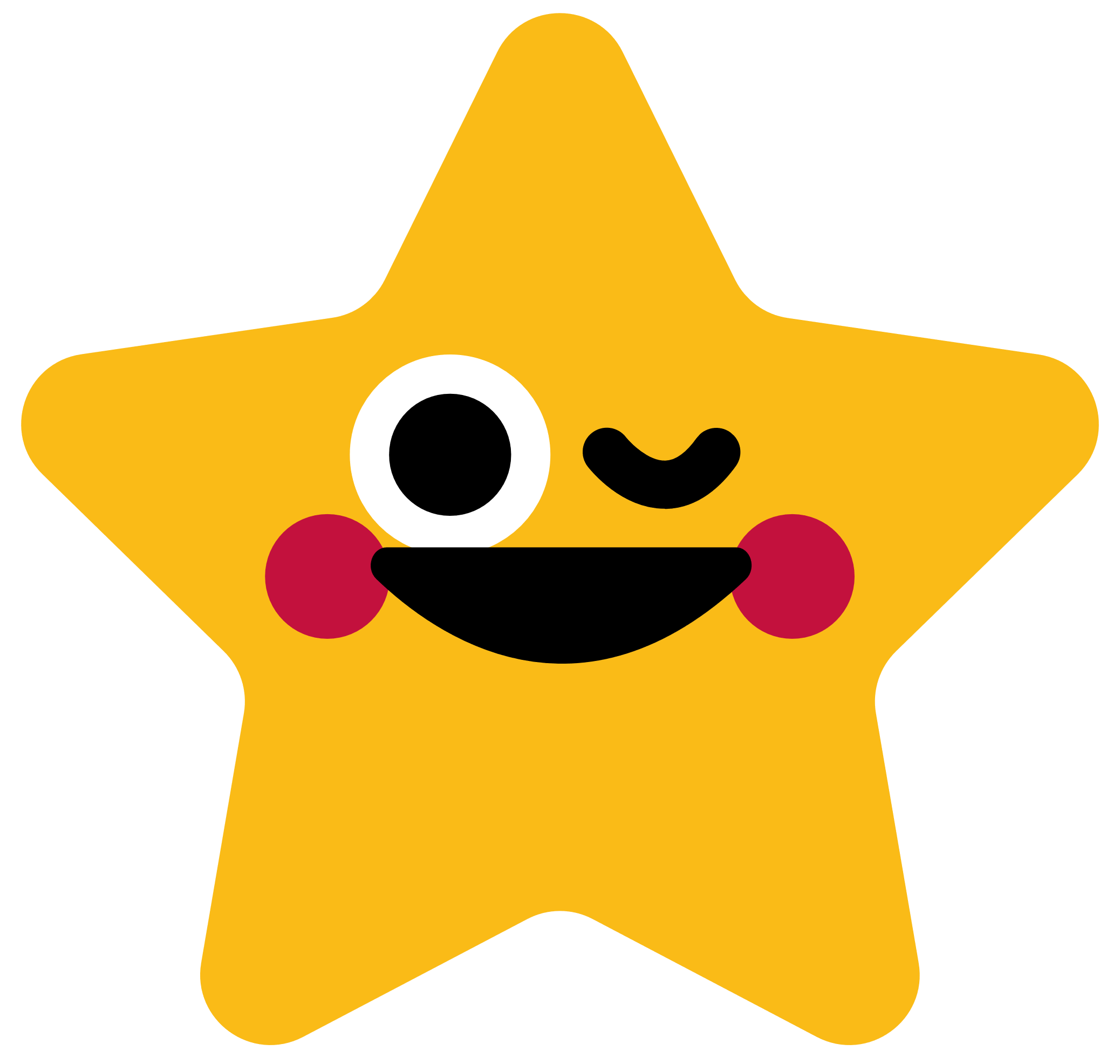 LÀM MÔ HÌNH CƠ QUAN TIÊU HOÁ
Gợi ý
3
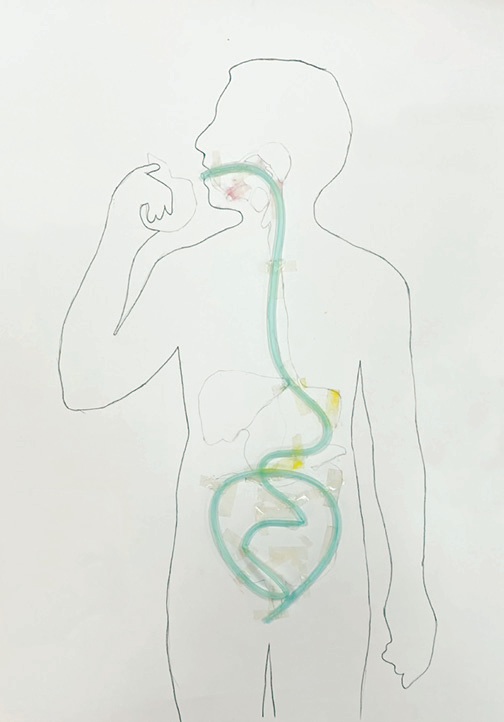 Tạo hình các bộ phận của các cơ quan tiêu hoá và hoàn thiện mô hình
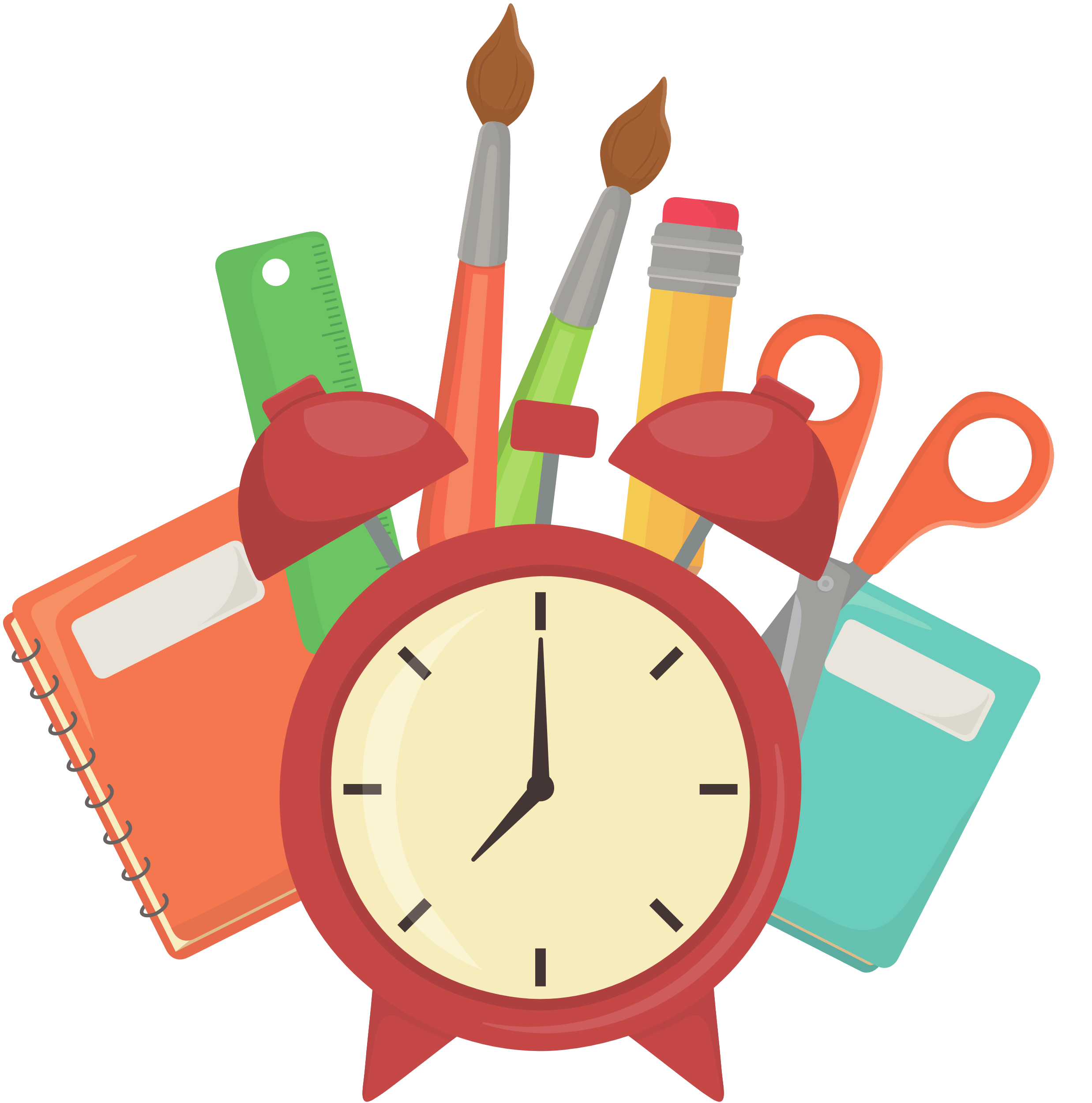 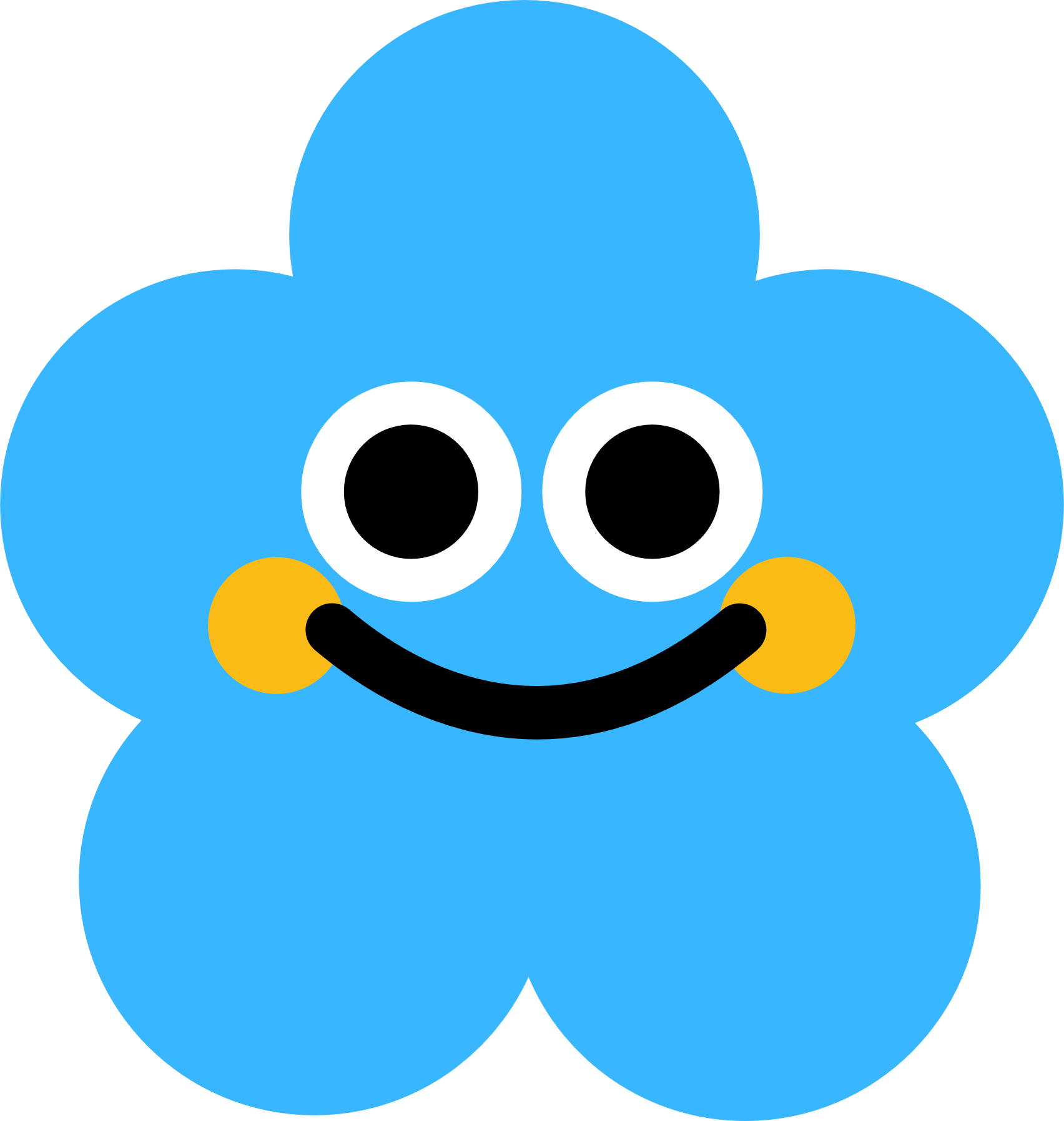 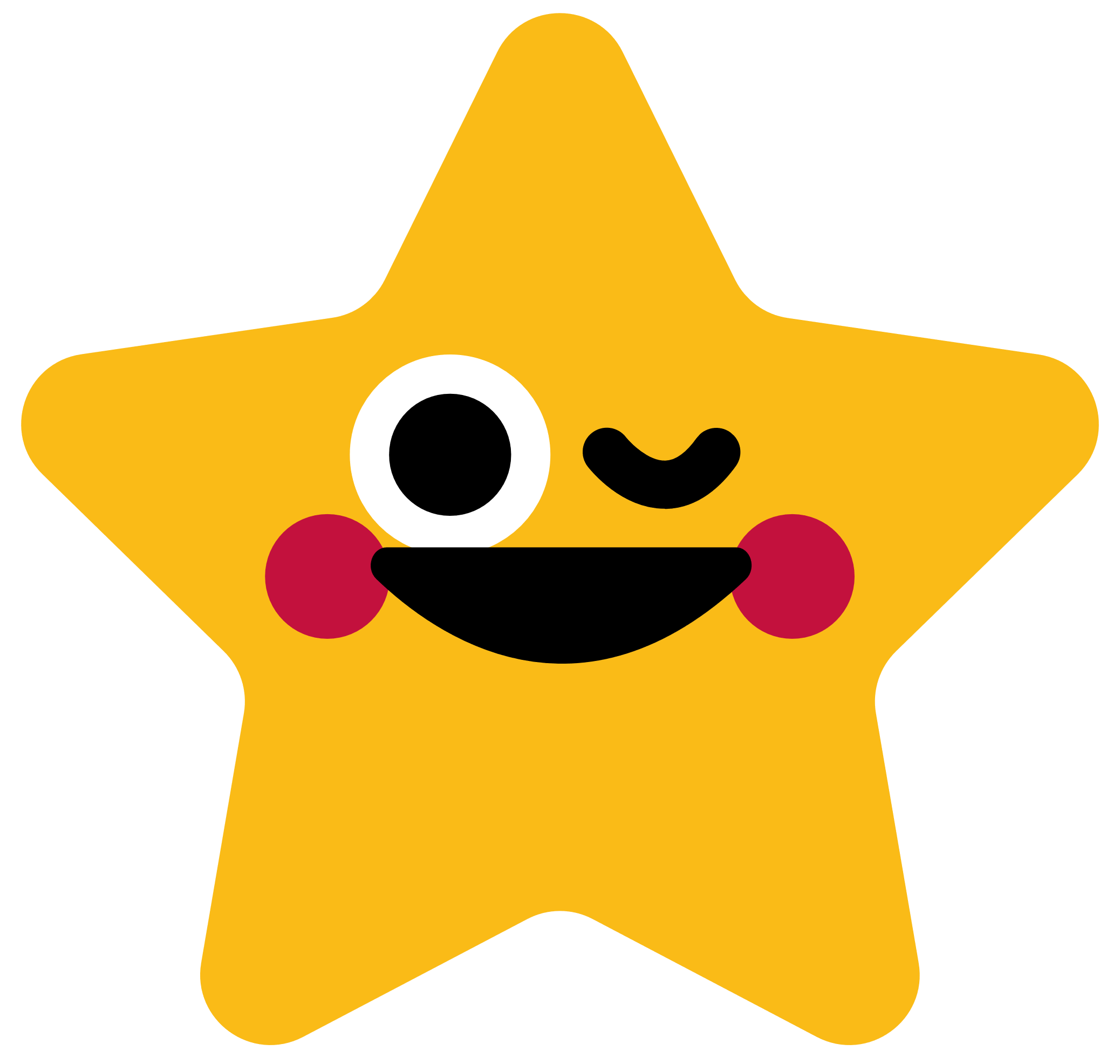 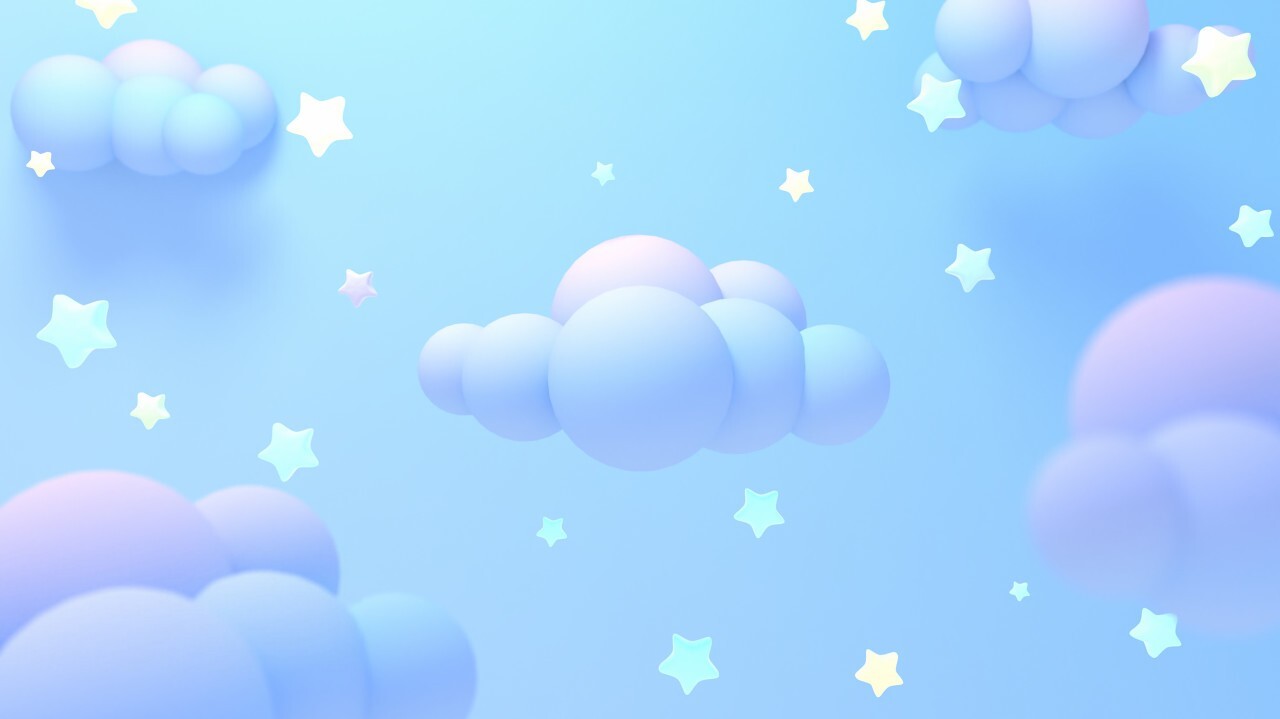 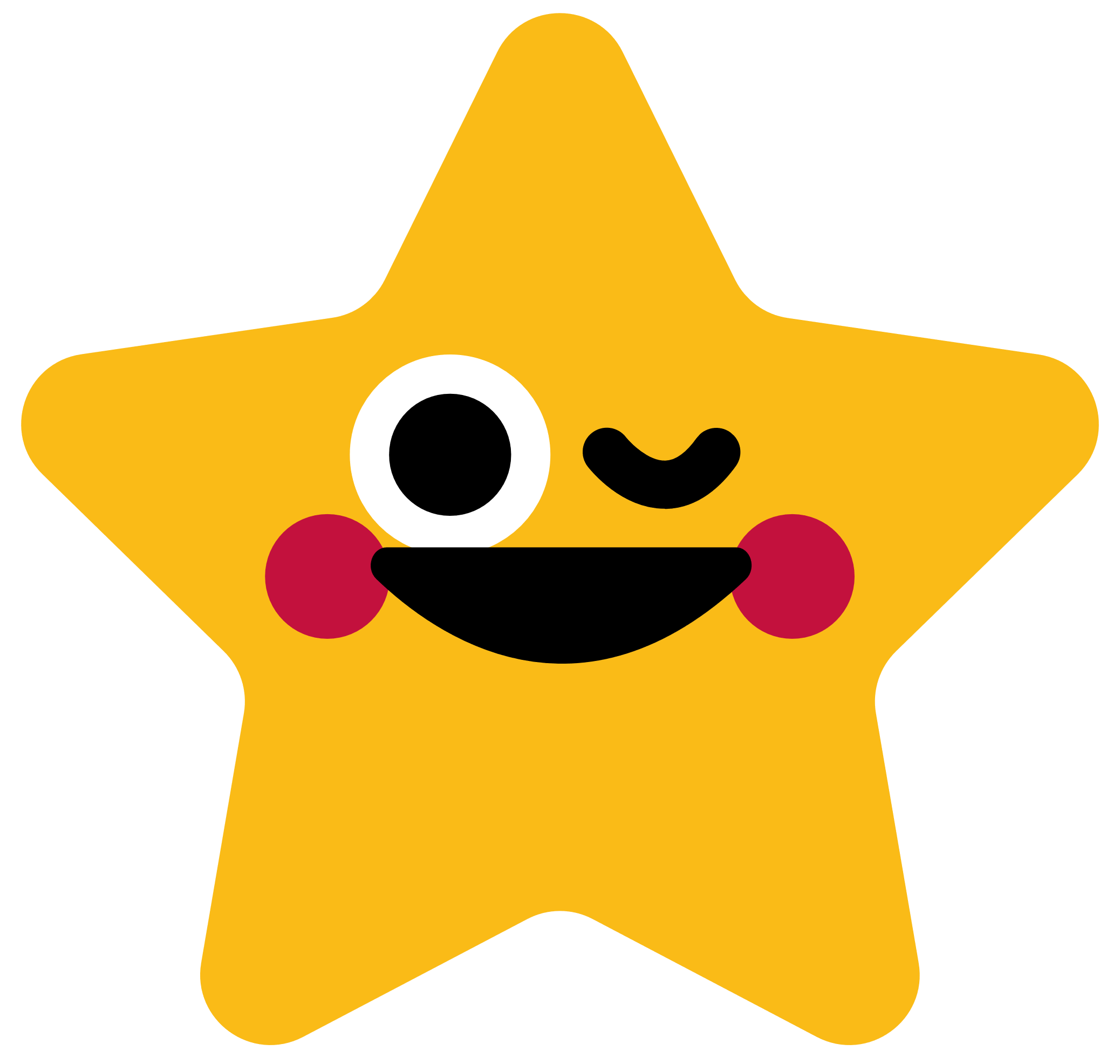 KIỂM TRA VÀ ĐIỀU CHỈNH SẢN PHẨM
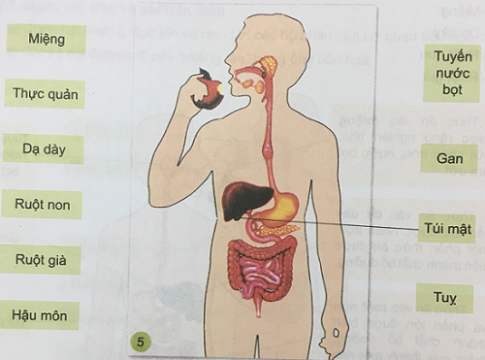  Có các bộ phận chính của cơ quan tiêu hoá.
 Các bộ phận được sắp xếp đúng vị trí trên hình người
 Màu sắc, hình dạng thể hiện rõ các bộ phận.
 Kích thước mô hình dài khoảng từ 50 cm đến 100 cm.
 Sản phẩm chắc chắn.
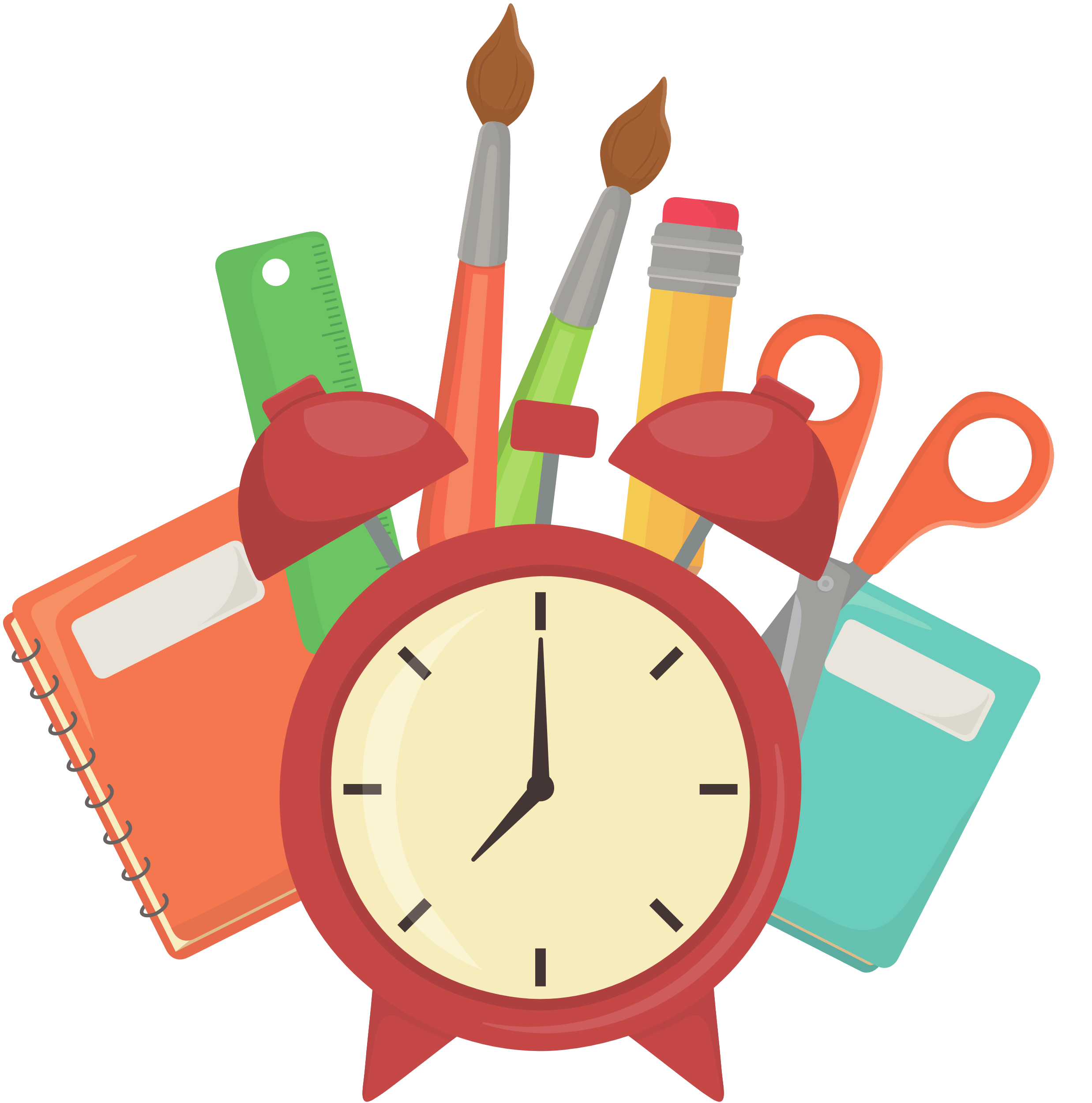 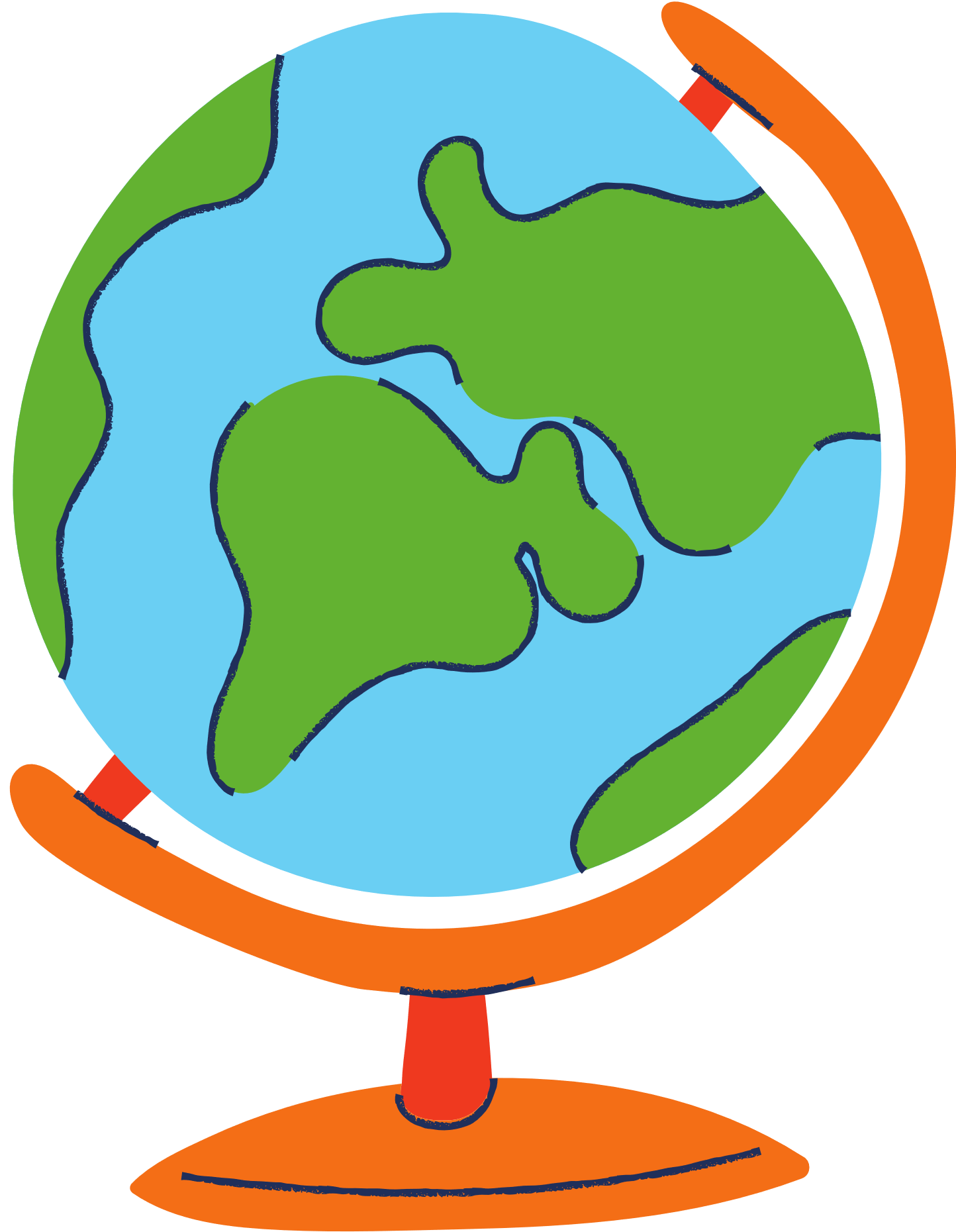 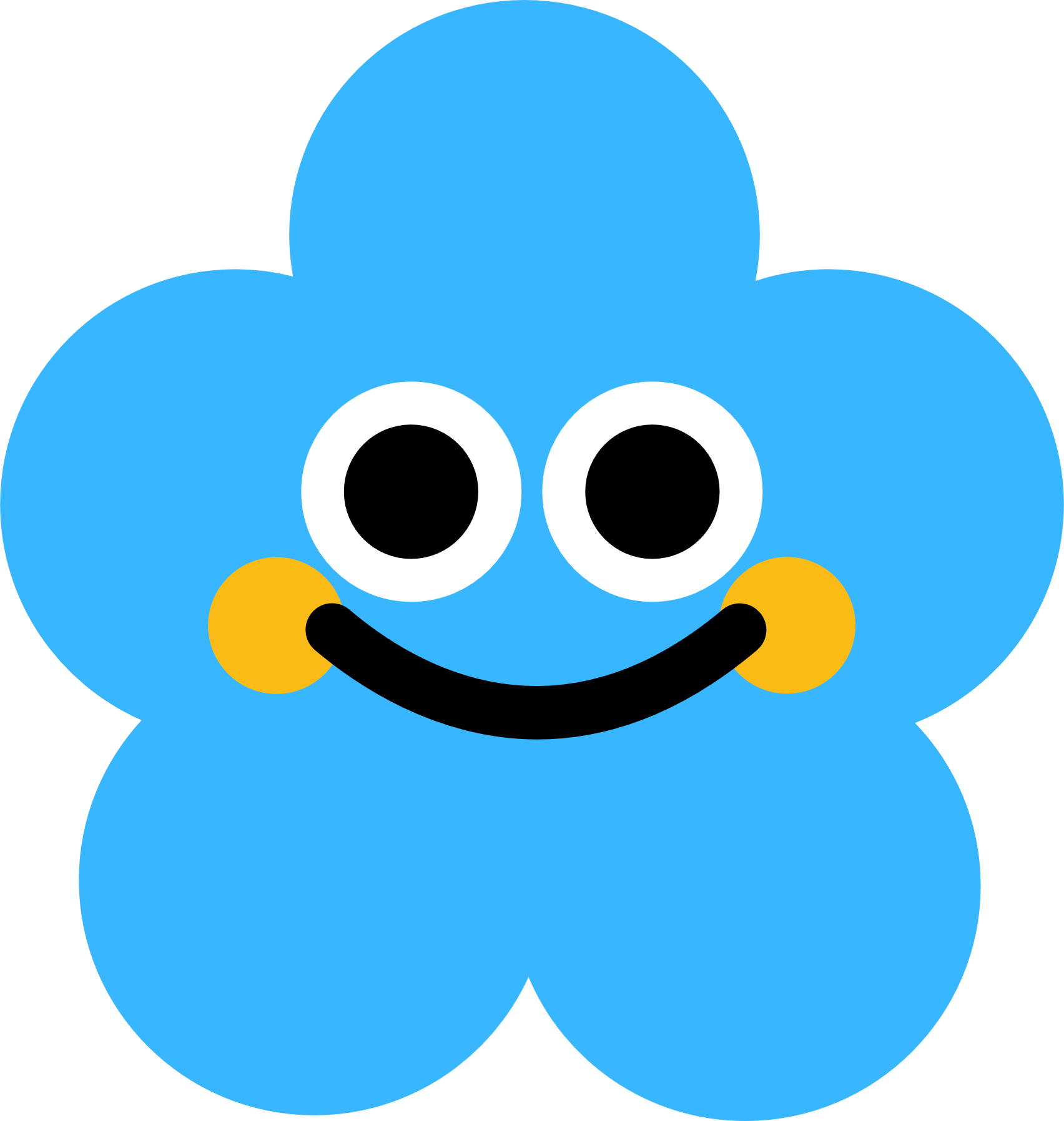 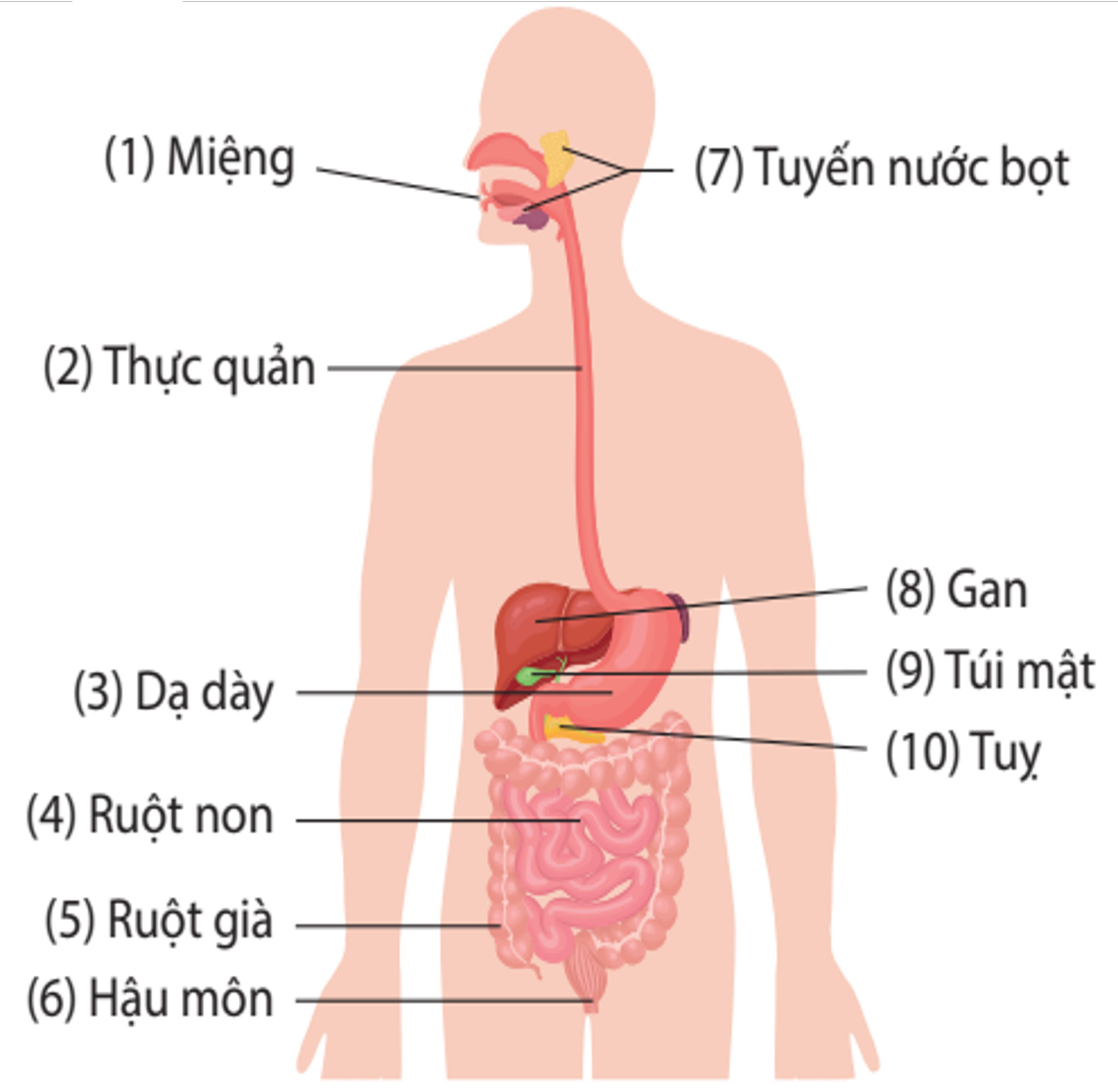 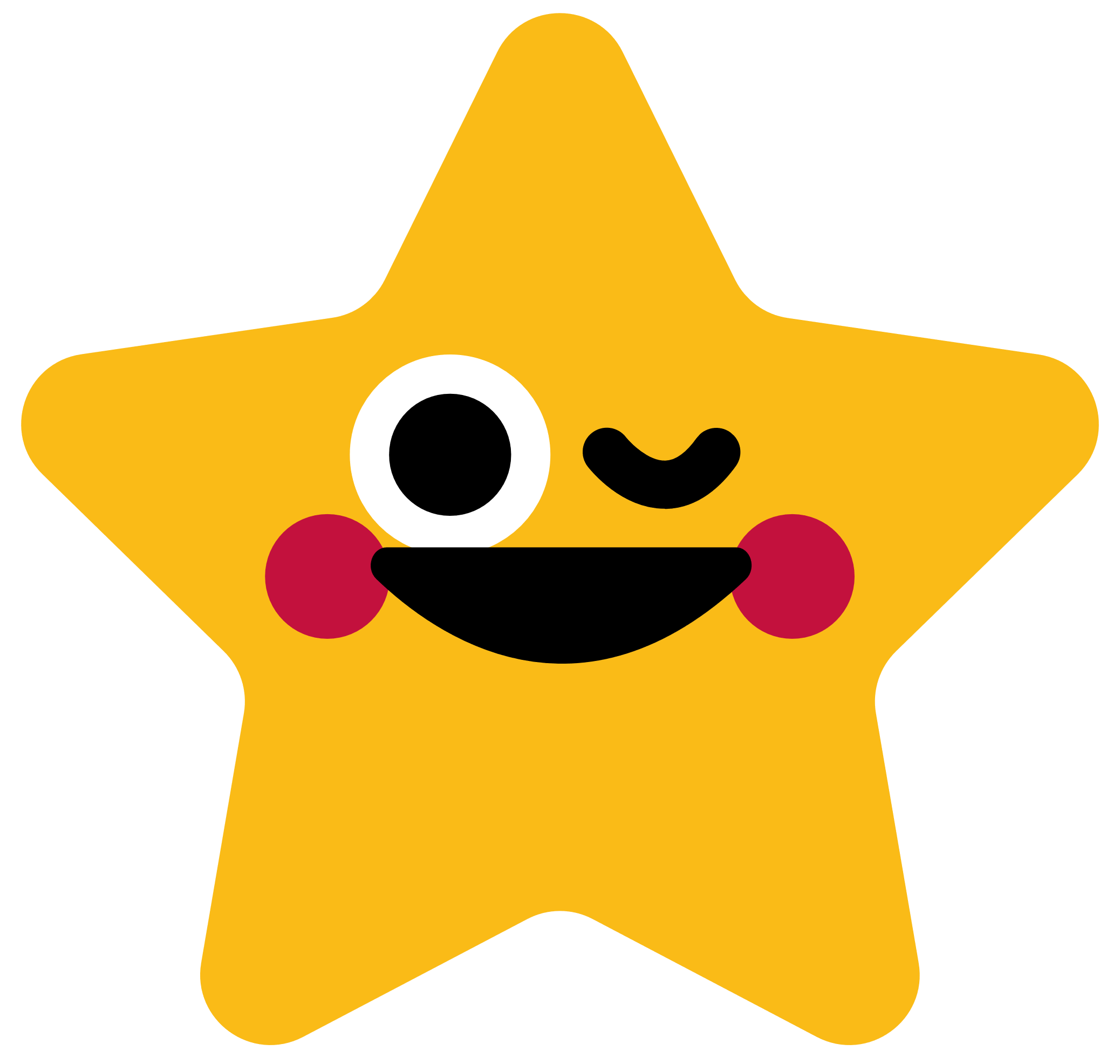 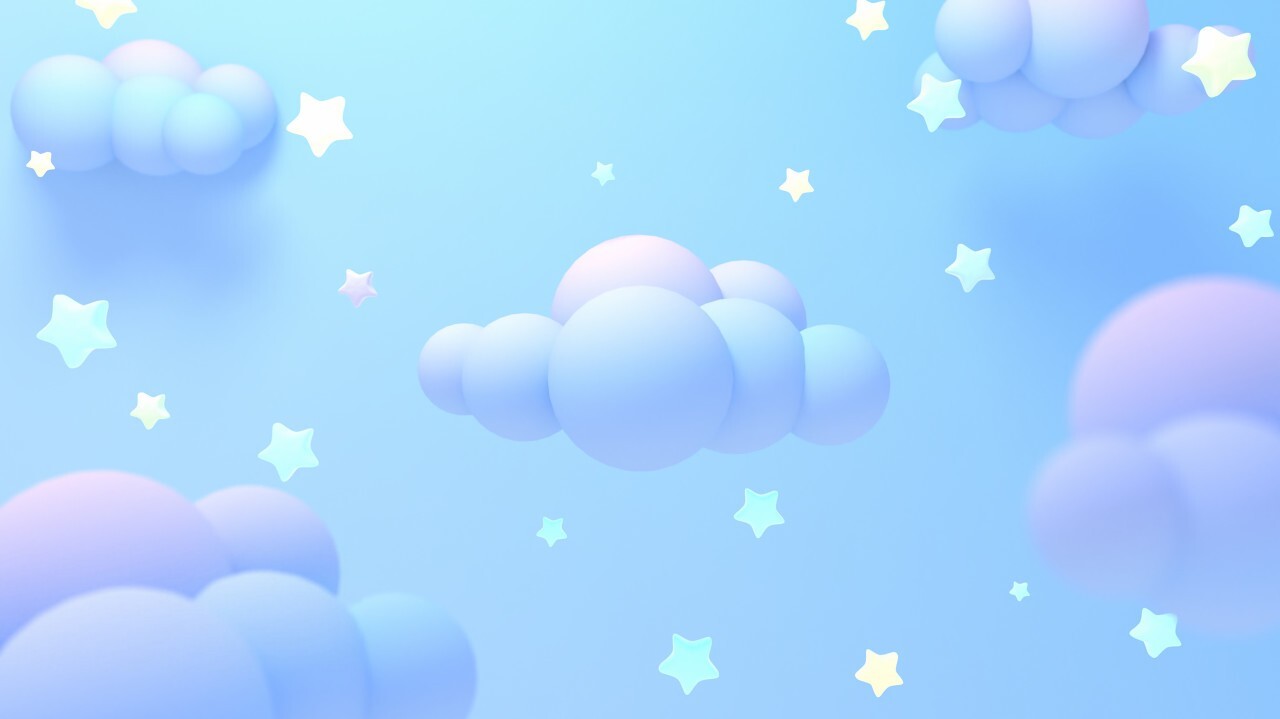 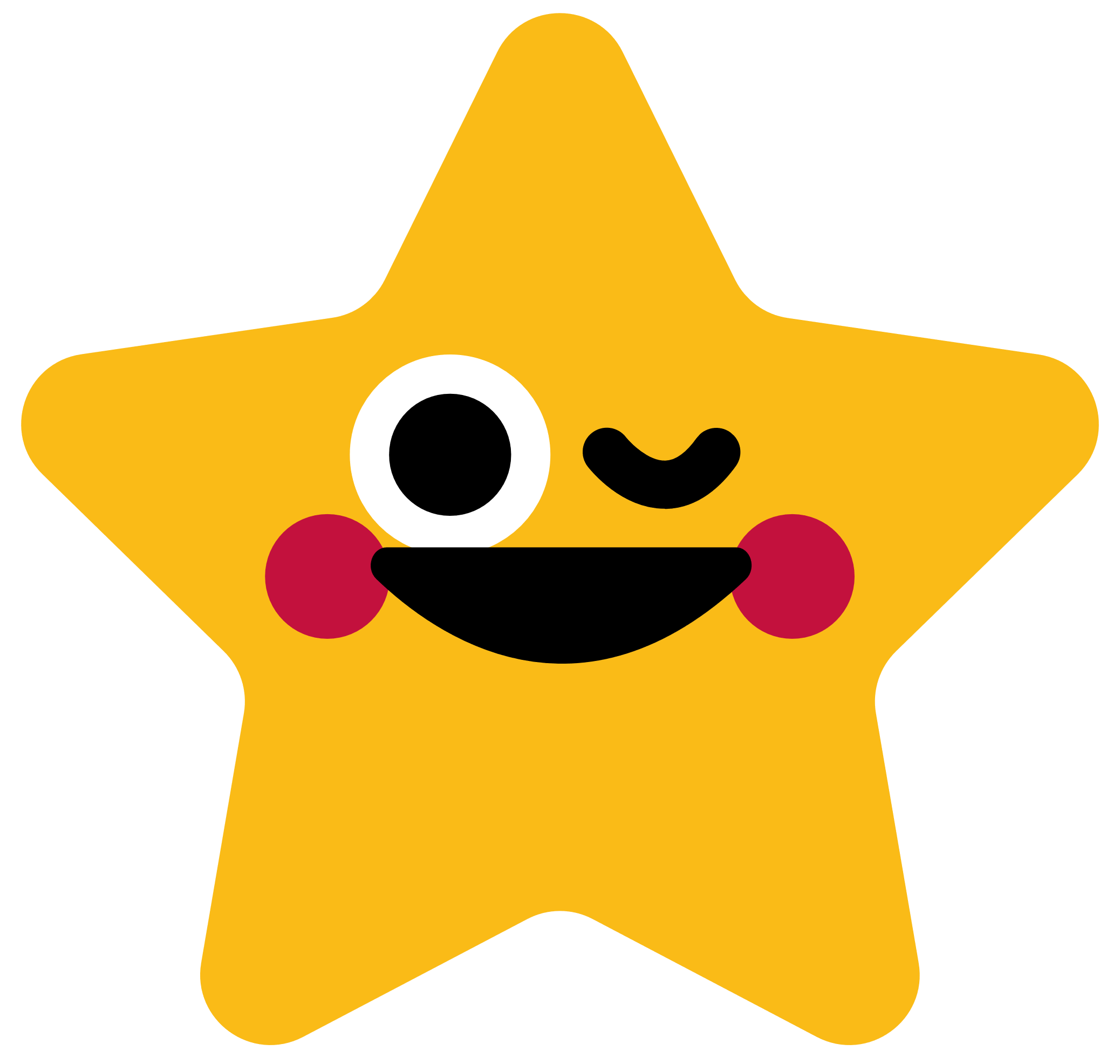 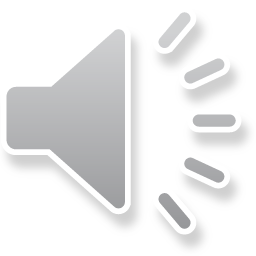 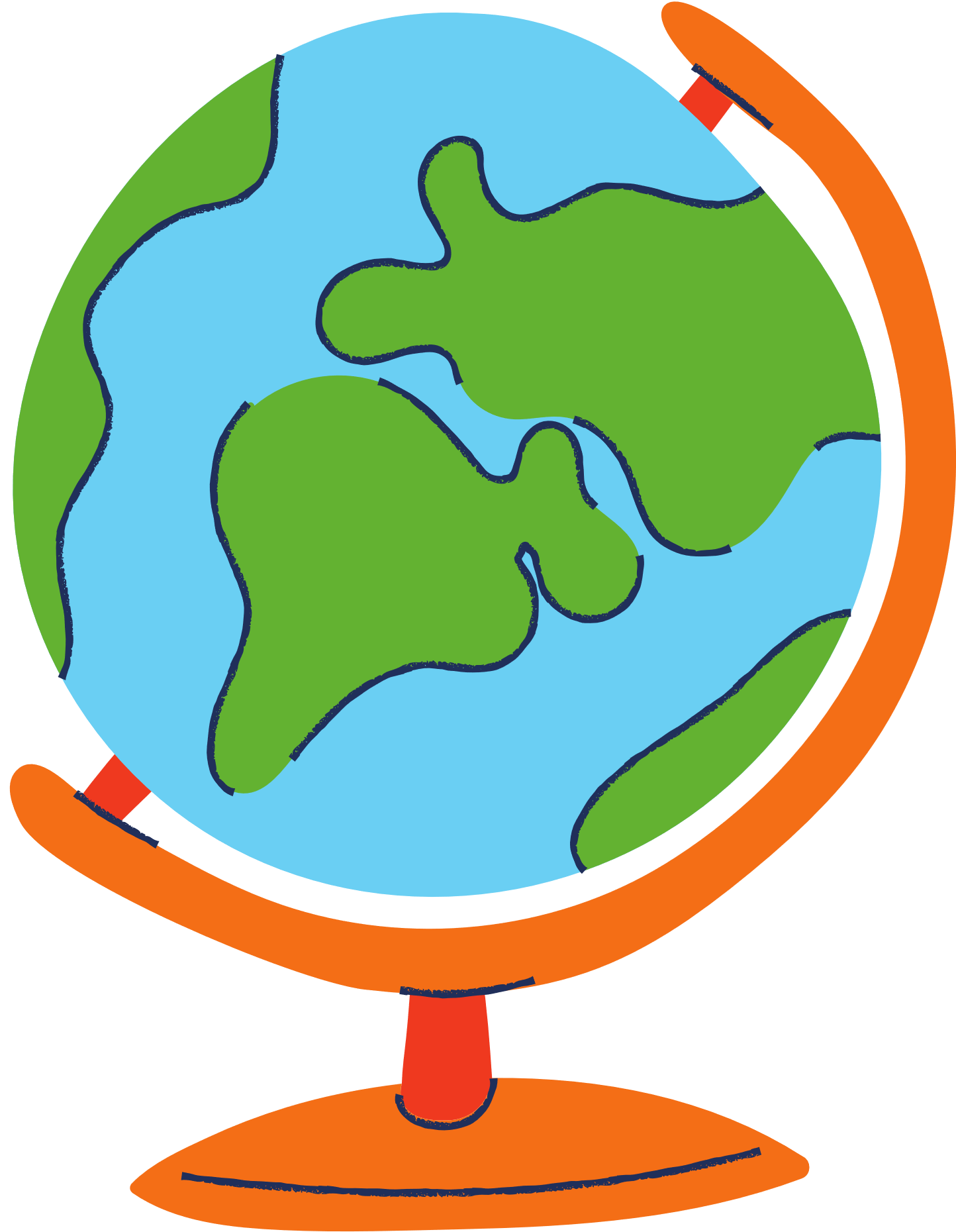 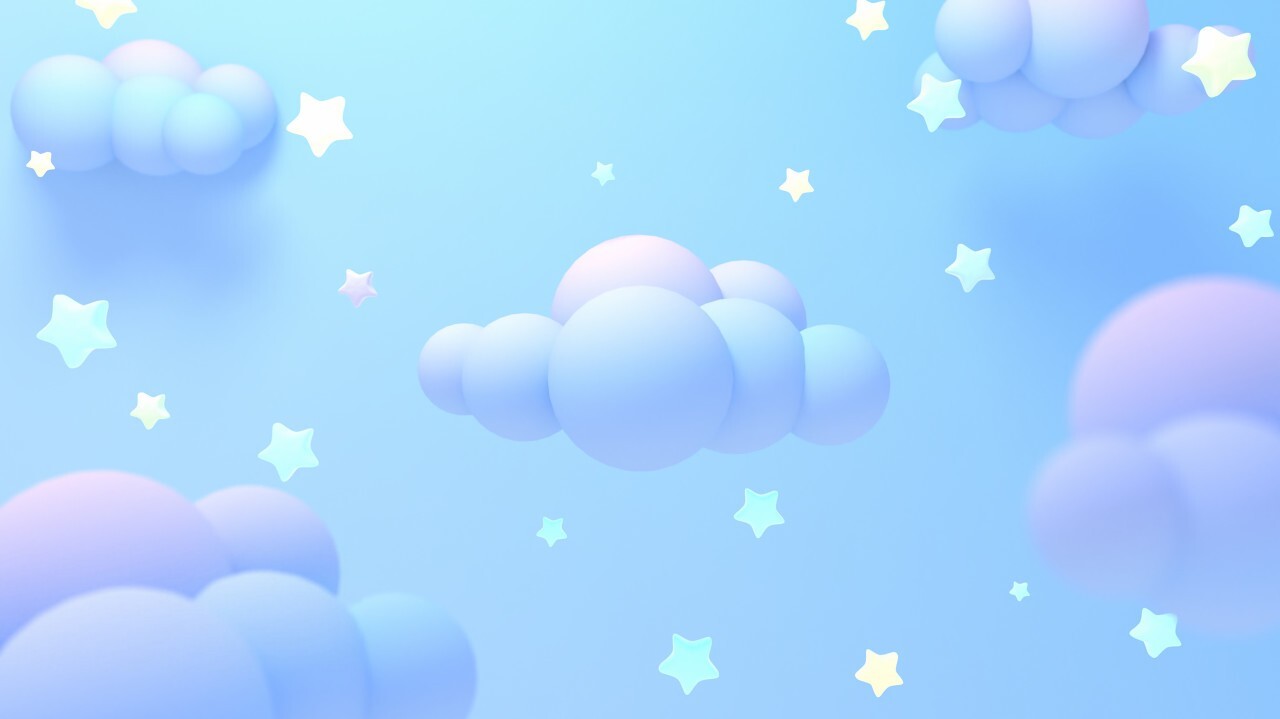 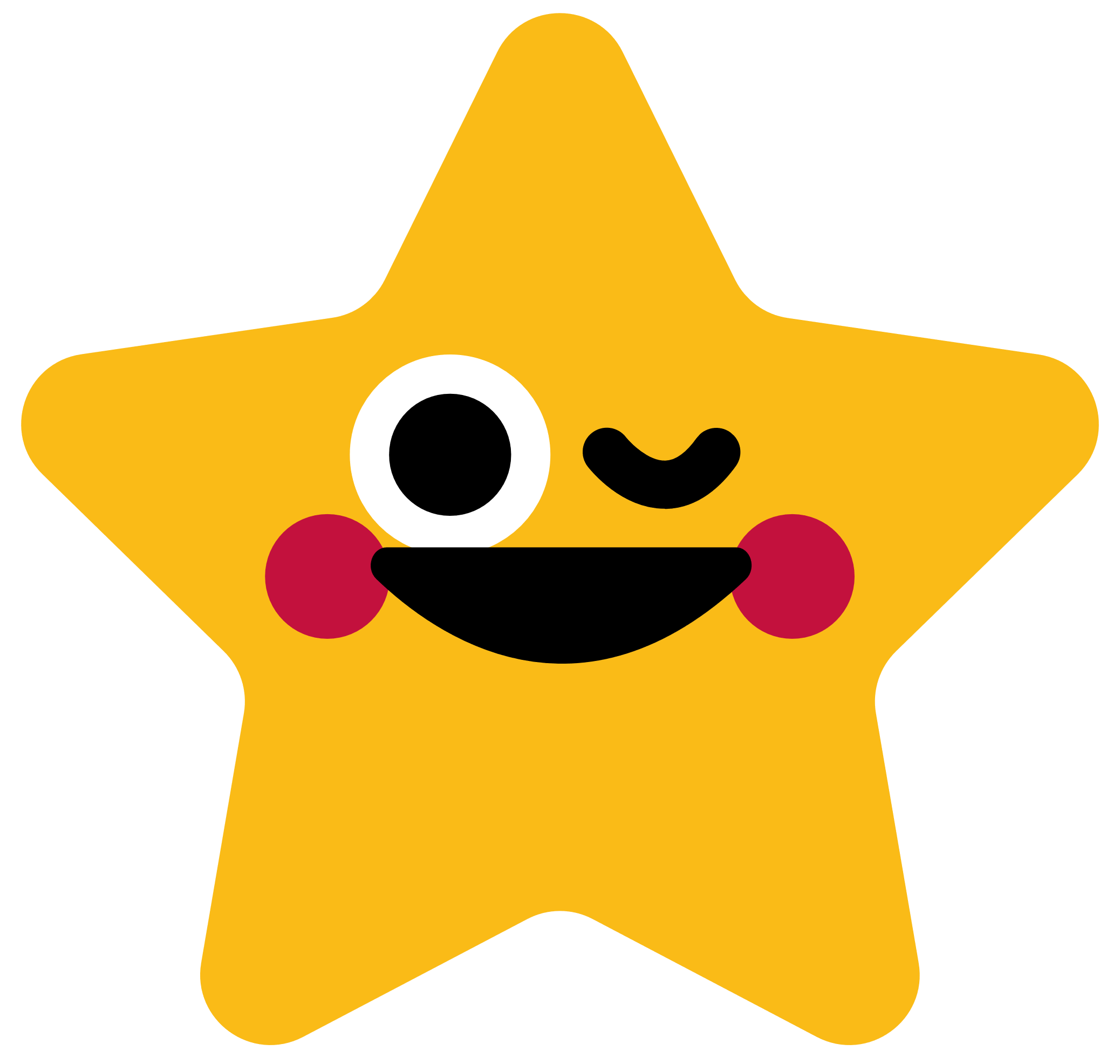 TRƯNG BÀY VÀ GIỚI THIỆU SẢN PHẨM
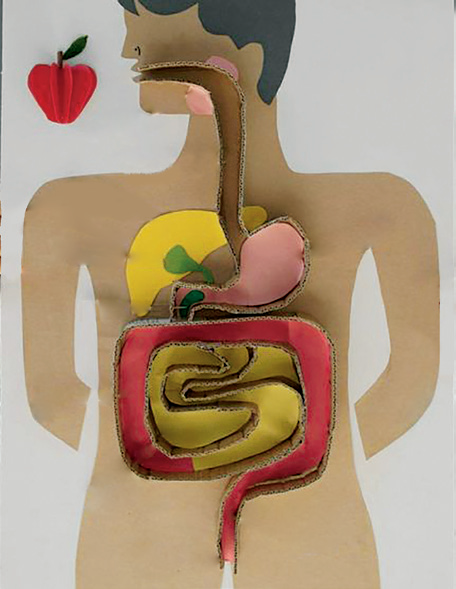 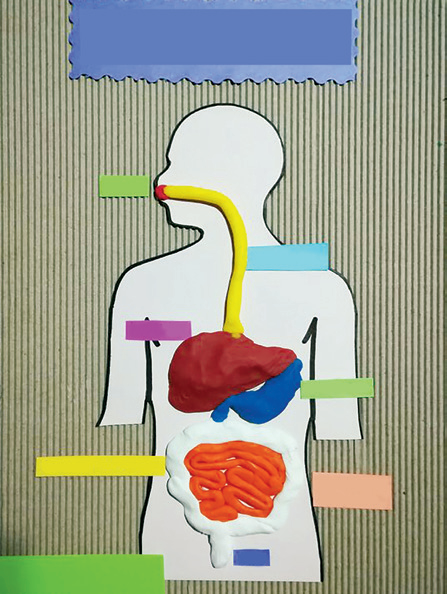 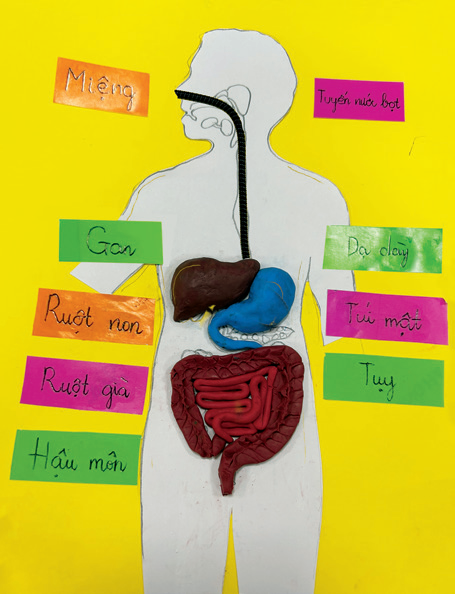 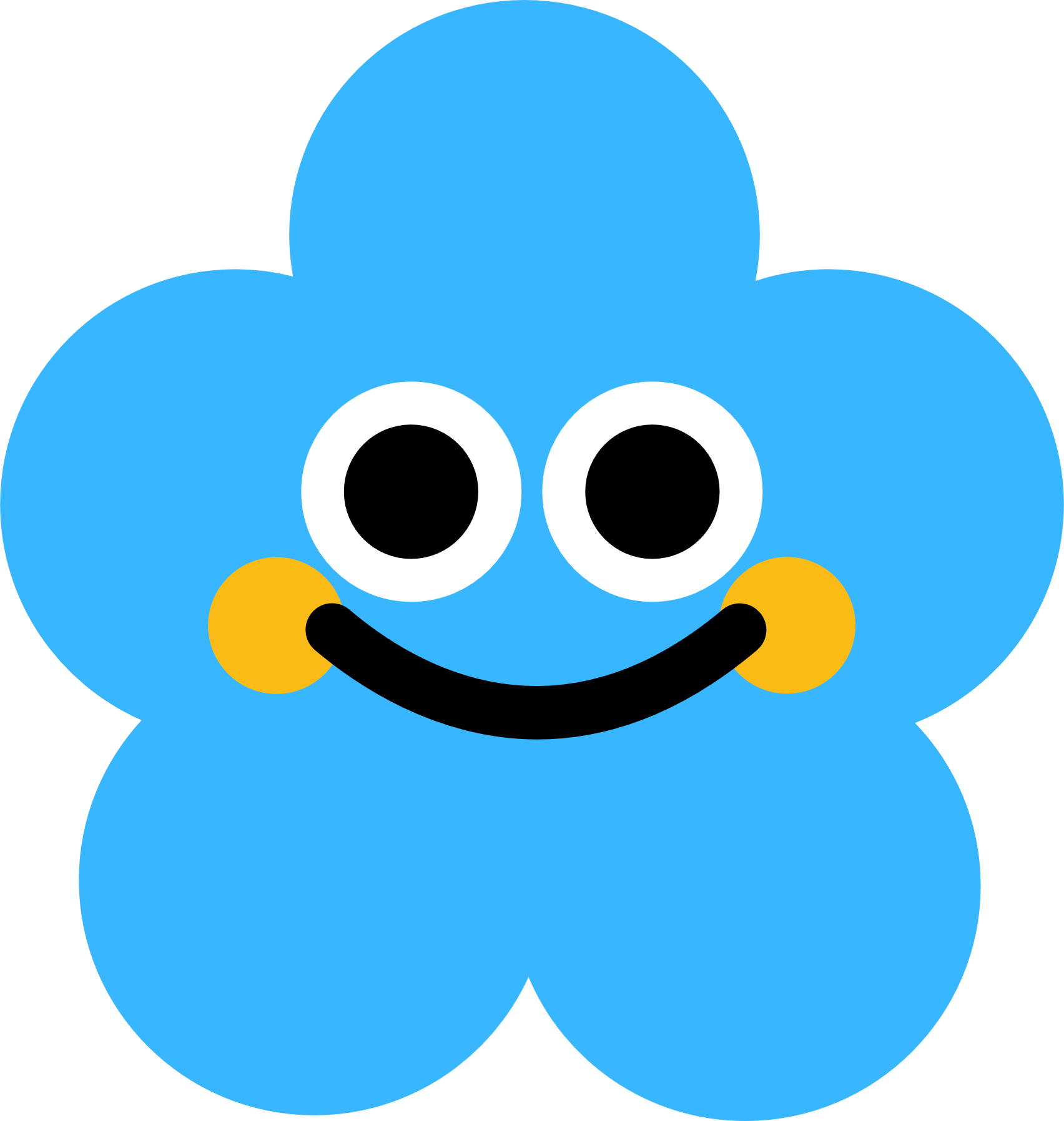 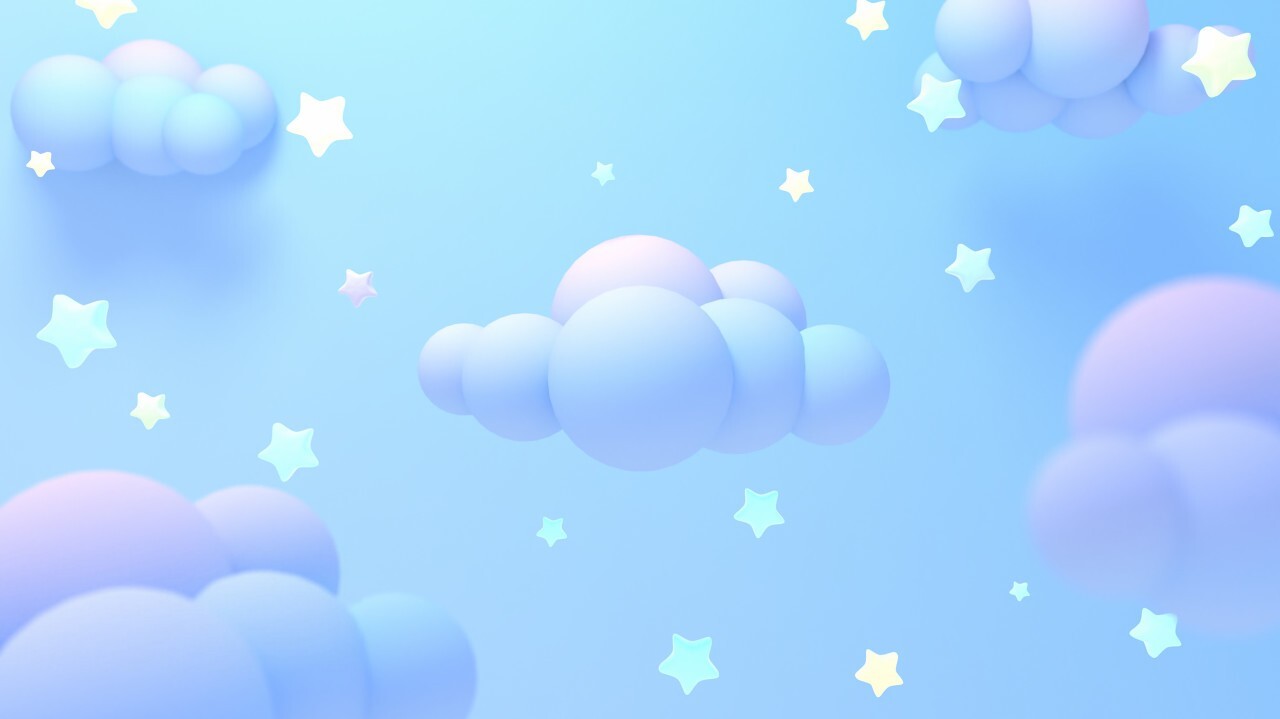 ĐÁNH GIÁ SẢN PHẨM
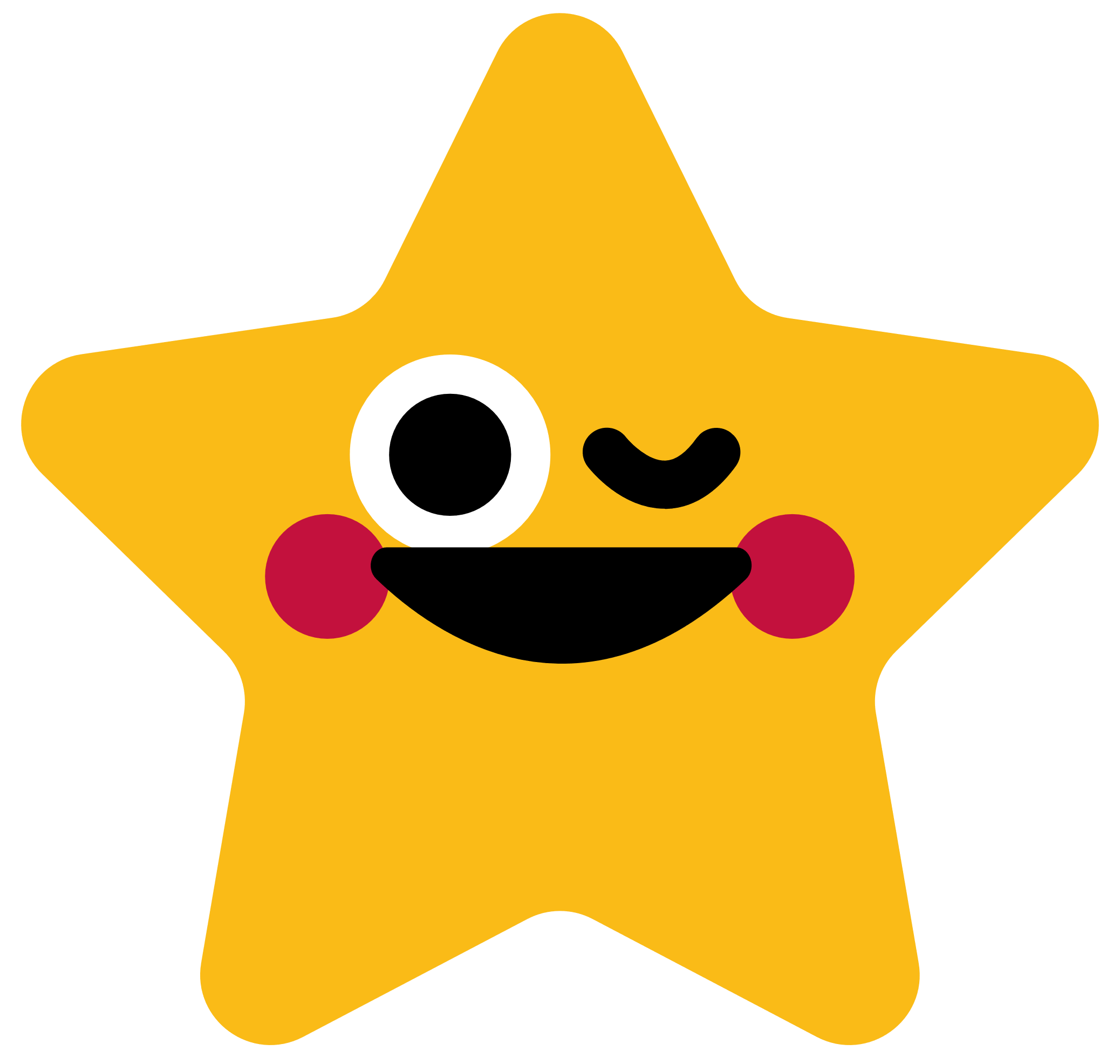 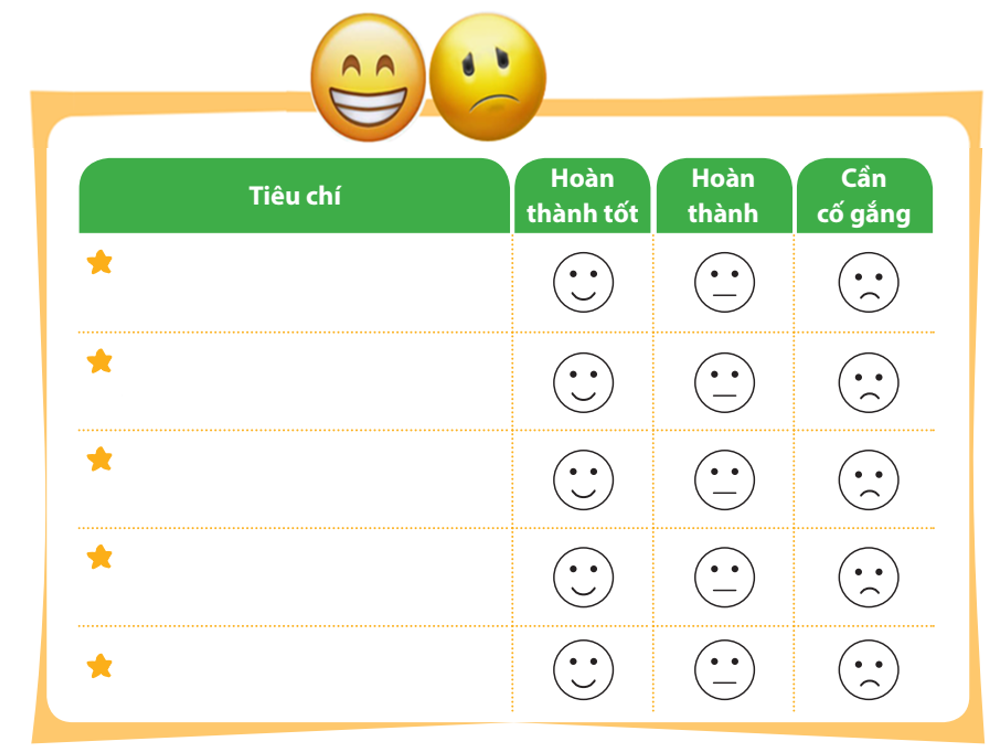 Có các bộ phận chính của cơ quan tiêu hoá.
Các bộ phận được sắp xếp đúng vị trí trên hình người
Kích thước mô hình dài khoảng 50 cm đến 100 cm.
Màu sắc, hình dạng thể hiện rõ các bộ phận.
Sản phẩm chắc chắn.
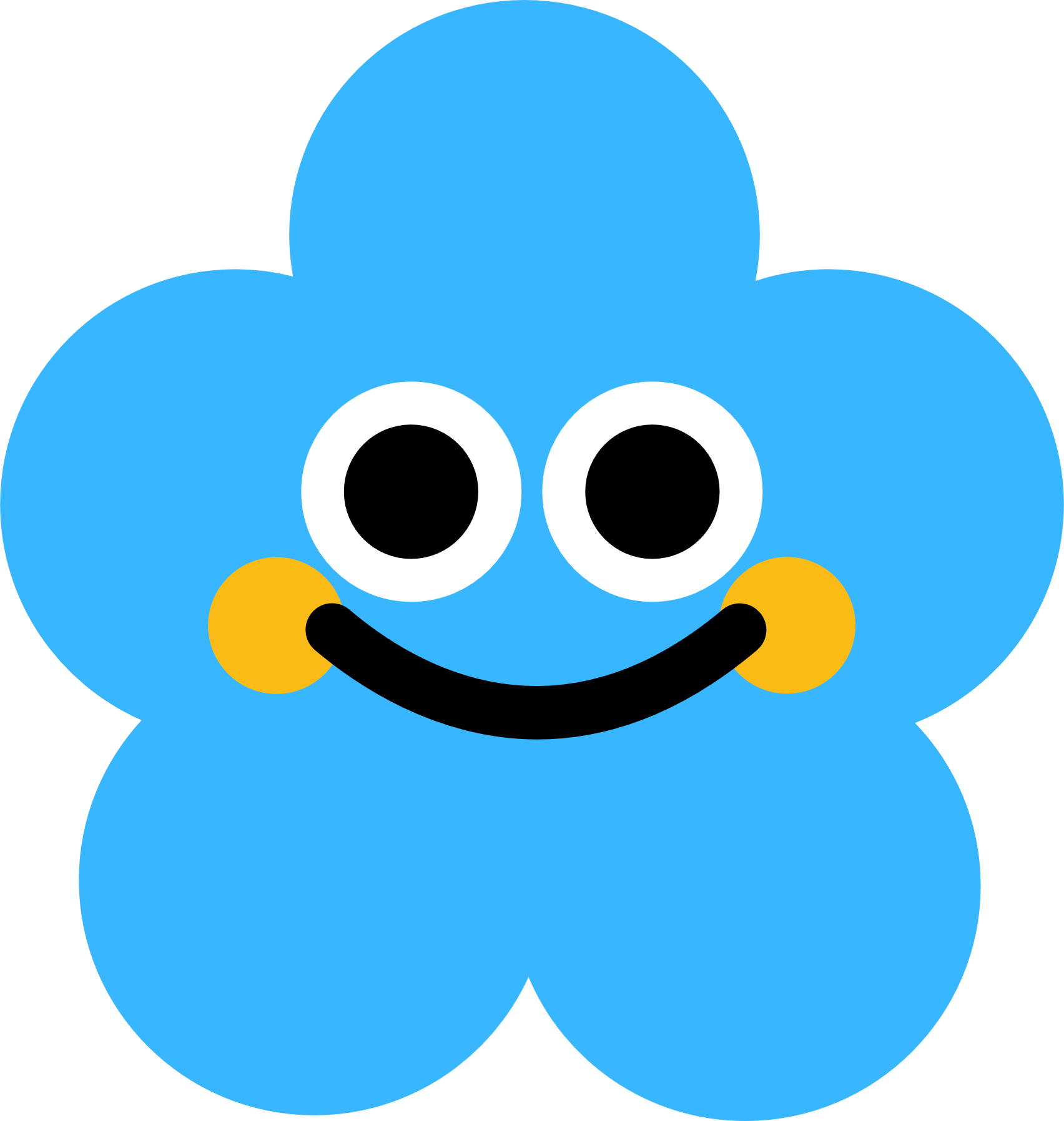 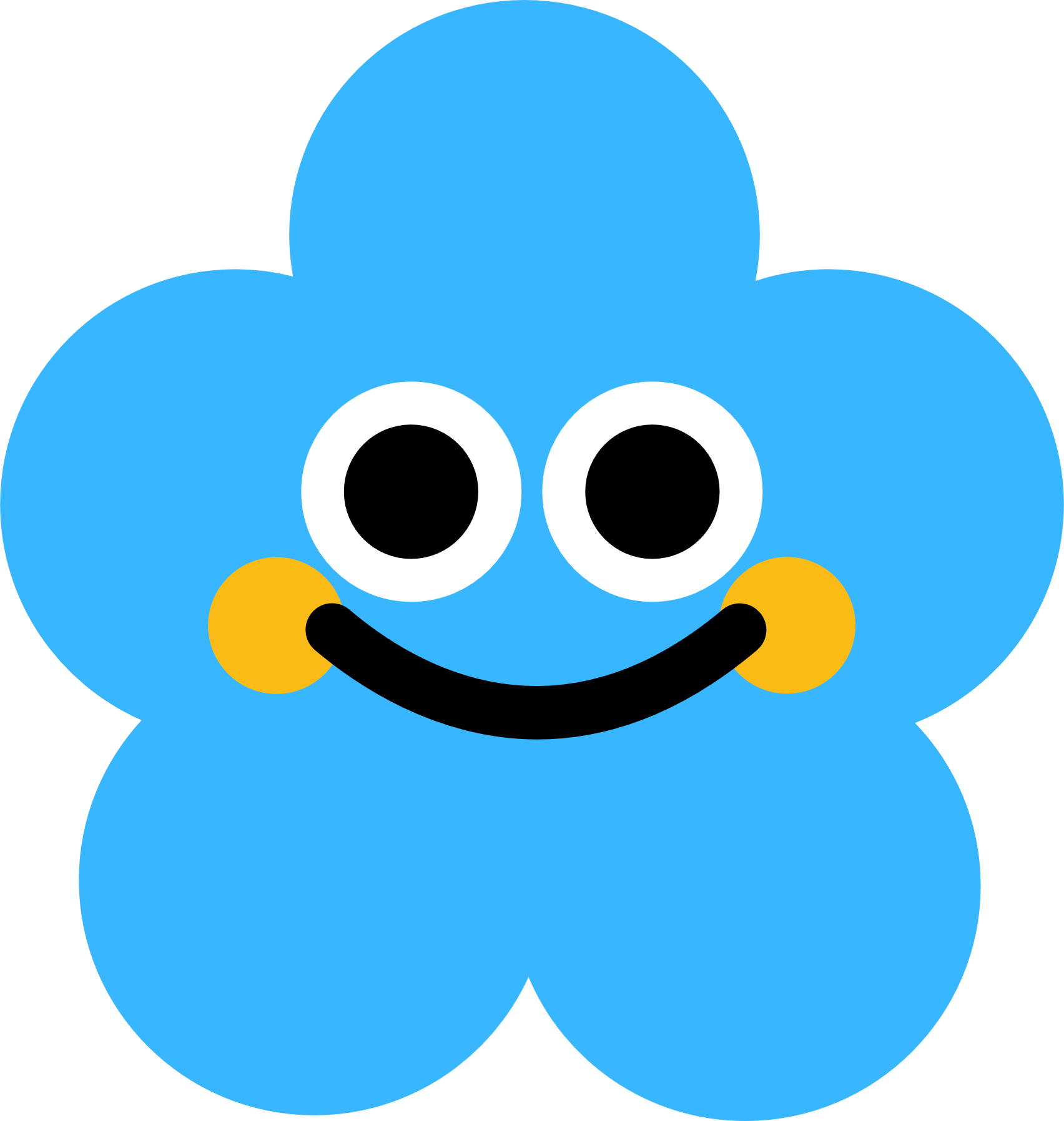 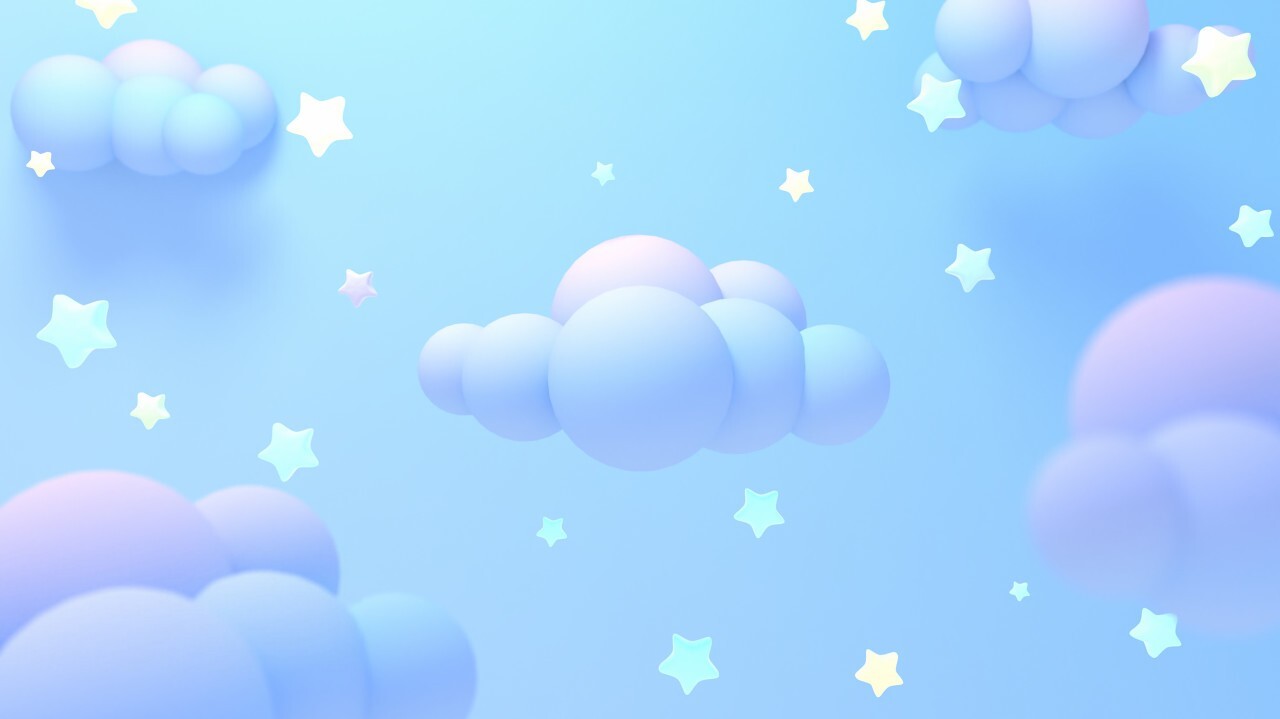 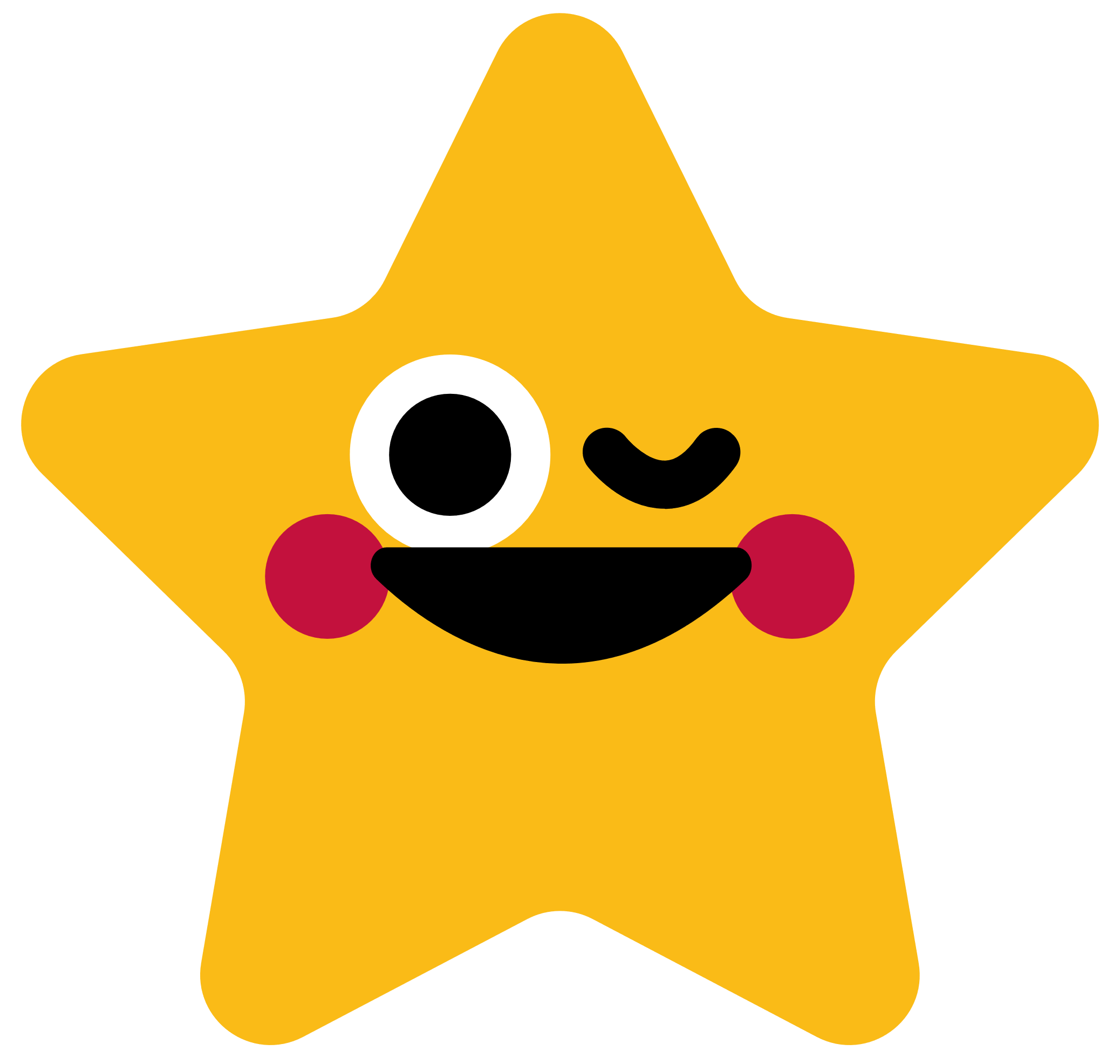 CẢM ƠN CÁC EM
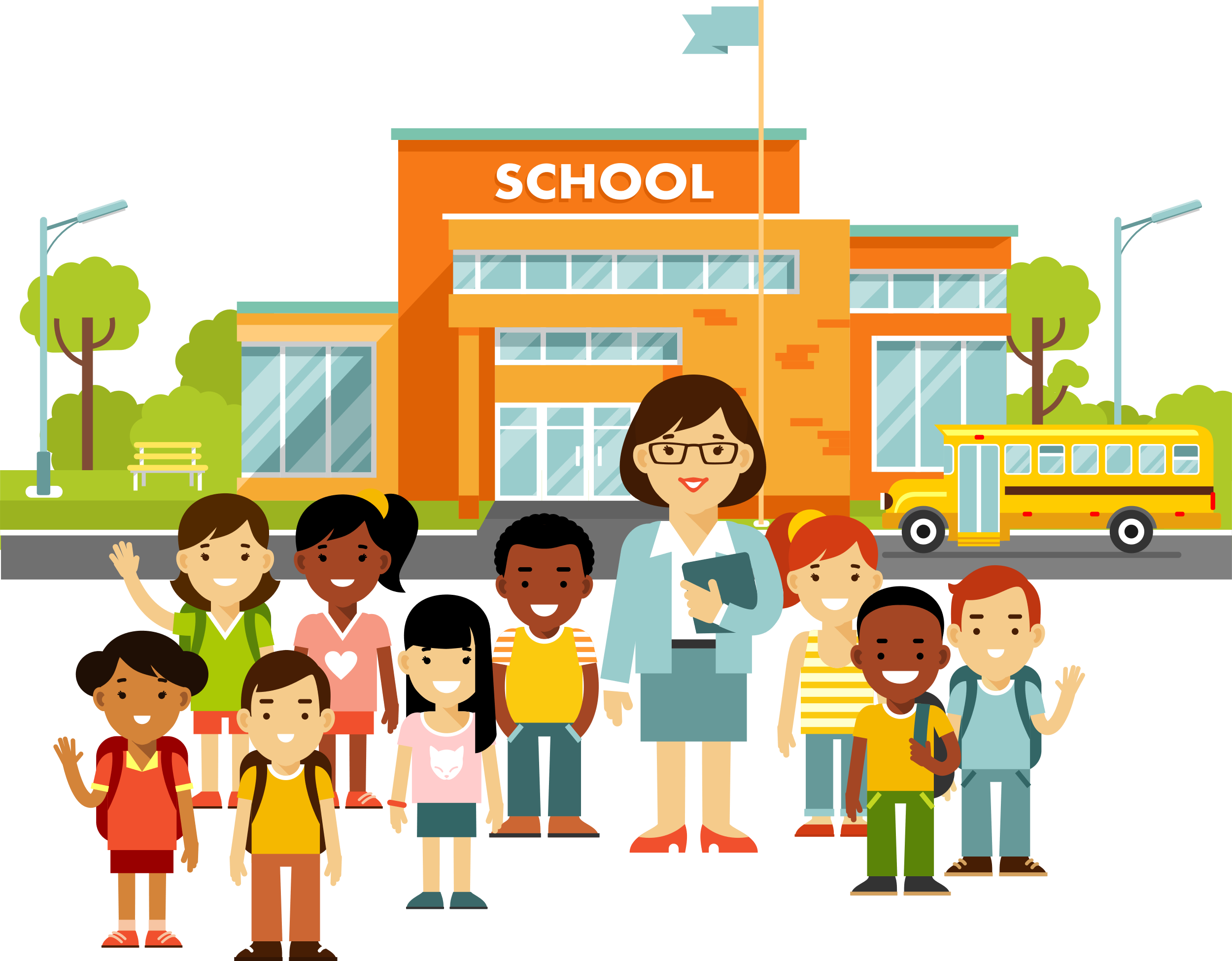 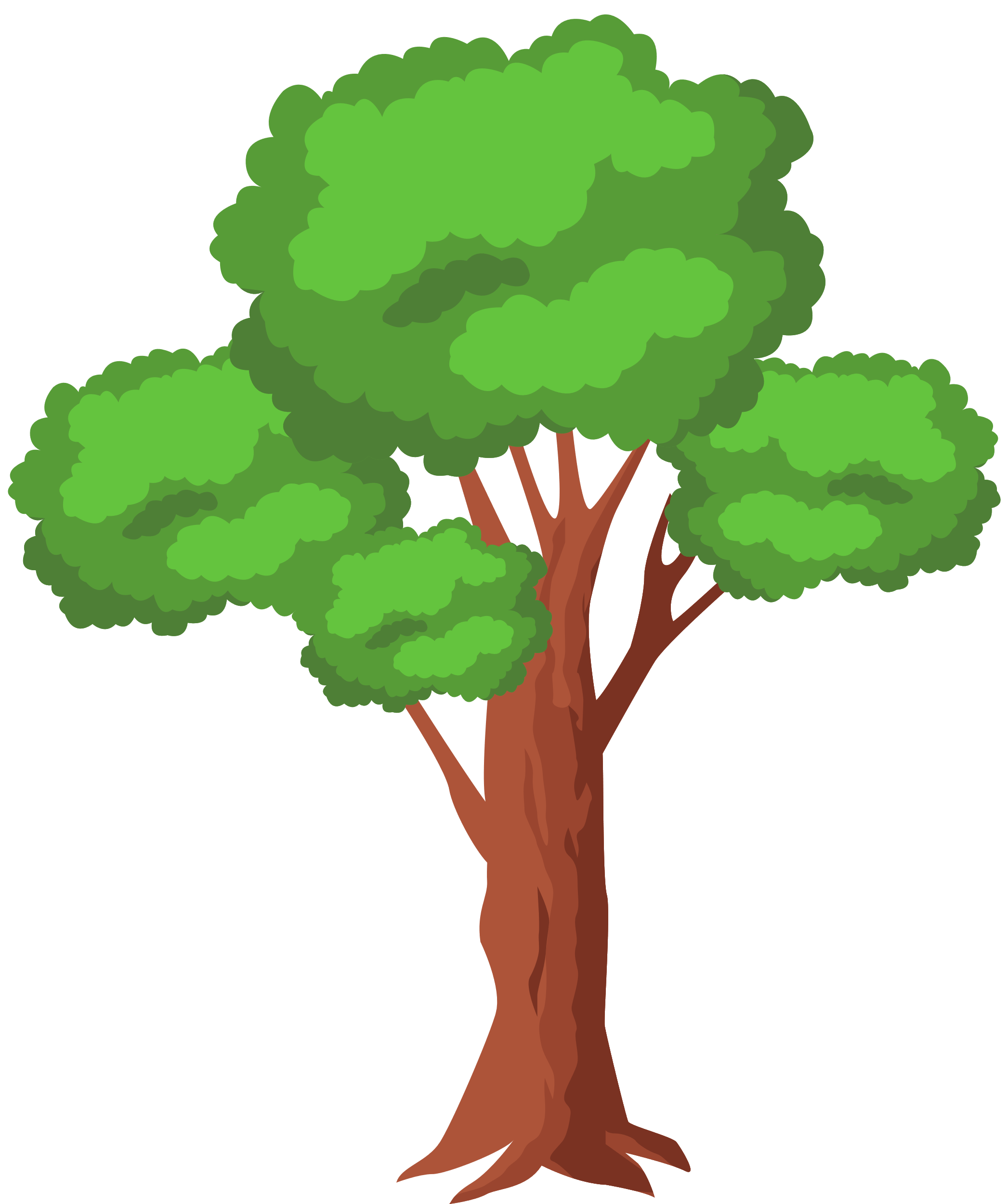 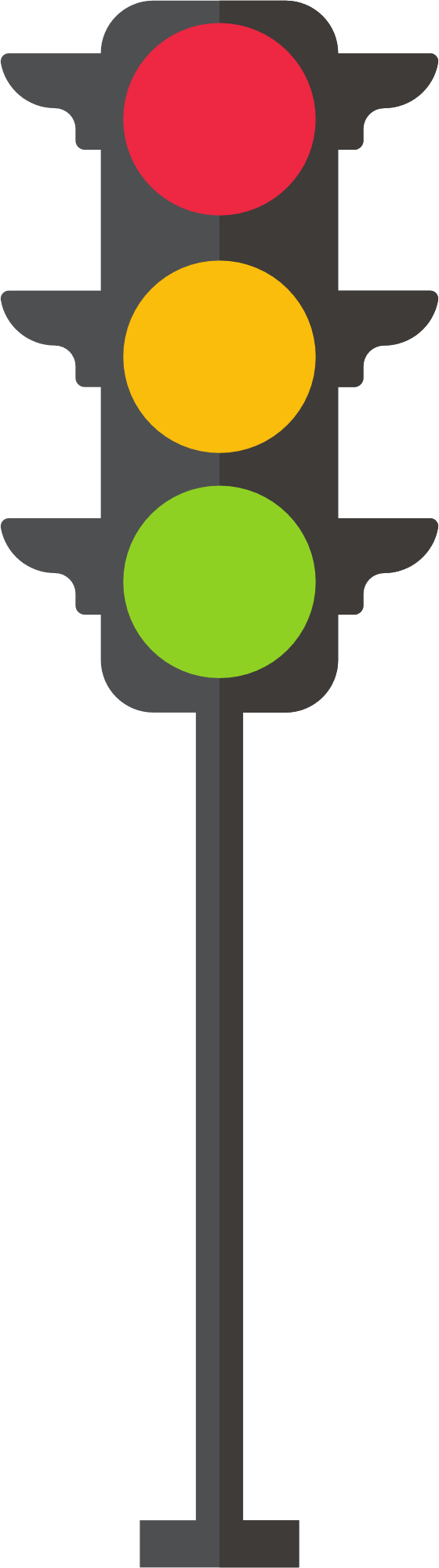 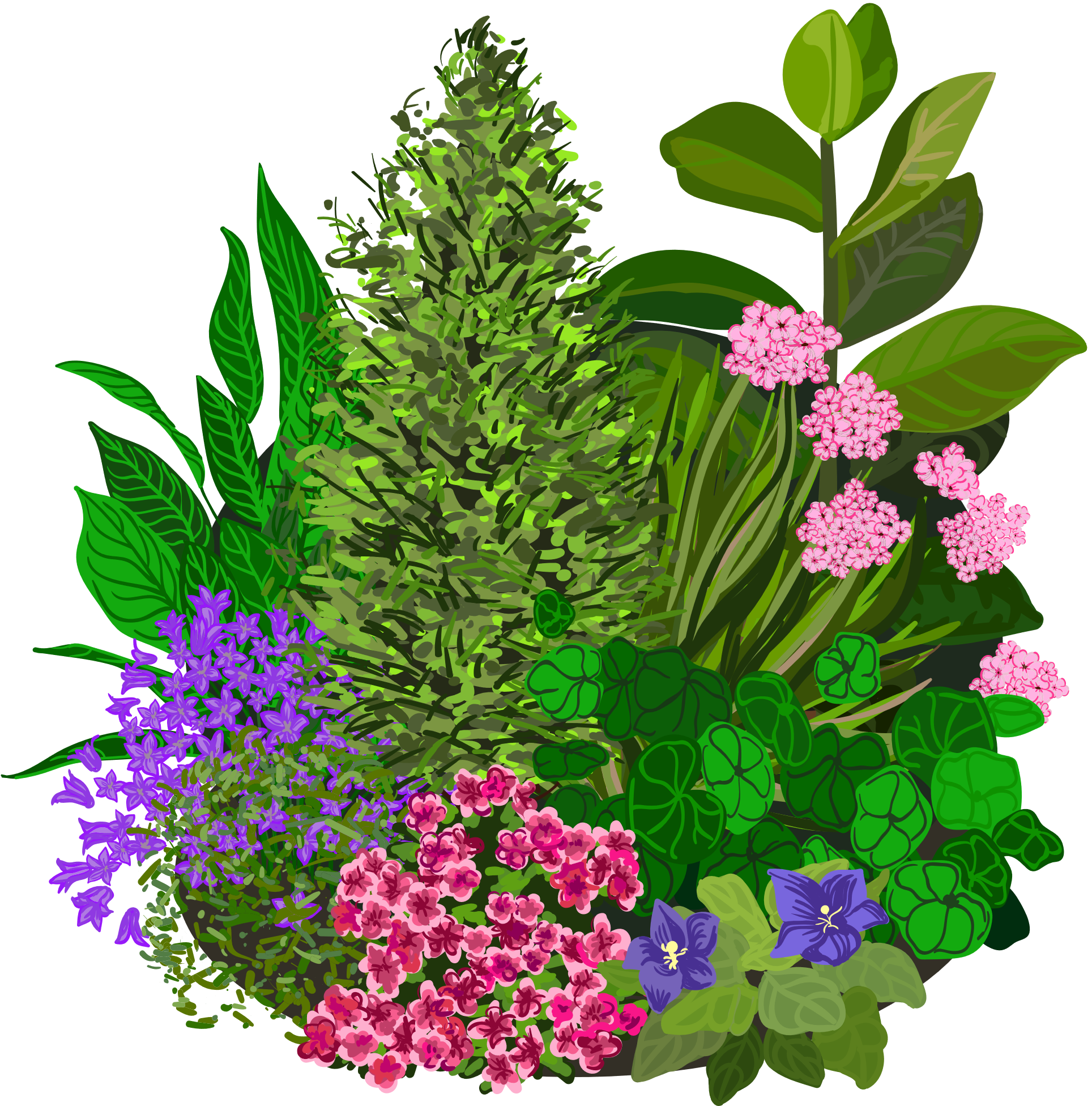 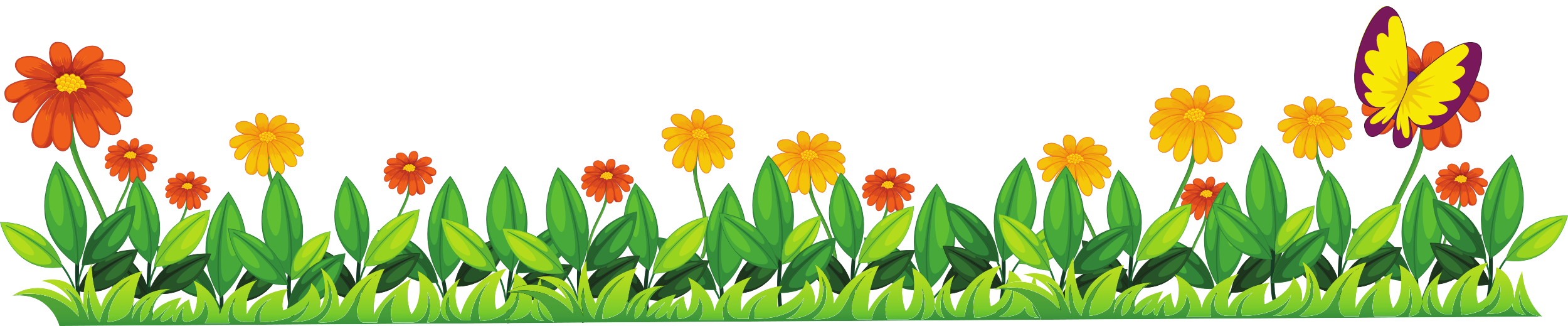 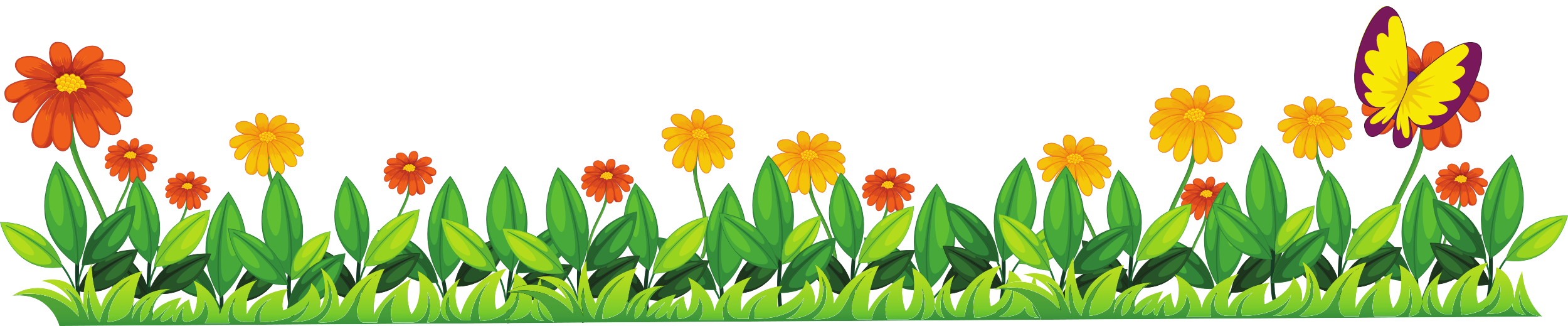